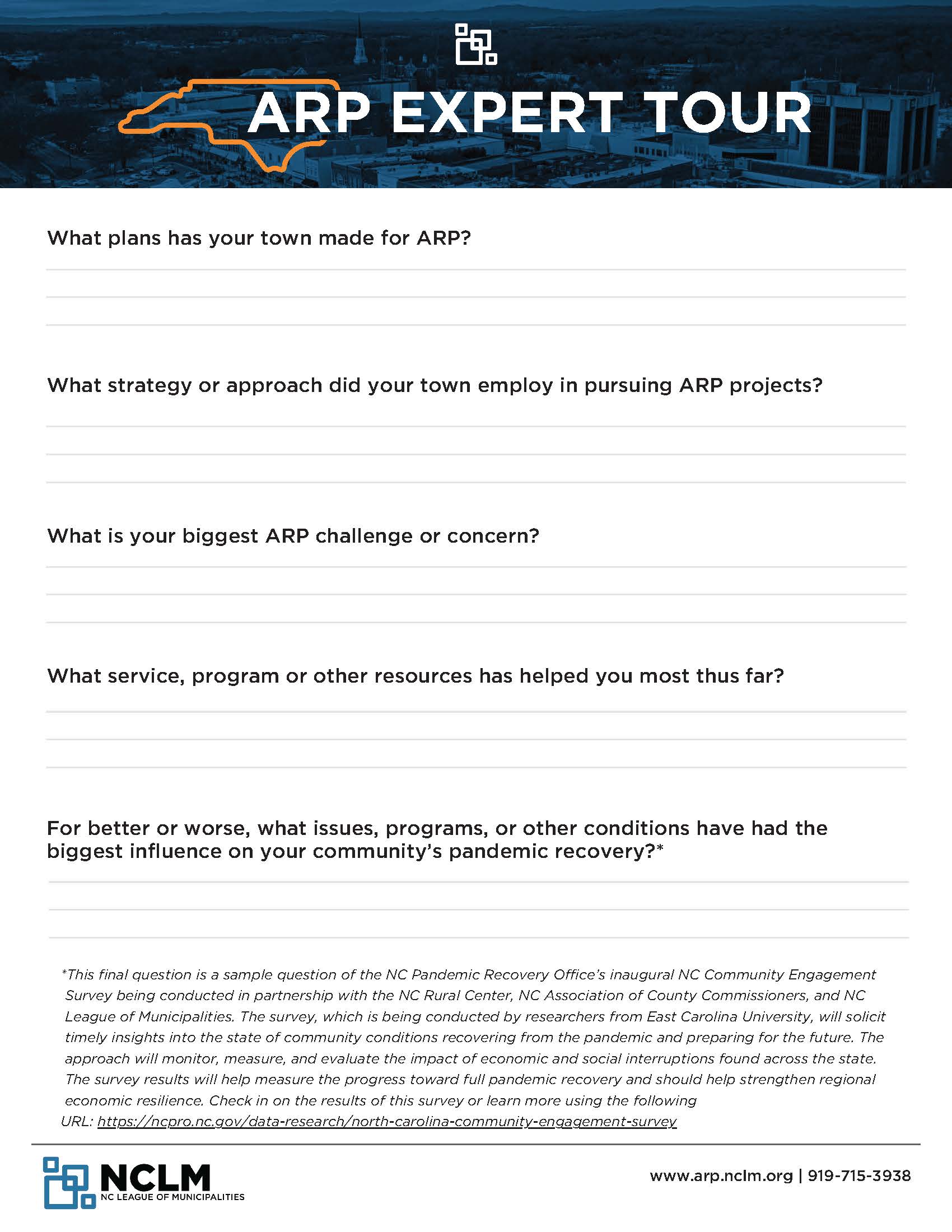 Brought To You By
In Partnership With
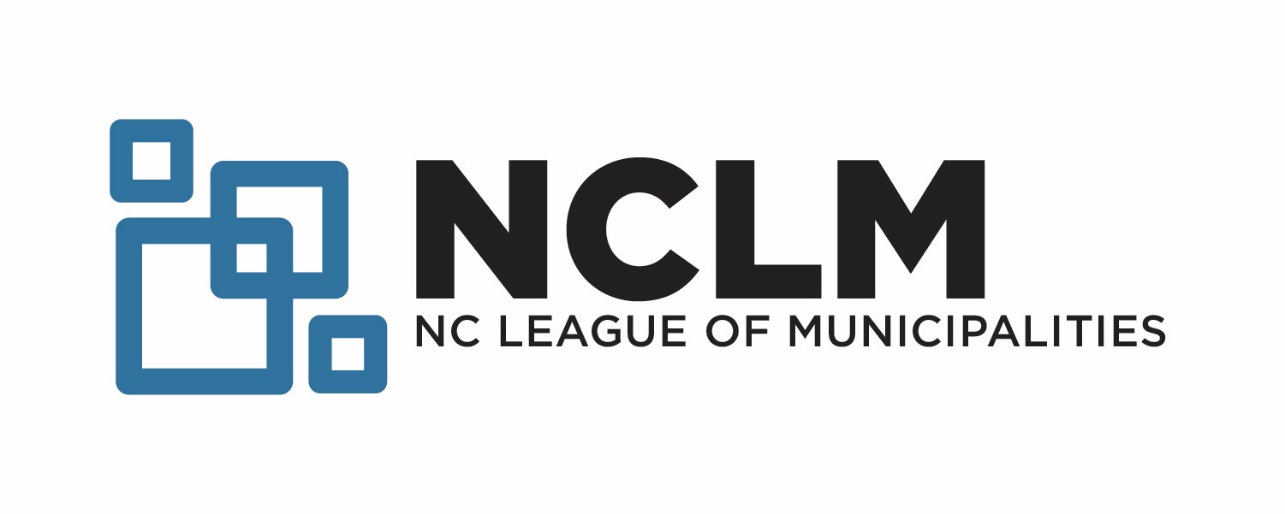 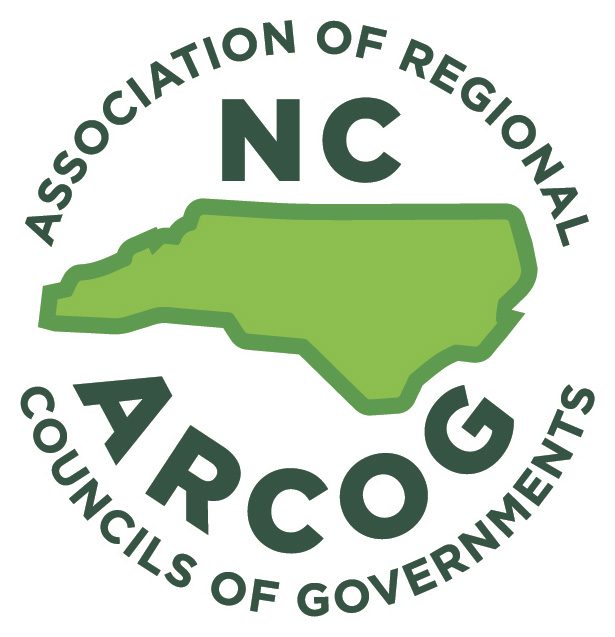 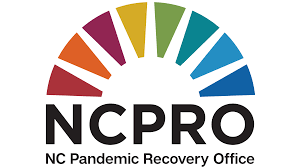 ARP Overview
American Rescue Plan signed into law on March 11
$1.9 trillion bill to respond to impacts of the COVID-19 pandemic
$350 billion in Fiscal Recovery Funds to states, counties, and municipalities
More than $9 billion to N.C. governments
State: $5.6 billion
Counties: $2 billion
Cities: $1.3 billion
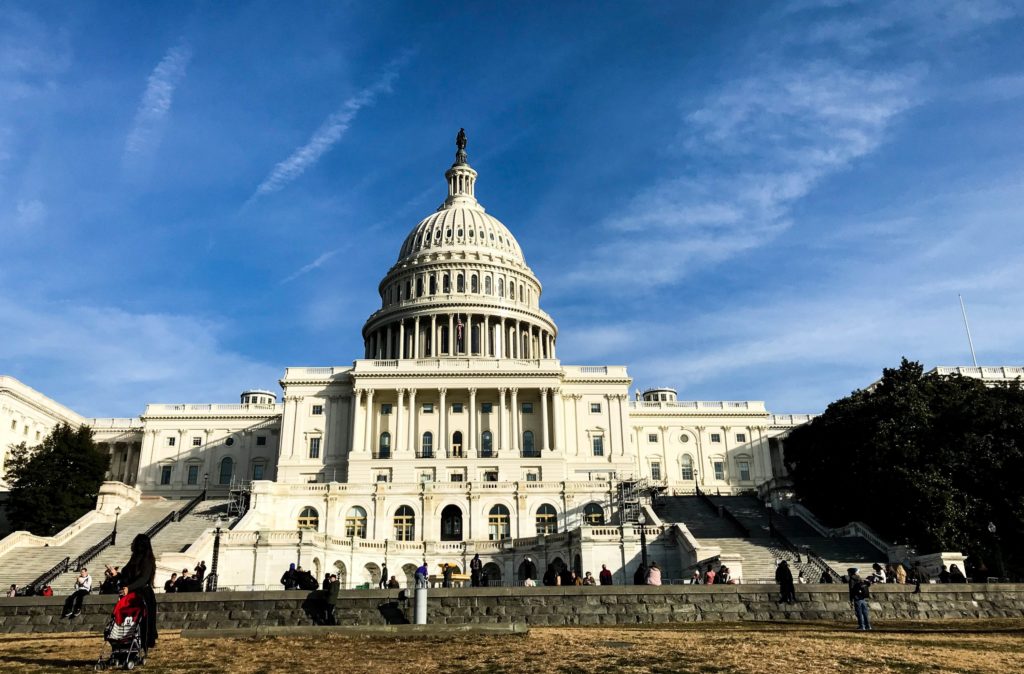 American Rescue Plan: $9B to N.C.
Metropolitan Cities
How Did We Get Here?
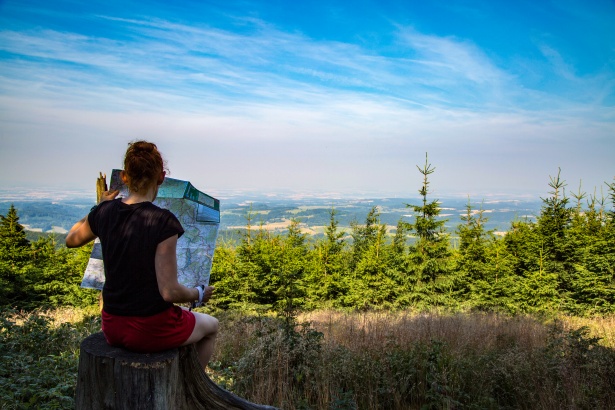 Key Milestones
March 2021: ARP passed
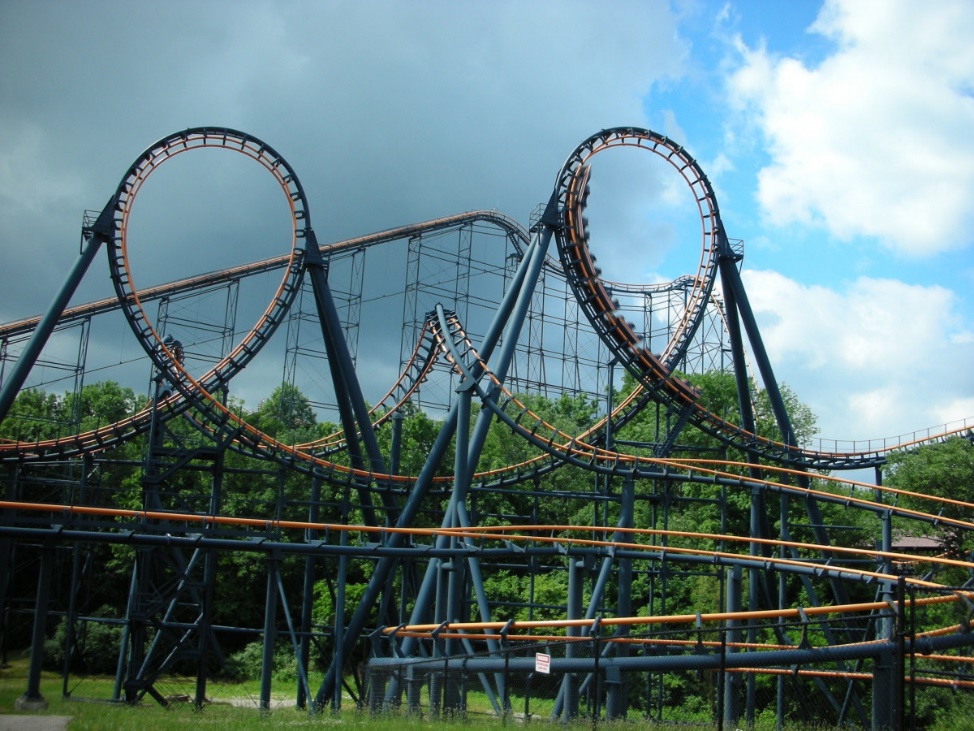 Key Milestones
March 2021: ARP passed
Spring 2021: Funding estimates
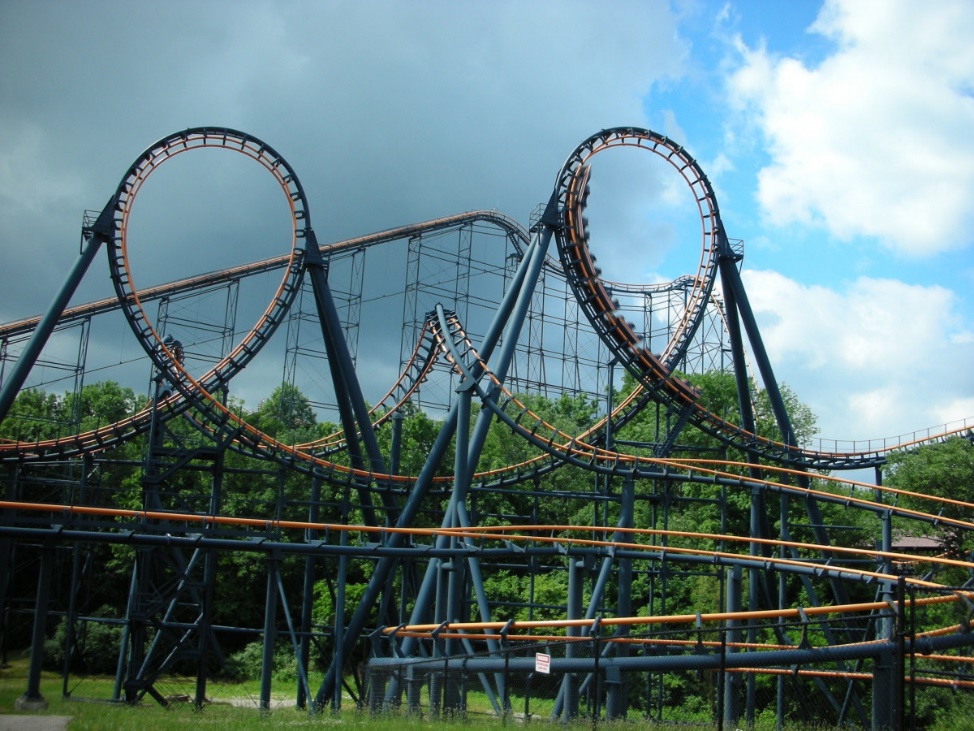 Key Milestones
March 2021: ARP passed
Spring 2021: Funding estimates
Summer 2021: Interim Final Rule (IFR) & first tranche of funds
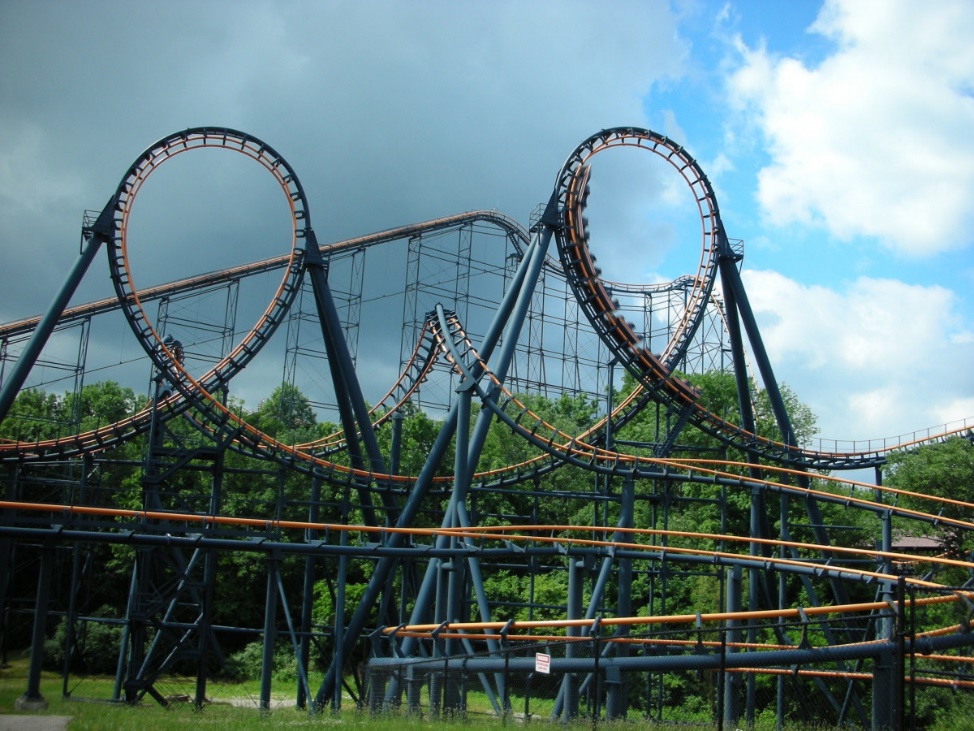 Key Milestones
March 2021: ARP passed
Spring 2021: Funding estimates
Summer 2021: Interim Final Rule (IFR) & first tranche of funds
Fall 2021: Oct. 31 reporting delayed
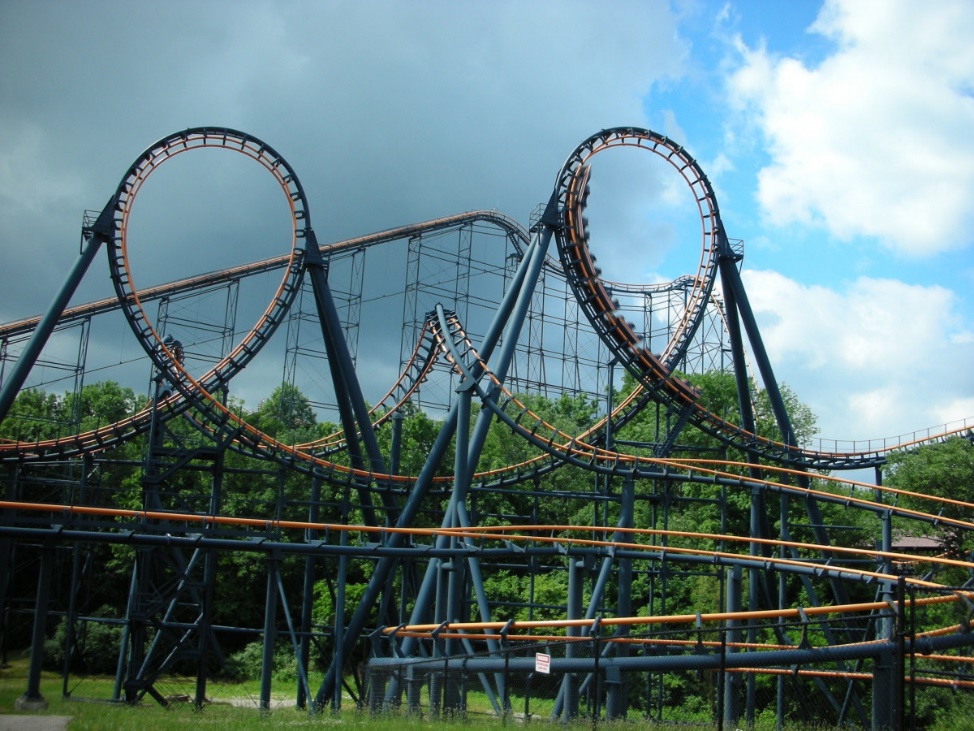 Key Milestones
March 2021: ARP passed
Spring 2021: Funding estimates
Summer 2021: Interim Final Rule (IFR) & first tranche of funds
Fall 2021: Oct. 31 reporting delayed
November 2021: State of N.C. Budget
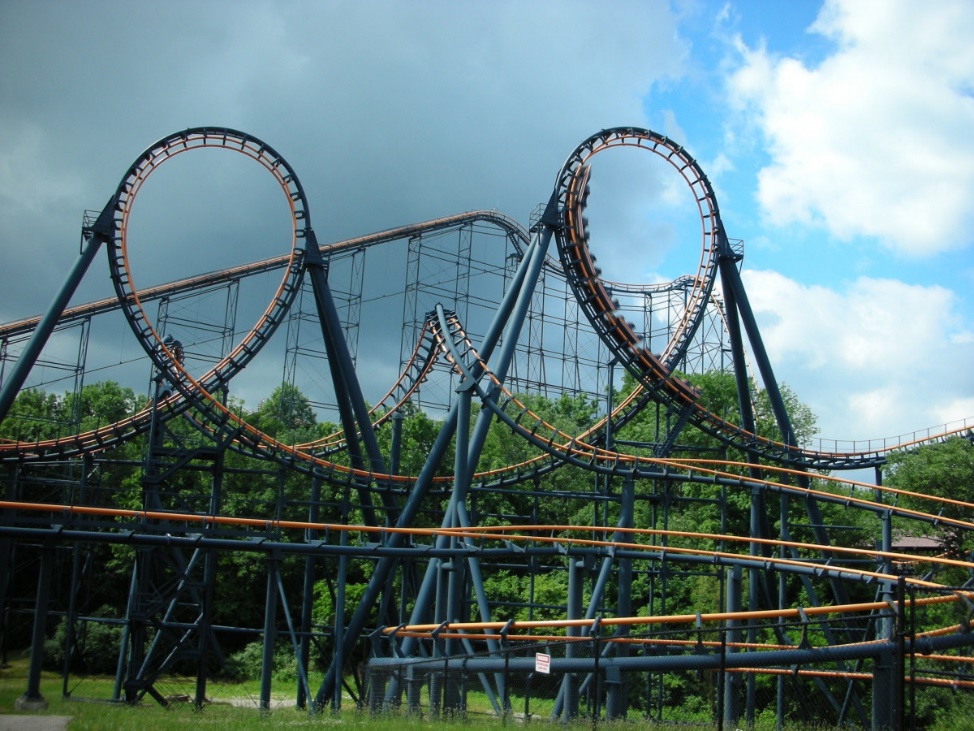 Key Milestones
March 2021: ARP passed
Spring 2021: Funding estimates
Summer 2021: Interim Final Rule (IFR) & first tranche of funds
Fall 2021: Oct. 31 reporting delayed
November 2021: State of N.C. Budget
January 2022: Final Rule
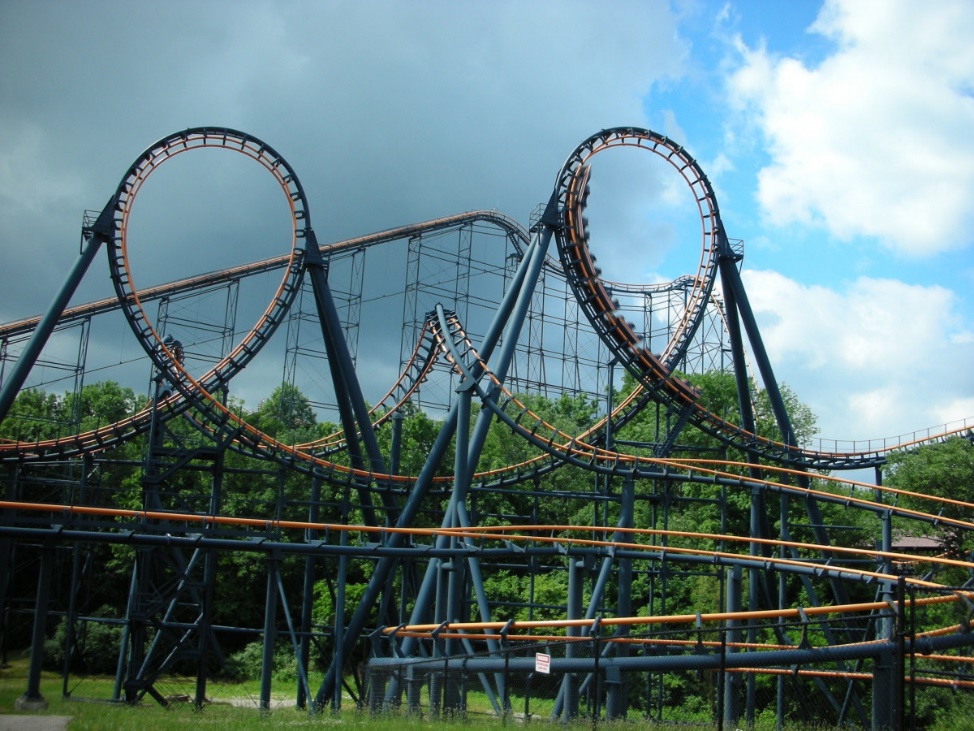 Key Milestones
March 2021: ARP passed
Spring 2021: Funding estimates
Summer 2021: Interim Final Rule (IFR) & first tranche of funds
Fall 2021: Oct. 31 reporting delayed
November 2021: State of N.C. Budget
January 2022: Final Rule
April 2022: NEU P&E Report
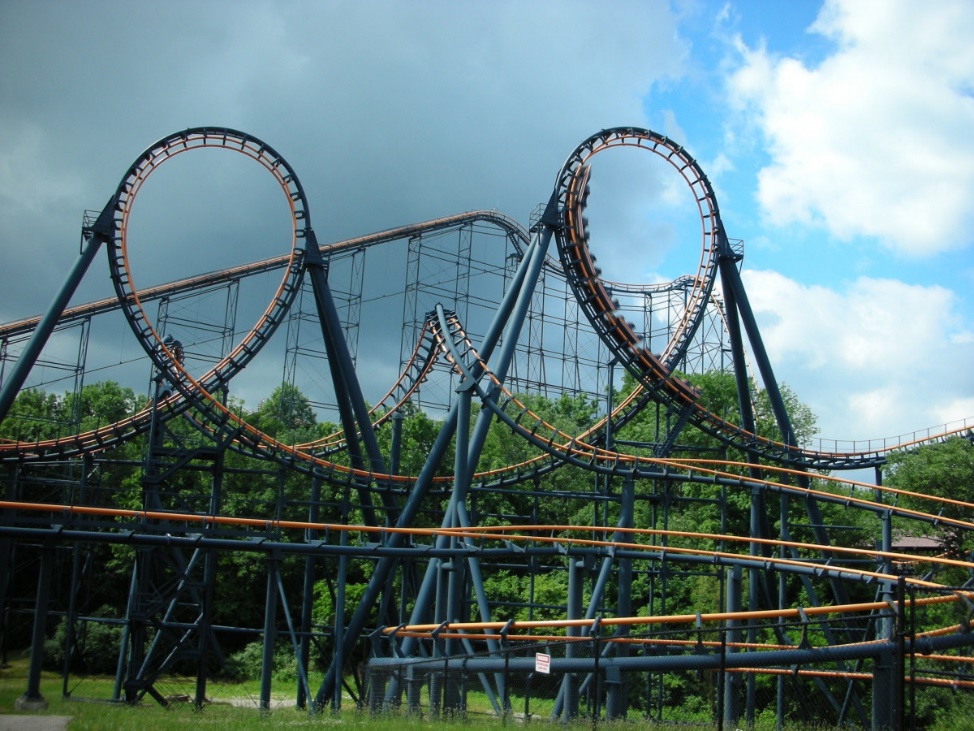 Key Milestones
March 2021: ARP passed
Spring 2021: Funding estimates
Summer 2021: Interim Final Rule (IFR) & first tranche of funds
Fall 2021: Oct. 31 reporting delayed
November 2021: State of N.C. Budget
January 2022: Final Rule
April 2022: NEU P&E Report
Summer 2022: Updated guidance & second tranche of funds
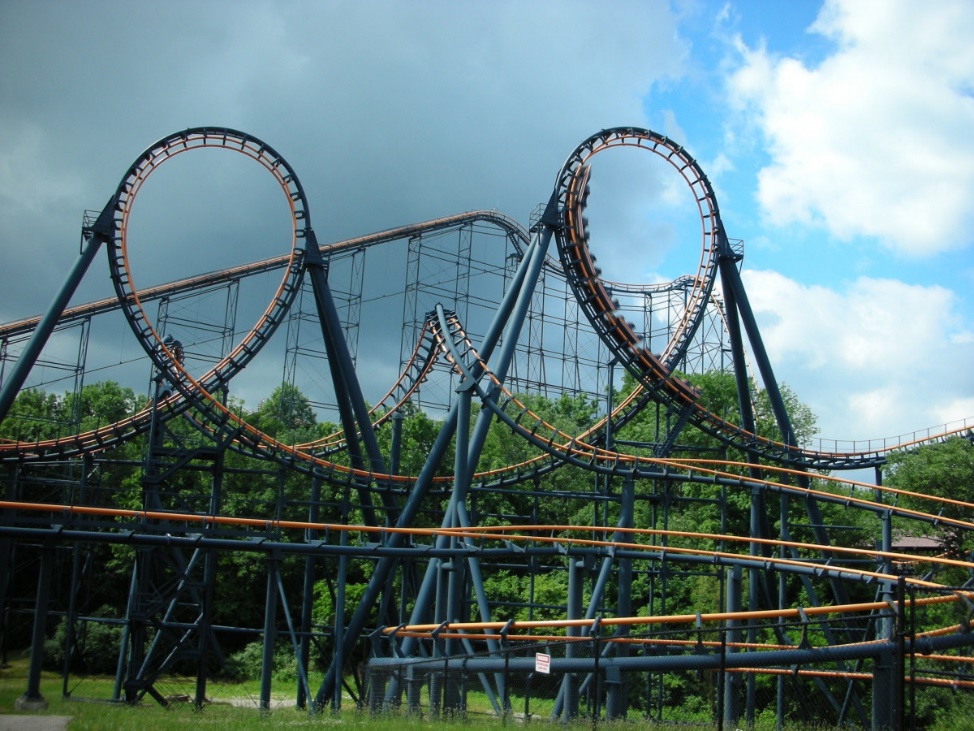 Key Considerations
All expenditures must comply with state law

Spending deadlines:
Dec. 31, 2024: Obligation of funds
Dec. 31, 2026: Expenditure of funds
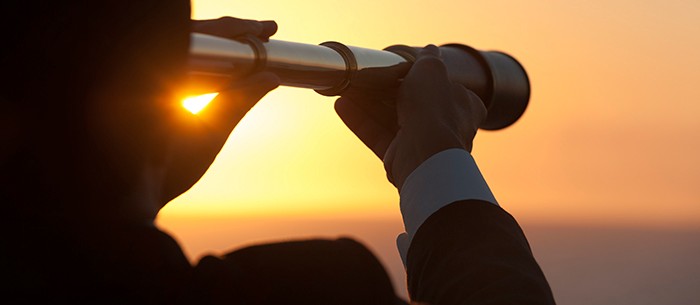 Facts & Figures
More than $200 million in first tranche of LFRF to region
$141 million to counties
$66 million to cities

Cities report having spent $23 million as of March 31, 2022

83% of budgeted funds spent as revenue replacement
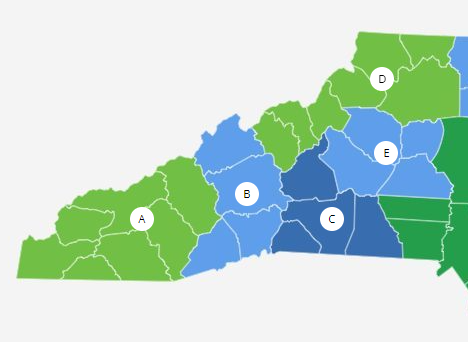 What If I Haven’t Spent?
You’re not alone!

Deadlines remain in 2024/2026

That’s why we’re here today
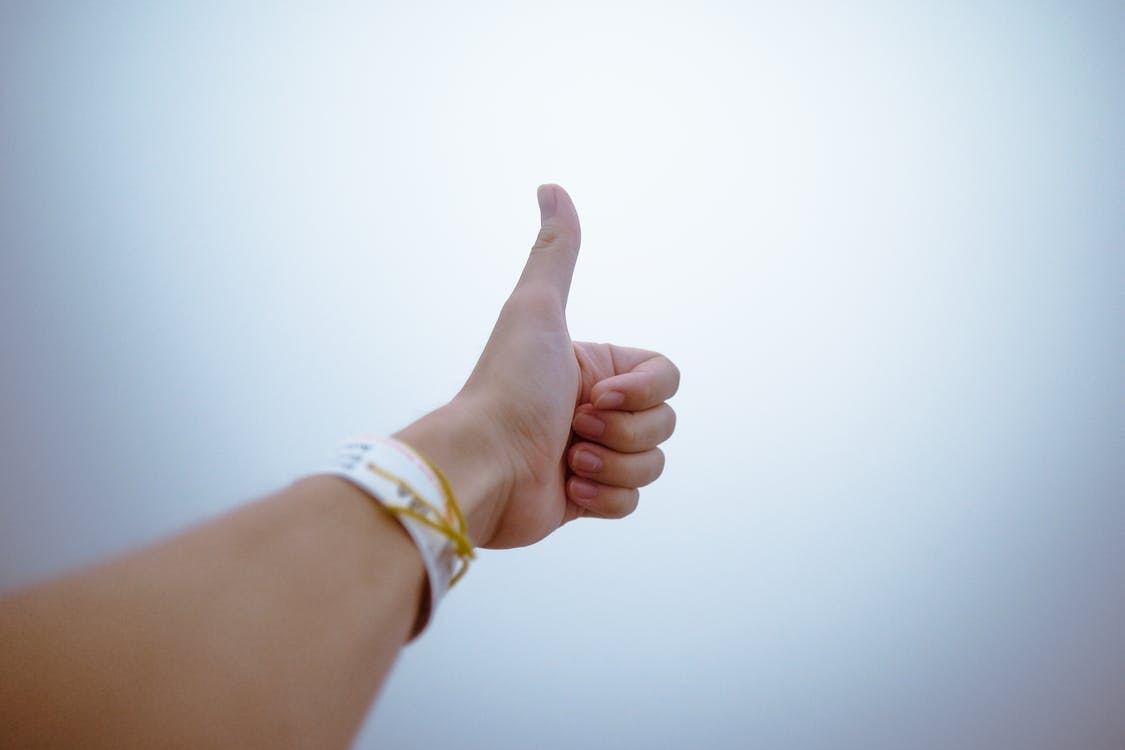 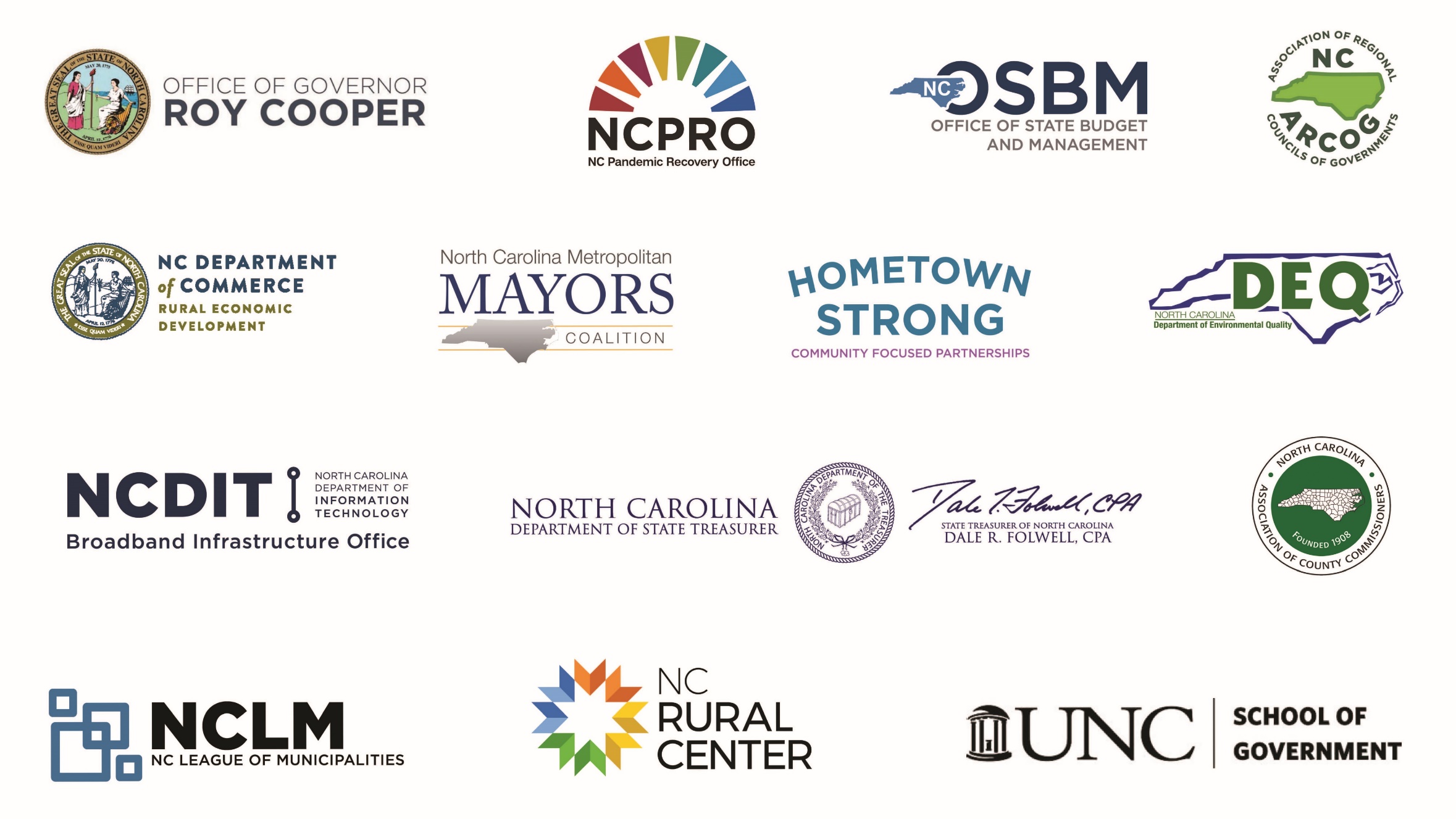 Rest of the ARP
ARPA LFRF REPORTING REVIEW
ARP Expert Tour, September 8, Hickory, 2022
Julie Metz, ARP Member Services Specialist
[Speaker Notes: Hello!  I am Julie Metz and work for the League as an ARP Member Services Specialist.  Thank you all for coming today.  

In the second Revision of Treasury’s Final Rule in November 2021, they implemented a tiered approach to reporting.  Since that time, we are now at Revision 4.2 with the last version updated on August 15, 2022.  Many of these revisions have impacted or supported your reporting activities.  In this 10 minute presentation, I am going to go over what your requirements are, based on what Tier category you are in, at a fairly high level, and remind you of your upcoming deadlines and schedule.  For specific reporting questions, I encourage you to ask them during our panel Q&A at lunch, visit our reporting portal help desk or at the close of the day, we have more opportunity for specific questions.]
Reminder
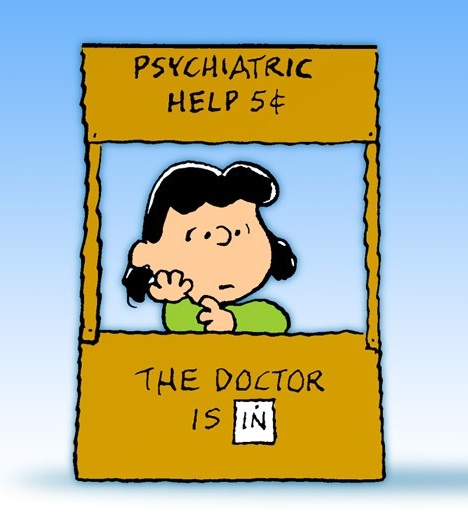 Reporting Portal Help Desk
[Speaker Notes: Just want to remind everyone we have a couple folks from either NCPRO, COG and NCLM staffing a booth located __________ to receive general ARP questions and to help you get familiar with what the Treasury’s ARP reporting portal looks like.  

Also, later in the day, Abbie Britt will be sharing some tips based on our experience helping many NC towns, beginning in April of 2022 with their first report deadline.  We learned some valuable lessons while trying to help towns submit their first reports earlier this year that she will share with you to avoid headaches when approaching your next report deadline.  Otherwise, we may all need Lucy’s psychiatric help by the end of 2026.]
What Tier Am I?
Six Possible Tiers
NC LFRF Tier 1:  Charlotte, Raleigh, Durham and Greensboro
NC LFRF Tier 2:  Gastonia, Winston-Salem, Fayetteville, Wilmington, Concord, Chapel Hill, High Point, Asheville, Rocky Mount, Burlington, Greenville, Cary, Garner, Holly Springs, Indian Trail, Matthews, Monroe, Mooresville, Wake Forest, Wilson
NC LFRF Tier 5:  Everyone Else
SLFRF-Recipient-Tiers-April-2022-Reporting.xlsx (live.com)
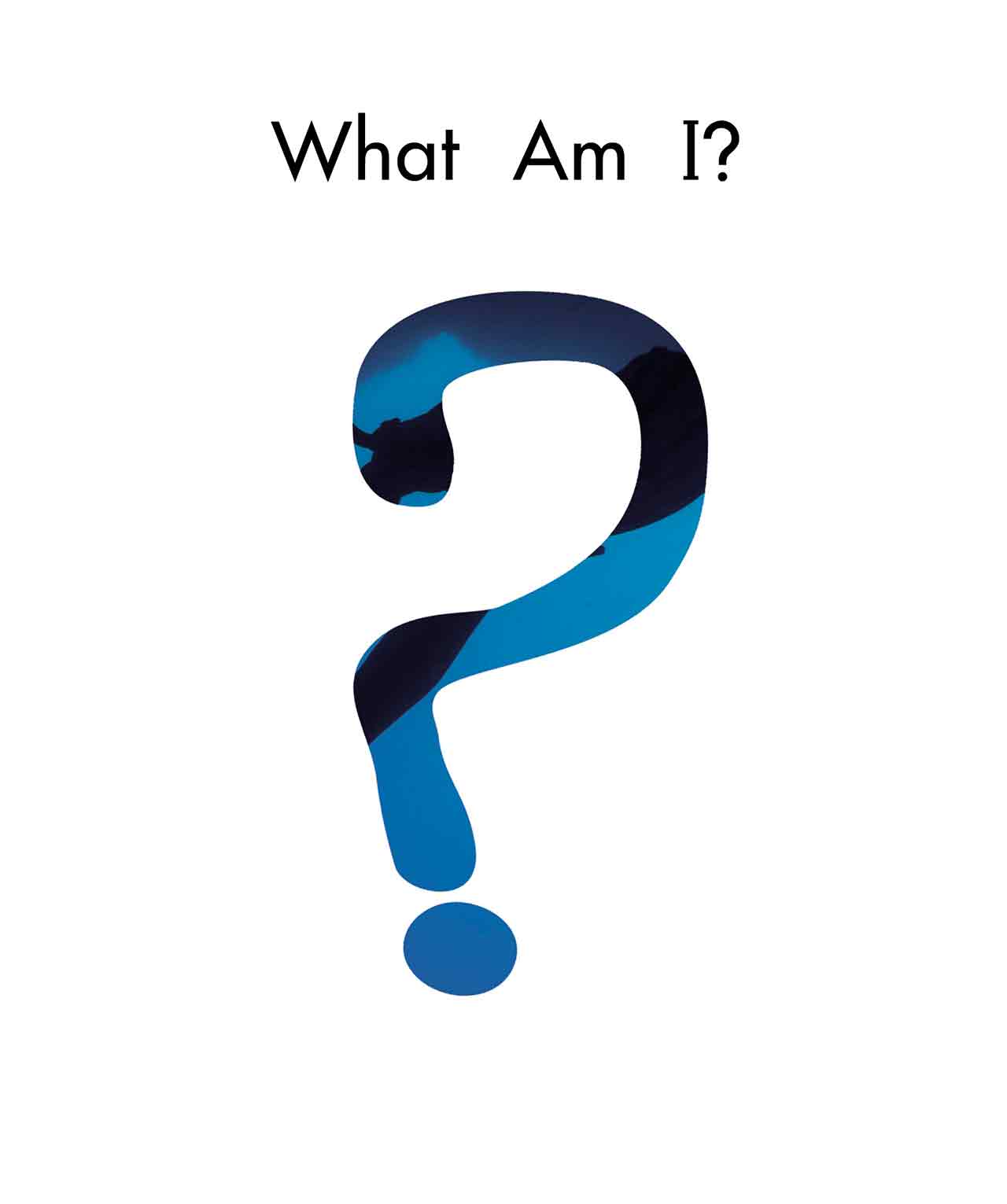 Tier 1
Tier 1 SLFRF entities are defined as States, U.S. territories, metropolitan cities and counties with a population that exceeds 250,000 residents.
You have the highest level of responsibilities to meet the SLFRF statute, the Uniform Guidance, and Treasury’s final rule.
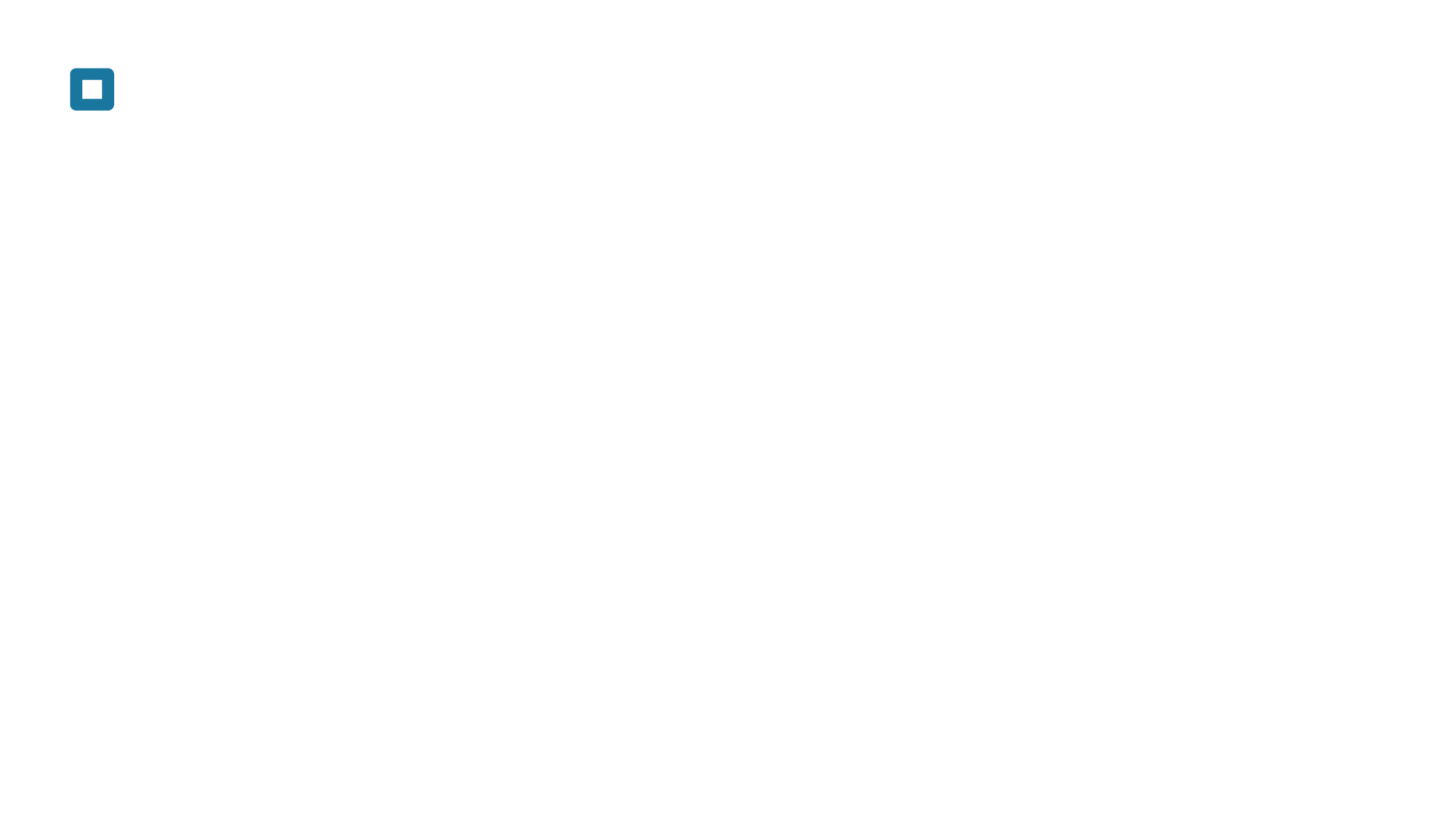 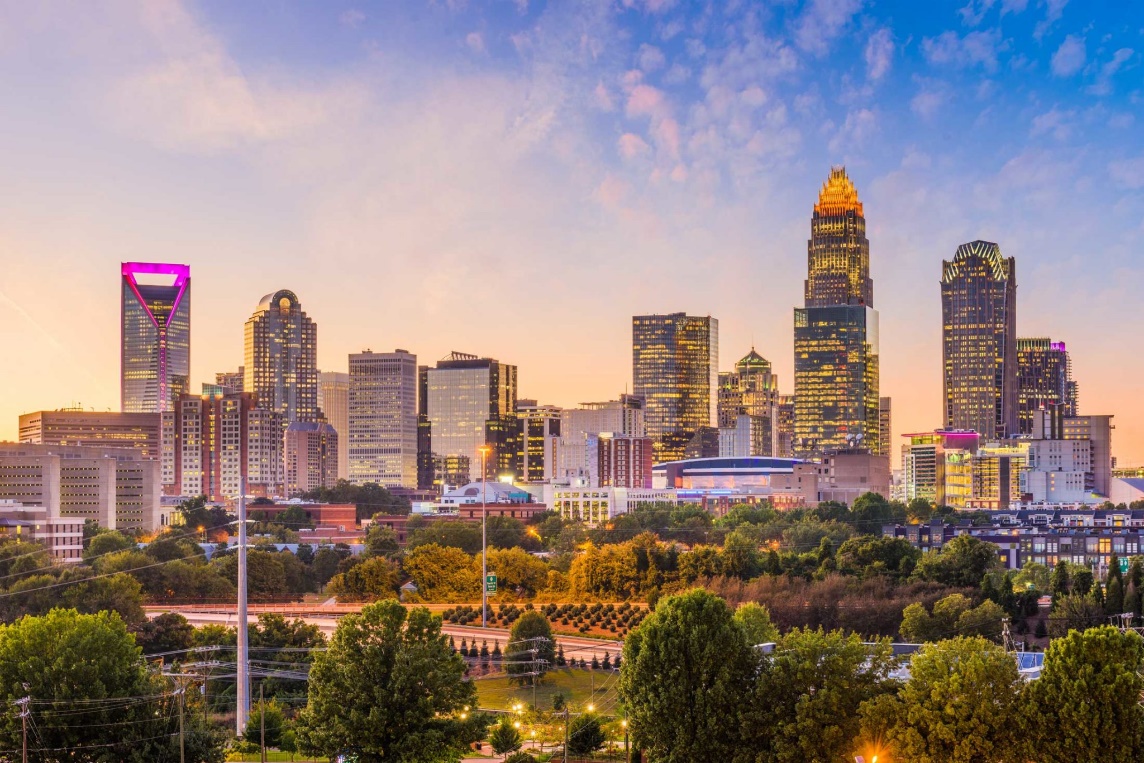 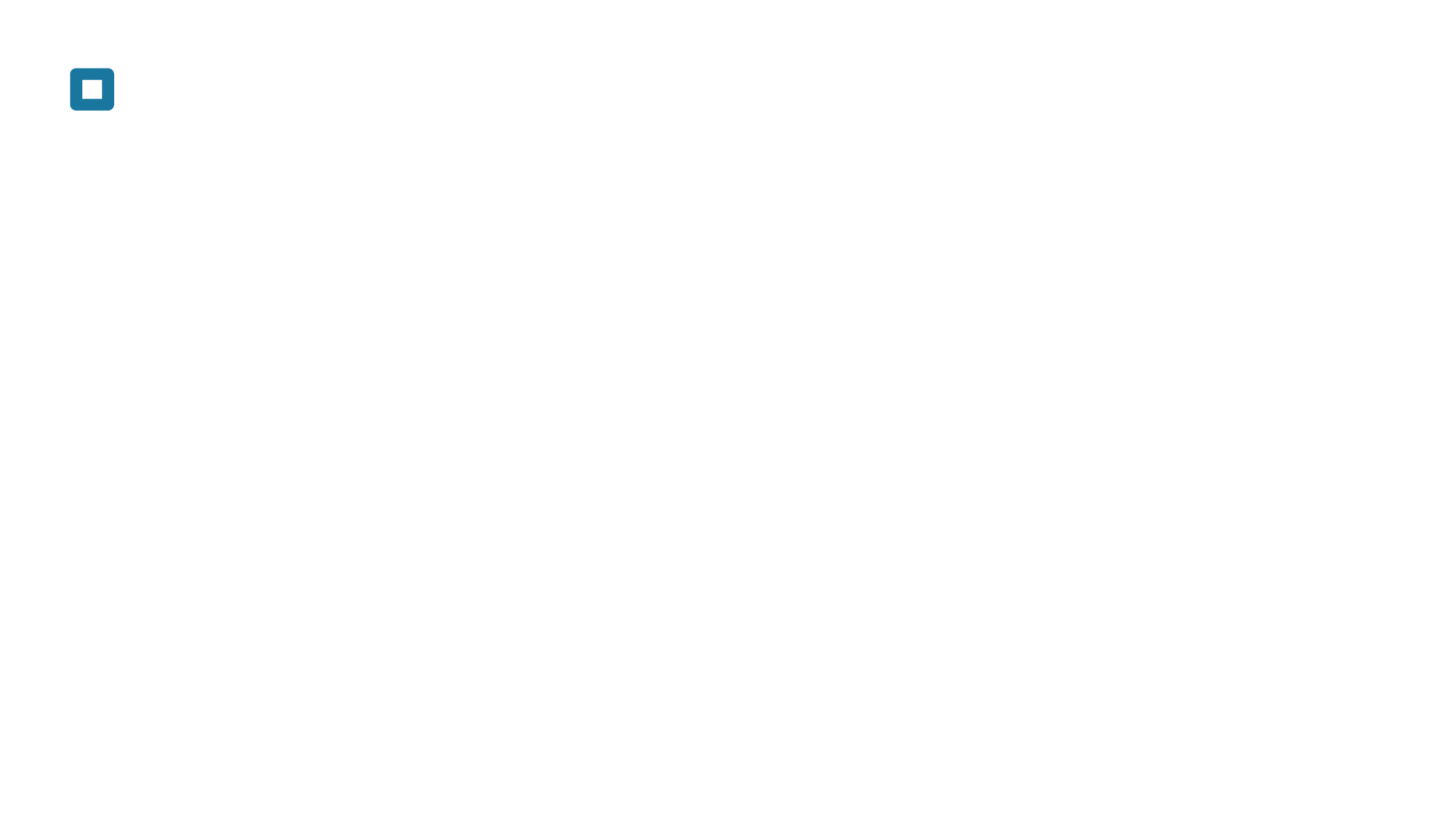 Charlotte, NC
[Speaker Notes: Lets Start with Tier 1.]
2022 Tier 1 Reporting Requirements & Due Dates
April 30, 2027
[Speaker Notes: Interim Report & Initial Recovery Plan.  These were due by August 31, 2021.  Hopefully, your initial Recovery Plan and your one-time interim report are complete and were submitted, congratulations!  Your next annual Recovery Plan Performance Report is due July 31, 2022. 

Quarterly Progress & Expenditure Reports.  You are required to submit a Progress & Expenditures report quarterly until the end of the ARP expenditure period on December 31, 2026.  Quarterly reports will cover one calendar quarter and must be submitted to Treasury by the last day of the month following the end of the period covered. Quarterly reports are not due concurrently with applicable annual reports.

Recovery Plan Performance Report (Recovery Plan).  You are required to submit a Recovery Plan, each year, to cover a 12-month period and, submit the report to Treasury after the end of the 12-month period by July 31.  Tier 1 cities will be required to complete seven of these, including the initial Recovery Plan with the last one being due April 30, 2027, to cover the July 1 to December 31, 2026 period.]
Tier 1 Annual Recovery Plans
•	Must be posted on the public-facing website by the same date recipient submits report. 3 clicks or fewer.  
•	General form and content at your discretion but must include the minimum information required by Treasury. Treasury template. 
•	Should include both retrospective information covering the period and prospective information on future work to be or on the planning that has been undertaken during the covered period.
[Speaker Notes: We also provide elected official and city management consultation services to help them get to where they need to be, whether that is……]
Tier 1 Annual Recovery Plans
The Recovery Plan must include:   
1.	An Executive Summary
2.	Description of Uses of Funds
3.	Description of How the Plan Promote Equitable Outcomes
4.	Description of Community Engagement Efforts
5.	Description of Labor Practices
Description of Whether and How Evidence-based Interventions and/or Program Evaluations 
Performance Report – Please note:  There are mandatory performance indicators and programmatic data that are required, where applicable.  
8.	A Project Inventory
[Speaker Notes: We also provide elected official and city management consultation services to help them get to where they need to be, whether that is……]
Tier 1 Annual Recovery Plans
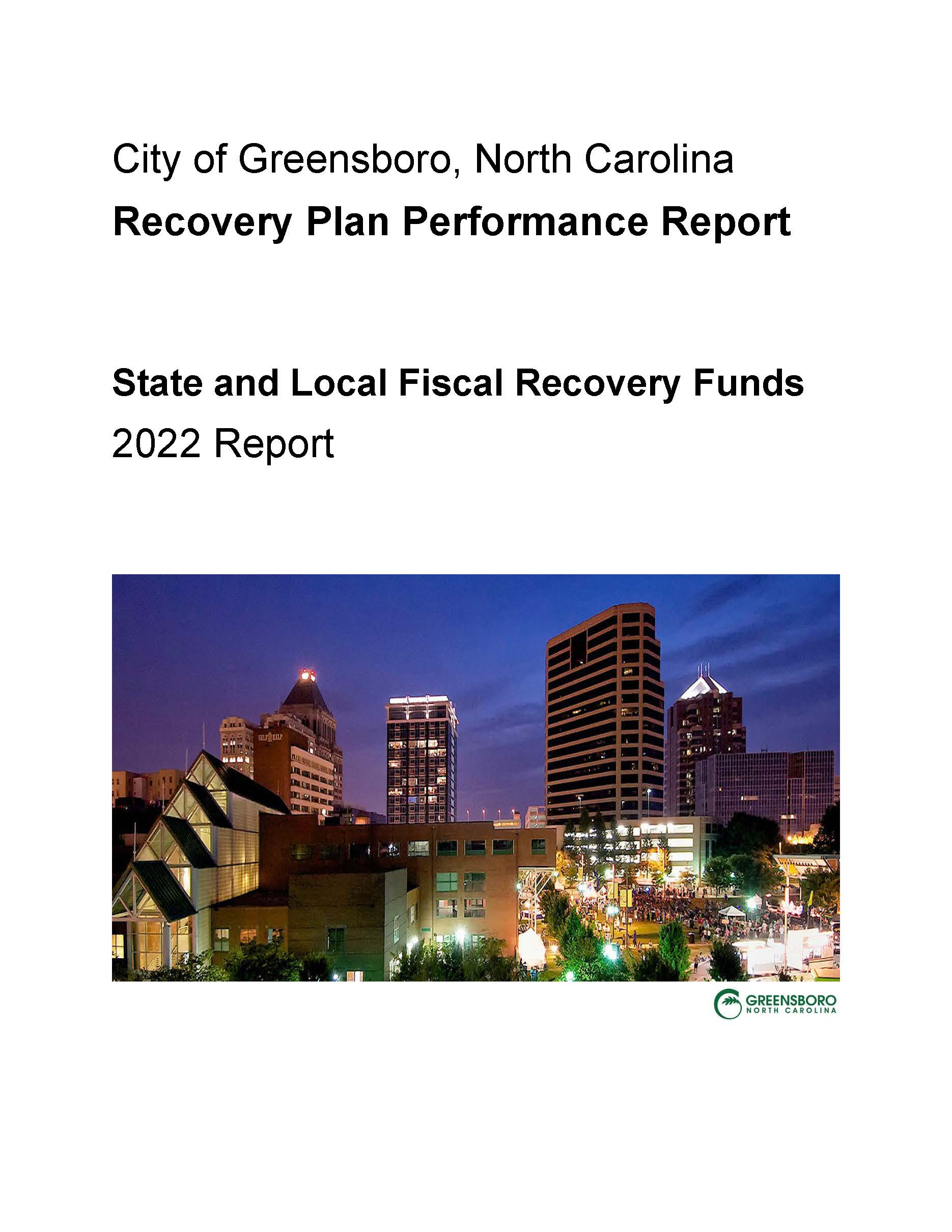 For more details, go to page 39 of the Compliance and Reporting Guidance for SLFRF, Version 4.1, June 17, 2022 document.
SLFRF-Recovery-Plan-Performance-Report-Template.docx (live.com)
[Speaker Notes: Interim Report & Initial Recovery Plan.  These were due by August 31, 2021.  Hopefully, your initial Recovery Plan and your one-time interim report are complete and were submitted, congratulations!  Your next annual Recovery Plan Performance Report is due July 31, 2022. 

Quarterly Progress & Expenditure Reports.  You are required to submit a Progress & Expenditures report quarterly until the end of the ARP expenditure period on December 31, 2026.  Quarterly reports will cover one calendar quarter and must be submitted to Treasury by the last day of the month following the end of the period covered. Quarterly reports are not due concurrently with applicable annual reports.

Recovery Plan Performance Report (Recovery Plan).  You are required to submit a Recovery Plan, each year, to cover a 12-month period and, submit the report to Treasury after the end of the 12-month period by July 31.  Tier 1 cities will be required to complete seven of these, including the initial Recovery Plan with the last one being due April 30, 2027, to cover the July 1 to December 31, 2026 period.]
Tier 2
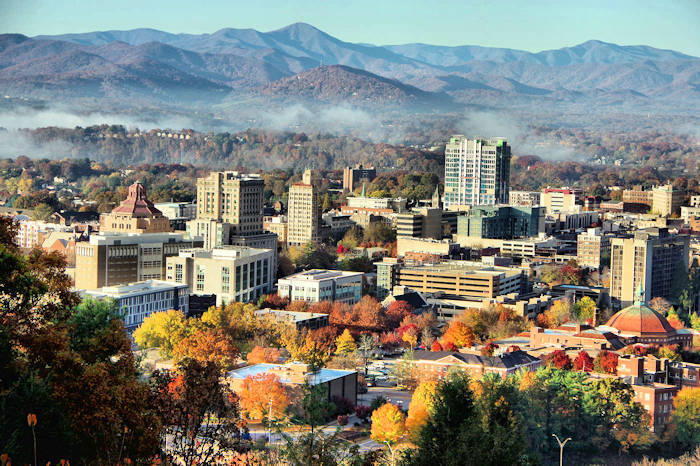 Tier 2 includes metropolitan cities and counties with a population below 250,000 residents that are allocated more than $10M in SLFRF funding, and NEUs that are allocated more than $10M in SLFRF funding.
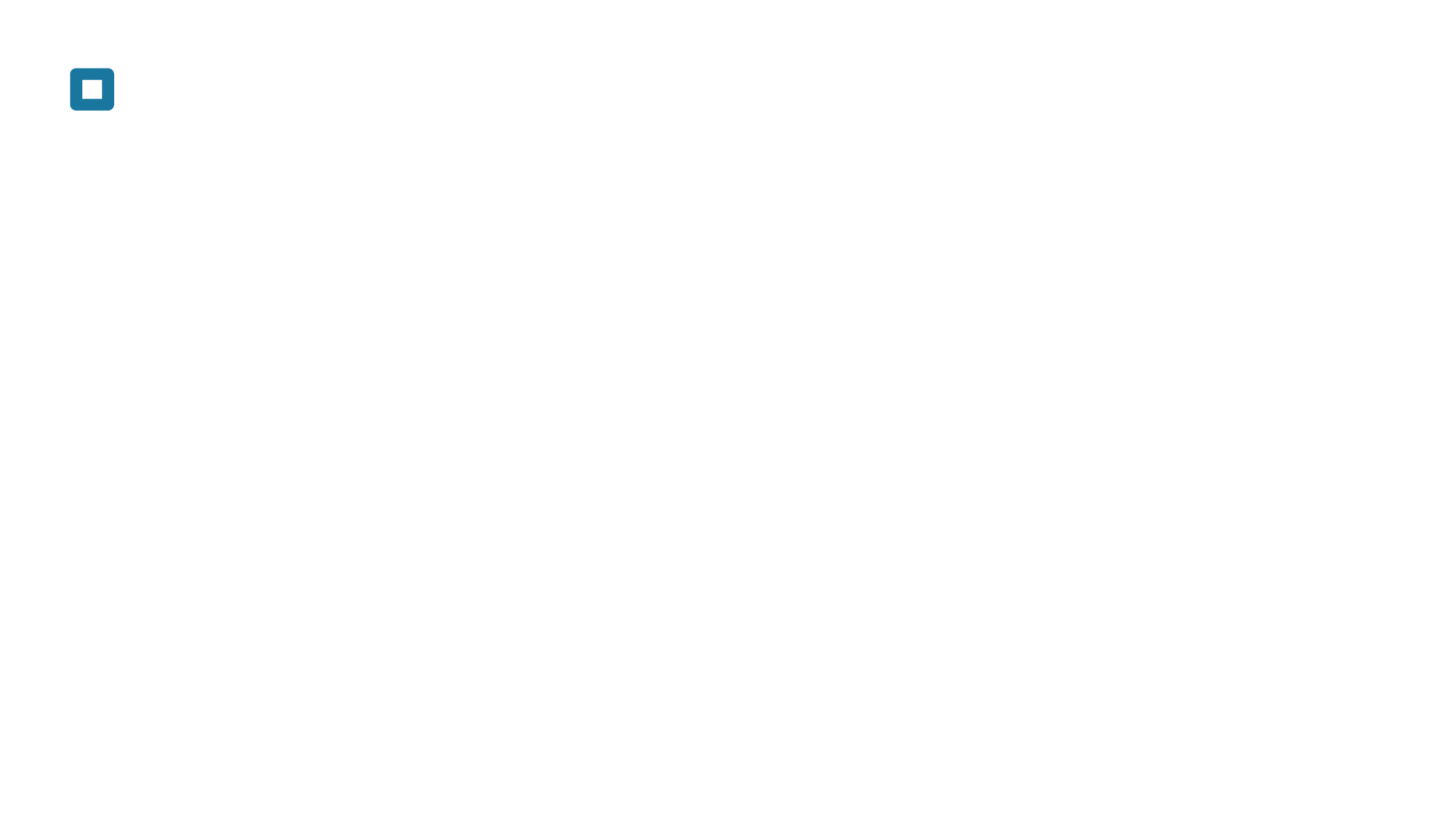 Asheville, NC
2022 Tier 2 Reporting Requirements & Due Dates
April 30, 2027
Tier 2 Quarterly Reports
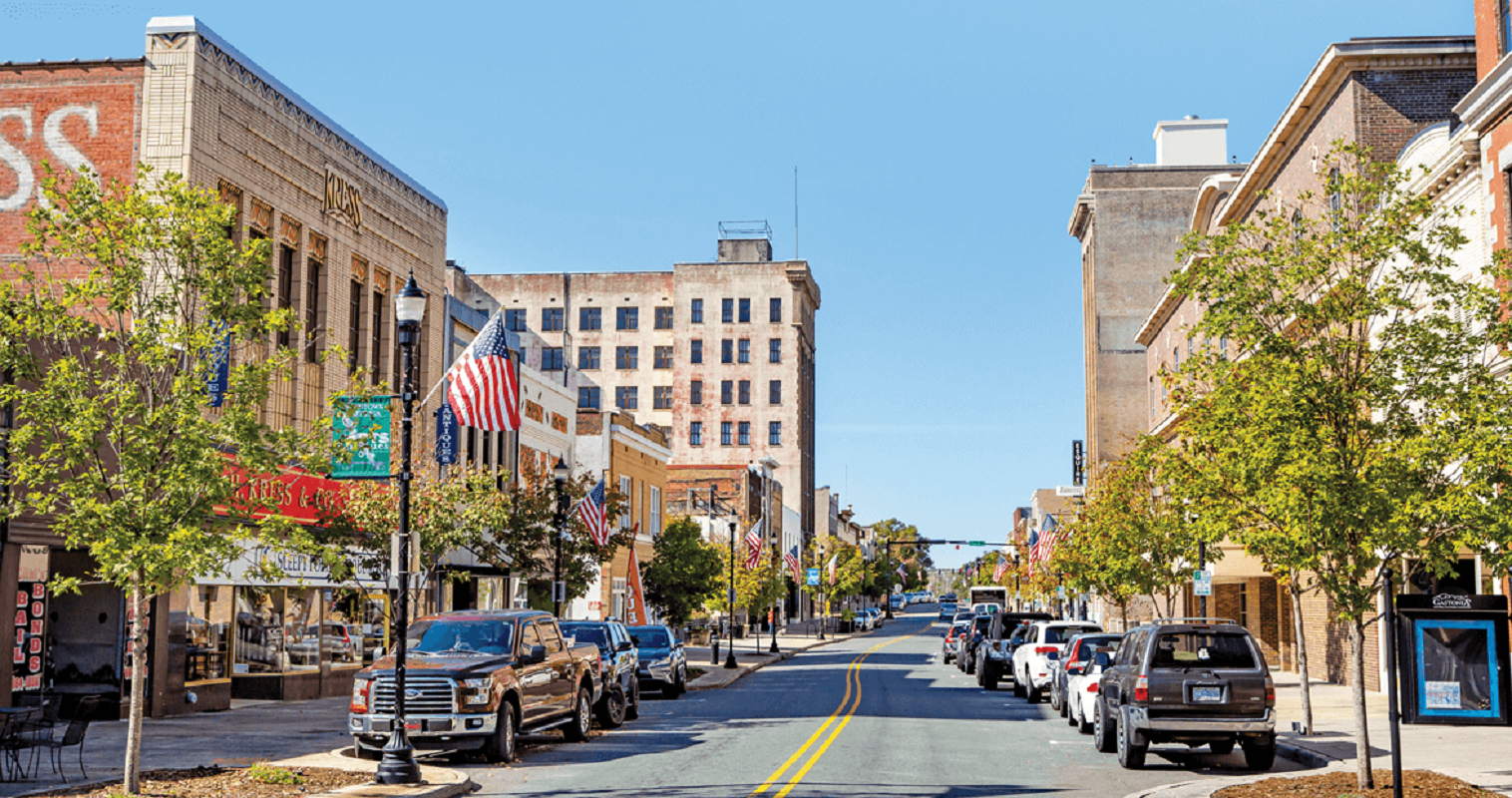 •	Microsoft Word - SLFRF PE Report User Guide.JULY Version 3.1 Final (treasury.gov)
SLFRF Compliance and Reporting Guidance (treasury.gov)
Gastonia, NC
Tier 5
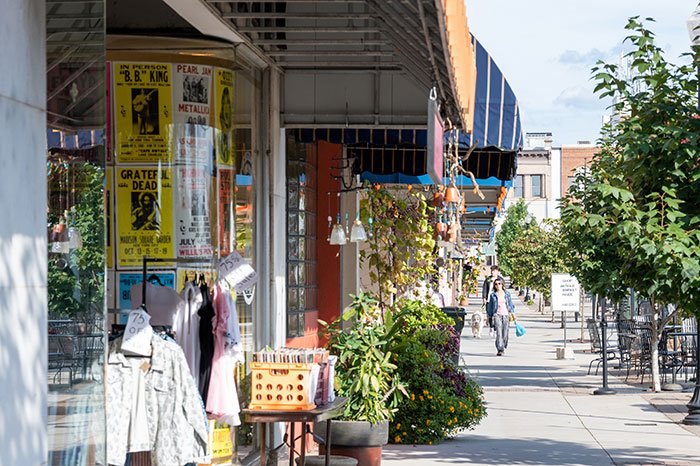 Tier 5 include metropolitan cities and counties with a population below 250,000 residents that are allocated less than $10M in SLFRF funding, and NEUs that are allocated less than $10M in SLFRF funding
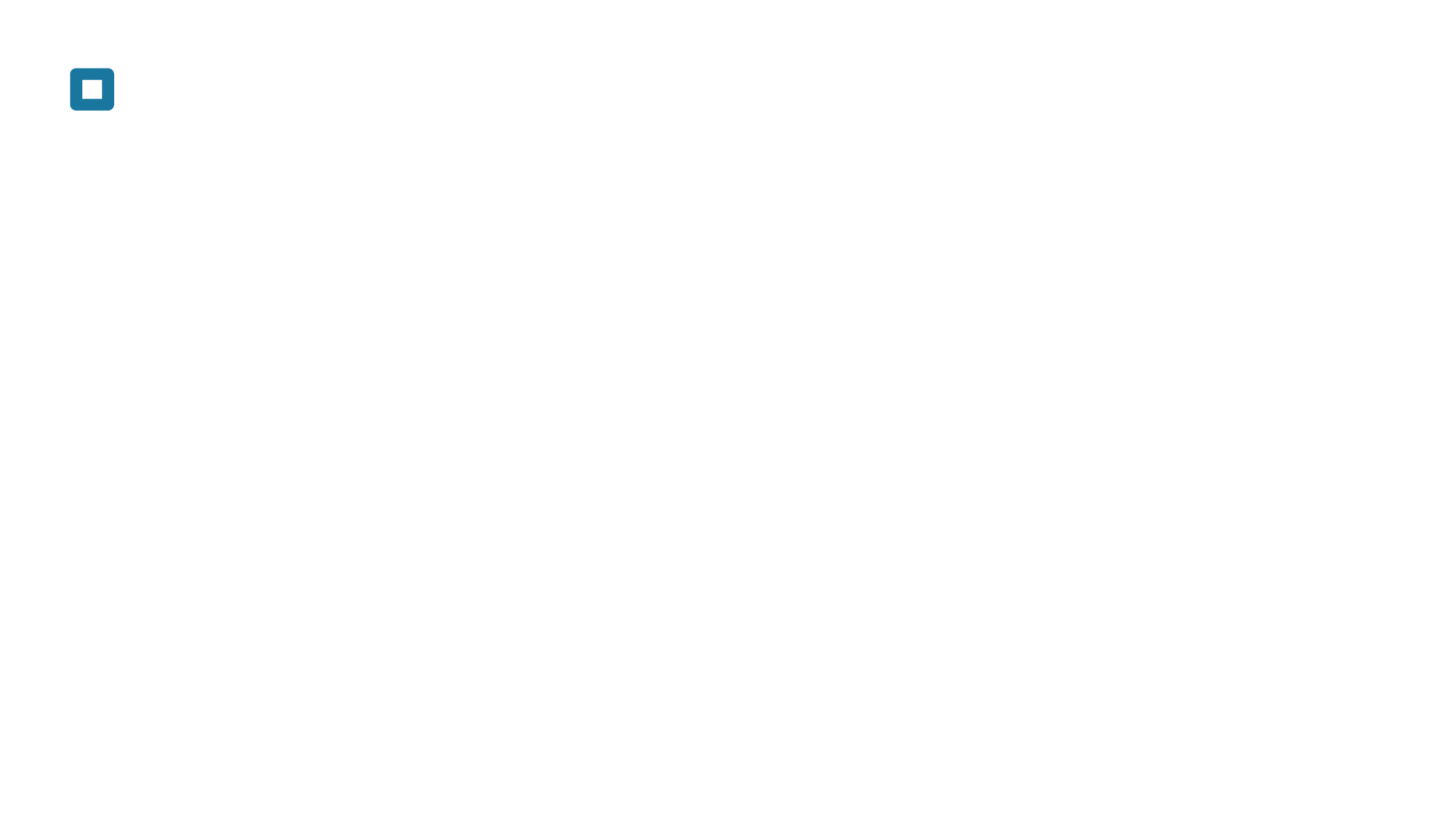 Hickory, NC
Tier 5 Reporting Requirements & Due Dates
Tier 5 Annual Reports
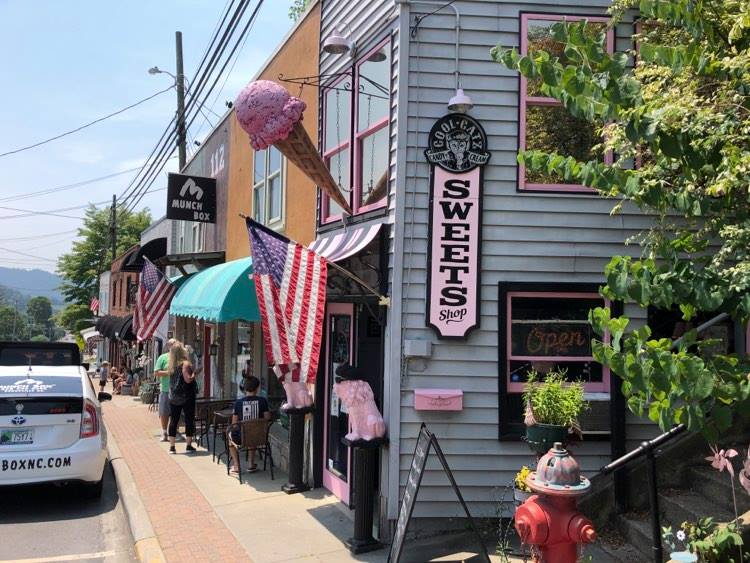 •	Microsoft Word - SLFRF PE Report User Guide.JULY Version 3.1 Final (treasury.gov)
SLFRF Compliance and Reporting Guidance (treasury.gov)
Burnsville, NC
Noteworthy
As of July 8, Treasury has a new position on Revenue Replacement    that rescinds the former position that a one-time election to either calculate revenue loss according to the original formula or elect a “Standard Allowance” of up to $10 million, not to exceed the award allocation, to spend on government services throughout the period of performance. 
Recipients were asked to make this election during the April 2022 reporting deadline.  Based on feedback, Treasury decided to keep this portion of the reporting portal open, which will permit recipients to update their prior revenue loss election, as appropriate. 
Treasury expects to keep this open through the April 2023 reporting period.
Noteworthy
Reports Are Now Public
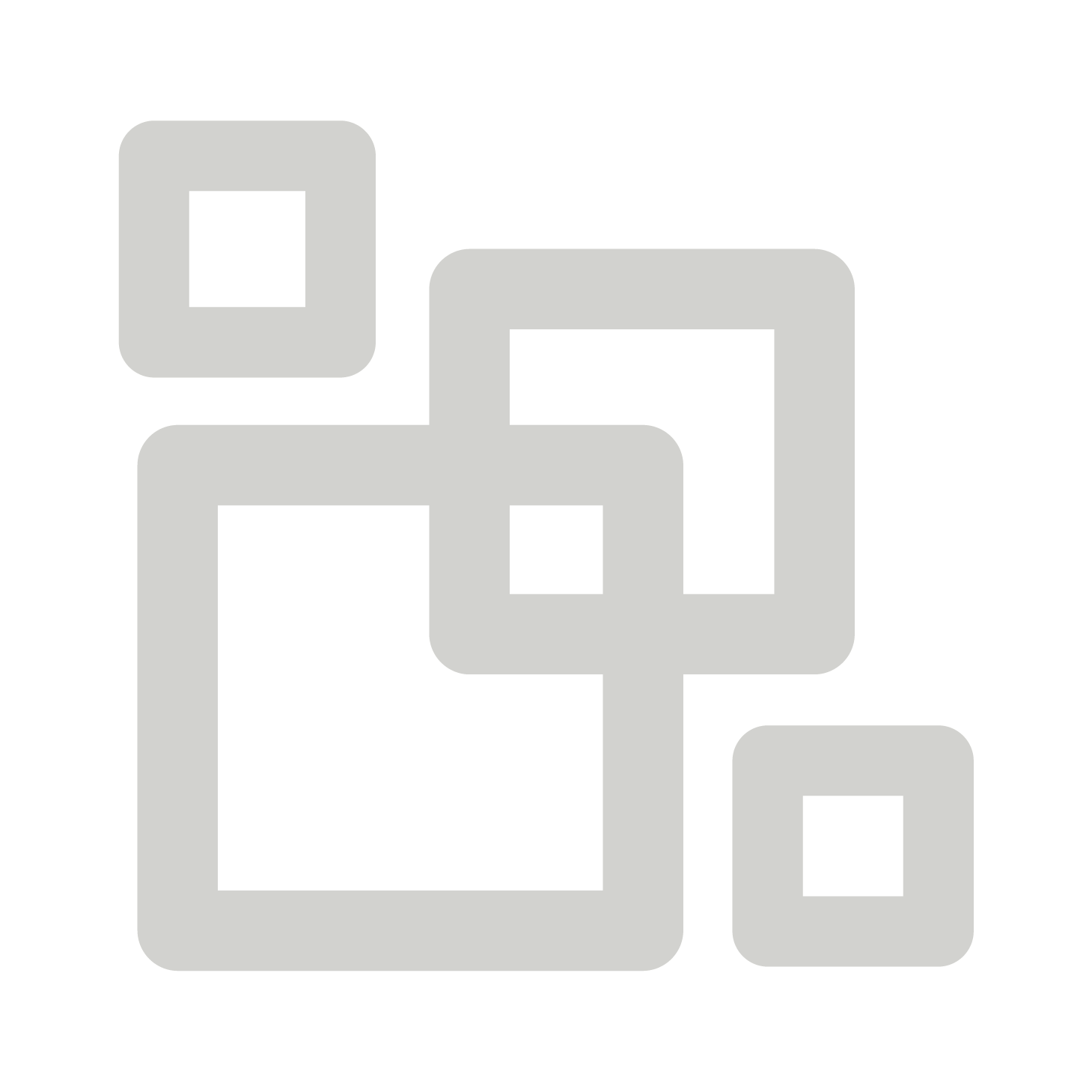 https://home.treasury.gov/policy-issues/coronavirus/assistance-for-state-local-and-tribal-governments/state-and-local-fiscal-recovery-funds/recipient-compliance-and-reporting-responsibilities
Questions?
[Speaker Notes: Thank you for your time today and allowing me to share the passion of the League.  Questions?]
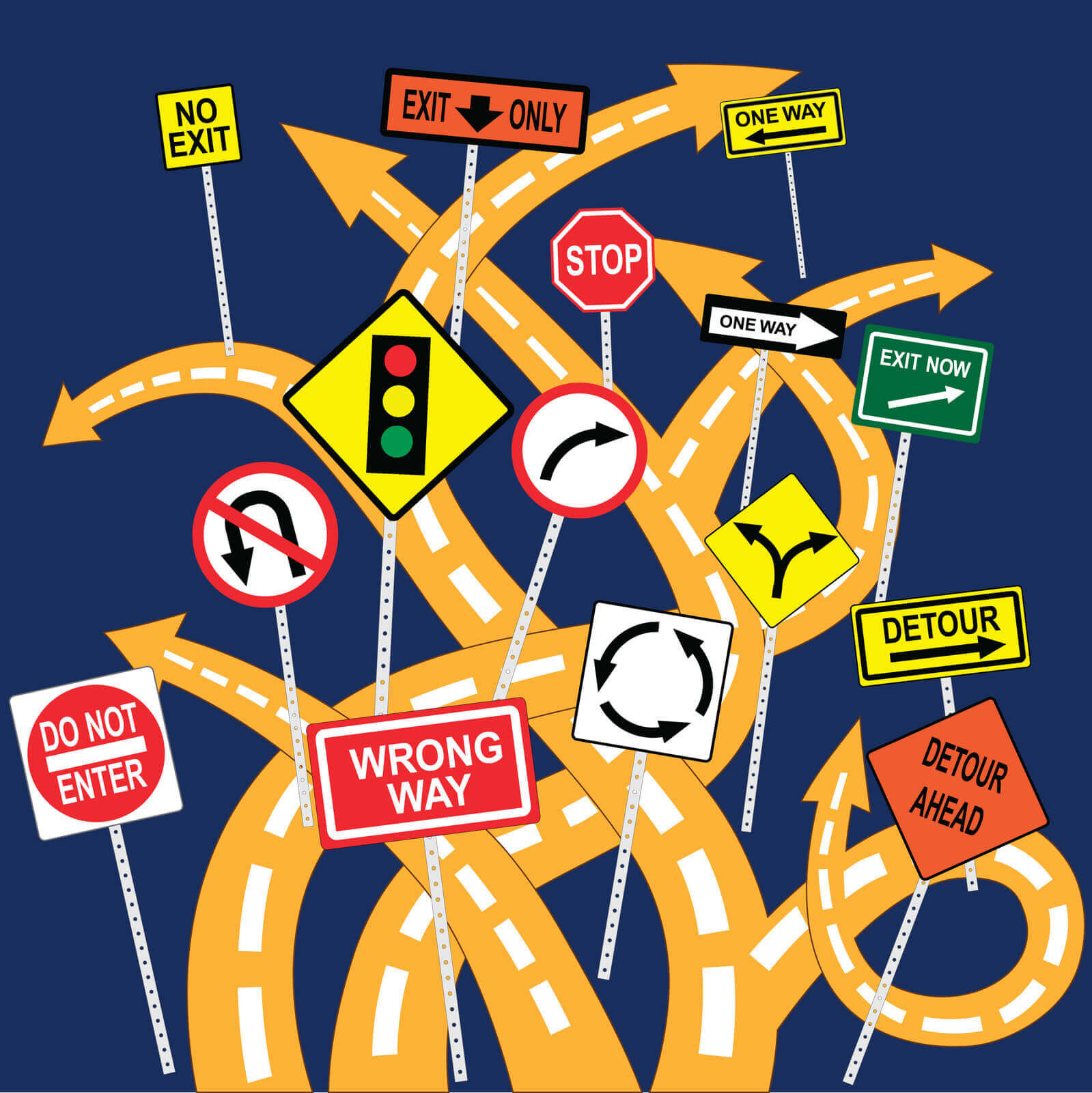 Implementing the American Rescue Plan Act of 2021: Coronavirus State and Local Fiscal Recovery Fund
NCLM American Rescue Plan Expert Tour
Fall 2022
Kara A. Millonzi, Robert W. Bradshaw, Jr. Distinguished Professor of Public Law and Government, UNC Chapel Hill School of Government
millonzi@sog.unc.edu
American Rescue Plan Act of 2021
$211.57B: Education & Childcare (CCDBG, Education Stabilization, Child Care Entitlements, LIHEAP, LIHWAP, Head Start)
$350B: Coronavirus State & Local Fiscal Recovery Fund
1
5
2
$10B: Coronavirus Capital Projects
$86.24B: Health (Emergency Rural Development Grants, Behavioral Health Clinic Expansion, Various Mental Health and Substance Abuse Programs, Testing & Vaccine Grants, etc.)
6
3
$656.18B: Direct Financial Assistance (Stimulus Checks, Unemployment, Tax Credits, EIDL, PPP, etc.)
$40.16B: Transportation (Transit Infrastructure Grants, Relief for Airports, Amtrak)
7
$56.27B Assistance to Individuals & Families (SNAP, EBT, WIC, Nutrition Assistance, IDEA, Veterans Affairs, Family Violence Prevention, Pandemic Emergency Assistance, OAA, Elder Justice Act, Rental Assistance, Homelessness Assistance, Homeowner Assistance, Rural Housing, etc.)
4
8
$61.32B: Other Programs (Disaster Relief Fund, Emergency Food and Shelter Programs, Assistance to Firefighter and Emergency Response Grants,  Emergency Management Performance Grants, Economic Development Assistance Programs, Environmental Justice Grants, etc.) 
.
ARP/CLFRF are Public Funds!
A project must be ARP-CLFRF- eligible AND authorized by state law
A local government must follow BOTH federal and state compliance requirements
1
2
ARP/CLFRF Eligible
State Law Authority
Federal Law Compliance
State Law Compliance
What is ARP/CSLFRF Eligible?
Know Your Category!
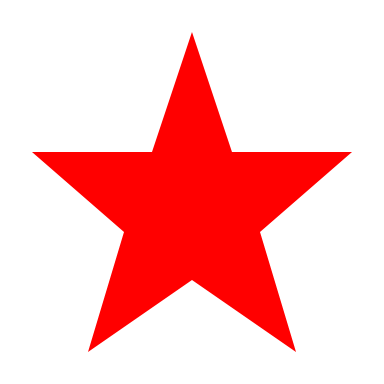 Federal Compliance Requirements
Applies to ALL projects
Applies ONLY TO SOME projects and DOES NOT apply to Revenue Replacement
The Final Rule prohibits certain expenditures no matter what. Applies to ALL categories
Set of federal compliance regulations that apply to federal awards.
What local government agreed to as condition of receiving funds. Applies to ALL categories.
ARP/CSLFRF Timing
March 3, 2021:
ARP/CLFRF Effective Date
January 27,
2020:
Pandemic Begins
May 2021:
Interim Final Rule
Premium Pay: May be applied retroactively to beginning of pandemic
Assistance Programs: May address negative impacts from beginning of pandemic
Revenue Loss: Will be calculated from beginning of pandemic. May cover expenses from March 3, 2021 onward
Water/Wastewater/Broadband: May be used for projects that started before March 3, 2021, but only for expenses after that date
Obligation means an order placed for property and services and entering into contracts, subawards, and similar transactions that require payment.
Summer 2021:
First ½ Distribution
Fall 2021:
Various Compliance Guides
Summer 2022:
Second ½ Distribution
January 2022: Final Rule
December 31, 2024:
All Funds Obligated
December 31, 2026:
All Funds Fully Expended
If ARP/CSLFRF allocation is between $0 and $10 million, may spend all ARP/CSLFRF funds in this category. 

DO NOT HAVE TO SHOW ANY ACTUAL REVENUE LOSS!!!
May spend Revenue Replacement ARP/CSLFRF on almost any expenditure that authorized to undertake by State Law, including reimbursements back to 
March 3, 2021
General fund expenditures
Enterprise fund expenditures
Operating costs
Capital costs
Internal expenditures (eg salaries & benefits)
External expenditures (eg contracts, partnerships, interlocal agreements)
If ARP/CSLFRF allocation is over $10 million, may spend up to $10 million in this category (standard allowance) or more if formula shows actual lost revenue growth due to pandemic exceeds $10 million.
But Avoid These PROHIBITED Expenditures:
NO: Pension fund contributions
NO: Borrowing money
NO: Financial reserves / rainy day fund
NO: Settlement/judgement/consent decree
NO: Undermines or discourages compliance with CDC guidelines
NO: Violates conflict of interest provisions
NO: Violates state law or other federal laws and regulations, including applicable Uniform Guidance
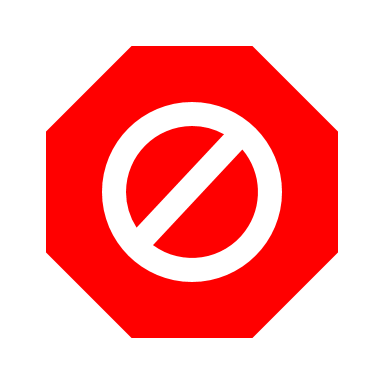 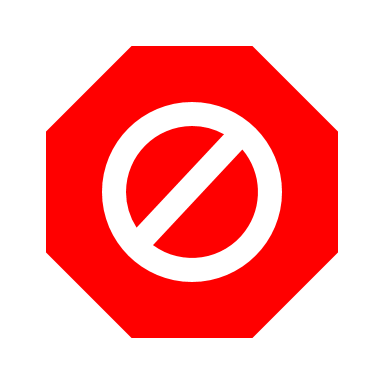 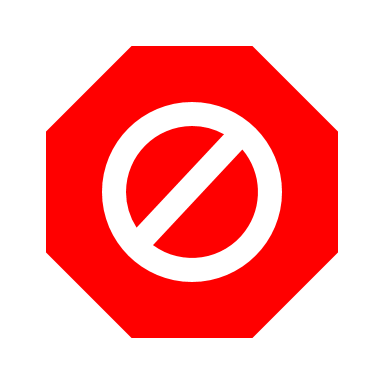 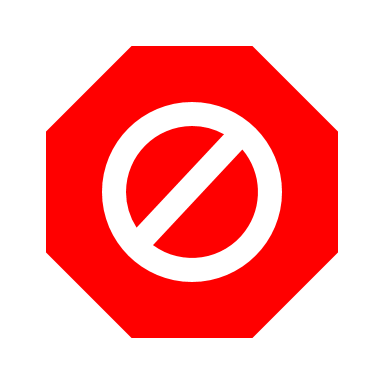 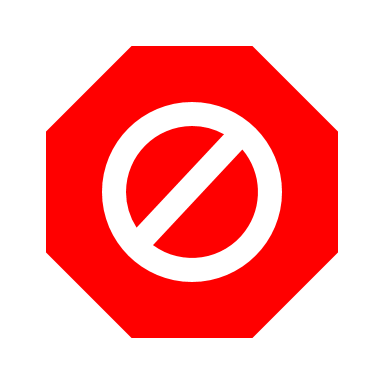 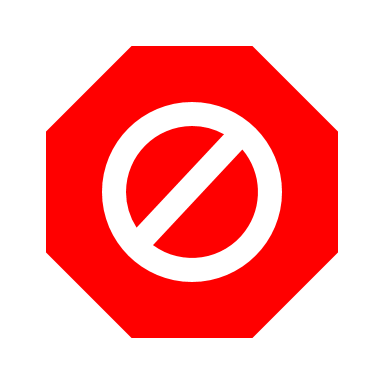 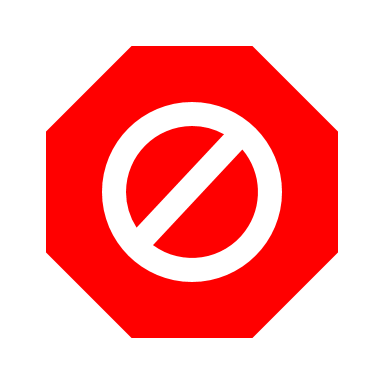 Revenue Replacement Compliance: Exempt from Some UG Provisions
In the July 2022 FAQs, US Treasury exempted Revenue Replacement expenditures from some provisions of the Uniform Guidance as reflected here.
Using ARP/CSLFRF For Salaries / Benefits or Reimbursement Expenditures(aka MB2)
May reimburse salary and benefit or other local government expenditures from March 3, 2021 through today and/or for future salary and benefit expenditures from today through December 31, 2024
Must adopt certain Uniform Guidance policies and follow all Award Terms related to expenditure of ARP/CSLFRF funds on salaries/benefits or reimbursement expenditures
Freed up non-grant revenues are NOT subject to Award Terms, including timing requirements, and Uniform Guidance. They may be spent for any public purpose authorized by state law and at any time.
Revenue Replacement Options: Land Purchase
Option 1
Option 2
Expend ARP/CSLFRF funds directly on land purchase. Execute purchase contract by December 31, 2024, and fully expend funds for land purchase by December 31, 2026. Document compliance for land purchase, including allowable cost, conflict of interest, suspension/debarment check.
Expend ARP/CSLFRF funds on salaries and benefits and/or reimbursement expenditures by December 31, 2024. Document compliance for these expenditures, including allowable costs and conflict of interest.

Free up non-grant funds to purchase land at any time (even after grant term ends), without any federal compliance requirements. Just follow state law.
ARP/CSLFRF-Enabled
ARP/CSLFRF Direct Expenditure
What is ARP/CSLFRF Eligible?
If allocation is over $10 million, likely have to spend some funds in one or more of these categories.
Identify targeted beneficiary that was harmed due to COVID and design project/ program to address that harm
What is ARP/CSLFRF Eligible?
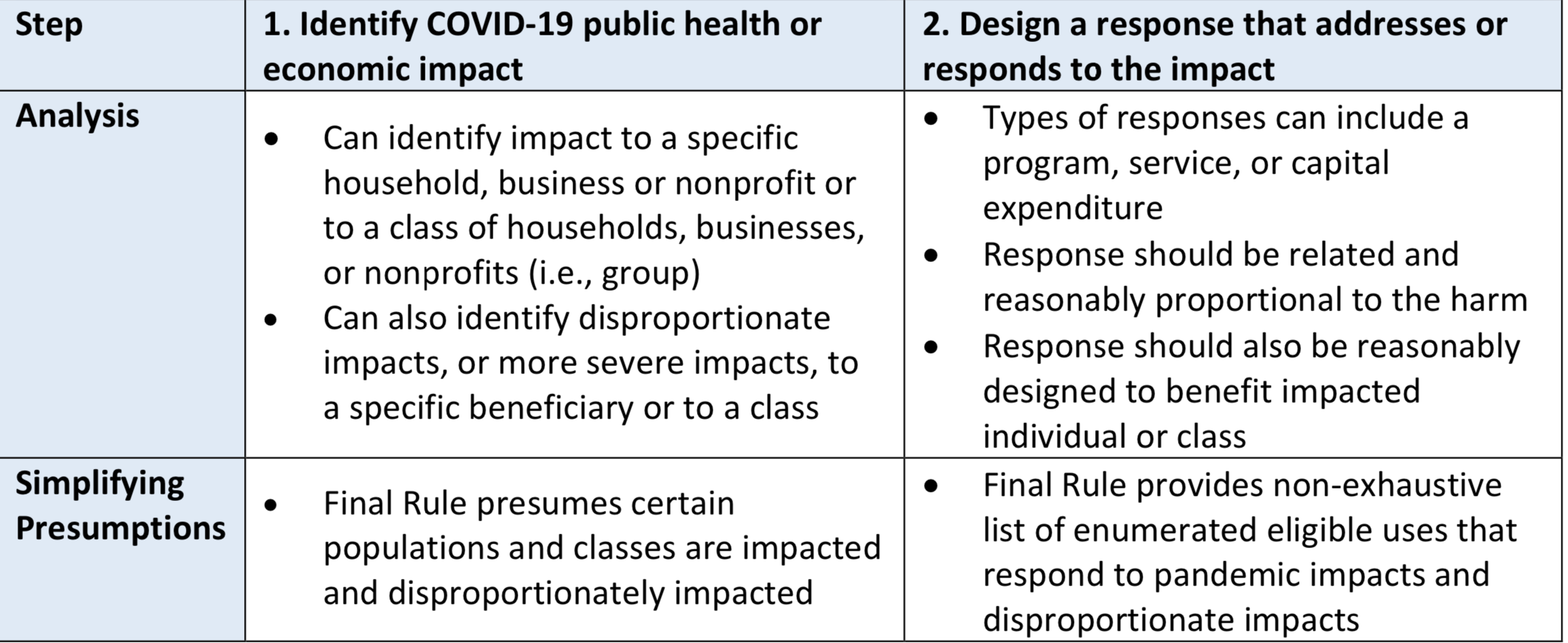 See Final Rule Overview for lists of safe harbor projects.
Address COVID & Negative Economic Impact
Must also clearly identify state law authority. There is broad state law authority to assist low- or moderate- income citizens and senior citizens but very limited state law authority to directly aid small businesses and nonprofits.
Navigating affordable housing projects under state law 
(by Tyler Mulligan)
Address COVID & Negative Economic Impact
General Analysis

Program, service, capital expenditure eligible if LG identifies harm or impact to beneficiary or class caused or exacerbated by COVID or its negative economic impacts AND the program, service, or capital expenditure responds to the harm.
The final rule presumes that all enumerated eligible uses for programs and services, including COVID-19 mitigation and prevention programs and services, are reasonably proportional responses to the harm identified unless a response is grossly disproportionate to the type or extent of harm experienced.
Navigating affordable housing projects under state law (by Tyler Mulligan)
Payroll and covered benefit expenses for public safety, public health, health care, human services, and similar employees to the extent that the employee’s time is spent mitigating or responding to the COVID-19 public health emergency; 
Payroll, covered benefit, and other costs associated with programs or services to support the public sector workforce and with the LG: 
Hiring or rehiring staff to fill budgeted full-time equivalent positions that existed on January 27, 2020 but that were unfilled or eliminated as of March 3, 2021; or 
Increasing the number of its budgeted full-time equivalent employees by up to the difference between the number of its budgeted full-time equivalent employees on January 27, 2020, multiplied by 1.075, and the number of its budgeted full-time equivalent employees on March 3, 2021, provided that funds shall only be used for additional budgeted full-time equivalent employees above the recipient’s number of budgeted full-time equivalent employees as of March 3, 2021; 
Costs to improve the design and execution of programs responding to the COVID-19 pandemic and to administer or improve the efficacy of programs addressing the public health emergency or its negative economic impacts
Costs associated with addressing administrative needs of recipient governments that were caused or exacerbated by the pandemic.
Public Sector Capacity & Workforce
Note that these limitations only apply to the “purple” category expenditures. If using Revenue Replacement, may pay for any government costs, except those on prohibited list.
Capital Outlay for Address COVID and Negative Economic Impact Category
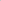 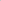 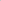 Written justification must include the following elements: 

Describe the harm or need to be addressed;
Explain why a capital expenditure is appropriate; and
Compare the proposed capital expenditure to at least two alternative capital expenditures and demonstrate why the proposed capital expenditure is superior.
May provide subaward to nonprofit fire departments, rescue squads, or similar entities to provide premium pay to their employees –must be for work that LG has state statutory authority to perform itself and that is also eligible under ARP/CSLFRF
May award premium pay to any local government employee who performed essential work during the pandemic
Essential work is work that is performed in person with regular interactions with others (including co-workers) OR regularly handling items handled by others
Must target low- or moderate-income employees OR be able to provide justification for including higher income employees based on their special risks due to COVID
Employee NOT EXEMPT from FLSA overtime provisions OR
Employee’s total wages and remuneration does not exceed 150% of the state or county average for all occupations, whichever is higher
$13 / hour & $25K total maximums
May pay retroactively back to January 27, 2020 or prospectively until December 31, 2024, but must be for work actually performed (no pre-payments)
Low- or moderate- income criteria
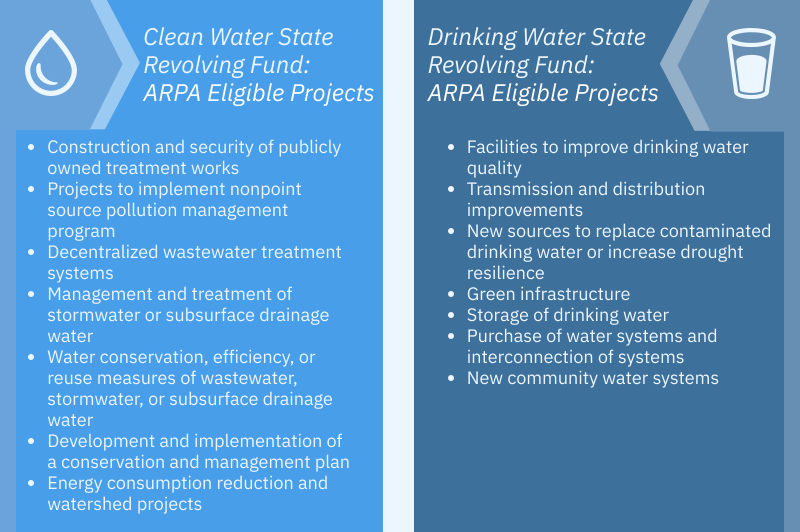 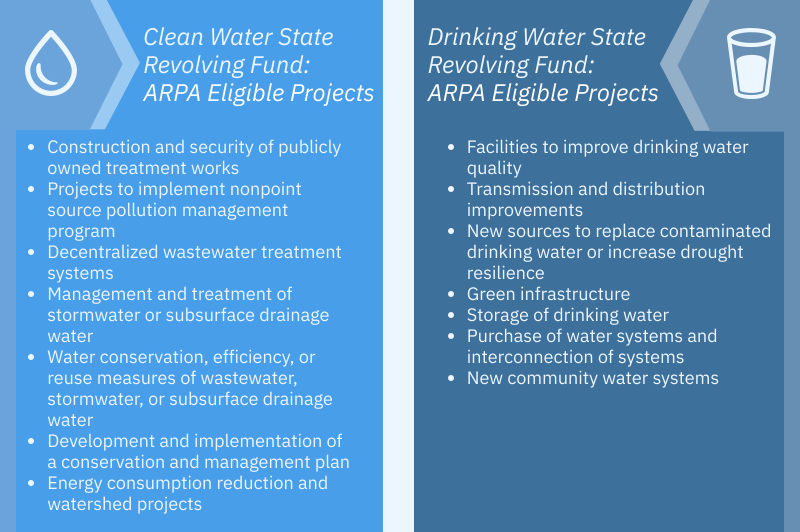 Presumed Eligible:
Projects allowed under Clean Water State Revolving Fund  (CWSRF) and Drinking Water State Revolving Fund (DWSRF) programs
Must be Necessary
Infrastructure Investments:Additional Eligibility
Must be Necessary
Responsive to an identified need to achieve or maintain an adequate minimum level of service, which may include a reasonable projection of increased need, whether due to population growth or otherwise,
A cost-effective means for meeting that need, taking into account available alternatives, and
For investments in infrastructure that supply drinking water in order to meet projected population growth, projected to be sustainable over its estimated useful life.
Every Local Government Must:
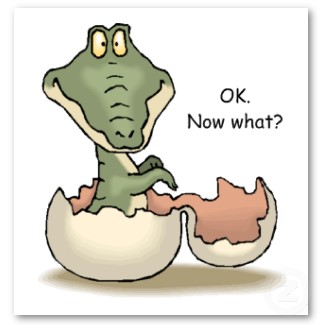 General Compliance: Financial Management
Financial administration 
(2 CFR 200.302). A local government must have a financial management system that is sufficient to allow it to complete all necessary reporting requirements related to the ARP/CSLFRF award. At a minimum, a local government must track obligations and expenditures of ARP/CSLFRF funds by project and include real-time comparisons to budgeted amounts for those projects.
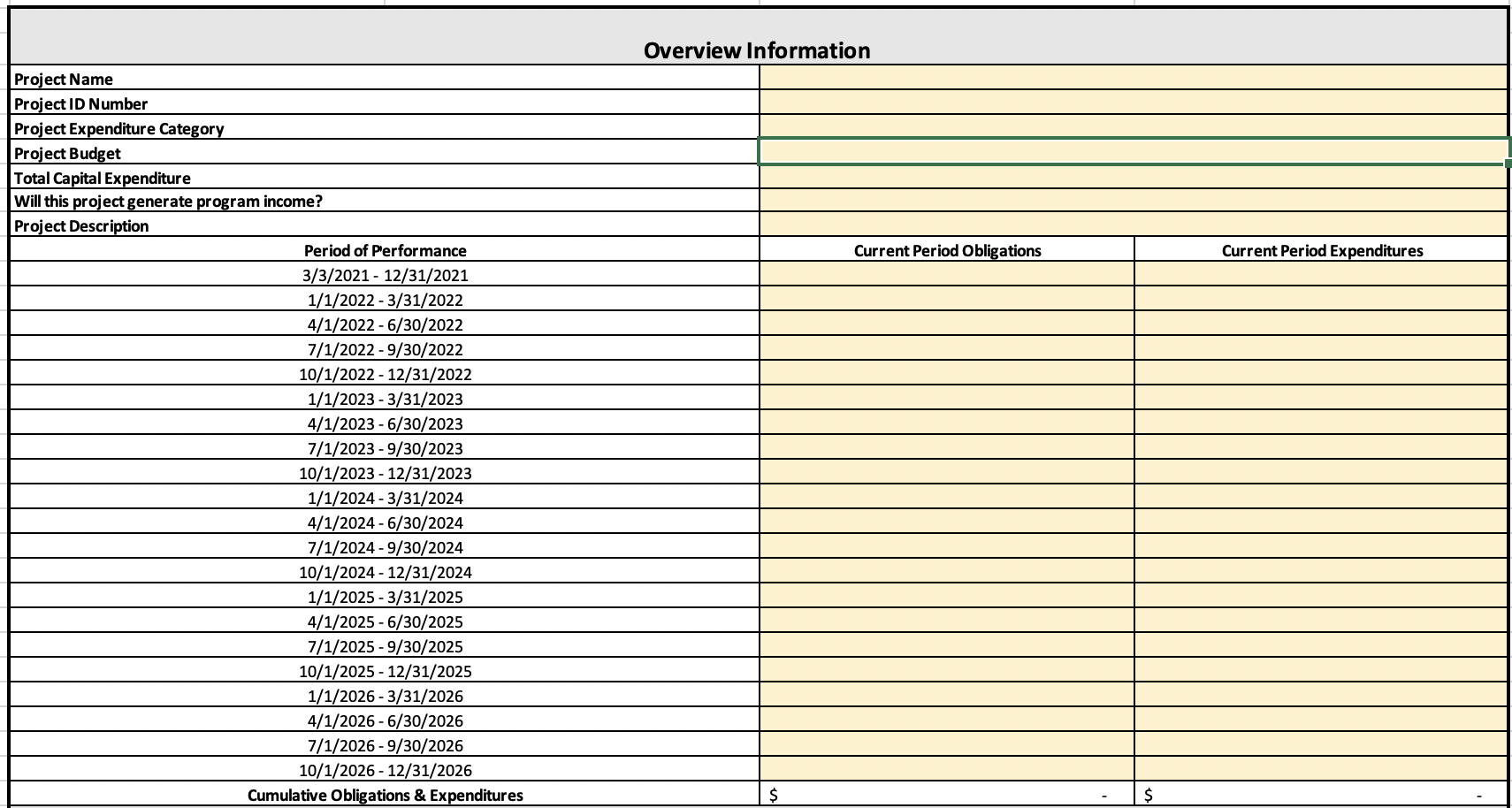 General Compliance: Internal Controls
A local government must have a written set of internal controls related to its financial transactions. The nature of these controls will vary based on the size of the unit and its staffing capacity, but there are some minimum requirements. The regulation prompts a local government to generally conform its internal controls to those that apply to federal agencies through what is known as the federal Green Book or COSO Framework. That does not mean that a local government must adopt all the specific controls that apply to federal agencies; rather, it should simply follow the same general framework for its own controls.
General Compliance: 
Adopt and Implement these Policies
Additional Compliance for Purple, Green, and Blue Categories ONLY
Sign-up for FREE on-demand video instructions and sample policies for each of these requirements. 

Thanks to the NC Association of Regional Councils of Government for sponsoring the course!
UG Procurement. Adopt and implement a procurement policy that complies with federal and state law requirements. 
UG Property Management. Adopt and implement policy for managing, using, and disposing of real property, equipment, and supplies, acquired or improved with federal funds. 
UG Subawards. Adopt and implement policy for partnership agreements with external parties. 
UG Program Income. Adopt and implement policy for identifying, tracking, and re-obligating program income earned as a result of grant award.
Compliance Guide Lists Expenditure Categories (EC) within each broad grouping. Local government must align each project with one (and only one) EC
Must track data elements for certain ECs
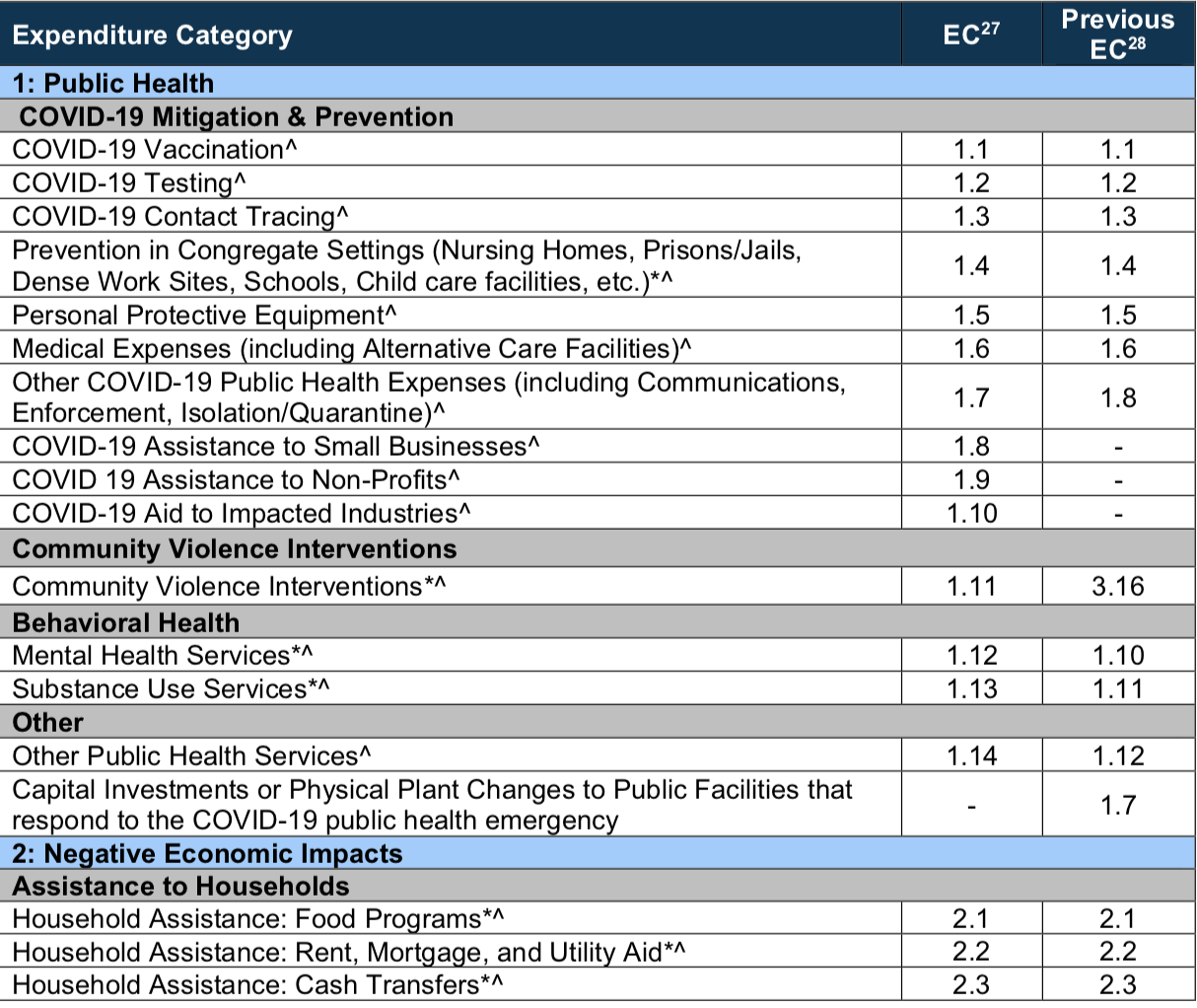 * Projects that local government will report on amount of funds spent on evidenced-based projects

^ Projects that local government will report on number of disproportionately impacted beneficiaries
From A to Z: Using American Rescue Plan Act Fiscal Recovery Funds to Directly Fund a Capital Project
 
In this online workshop (via Zoom), we detailed all the legal requirements involved in spending American Rescue Plan Act Coronavirus State and Local Fiscal Recovery Funds (ARP/CSLFRF) directly for a capital project. Using a specific capital project as an example, we highlighted the substantive and process requirements for expending ARP/CSLFRF funds appropriately and demonstrated how to adopt and implement the various state and federal budgeting and compliance provisions, 
 
The course was held live on August 10, 2022. On demand video recordings of the course are available now and are divided into segments that can be viewed separately or as a single course. The on-demand videos and other resources are available for FREE here.  

Sponsored by NC Association of Regional Councils of Government
School of Government Resources
ARP Office Hours:
Monday, September 12, at 12:00pm
Friday, September 23, at 8:30am
Friday, September 30, at 12:00pm
Friday, October 7, at 8:30am
Friday, October 14, at 12:00pm
Wednesday, October 19, at 8:30am
Monday, October 24, at 12:00pm
Monday, November 1, at 8:30am

The Zoom link for all sessions is 
https://zoom.us/j/91906998701?pwd=eWg0anp1MFJzSFVsU0FIYmduU3ZQUT09
Meeting ID: 919 0699 8701
Passcode: 912104
Coates Canons Blog Posts

ARP Webpage
US Treasury Compliance Guidance
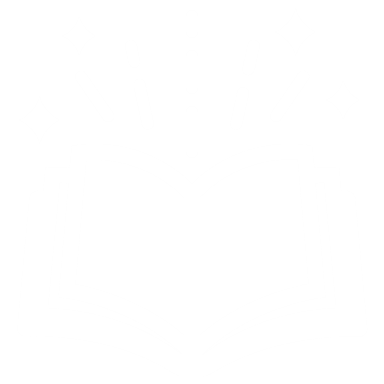 US Treasury Final Rule FAQs
US Treasury is routinely updating Final Rule FAQs, and compliance and reporting guidelines. Make sure you are relying on the most current guidance.
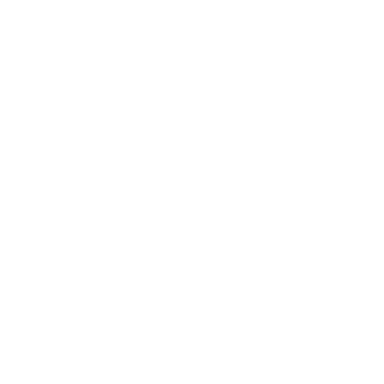 US Treasury Resource Page
Final Rule
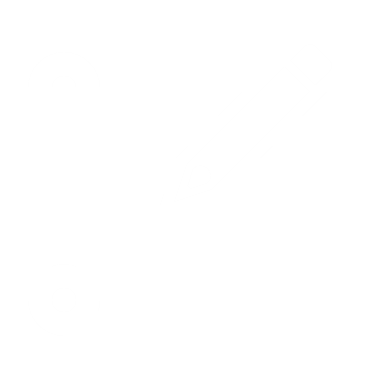 Assistance Listing   (21.027)
UG Compliance Supplement
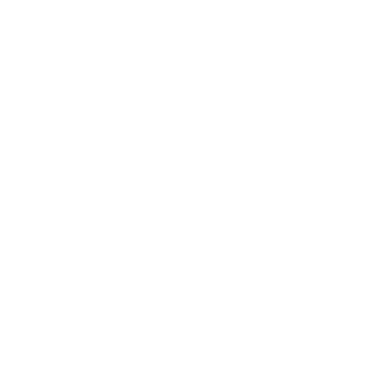 US Treasury Final Rule Summary
ARP/CSLFRF
Where to go for the latest guidance on ARP/CLFRF
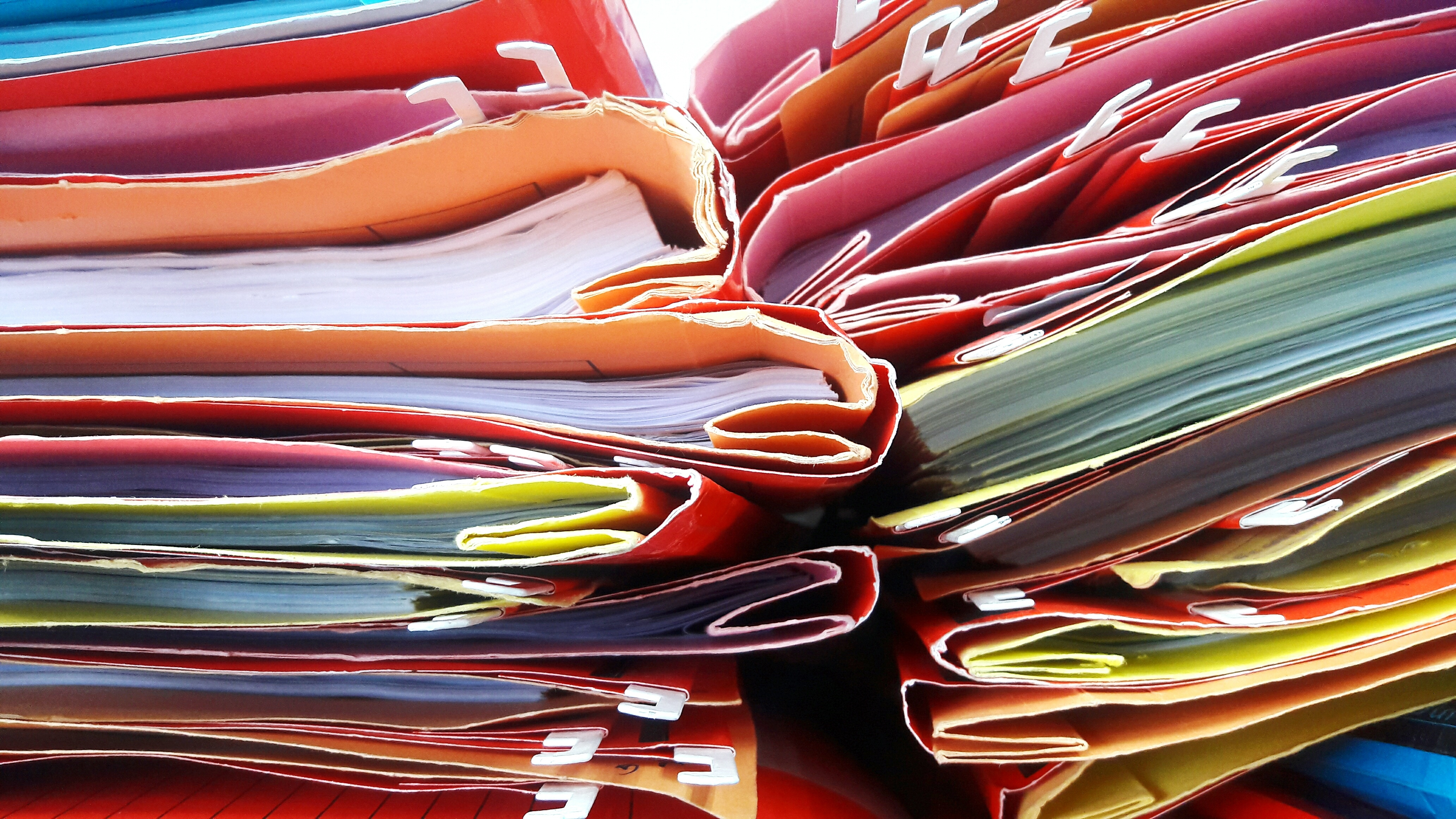 Bonus Info
GPO/CPO
(G.S. 159-13.2)
Budgeting & Accounting
Adopt Grant Project Ordinance (GPO) to appropriate $1.2 million for water project
Account for ARP/CSLFRF monies in special revenue fund
Expend ARP/CSLFRF funds for project directly out of GPO
Amend GPO to reflect any changes as needed (including to account for any program income)
UG: Property Management
Definitions of Property
2 CFR 200.1
Computing devices: machines used to acquire, store, analyze, process, and publish data and other information electronically, including accessories (or “peripherals”) for printing, transmitting and receiving, or storing electronic information. See also the definitions of supplies and information technology systems in this section.
Equipment: tangible personal property (including information technology systems) having a useful life of more than one year and a per-unit  acquisition cost which equals or exceeds the lesser of the capitalization level established by the [county/City/Town/Village] for financial statement purposes, or $5,000. See also the definitions of capital assets, computing devices, general purpose equipment, information technology systems, special purpose equipment, and supplies in this section.
Information technology systems: computing devices, ancillary equipment, software, firmware, and similar procedures, services (including support services), and related resources. See also the definitions of computing devices and equipment in this section.
Intangible property: property having no physical existence, such as trademarks, copyrights, patents and patent applications and property, such as loans, notes and other debt instruments, lease agreements, stock and other instruments of property ownership (whether the property is tangible or intangible).
Personal property: property other than real property. It may be tangible, having physical existence, or intangible.
Property: real property or  personal property. 
Real property: land, including land improvements, structures and appurtenances thereto, but excludes moveable machinery and equipment.
Supplies: all tangible personal property other than those described in the definition of equipment in this section. A computing device is a supply if the acquisition cost is less than the lesser of the capitalization level established by the local government for financial statement purposes or $5,000, regardless of the length of its useful life. See also the definitions of computing devices and equipment in this section.
UG: Property Management
Real Property
Title vests in local government
Must be used for ARP/CSLFRF purpose, or disposed of according to US Treasury instructions and with repayment of federal share
Must not encumber during award term
Must be insured in same way as other local government property
Equipment
Title vests in local government
Must be used for ARP/CSLFRF purpose, used for other federal programs, or disposed of according to US Treasury instructions and with repayment of federal share
Must not encumber during award term
Must be insured in same way as other local government property
Must be tracked in property management system (with several required data elements) and inventoried at least every 2 years
Noncompetition provision
Supplies
Must be used for ARP/CSLFRF purpose or other federal award purpose
Any inventory of unused supplies exceeding $5000 in total aggregate value, local government may retain or sell, but must compensate US Treasury for federal share
Noncompetition provision
Use of Property
During Award Term

A local government “may use property, supplies, or equipment purchased or improved with [ARP/CSLFRF] funds for a purpose other than the purpose for which it was purchased or improved if such other purpose is also consistent with the eligible use requirements.”
After Award Term

“[T]he property, supplies, or equipment must be used consistent with the purpose for which it was purchased or improved or for any other eligible purpose in the same category as the purpose reported to Treasury as of the final reporting period, as set forth in the table below.”
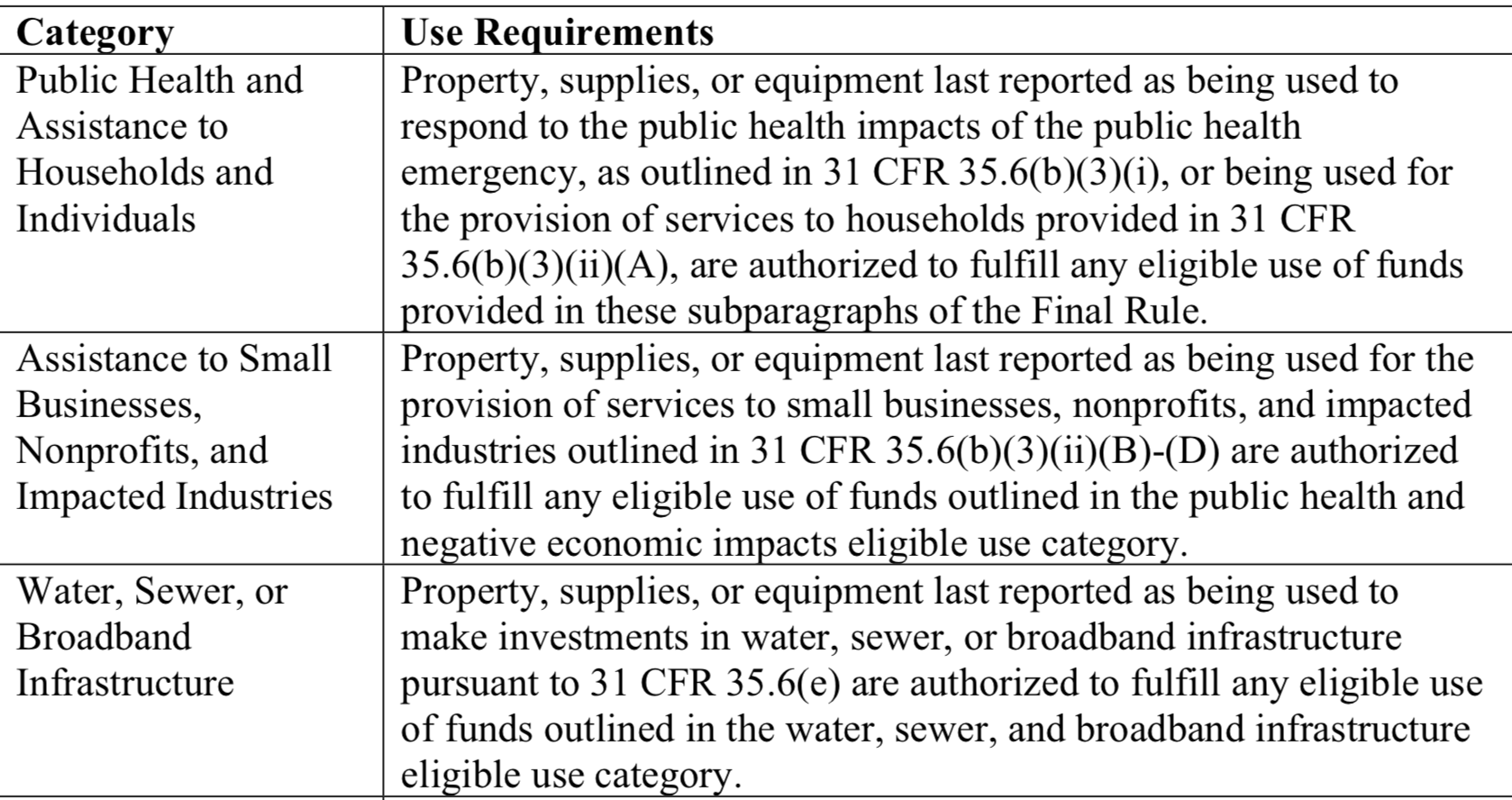 Local governments are responsible for being able to substantiate their determinations on whether the use of an asset is authorized and maintain a record of that determination.

Local governments are not required to seek or obtain the approval of Treasury prior to changing the use within the parameters of the authorized purpose.
What if Sell Property or Change Use of Property Outside ARP/CSLFRF Parameters?
During Award Term

If a local government changes the use of an asset to an ineligible use or sells the asset prior to the end of the period of performance, then the local government must follow the disposition procedures in the Uniform Guidance. See 2 CFR 200.311, 200.313, 200.314, and 200.315.
After Award Term

If an asset’s use shifts outside the parameters of the eligible purpose according to the table after the grant term ends, then the local government (and any subrecipient) must follow the disposition procedures in the Uniform Guidance. See 2 CFR 200.311, 200.313, 200.314, and 200.315.
Must get specific instructions from US Treasury on which option to take.
UG: Program Income
Program Income is the gross income earned by the non-Federal entity that is directly generated by a supported activity or earned as a result of the Federal award during the period of performance. 
2 CFR 200.1
Program income requirements DO NOT apply to income earned from expenditures of Revenue Replacement ARP/CSLFRF funds
Program Income
Program income may apply to certain projects funded in the Necessary Infrastructure category or the Responding to COVID and Its Negative Economic Impacts category.
Program Income Defined
Program Income Includes
Not Program Income
Fees for services performed with grant funded programs or assets
Income from previously unavailable services (new user fees, connection fees, other fee-for-service income)
Incremental income from the sale of upgraded services
Income from leasing facilities or equipment 
Repayment of principal and interest on loans (see ARP-specific requirements)
Proceeds from the sale of real property or equipment (must follow property management rules)
Rebates, credits, discounts, and interest earned on any of them
Taxes, special assessments, levies, fines, or other governmental revenues
Interest earned on ARP/CSLFRF funds
Treatment of Program Income2 C.F.R. 200.307(e)
Addition method applies to program income earned from expenditures of ARP/CSLFRF funds.  FAQ 13.11
Deduction Method: Program income is deducted from total allowable costs to determine net allowable costs. 
§ 200.307(e)(1)
Addition Method: Program income is added to the funds committed to the project and expended on eligible projects. 

§ 200.307(e)(2)
Program Income
Matching Method: Program income is used to finance the non-federal share of the project (i.e., meet cost-sharing commitments).
 
§ 200.307(e)(3)
[Speaker Notes: Use of program income. If the Federal awarding agency does not specify in its regulations or the terms and conditions of the Federal award, or give prior approval for how program income is to be used, paragraph (e)(1) of this section must apply.]
Repayment of Principal & Interest
Loans of Infrastructure Investment ARP/ CSLFRF
Loans of Revenue Replacement ARP/CSLFRF
Repayment of principal and interest of loan of Revenue Replacement funds exempt from program income requirements
The same applies to any contribution of Revenue Replacement funds to a revolving loan fund FAQ 4.9
Loans that mature on or before December 31, 2026
Repayment of principal and interest shall be an addition to the total award (i.e., follow the addition method)
Loans that mature after December 31, 2026
No obligation to track and account for the repayment of principal or interest
See Treasury FAQ 4.9 for additional details on the treatment of loans of ARP/CSLFRF funds
Program Income
External Contract for Construction, Goods, or Services?
The Final Rule and Uniform Guidance group external payments of ARP/CSLFRF funds into 3 categories.
A local government must document whether an external agreement is a contract or subaward, according to this checklist.
Note that Uniform Guidance “contract” and “subaward” requirements 
DO NOT APPLY to Revenue Replacement expenditures.
UG: Subaward Process
Local Government “should develop written policies and procedures for subrecipient monitoring and risk assessment and maintain records of all award agreements identifying or otherwise documenting subrecipients’ compliance obligations.”
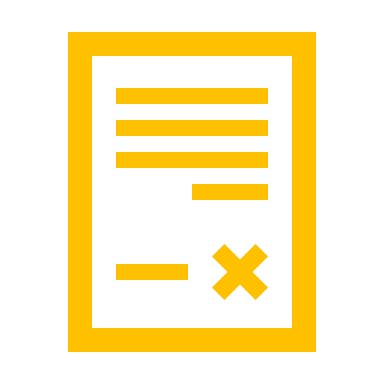 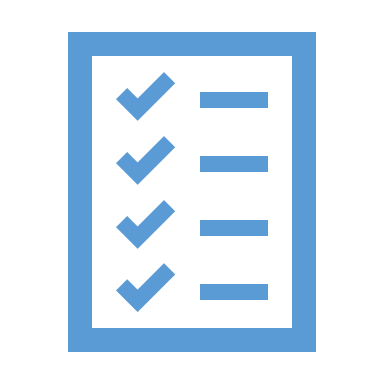 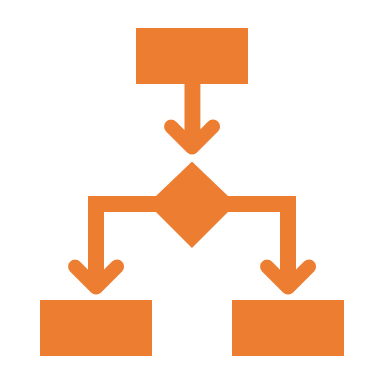 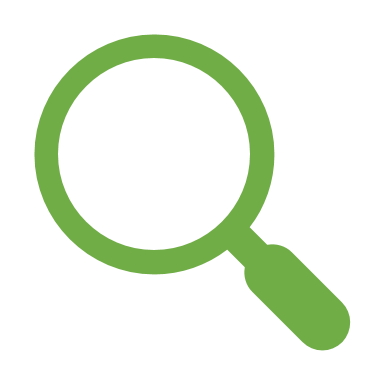 Risk Assessment

2 CFR 200-332(b)-(c)
Post-award monitoring

2 CFR 200.332(d)-(h)
Determination of relationship: Subrecipient or Contractor

2 CFR 200.331
Formation and issuance of subaward agreement

2 CFR 200.332(a)
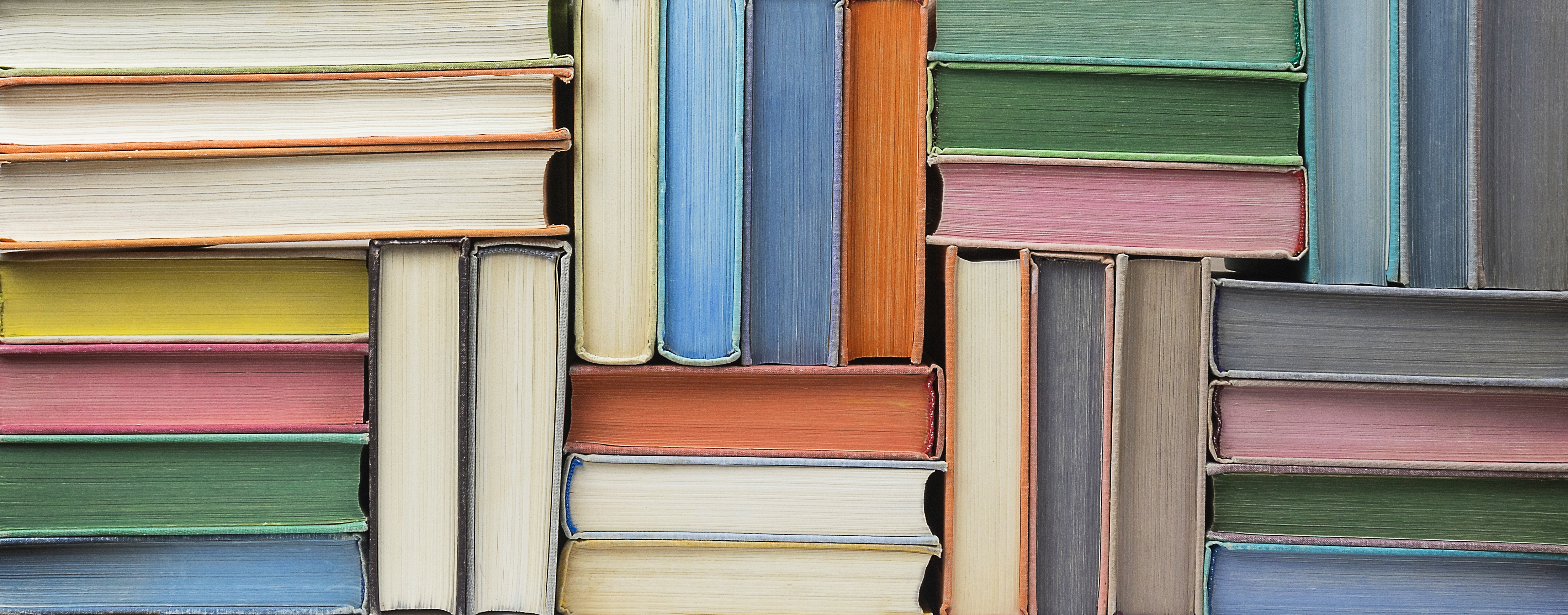 Subaward Vocabulary
Recipient: Local government that received ARP/CLFRF award
Pass-through Entity: Local government that provides a subaward to a subrecipient to carry out part of the ARP/CLFRF award program
Subaward: Award provided by a pass-through entity to a subrecipient to carry out part of the ARP/CLFRF award received by the pass-through entity
Subrecipient: Entity the receives a subaward from a pass-through entity to carry out part of the ARP/CLFRF award program.
Contract vs. Subaward
Subrecipient Relationship
Contractor Relationship
A procurement relationship
Provides goods and services within normal business operations
Provides similar goods and services to many purchasers
Normally operates in a competitive environment
Provides goods or services that are ancillary to the federal program
Not subject to compliance requirements of the federal program
An assistance relationship (LG assisting subrecipient)
Subrecipient determines eligibility of beneficiaries
Performance measured against federal program objectives
Responsible for programmatic decision-making
Adheres to applicable federal program requirements
Uses federal funds to carry out a program for public purposes specified in statutes, as opposed to providing goods or services for the benefit of the pass-through entity
Make sure to document the determination in the Checklist form.
Subawards
Subawards are agreements between the pass-through entity (local government) and subrecipient (partner organization) setting the terms of the subrecipient’s performance duties. 

All of the ARP/CSLFRF eligibility restrictions, award terms and prohibitions, and Uniform Guidance requirements flow down to the subrecipient.
Recipient (Local Government) / Subrecipient Relationship
A Subrecipient must:
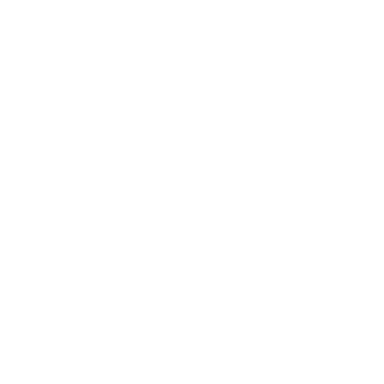 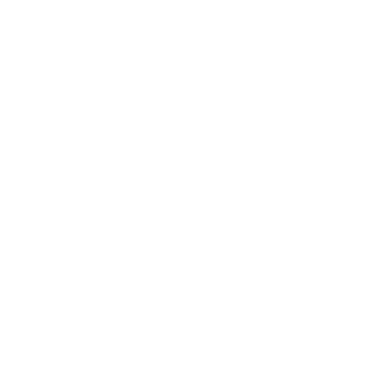 Provide appropriate progress reports and financial reports to the LG
Be accountable to the LG for how it uses the federal funds provided under the subaward
Collect and provide financial and performance data for the recipient to include in its reports to LG
Follow applicable federal rules regarding financial mgmt, internal controls, cost principles, and audit requirements
A LG must require a subrecipient to comply with – and must monitor a subrecipient for compliance with – all the conditions and restrictions that apply to the ARP/CLFRF award.
Subrecipient Risk Assessment
Subrecipient must permit State agency and auditors to have access to the subrecipient's records and financial statements as necessary for the State agency to meet the risk assessment & monitoring requirements
1. CHECK SAM.GOV AND DOCUMENT THAT ENTITY IS NOT DISBARRED OR SUSPENDED
2. CHECK AND ADDRESS ANY CONFLICT OF INTEREST (2 C.F.R. 200.318(c)(1))
How familiar is State agency with entity?
How much experience does entity have implementing federal award programs?
How does entity’s experience relate to current program size?
PRIOR AWARD EXPERIENCE
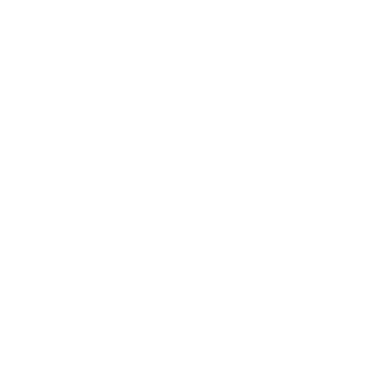 PRIOR AUDIT EXPERIENCE
Has entity had a single audit or other recent audits?
Have any valid audit findings been corrected or resolved?
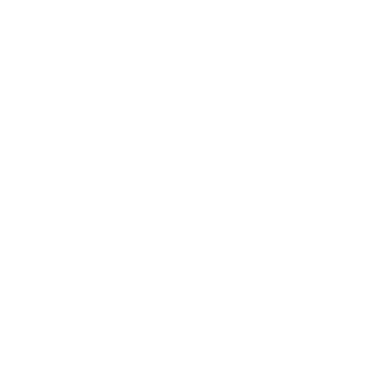 Risk Assessment
Does entity have personnel who are familiar with federal req’ts?
Does entity have seasoned finance directors and accounting staff?
Are entity’s systems for financial mgmt., purchasing, property mgmt., and records retention in place, well designed, and operational?
STAFFING & SYSTEMS
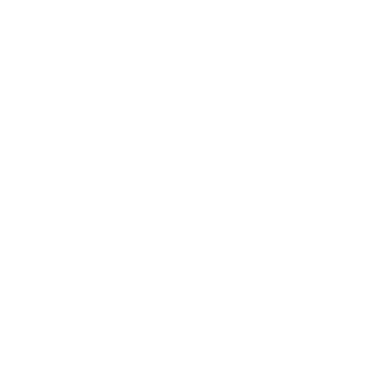 EXTENT OF ANY FEDERAL MONITORING
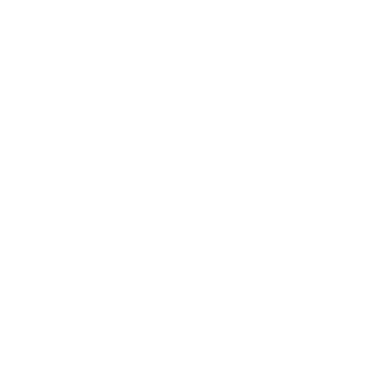 Can State agency build on existing monitoring framework of other federal awards?
Sample Mapping of Risk Assessment to Additional Compliance
Minimum req’ts
All the above PLUS
Must notify subrecipient of add’l req’ts in subaward and state reason for them
Subrecipient Monitoring: Required Provisions
Consider whether audit results or other factors necessitate adjustment to State agency records
Review financial and performance reports (quarterly basis).
1
5
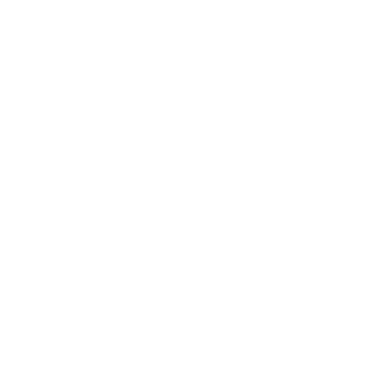 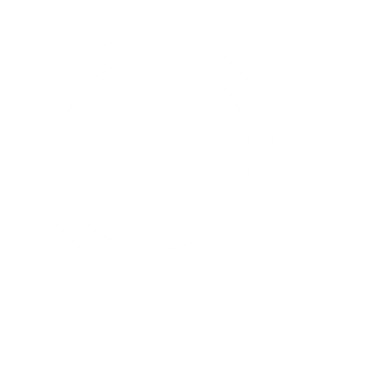 Verify single audit compliance (if applicable). Obtain audit from Federal Audit Clearinghouse (FAC)
Consider whether enforcement actions are necessary
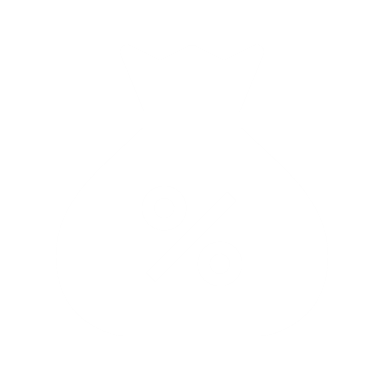 2
6
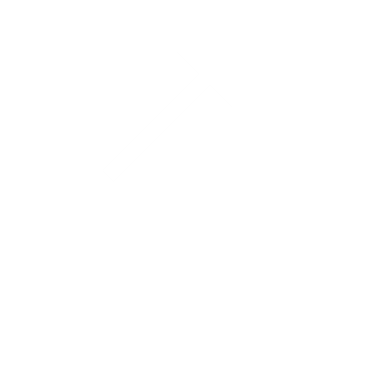 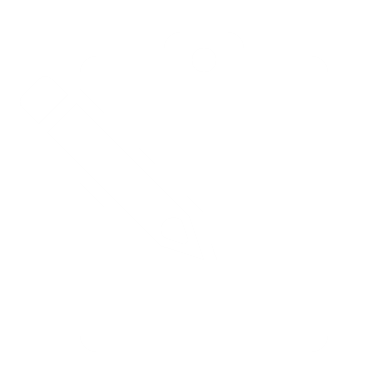 Document all monitoring actions and keep records of all subrecipient expenditures
Ensure corrective actions on deficiencies (financial or performance)
3
7
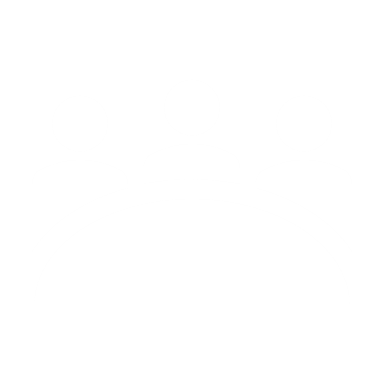 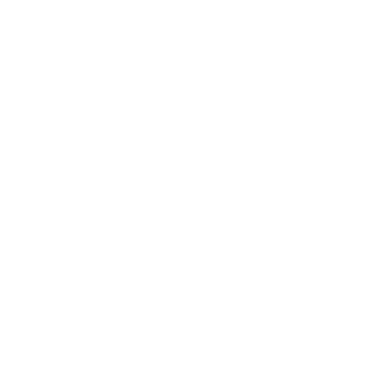 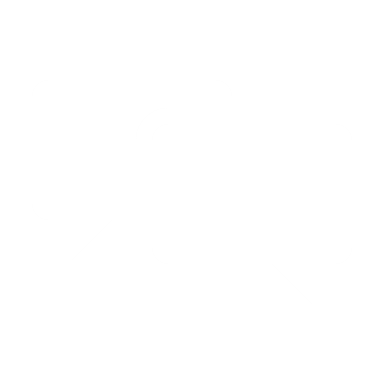 Issue management decisions on relevant audit findings (must issue w/in 6 months after audit report accepted by FAC)
Collect additional documentation if cost sharing required
4
8
CITY OF GASTONIA
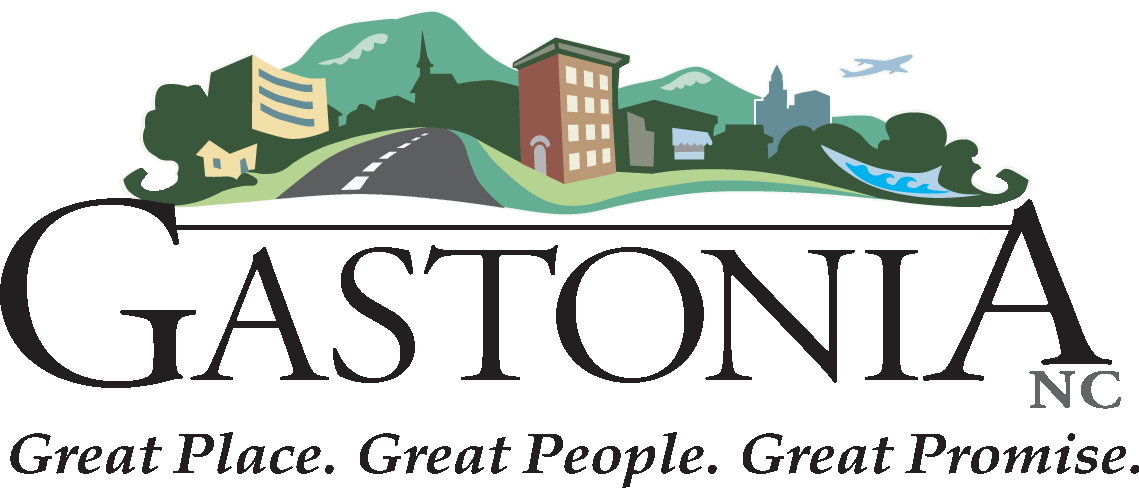 American Rescue Plan Presentation
Quentin T. McPhatter – Assistant City Manager
Clayton Smith – Grants Manager
Kate Wear– ARPA Grants AdministratorSeptember 8, 2022
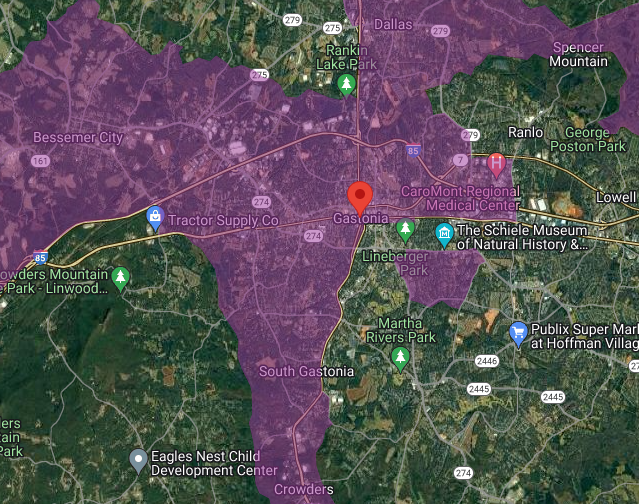 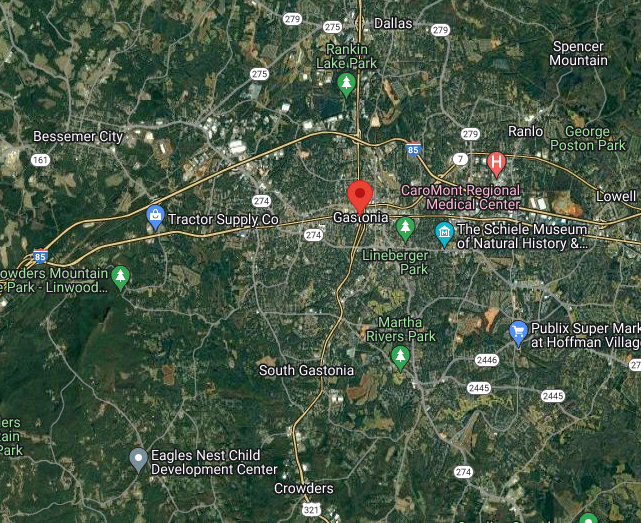 Spans Across
 51.87 Square Miles
Population Size of 82,145
Vast Majority of Gastonia resides  in a Qualified Census Tract
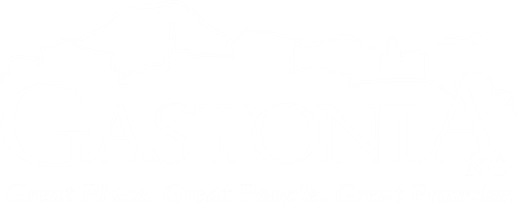 *2022 Census Data
[Speaker Notes: Gastonia: Facts
Largest city and serves as the seat for Gaston County

Spans across 51.87 square miles 

Gastonia has a population density of approximately 1,511 people per square mile and a growth rate of 50%.
 
2019 American Community Survey, the overall poverty rate of Gastonia is 16.8 %, which is significantly higher than that of Gaston County (11.6%) and North Carolina (13.6%). The median income for Gastonia is $49,460 and is approximately 6.8% less than Gaston County ($52,835) and 10.4% less than North Carolina ($54,602). 

Gastonia incorporates eight census tracts categorically labeled as Qualified Census Tracts (QCT)due to pervasive poverty and below-average median income]
Gastonia received $15,611,923 in ARPA funding directly from the US Treasury
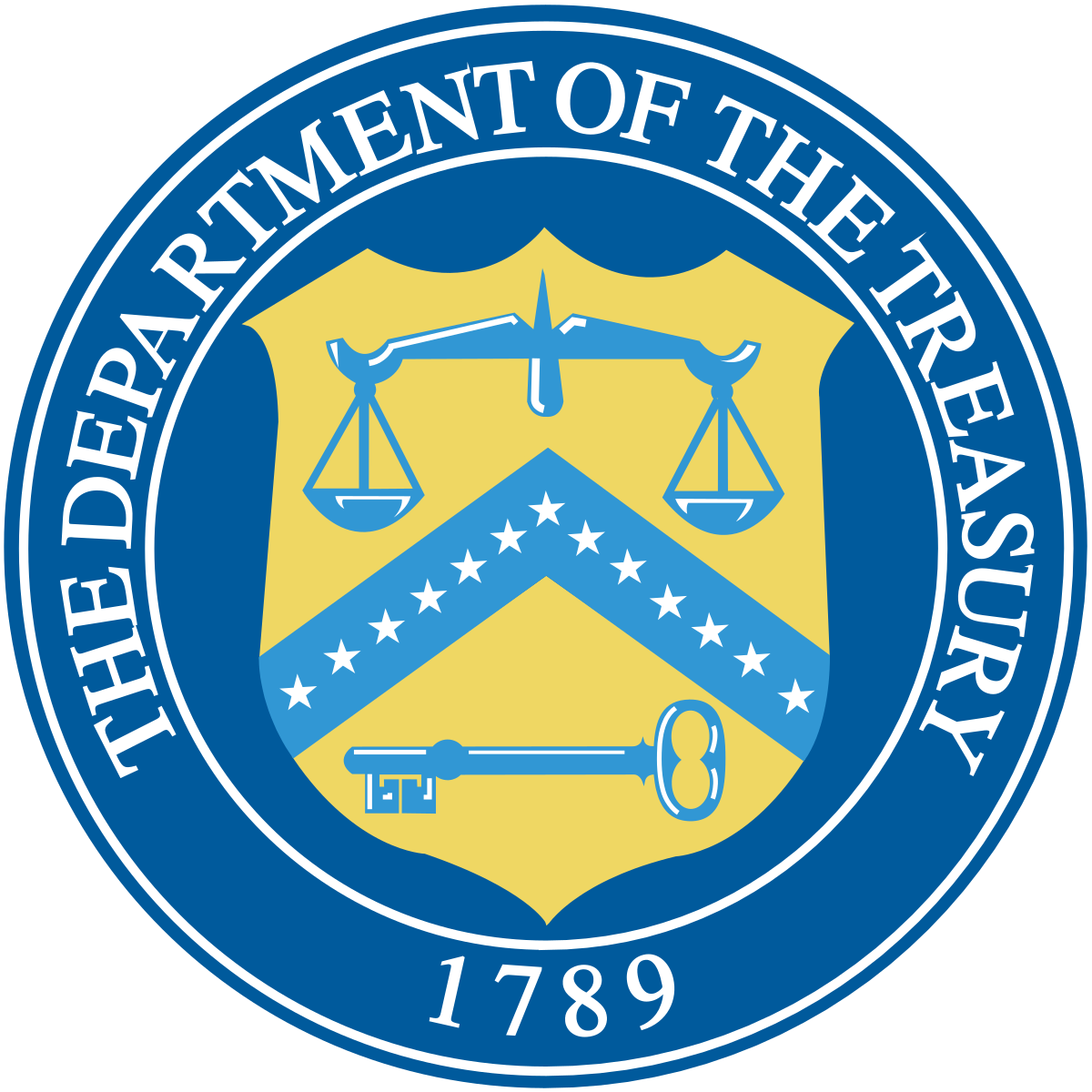 May 2021, the first allotment of $7,830,962
June 2022, the final allotment of $7,830,961
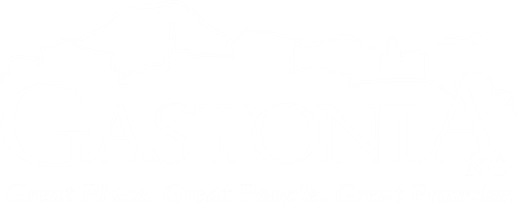 Under Revenue Replace, Gastonia elected to claim the Standard Allowance which provides a maximum of $10 million to be used for general government provisions
$5,611,923 million is obligated toward expenditure categories
Public Health
Administrative Services
Infrastructure
Negative Economic Impacts
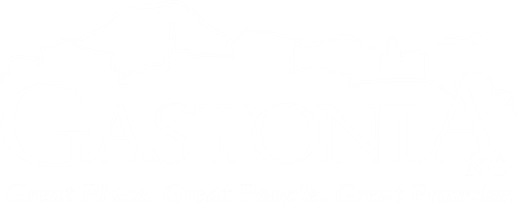 [Speaker Notes: The Final Rule that went effective in April 2022, broaden the category of Revenue Replacement allowing municipalities to take a Standard Allowance of $10 million. Which Gastonia unquestioning elected to take.  
We used this expenditure category, the City is able to supplant their normal budget and address some of the larger capital items which we’ll discuss later on in the slides. 

With the remaining difference, we were able to address some areas of concern which fall into 
Public Health (Category 1)  
Infrastructure (5) 
Administrative (7) 
Negative Economic Impacts (2)]
PUBLIC HEALTH
Reimburse for COVID-19 Medical Expenses going back to March 1, 2021
Reimburse for the cost of COVID-19 Testing 
Reimburse FMLA and ESICK taken for related COVID-19
Reimburse ourselves for the cost of administration of vaccinations
Employee Vaccination Incentive Program
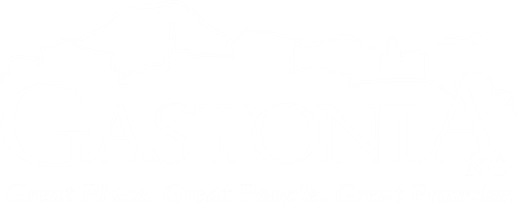 [Speaker Notes: Covid-19 medical expenses: 
EC: 1.6 Medical Expenses (including Alternative Care Facilities)
Original Budget-$200,000
Actual- $310,566

Covid-19 testing:
EC: 1.2 COVID-19 Testing
Original budget-$40,000
Actual-$43,462

ESICK/EFMLA
EC: 1.7 Other COVID-19 Public Health Expenses (including Communications, Enforcement, Isolation/Quarantine)
Vaccine Administration: 
EC: 1.1 COVID-19 Vaccination
The vaccination was free. Mainly the cost of the administration of vaccines (wages) 
Original budget-$50,000
Actual- $51,347]
Employee Vaccination Incentive
$250 was given to each employee who provided proof of vaccination
Additional $250 to each vaccinated employee if we achieved a 75% vaccination rate among the workforce. 
Possible that vaccinated employees received $500
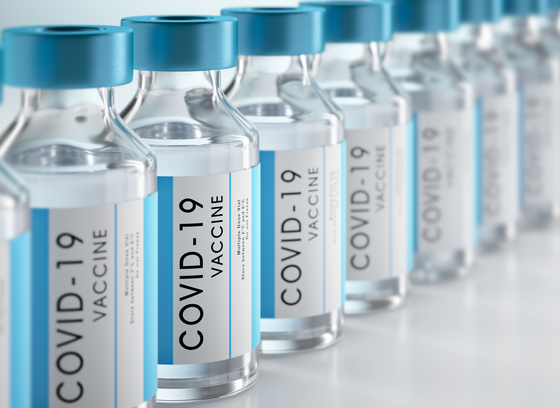 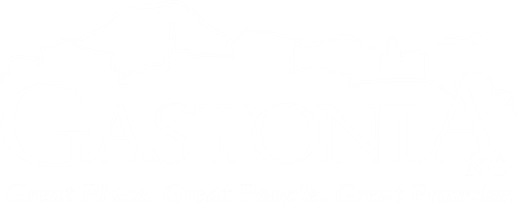 [Speaker Notes: Vaccine Incentive-$22.431
Ran from Sept to Dec 2021 
EC: 1.1 COVID-19 Vaccination
$250 per year employee with proof of vaccination (both shots) 
Vaccinated employee had the chance of getting an additional $250 ($500 total) if we reached 75% total vaccinated work force]
ADDRESSING NEGATIVE ECONOMIC IMPACTS
Advertising Campaign
Billboards along HWY 74
     
Obligated ARPA funds to supplement
Communications and Marketing operating budget over 3 years

Improvements to Conference Center
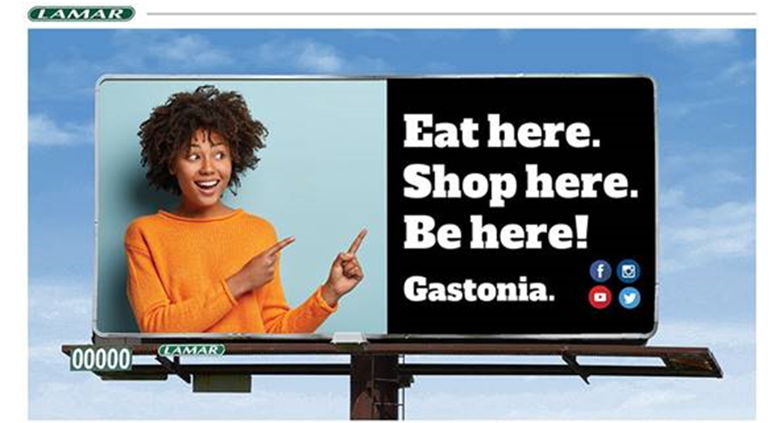 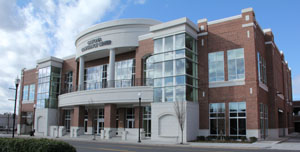 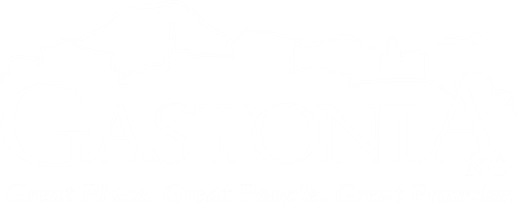 [Speaker Notes: Advertising Campaign:
EC: 2.35 Aid to Tourism, Travel, or Hospitality

HWY 74 runs right through Gastonia on the way to Charlotte 

Budget used to supplant normal annual budget for a 3 year period

Improvements to the Conference Center to create appeal and increase number of events that were limited due to the panedemic]
Catawba Creek Golf Course Bridge Repair
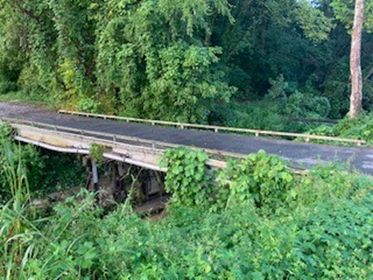 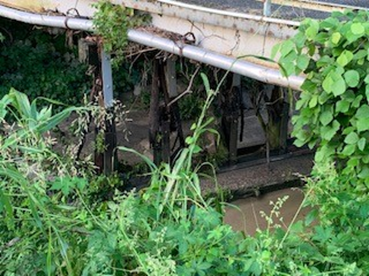 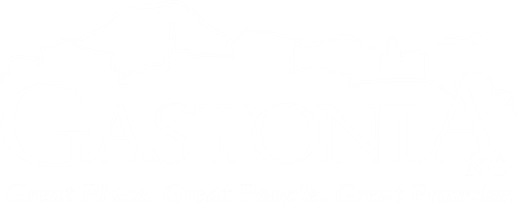 [Speaker Notes: Catawba Creek Golf Course Bridge:
Expenditure Category : 2.22 Strong Healthy Communities: Neighborhood Features that Promote 
Health and Safety
Catawba Creek Golf Course is a municipality own course 
Work consists of the removal and replacement of the interior bridge bent pilings. 
KCI has completed the design for $16,000 and bids were opened on 8-4-22
Lee Construction was chosen on 8-23-22
Construction to be complete by March 2023]
Erwin Center Pool and Pool House Renovation
Complete overhaul of the existing pool to Include
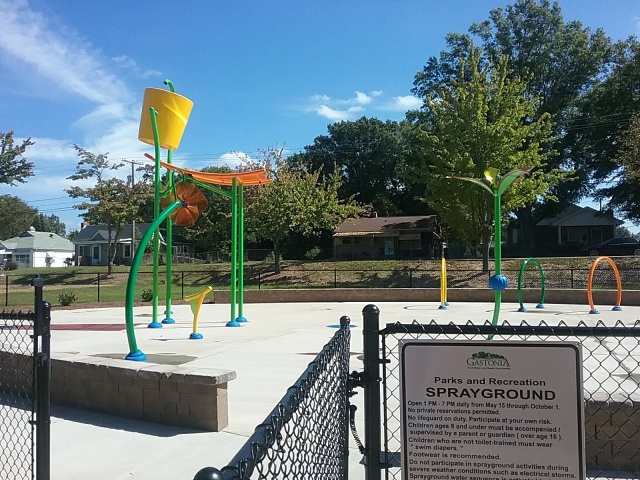 New Pool House for changing and storage
Waterslide and additional features    geysers, water buckets, 4 lap lanes
Modernize pumps, filters, and automated systems for pool maintenance
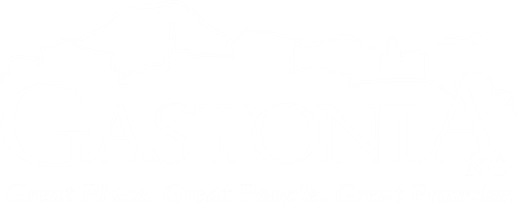 [Speaker Notes: Erwin Recreation Center Pool 
EC: 2.22 Strong Healthy Communities: Neighborhood Features that Promote Health and Safety
For this project, we actively seeking Design-Build contractors 
Time crunch to complete the project  
Erwin Center resides in the Highland Community 
Highest poverty areas in Gastonia 
Lowest educational achievement levels
Citizens in this community typically have higher levels of health related issues]
Playgrounds
Upgrade existing structures Erwin Center, Bradley Center, Phillips Center,  Jeffers Center
Installing CCTV security cameras at Martha Rivers Community Center
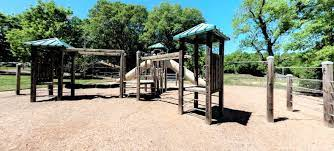 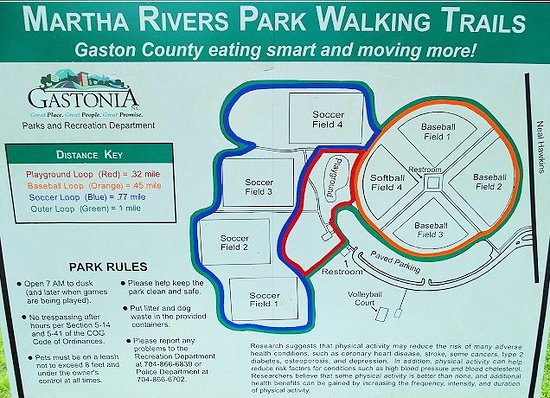 Erwin Center Playground
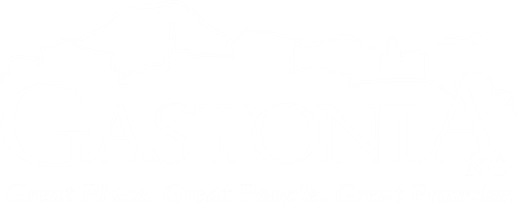 [Speaker Notes: Playgrounds: 
EC: 2.22 Strong Healthy Communities: Neighborhood Features that Promote Health and Safety
Erwin Center: $123,826
Bradley Center: $117,378
Phillips Center: $125,491
T. Jeffers Center: $125,528
Security at Martha Rivers
EC: 2.22 Strong Healthy Communities: Neighborhood Features that Promote Health and Safety
Wayfinding Signs:
Farmer’s Market welcome sign
EC: 2.22 Strong Healthy Communities: Neighborhood Features that Promote Health and Safety]
Wayfinding Signs 
providing directions to city parks and  
Gastonia Farmer’s Market
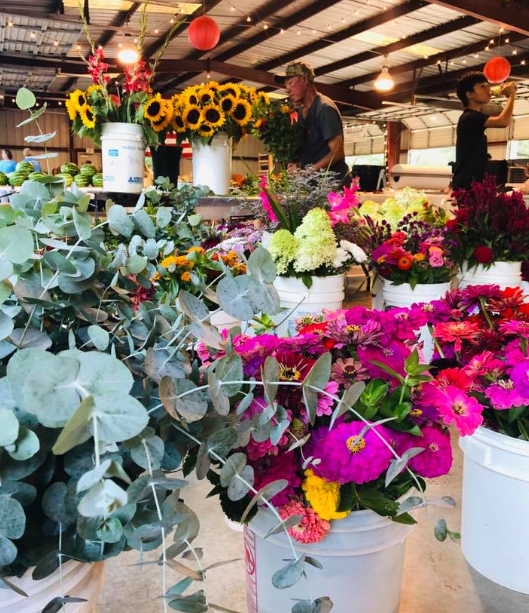 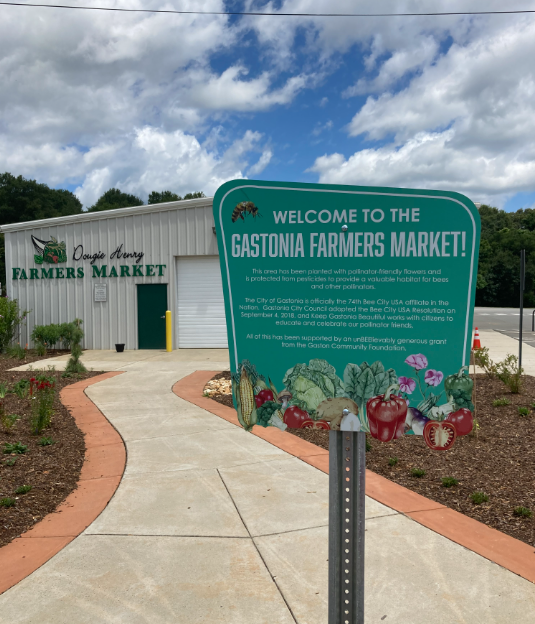 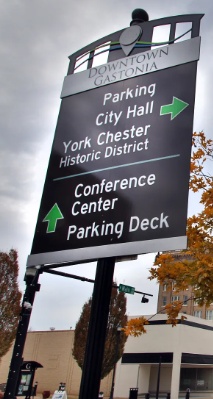 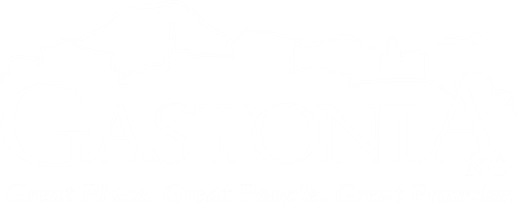 [Speaker Notes: Cybersecurity: Currently in procurement phase
EC: 5.21 Broadband: Other projects
$8,000 Albert Intrusion Detection/Prevention server
$111,000 (6) Core Network Switch replacements 	
$48,830 Additional (10) Network Switch replacements (different timing) 
$63,490 Aruba Wireless Network Device replacements]
ARPA GRANT ADMINISTRATOR
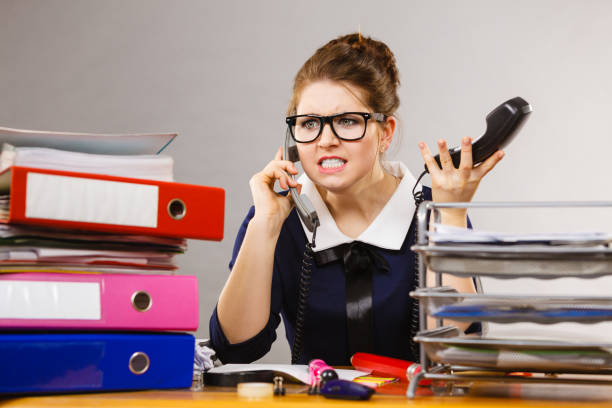 100% ARPA Funded
Technical Advisor to departments on requirements
Monitor Accounts and Budgeting
Determines If Objectives Are Allowable
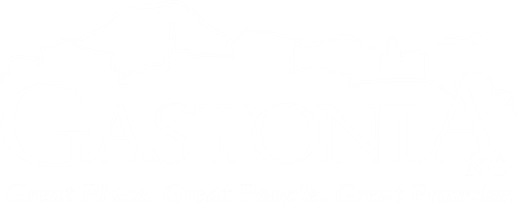 [Speaker Notes: ARPA Grant Administrator
Reviews Projects for allowablity 
 
Serves as technical advisor to departments on UG and Treasury Final Rule
Attends all the training and discussions on ARPA, need someone to attend  

100% grant funded over the life of the grant 
Salary and Benefits]
CYBERSECURITY
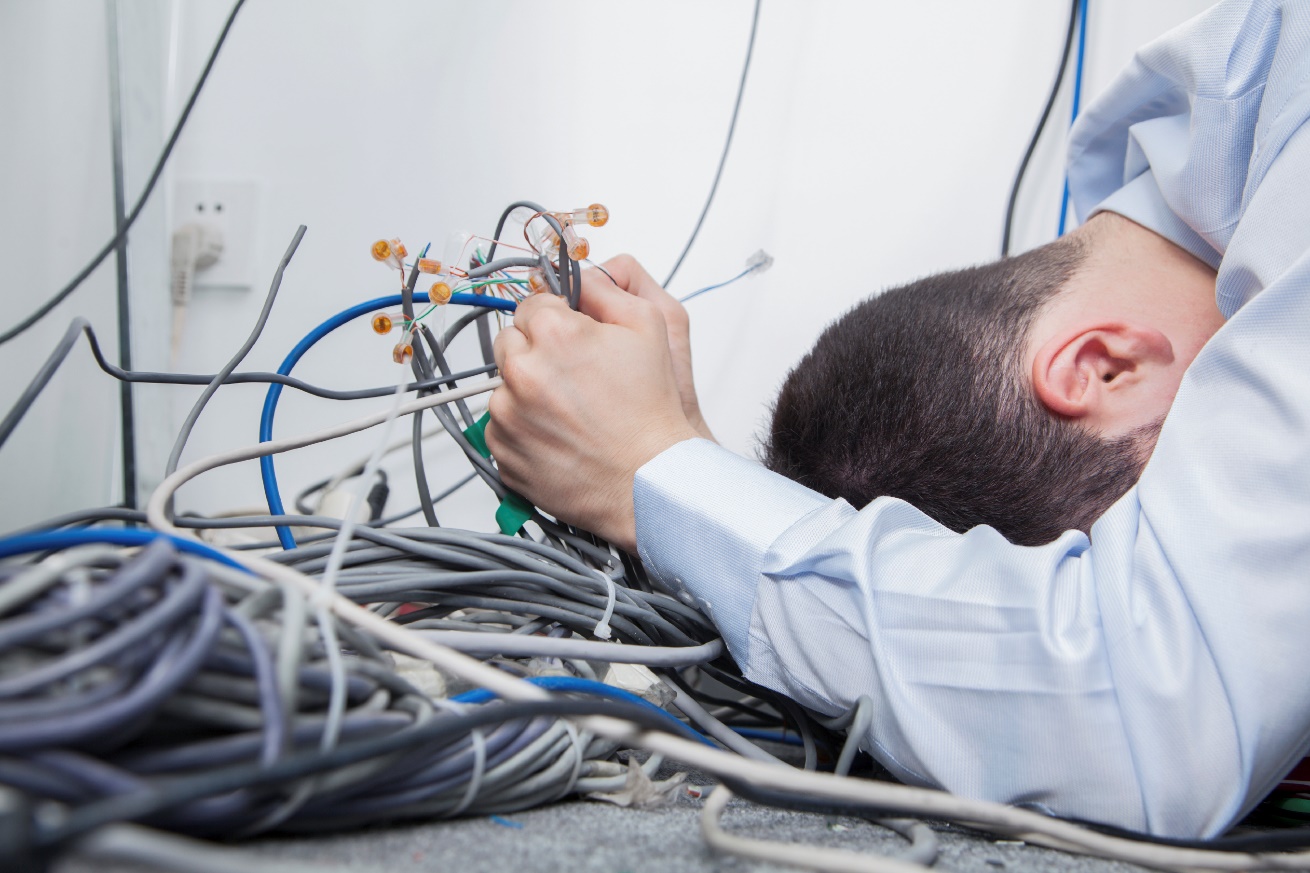 Update Core Network Switch
Intrusion Detection and Prevention 
Server
Protects Our Utilities and Core Services from Ransomware
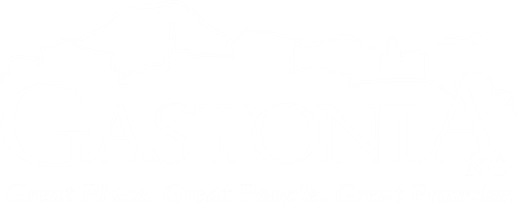 [Speaker Notes: Cybersecurity: Currently in procurement phase
Gastonia IT maintains the networking for city own utilities such as water and electric
EC: 5.21 Broadband: Other projects
$8,000 Albert Intrusion Detection/Prevention server
$111,000 (6) Core Network Switch replacements 	
$48,830 Additional (10) Network Switch replacements (different timing) 
$63,490 Aruba Wireless Network Device replacements]
REVENUE REPLACEMENT
Assisting Gaston College with construction of BLET training facility
Upgrades FUSE District
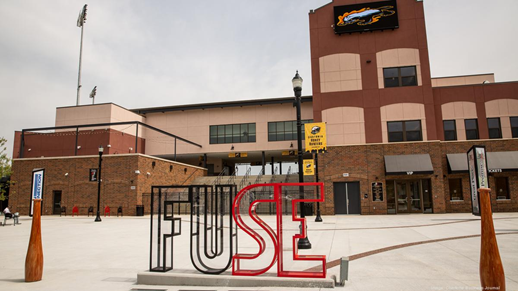 Agreement in place to assist Grier Junior Middle with improvements
New Tasers and Body Cameras with increased Cloud Storage for Police Department
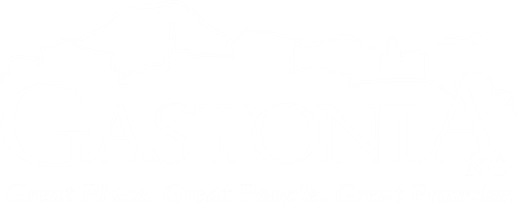 Linwood Springs Park
Match Requirement for PARTF Grant 
Additional Funds to Expedite the Redevelopment
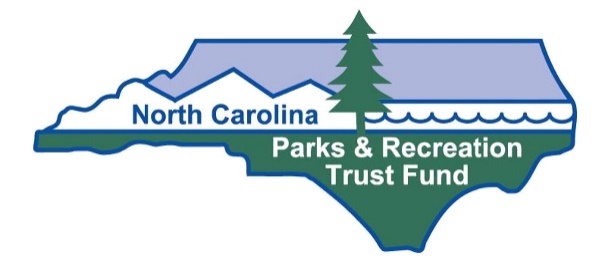 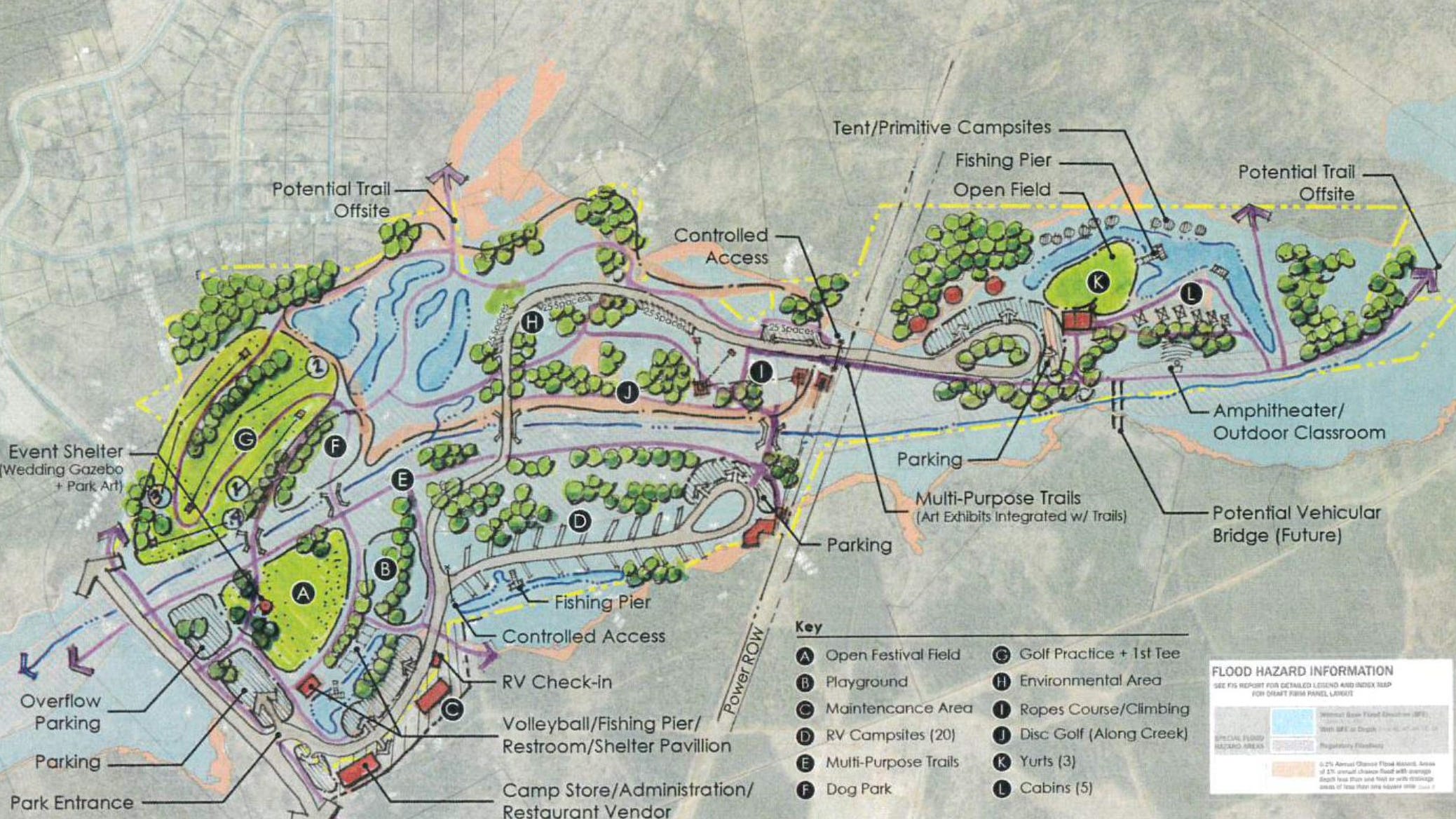 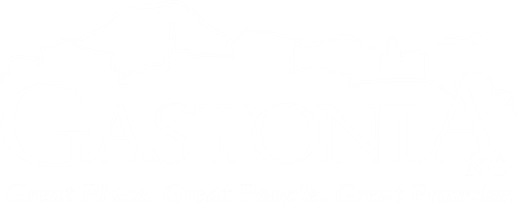 [Speaker Notes: $500k additional funds to expedite the redevelopment 
$500k Match Requirement for PARTF Grant
Use Federal funds as match for State grants]
Street Resurfacing
Resurfacing of various streets in Qualified Census Tract (QCT) Zones throughout the city. Approximately $750,000 will be constructed in the spring of 2023 with the remainder of the funding to be used in 2024
Traffic Remote Devices Partnership with NCDOT
Upgrade Public Works Facility
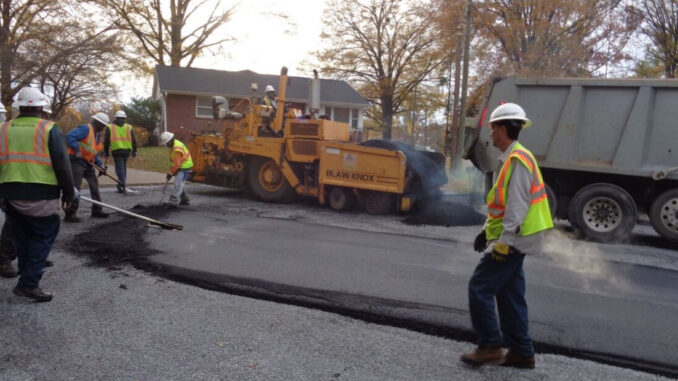 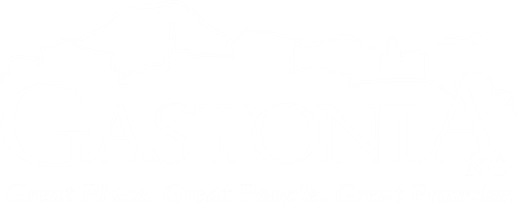 [Speaker Notes: Street Resurfacing
EC: 6.1 Provision of Government Services
Streets in need already chosen
Focus on roads in the worse condition and in QCT zones 

NCDOT Partnership
EC: 6.1 Provision of Government Services
Final stage of project

Upgrade to Public Works
EC: 6.1 Provision of Government Services
First upgrade of 4 total needed
Phase I estimated to cost $4 million]
QUESTIONS?
Clayton Smith
Grants Manager
claytons@cityofgastonia.com
(704) 869 - 7858
Quentin T. McPhatter
Assistant City Manager
quentinm@cityofgastonia.com
(704) 866 - 6013
Kate Wear
ARPA Grants Administrator
katew@cityofgastonia.com
(704) 854 - 6637
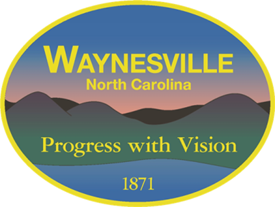 WAYNESVILLE
HOW DO WE SPEND ARP FUNDS?
BUDGET BACKGROUND
ARP ALLOCATION 			$3,231,910
1 CENT ON TAX RATE =		$   144,800
AD VALOREM TAX RATE		$ .4395 (per $100)
GENERAL FUND BUDGET		$17,079,739
ENTERPRISE FUND BUDGETS  $17,807,091
TOTAL TOWN BUGET		 $34,886,830
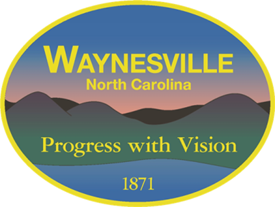 THINGS TO CONSIDER
EXPENDITURES THAT REDUCE FUTURE COSTS
STATE MANDATED PROJECTS
“NICE TO HAVE” EQUIPMENT
RESERVE ARP FOR FY 2023-24
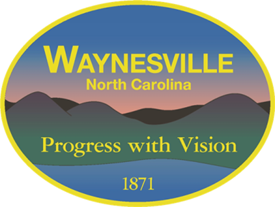 THINGS THAT REDUCE FUTURE COSTS
ITEM		   COST	TOTAL	SAVINGS POLICE VEHICLES (6)  $  41,667	$  250,000	$  53,812*
FIRE SUVS (2) 	      $  41,125	$    82,250	$  17,704
DISPATCH UPGRADE  $124,870	$  124,870	$  26,878
GREENWAY BRIDGE   $ 265,911	$   265,911	$  57,237
SANITATION CARTS    $310,141	$   310,141	$  66,757
PW VEHICLES	     $  63,500	$   127,000	$  27,336
TOTAL		     $847,214	 $1,160,172	$ 249,724

$249,724 = 1.72 cents on tax rate for 5 yrs.

* 5 year borrowing @ 2.5%
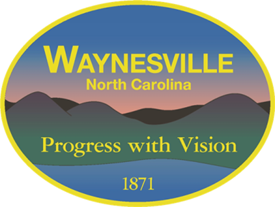 STATE MANDATED W&S (CASH FLOW SAVINGS)
PROJECT			COST		 5 YR. SAVINGS
WATER PLANT REPAIR	$   300,000		$  64,574*
INFLOW/INFILTRATION	$1,178,500		$253,668
TOTAL			$ 1,478,500		$318,242

*5 YR. @ 2.5%
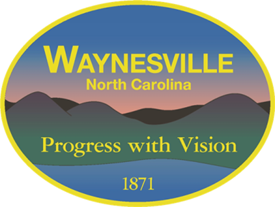 NICE TO HAVE
ITEM			     	     COST
GARAGE VEHICLE LIFT  		   $ 40,000
SHORT TERM SHELTER GRANT	   $ 70,000
TOTAL					   $110,000

RESERVE FOR 2023-2024
						   $483,238.76
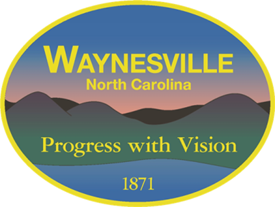 TOTAL ARP BUDGET
EXPENDITURES THAT REDUCE FUTURE COSTS  $1,160,172
STATE MANDATED W&S PROJECTS		$1,478,500
NICE TO HAVE CAPITAL ITEMS			$  110,000
ARP RESERVE FOR FY 2023-2024			$  483, 238
TOTAL ARP 						$3,231,910
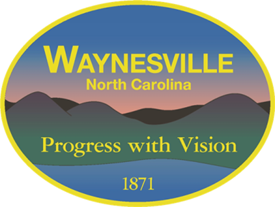 Population: 2,473
ARPA Distribution: $872,000
Annual Budget: $4,521,572
Lynda Sossamon, Sylva Mayor
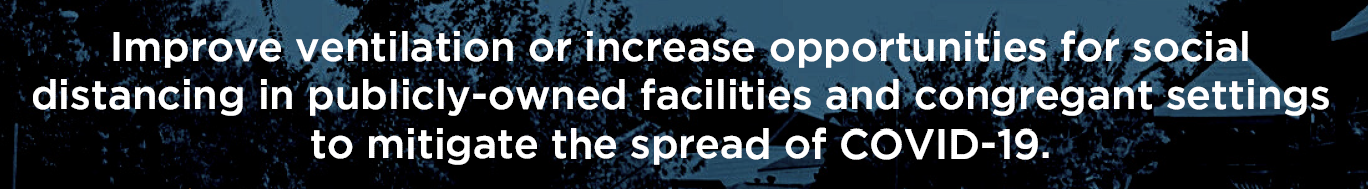 Air Filtration/Purification upgrades in Town Building $8,000
Audio/Video equipment to stream Town Meetings
  $15,000
Skate Ramp Project
$10,000
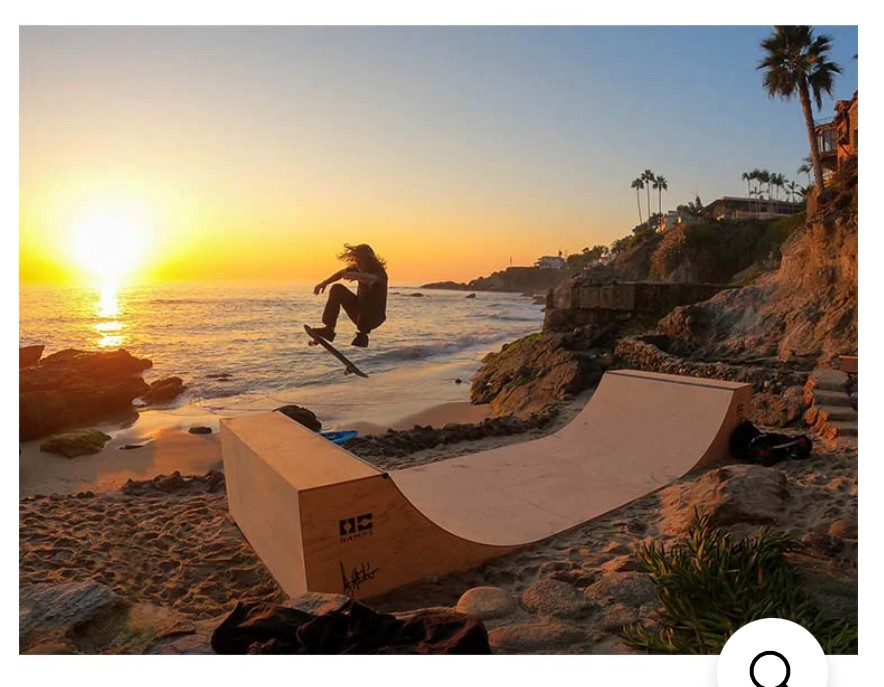 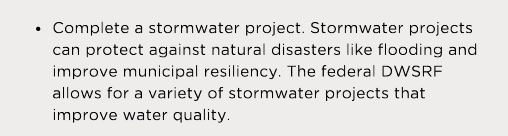 Bridge Park Stormwater Project$700,000
Downtown Sylva
Concerts on the Creek
July 4th Concert and Fireworks
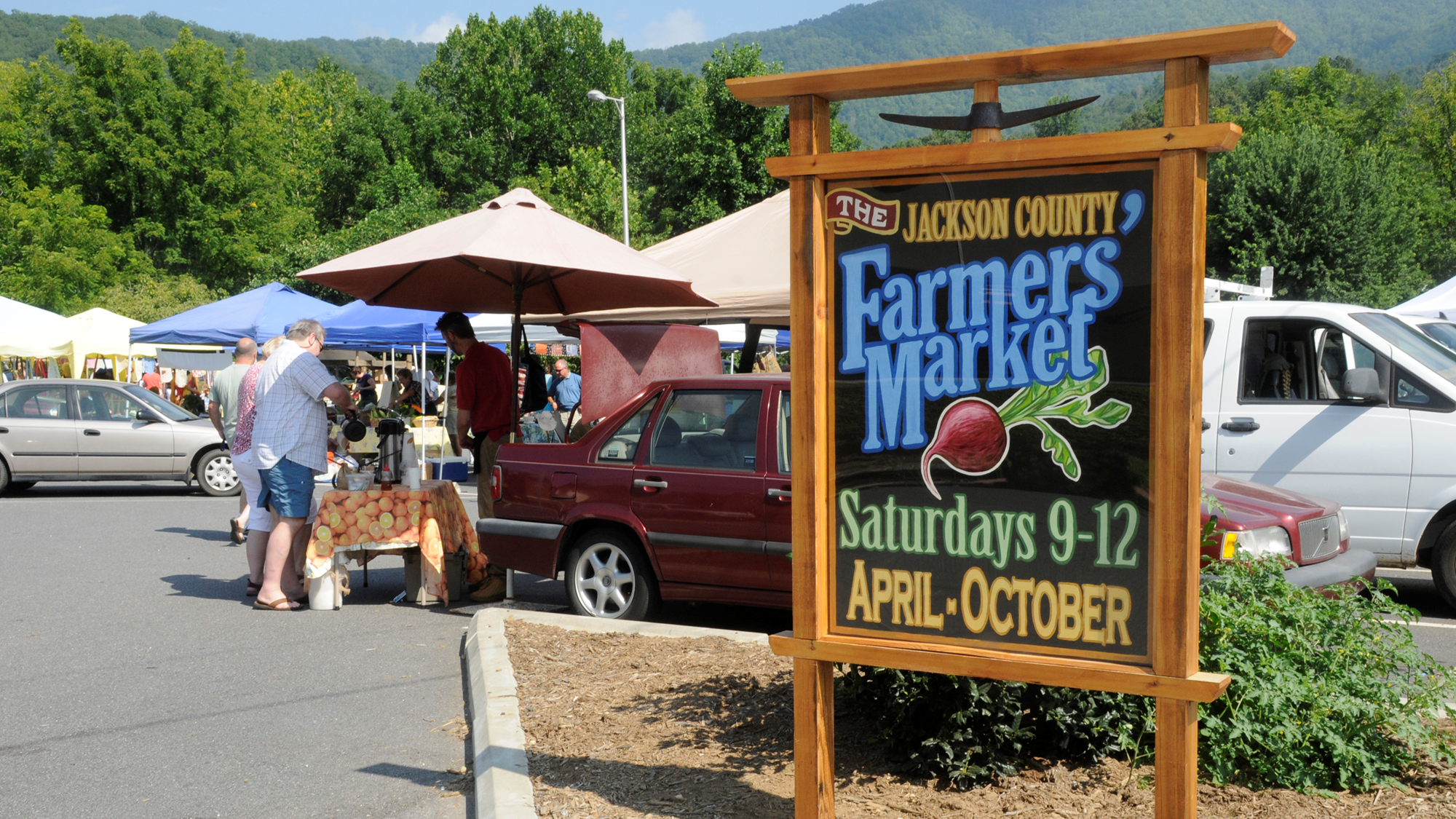 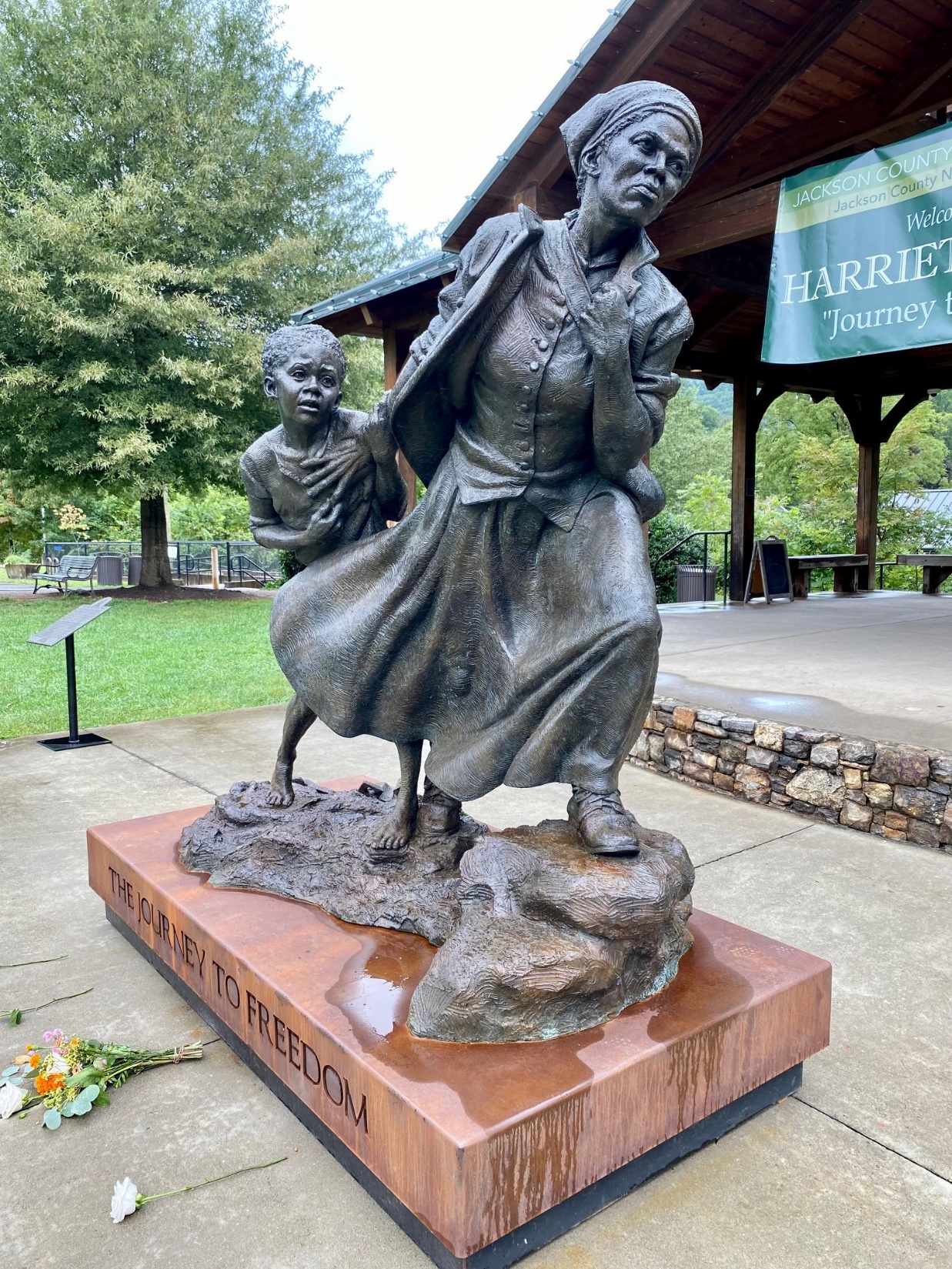 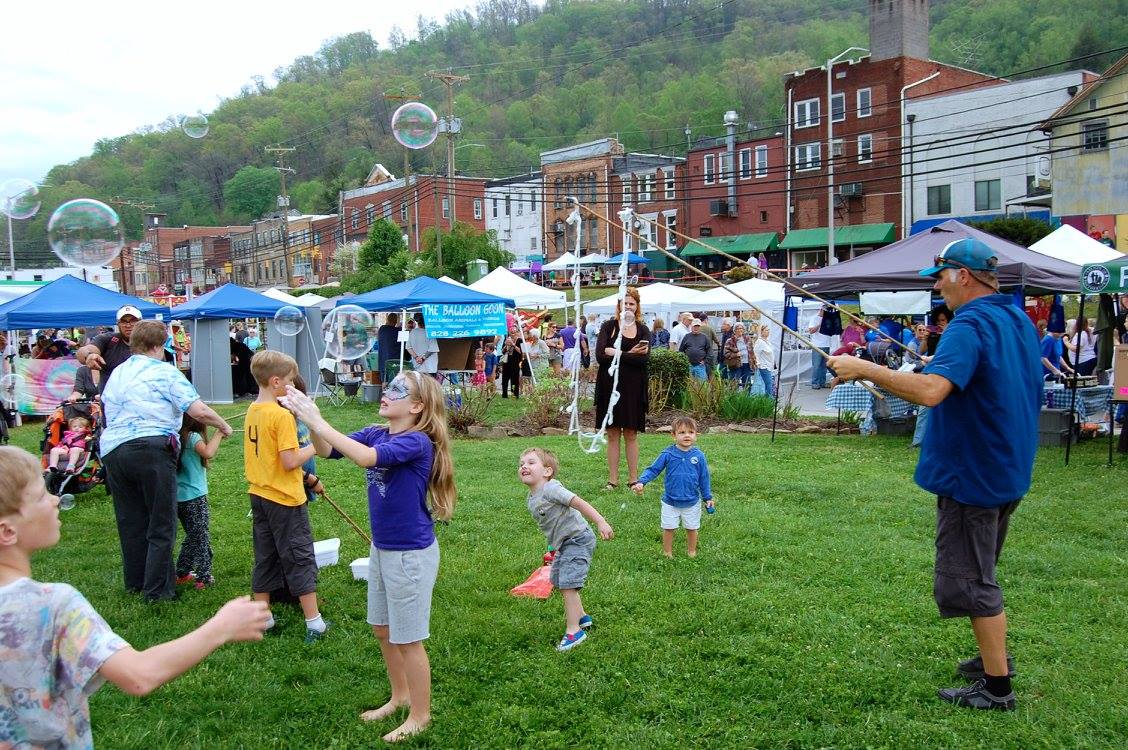 WNC Pottery Festival
Adjacent Gravel Parking Lot
Project Area
September 8, 2022
American Rescue Plan Expert TourDepartment of Environmental QualityDivision of Water Infrastructure
https://deq.nc.gov/about/divisions/water-infrastructure
Presentation Overview
About the Division
2022 Spring Funding Round
Upcoming Fall Application Round
ARPA Funding Information
Direct Appropriations
Division ARPA Funding
[Speaker Notes: For those not familiar with our Division, I’ll provide some background about the types of projects we fund and our different funding programs. 
Will discuss our historic spring funding round, share some information about the upcoming fall application round, and provide some information about appropriations.]
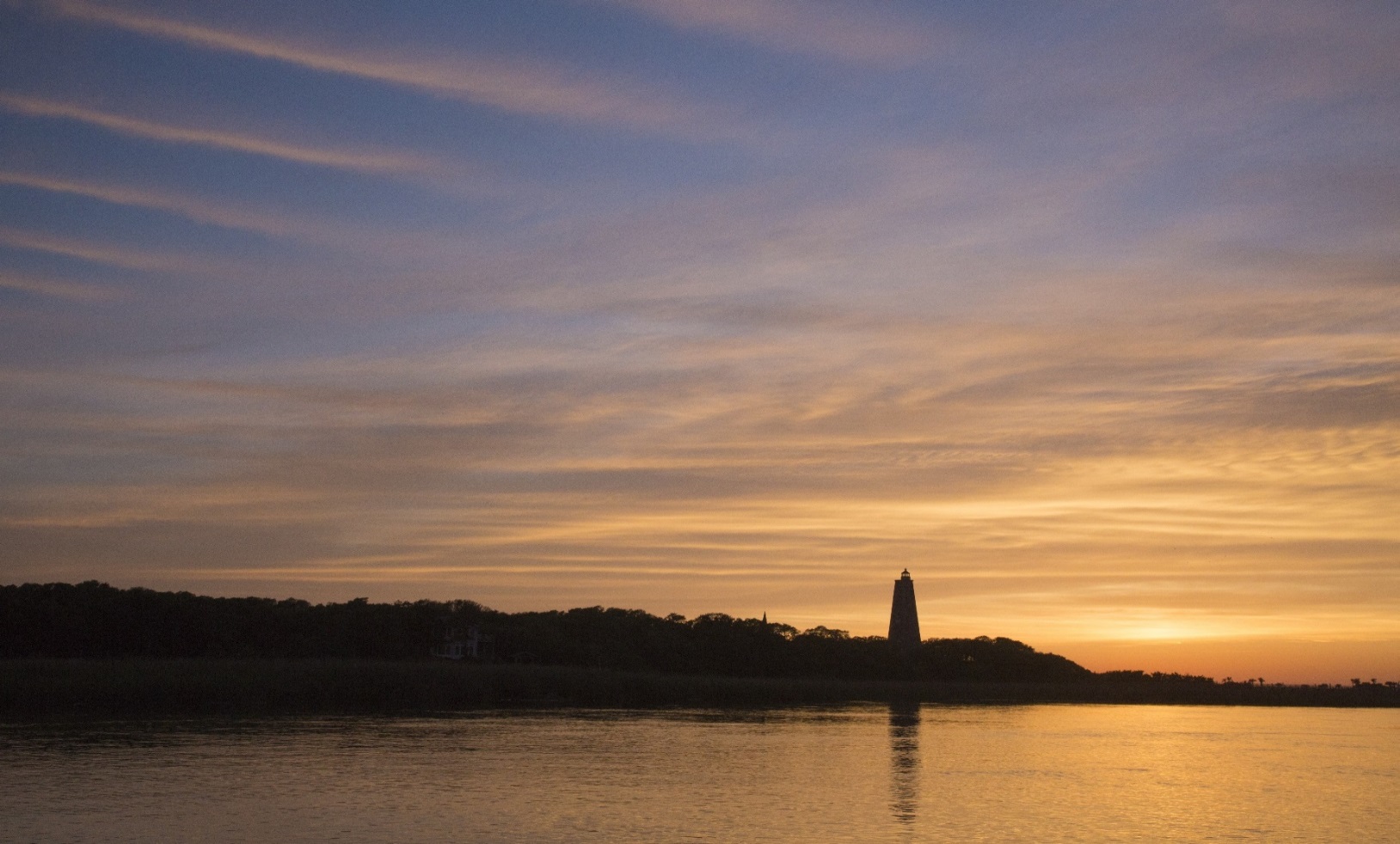 About the Division
119
What DWI Funds
Low-interest loans and grant funding programs for:
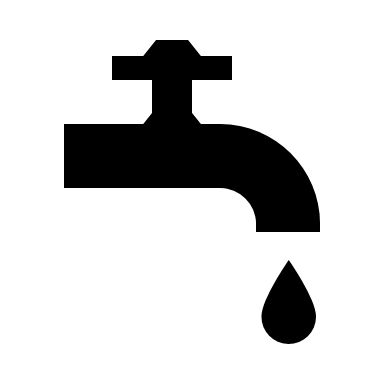 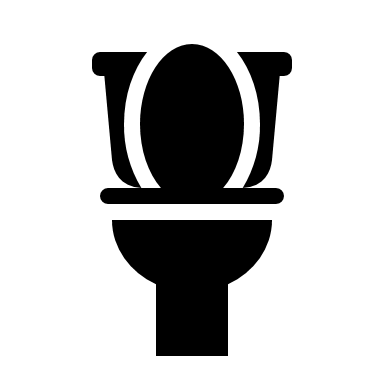 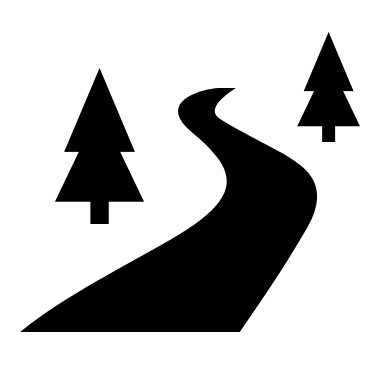 Drinking water infrastructure
Wastewater infrastructure
Stormwater infrastructure
CWSRF green projects: stormwater quality, reclaim water, stream restoration, energy efficiency
Pre-construction planning
Asset Inventory and Assessment (AIA) grants
Merger/Regionalization Feasibility (MRF) grants
Stormwater planning
Developing and Implementing a New Stormwater Utility
Funding Programs
Federal / State 
Clean Water State Revolving Fund (CWSRF)
Drinking Water State Revolving Fund (DWSRF)
Federal
Community Development Block Grant – Infrastructure (CDBG-I)
State Reserve Program (SRP)
Drinking water and wastewater loans and grants
Asset Inventory and Assessment (AIA) grants
Merger Regionalization / Feasibility (MRF) grants
Pre-construction planning grants
Viable Utility Reserve (VUR)
Drinking water and wastewater grants, AIA, MRF, and rate study grants to improve long-term viability of utilities designated as distressed
Local Assistance for Stormwater Infrastructure Investments (LASII)
Stormwater construction
Stormwater planning
Developing and implementing a new stormwater utility
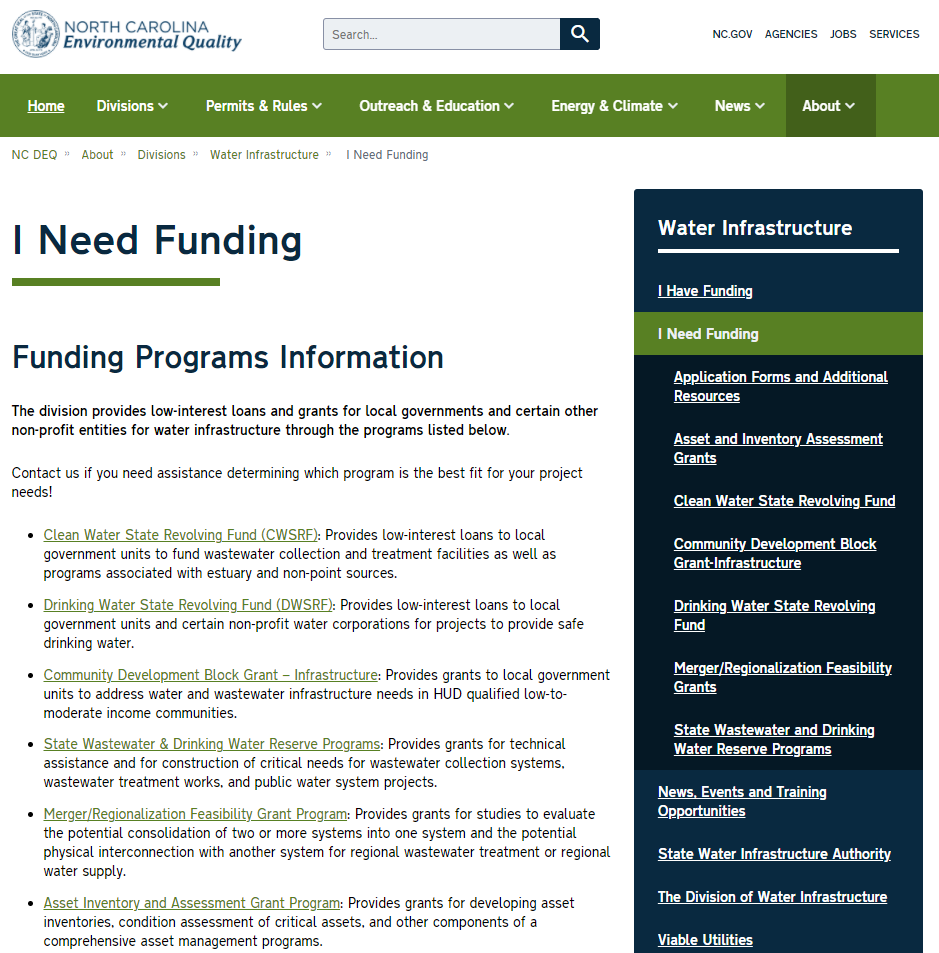 Funding Water and Wastewater Planning Projects
[Speaker Notes: All of our resources, application materials, guidance documents and training/workshop announcements on our website. Easy way to find us is to go to deq.nc.gov and click on Divisions in the banner, and then on Water Infrastructure.
If you’re not already familiar with our Division, I need to provide a very brief description of our Division and funding practices.]
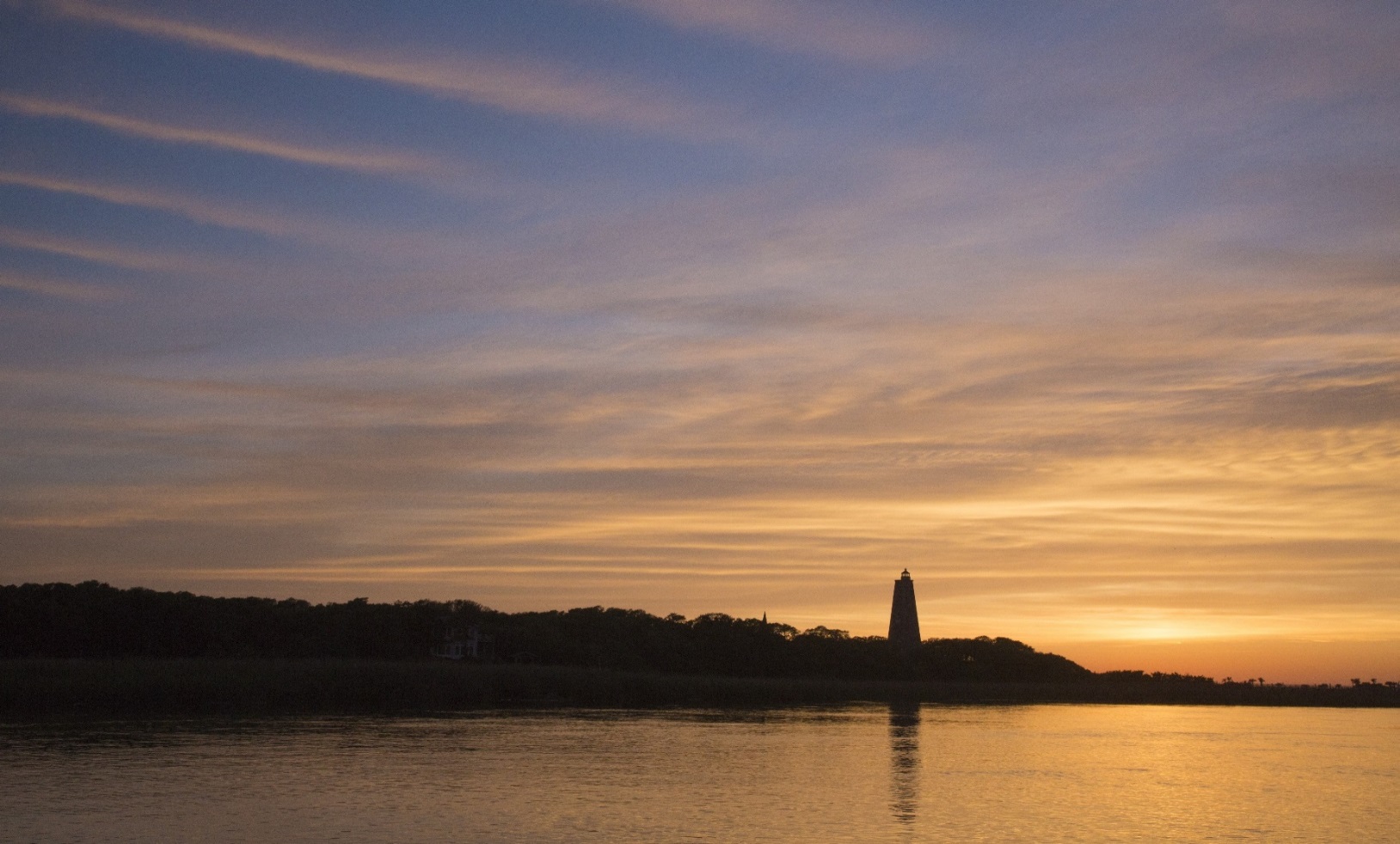 Spring 2022 Funding Round
123
Spring 2022 Funding Applications
More than $3.1 Billionin funding requests, in 649 new applications from 94 counties. Also re-considered over 50 Fall 2021 unfunded applications.
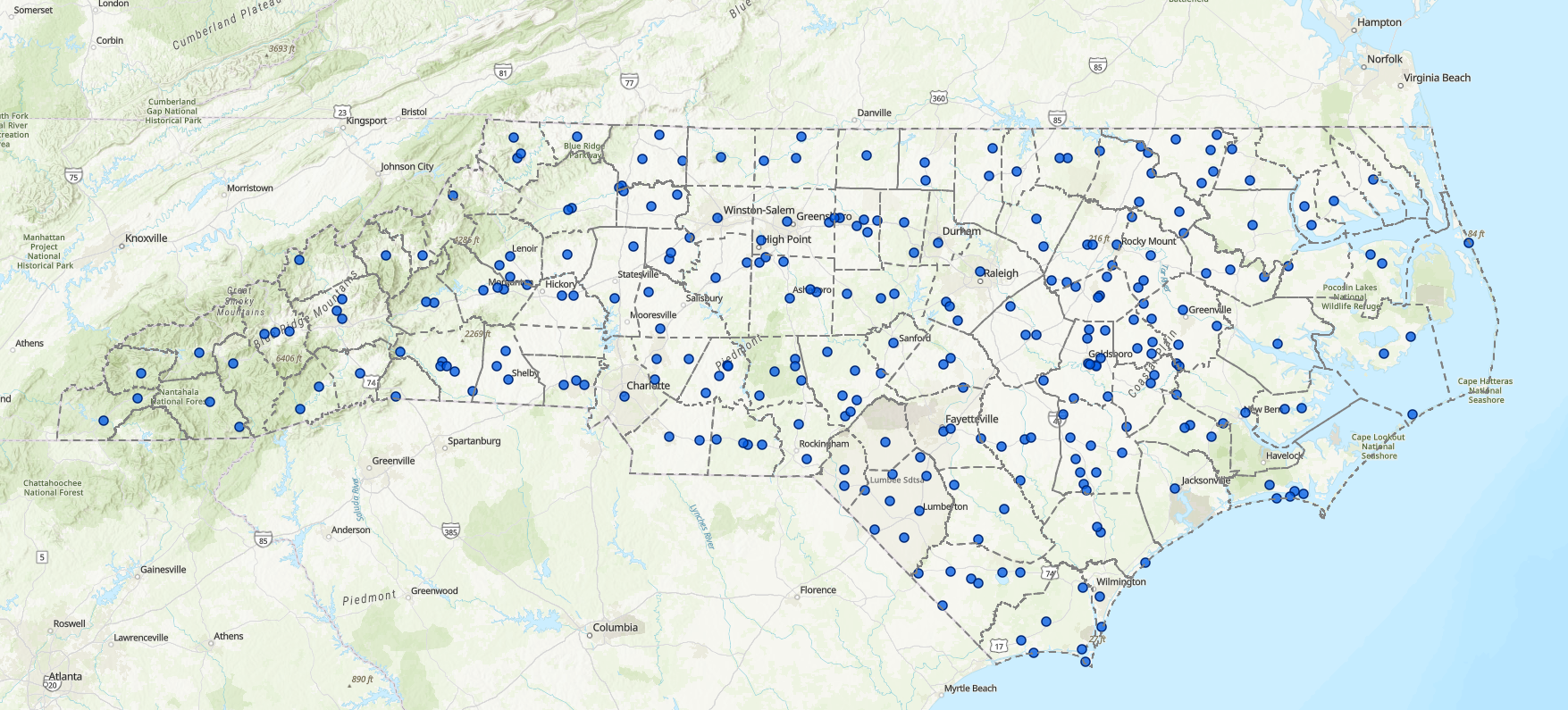 [Speaker Notes: Unprecedented application round – record number of applications and funding requested
Received Applications from 94 of NC’s 100 Counties]
Highlights from Spring 2022 Funding
Record number of applications
First awards from ARPA
385 projects funded statewide
85 counties
Five projects providing water connections to underserved or disadvantaged communities in Sampson, Nash, Duplin, Edgecombe, and McDowell Counties
Projects Funded in Spring 2022
$789.4 Million in 385 construction and planning projects in 86 counties (ARPA, DWSRF and CWSRF funding).
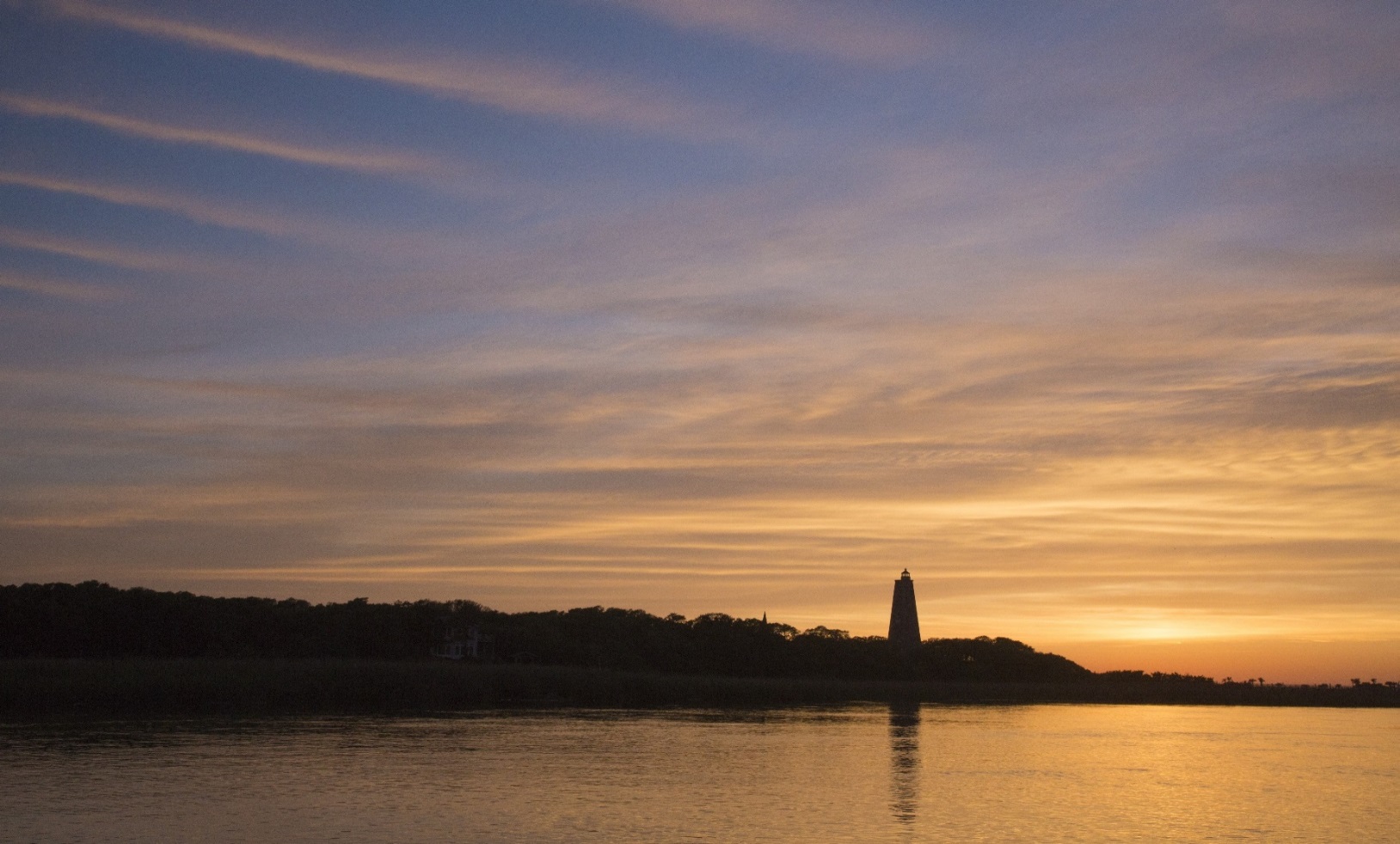 Fall 2022 Application Process
127
Fall 2020 Application Basics
Funding Programs
Viable Utility Reserve Program (VUR)
State Reserve Program (SRP)
Clean Water State Revolving Fund (CWSRF)
Drinking Water State Revolving Fund (DWSRF)
Community Development Block Grant – Infrastructure (CDBG-I)
Local Assistance for Stormwater Infrastructure Investments Fund (LASII)

Applications for all programs due September 30!
How to Apply?
Watch recording of Application for Funding training session!!
All application materials can be found on Division’s website http://deq.nc.gov/about/divisions/water-infrastructure  under “I Need Funding”  “Application Forms and Additional Resources”: https://deq.nc.gov/about/divisions/water-infrastructure/i-need-funding/application-forms-and-additional-resources
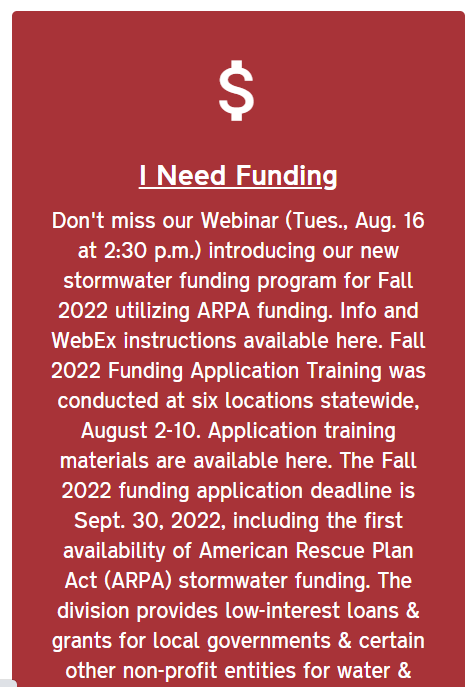 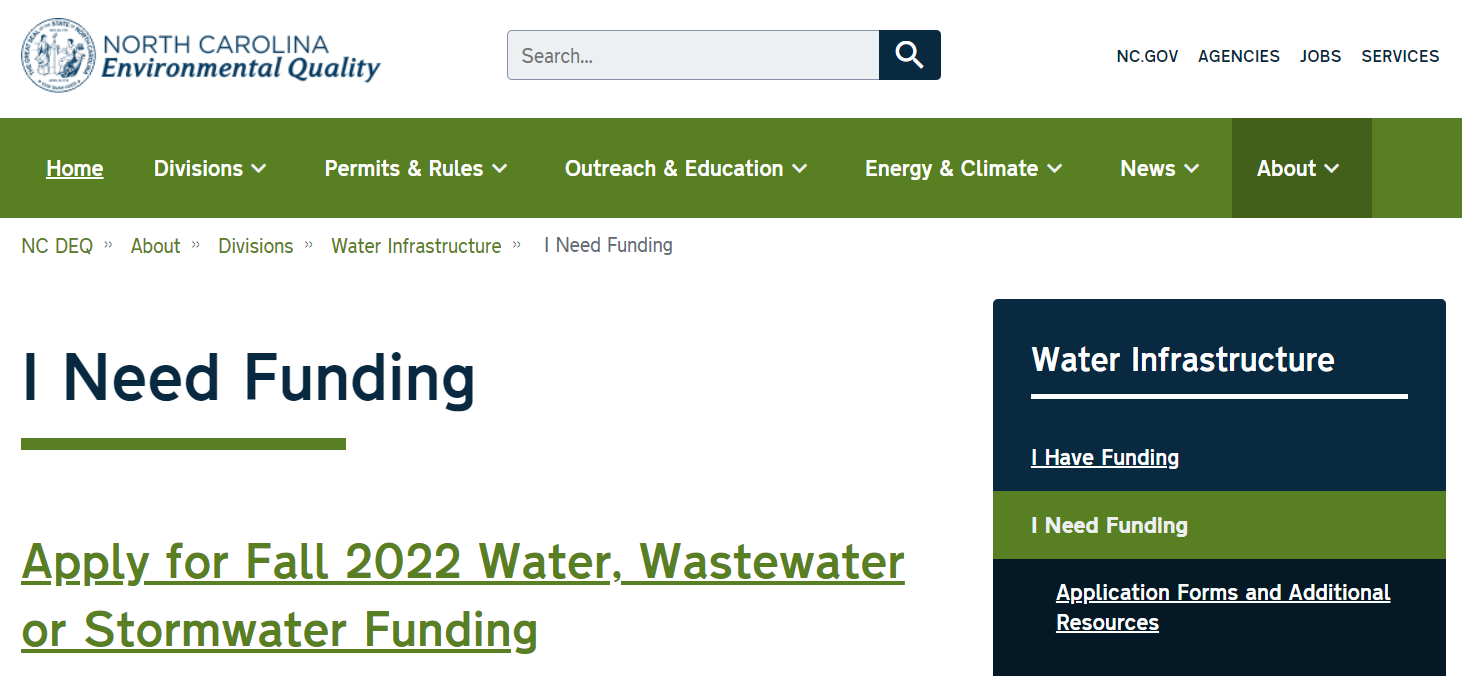 129
[Speaker Notes: All of the Application forms are now online. 
Applicants should begin the process of completing their applications very soon now. 
ASAP: get familiar with the application instructions and Stormwater PRS and Guidance. Read those! Applications will take time to put together, and requires the governing board to pass a resolution in order to submit an application, so you need to plan ahead!
Applications are due Sept 30, at 5:00pm.

Here’s where to find the applications: On the Division’s main webpage (first link), scroll down to get to the red I Need Funding box. Click it, and then click on the “Apply for Fall 2022 funding link”.]
Application for Funding
One application for all Division funding programs
All sections must be completed unless specified otherwise
Follow the attached Instructions
Each application is viewed as stand-alone
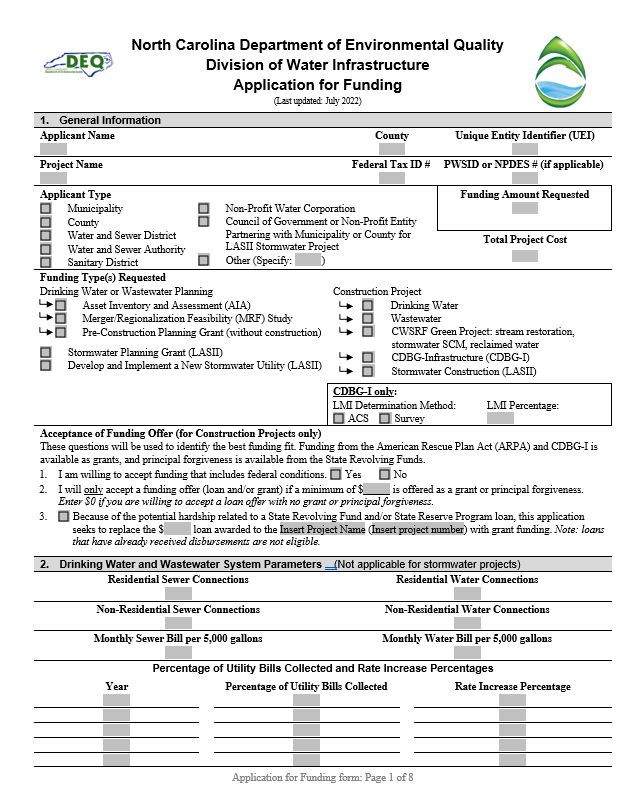 130
[Speaker Notes: Once you click on the links, you’ll select the one for the application.  You should see the application with a header like this.  
Make sure that you use this application. We will not consider applications submitted on the old form because there is too much information needed related to that.
Make sure you complete all sections within the application unless specified otherwise. For LASII, look for “LASII” or “stormwater” or “construction projects” or “planning projects”.
Please make sure that you take the time to read through the instructions. If you applied to other funding programs in the past, note that there are some significant changes to this form, so please read the instructions.
There is a checklist at the end of the application to make sure you submit the rest of the required documents.
Training presentation and video are available on the website for additional information]
Resolution by Governing Body: Needed with Application
131
[Speaker Notes: Resolutions will now be due at the time of application.  If needed, a template is available on the website. You need to submit one of these two resolutions, depending on the funding type. Governing body must convene and pass the resolution ahead of submitting the application. Must be part of the application package. Please plan ahead as the governing body must pass this resolution before you apply! Applications due Sept 30.]
Application Submittal – Electronic (New!)
Upload and submit application documents online: https://edocs.deq.nc.gov/Forms/OPA-ARPA
Electronic submittals only accepted
Upload completed application forms and supporting documents
File size limit: 250 MB/file
Documents uploaded individually
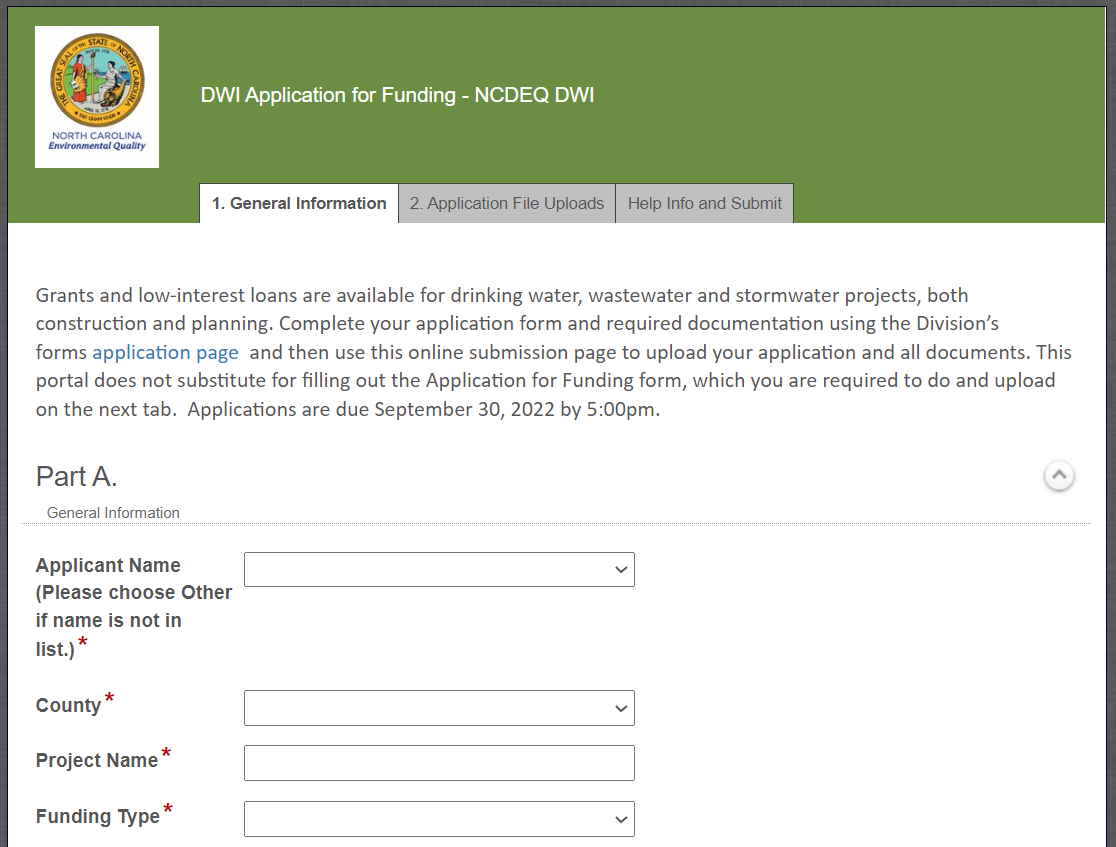 132
[Speaker Notes: Watch the training recording to step through this
You upload all application files to this submittal portal and hit submit. 
Do not wait until the last minute to submit applications
CDBG-I will not use the electronic submittal platform for this round.]
Application Questions?
133
American Rescue Plan Act (ARPA) 
Direct Appropriations
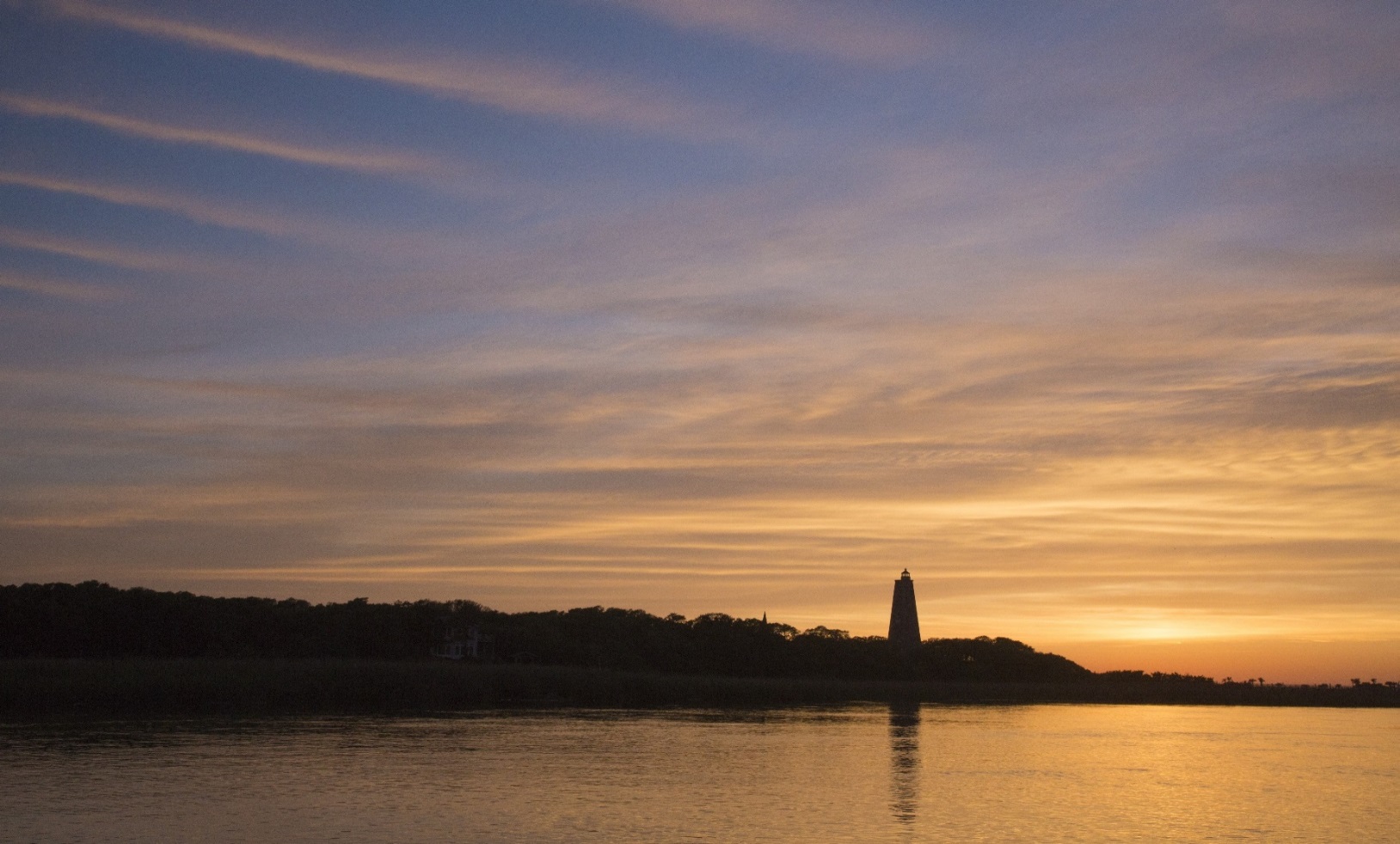 “ARPA” in NC Direct Appropriations
November 2021 (S.L. 2021-180):
$840 million appropriated from State’s ARPA (State Fiscal Recovery Fund) to 115 water and wastewater projects and 11 stormwater projects

July 2022 (S.L. 2022-74):
Additional $387 Million appropriated to 90 water and wastewater projects
What’s Eligible?
Any kind of infrastructure project that is eligible under CWSRF or DWSRF. 

ARPA Final Rule from US Treasury added a few additional eligibilities, but generally projects that will simply be “DWSRF” or “CWSRF” eligible. 

For appropriations through the VUR, must be a VUR-eligible project.
136
[Speaker Notes: Generally, projects that are eligible under CWSRF or DWSRF are eligible (funding from CWSRF or DWSR is not required)]
Funding Process
Request for Funding form
Recipient to complete form
Division to review and approve the form

Funding Offer 
Identify funding amount
Conditions must be accepted by recipient’s governing body

Disbursements
Once under construction, submit invoices for incurred expenses
Division will verify invoices and disburse funds for eligible costs

ARPA funds must be expended by Dec 31, 2026
Request for Funding Form
Recipients of direct appropriations through SL 2021-180 or SL 2022-74 must complete the form for approved, eligible projects

Division will review project description to ensure eligibility
Recipient to review plan as needed
Completed forms must be submitted to the Division by June 30, 2023
Unclaimed funds will revert to the Division for other funding awards as required under new S.L.

Questions?
Contact person who emailed form OR
Corey Basinger Corey.Basinger@ncdenr.gov
138
[Speaker Notes: Division will review submitted forms for eligibility, will communicate any need for update and additional information]
ARPA Conditions
All ARPA conditions apply to the entire projects!
Uniform Guidance applies to procurement of engineering services. Recipient must certify to us, using a form, that the engineering services were procured through a qualification-selection based process, and that the engineering firm did NOT assist in creating the RFQ/RFP or review the bids.
Only expenses incurred on or after March 2021 are eligible for ARPA funds.
ARPA funds can be expended only through December 2026. Remaining funds will revert back to the US Treasury after that date, regardless of the status of the project. Recipients will have to secure other funding to complete projects that are not done by 2026.
[Speaker Notes: As with ALL projects funded through the Division using APRA funds, ARPA conditions apply to the entire project]
Procurement for ARPA-Funded Projects through DWI (NC DEQ)
On the Application Forms and Additional Resources webpage, or
https://deq.nc.gov/media/27973/download?attachment  

A/E must be selected through a competitive qualification-selection-based process.
QSB may be before or after application.
Must document QSB process using a certification form and make RFQ process available upon request.
A/E firm cannot assist in RFQ process.
A/E firm can assist in application.
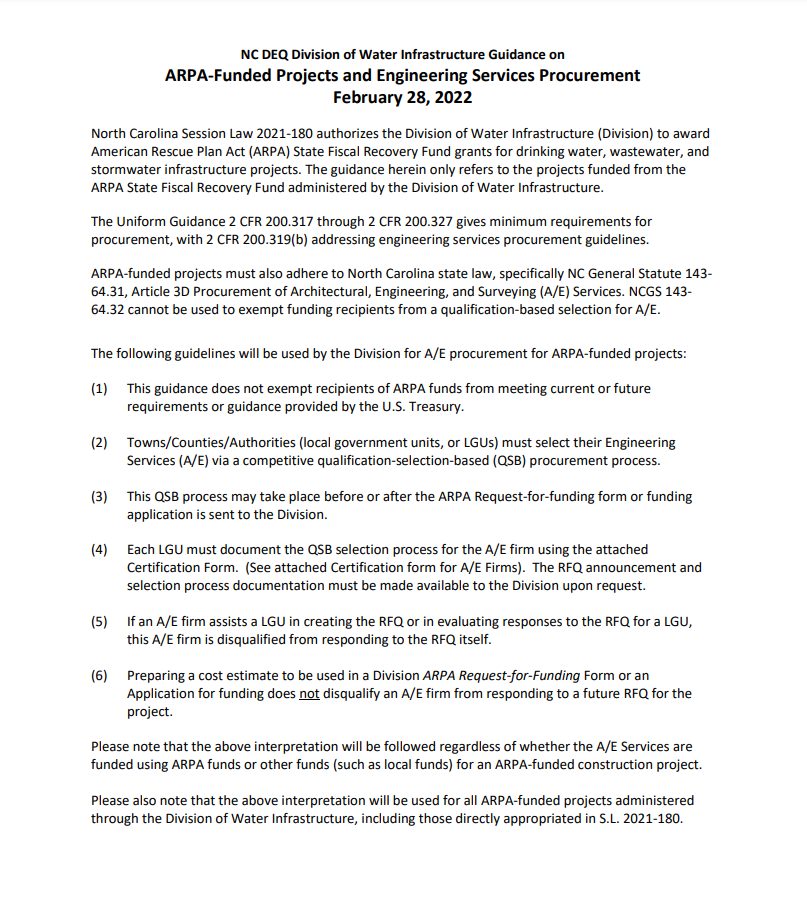 American Rescue Plan Act (ARPA) 
General Division Funding
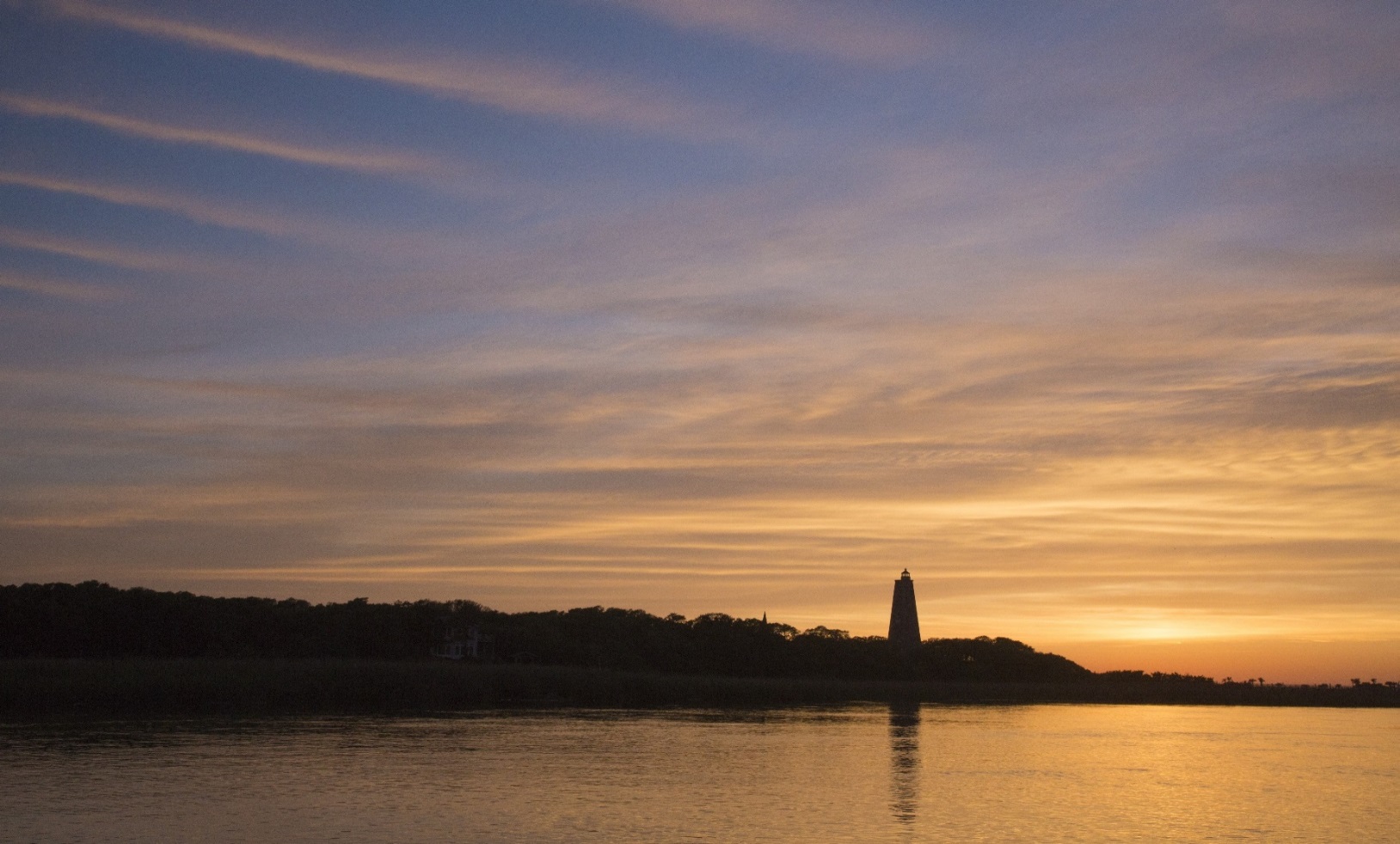 ARPA funds Available for Fall 2022
$278 million available for applications
(including $82 million for stormwater)
Additional funds available in CDBG-I, DWSRF, and CWSRF in Fall 2022.

Applications due September 30, 2022.
ARPA Funds Available for Awards
Administered through
Viable Utility Reserve 
State Reserve Program
Local Assistance for Stormwater Infrastructure Investment Fund [new]
Projects must be eligible and comply with federal and state requirements
Funds must be expended (reimbursed) by December 2026
SRF loans (and principal forgiveness) will be available to fully fund or supplement funding for applicants that indicate willingness to accept loan funding.
NC DEQ DWI ARPA Administration Plan
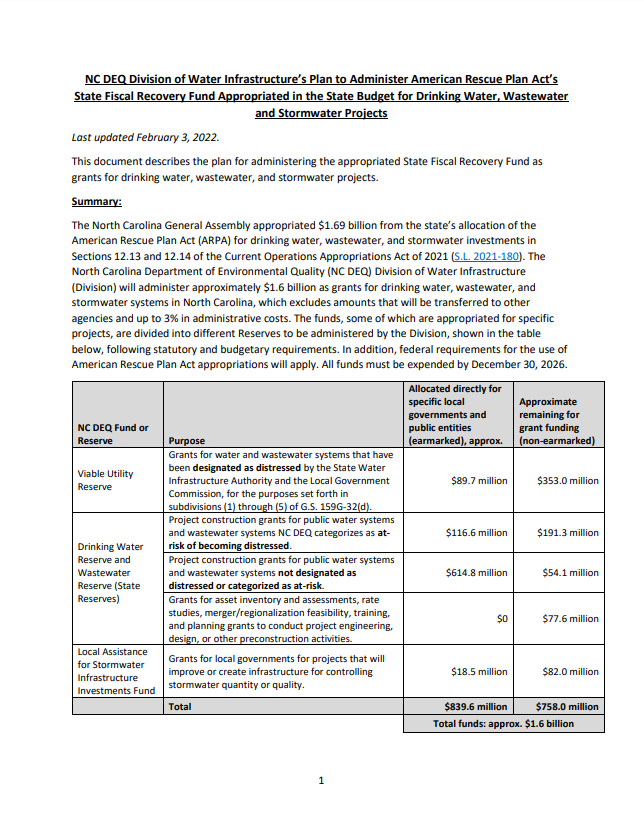 Posted on the Division of Water Infrastructure’s website, under “I Need Funding”

https://deq.nc.gov/about/divisions/water-infrastructure/i-need-funding 


Public review (Dec-Jan)
Announced Feb. 10, 2022 (recorded webinar)
Contact
Shadi Eskaf
Shadi.Eskaf@ncdenr.gov
919-707-9177

Cathy Akroyd
Cathy.Akroyd@ncdenr.gov
919-707-9187

Or https://deq.nc.gov/water-infrastructure-contacts
Division of Water Infrastructuredeq.nc.gov/about/divisions/water-infrastructureState Water Infrastructure Authoritydeq.nc.gov/about/divisions/water-infrastructure/ state-water-infrastructure-authority
Rural Economic Development Division
Engaging Enhancing and Transforming Rural North Carolina
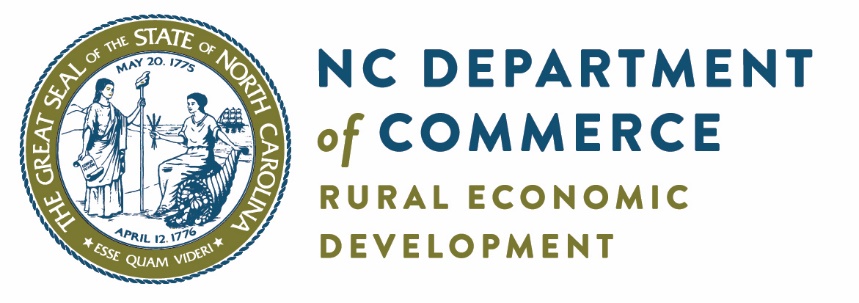 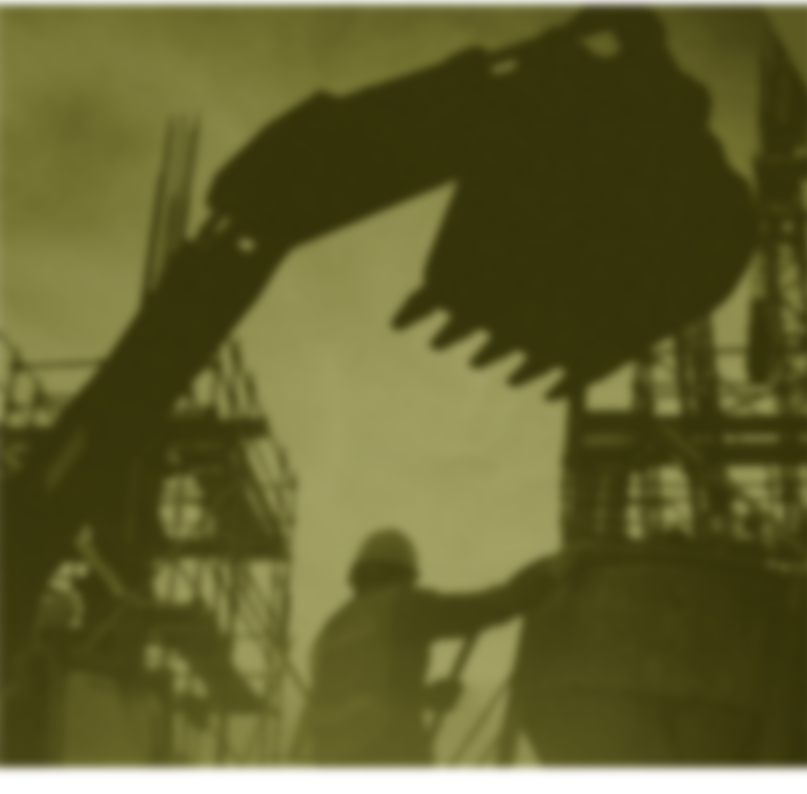 The Challenge
Rural local governments face significant systemic and economic challenges that limit their competitiveness and stifle their efforts to build strong, vibrant, and sustainable communities. Those challenges have been magnified by the COVID-19 pandemic .
Rural Engagement & Investment Program
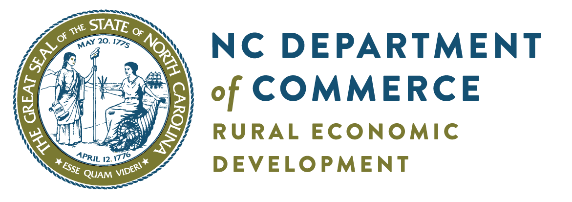 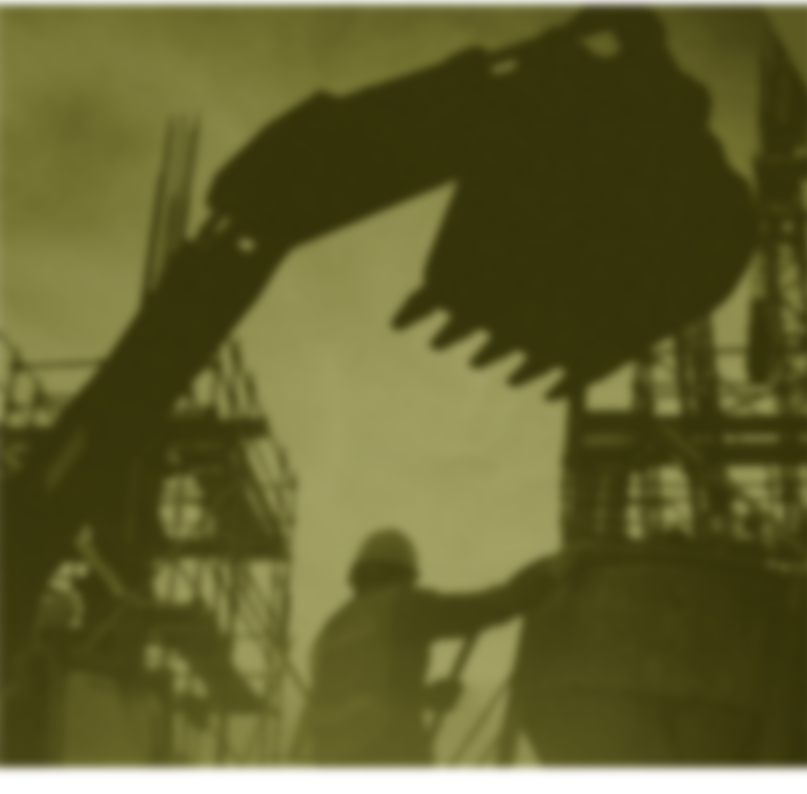 The REDD Response
Rural Engagement & Investment Program (RE&I) 

Grants, training, and technical assistance for local governments that help communities acquire critical resources, advance project implementation, build local capacity, and respond to critical issues relating to COVID-19 recovery.
Rural Engagement & Investment Program
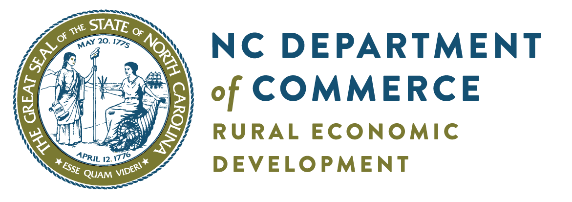 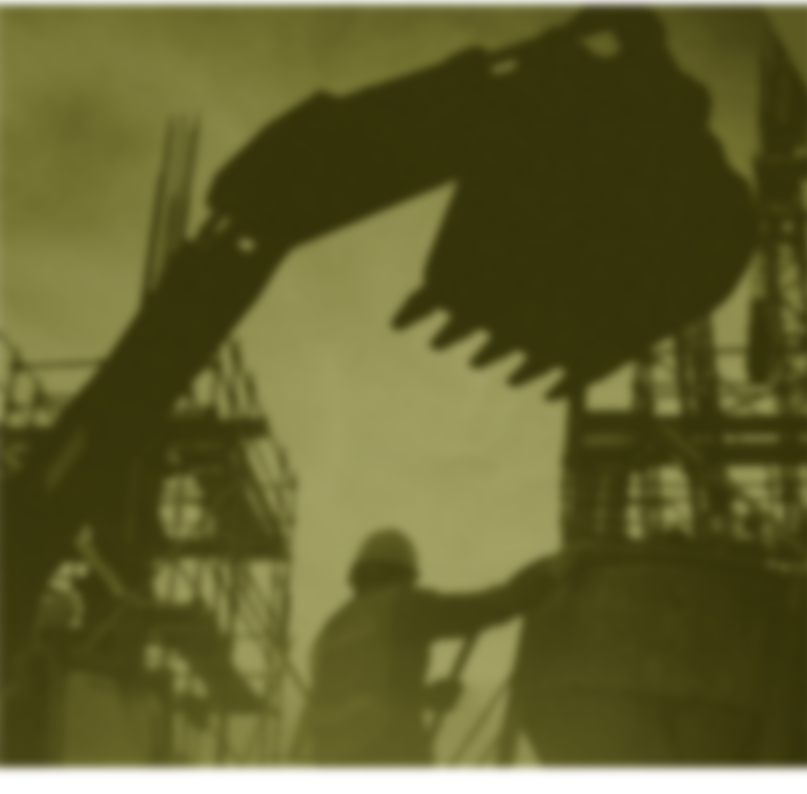 The Rural Engagement & Investment Program (RE&I)

Support downtown economic development initiatives   
Provide public improvements that help retain businesses
Enhance support for small businesses
Create resilient neighborhoods.
Increase the local government capacity.
Rural Engagement & Investment Program
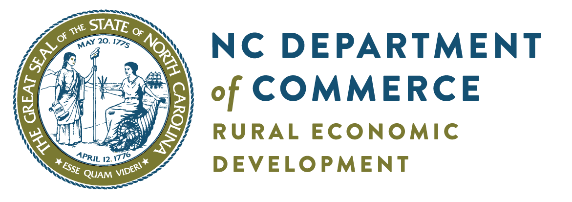 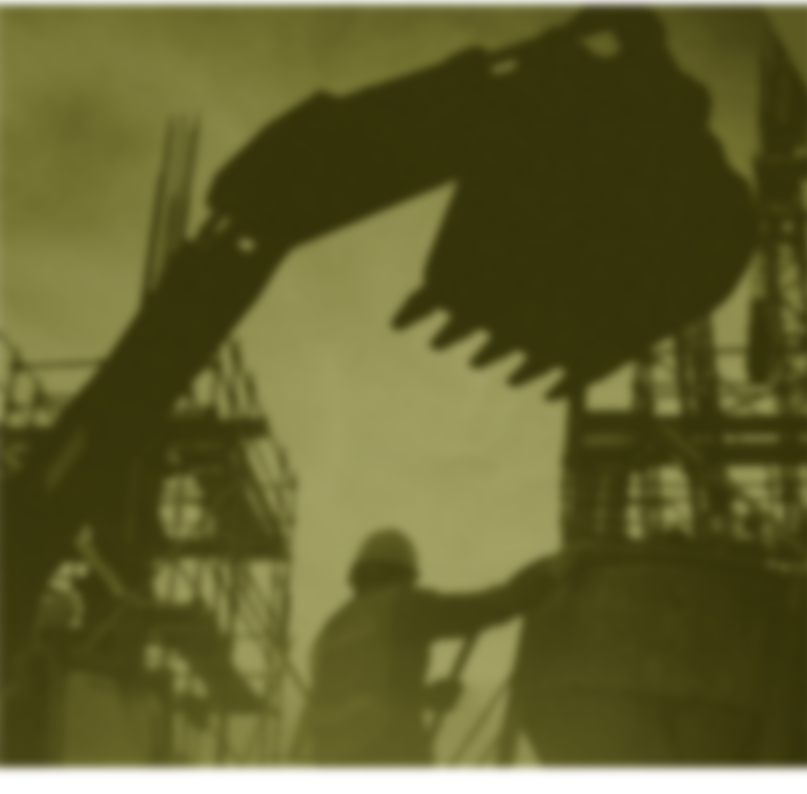 Rural Transformation Grants 
$48 Million ARPA Funds

Support innovative approaches to increasing local capacity, COVID-19 recovery, building partnerships that support small businesses, leveraging resources to support downtown development, and advancing local projects  that will address critical community and economic development needs.
Rural Transformation Grant Fund
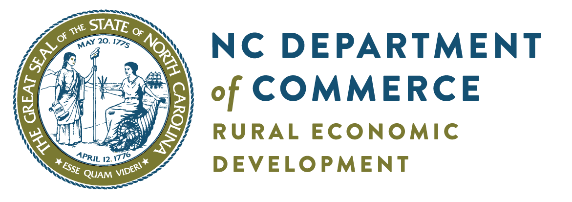 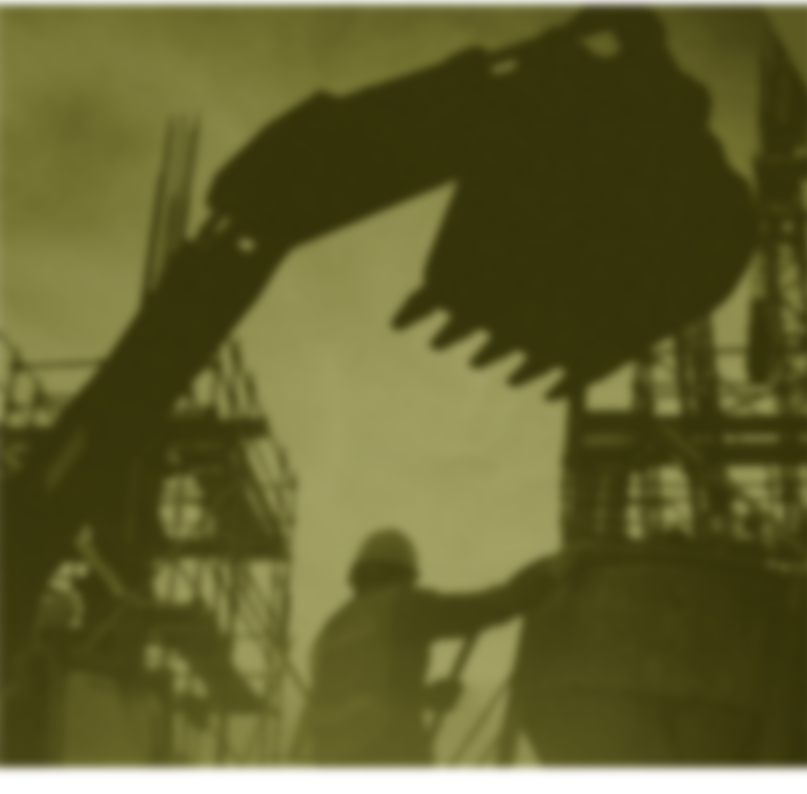 Rural Transformation Grant Categories

Downtown Revitalization
Resilient Neighborhoods 
Community Enhancements for Economic Growth
Rural Community Capacity Building
Rural Transformation Grants
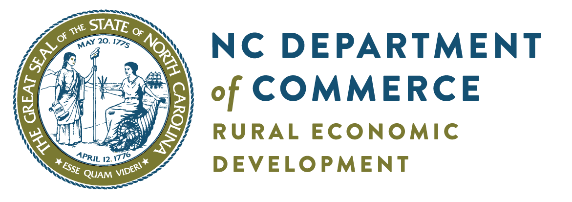 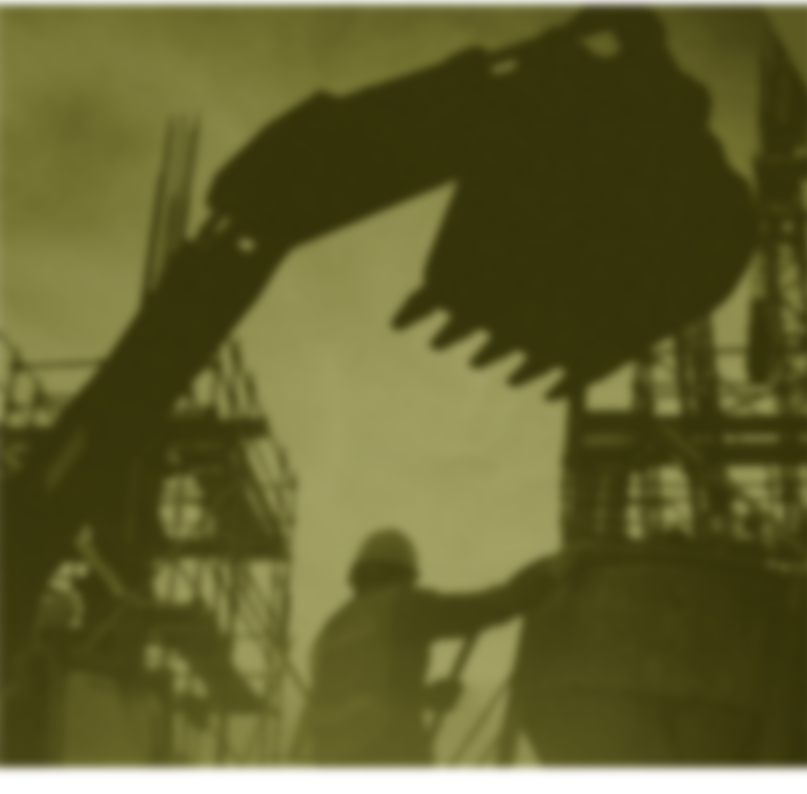 Downtown Revitalization

Grant and engagement programming to help rural communities revitalize main streets, improve economic conditions in downtown districts, and spur economic recovery from COVID-19.
Rural Transformation Grants
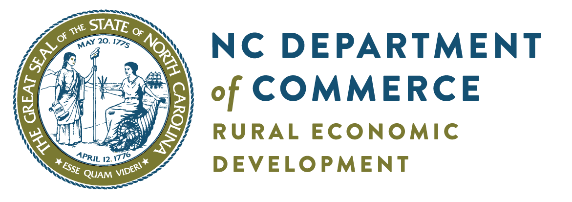 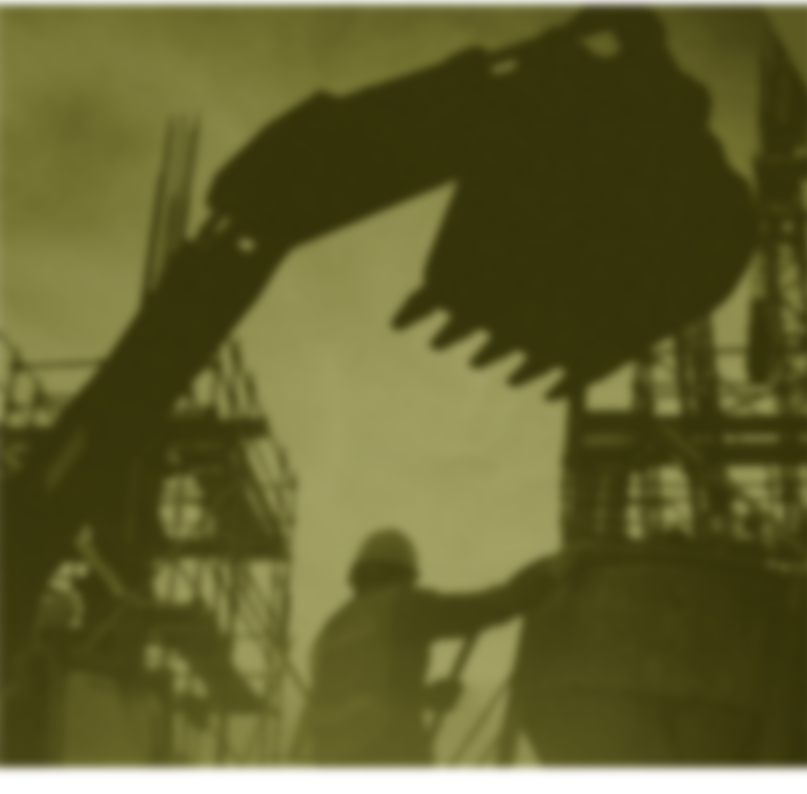 Downtown Revitalization

• Public Improvements
• Mixed-use Development
• Small Business Improvements
• Planning, Training, and Technical assistance
• Industry Improvements
Rural Transformation Grants
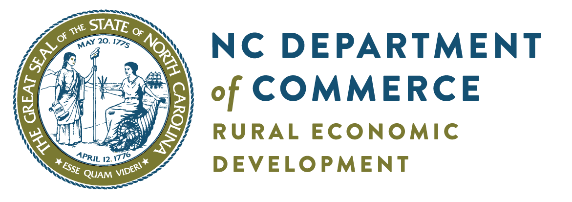 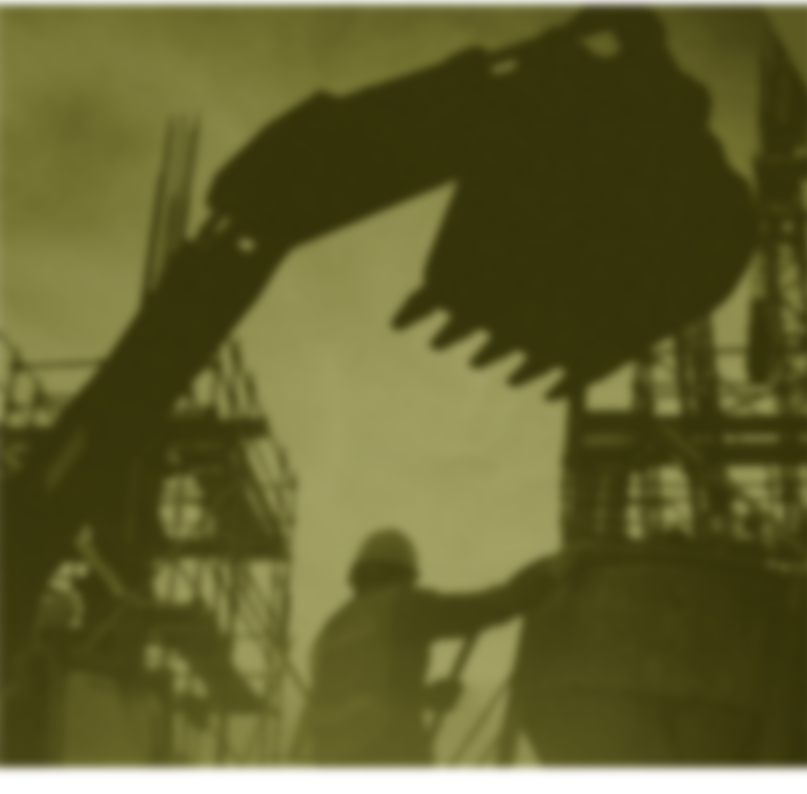 Resilient Neighborhoods

Grants to help local governments address issues related to COVID-19 and advance local projects that support community growth and help build viable and more resilient neighborhoods.
Rural Transformation Grants
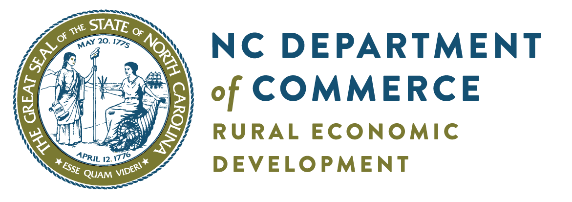 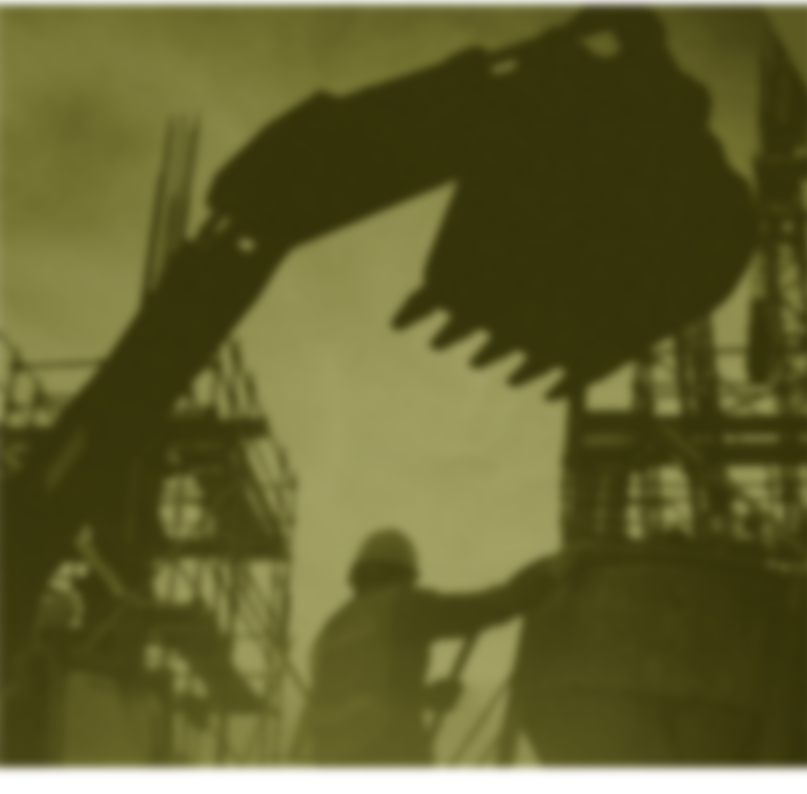 Resilient Neighborhoods

• Affordable Permanent Housing
• Neighborhood Improvements and Facilities
• Small Business Assistance
• Nutritional and Healthy Initiatives
• Mixed-use Developments
Rural Transformation Grants
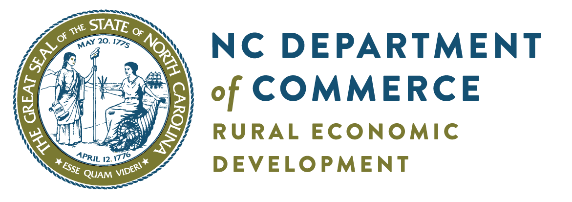 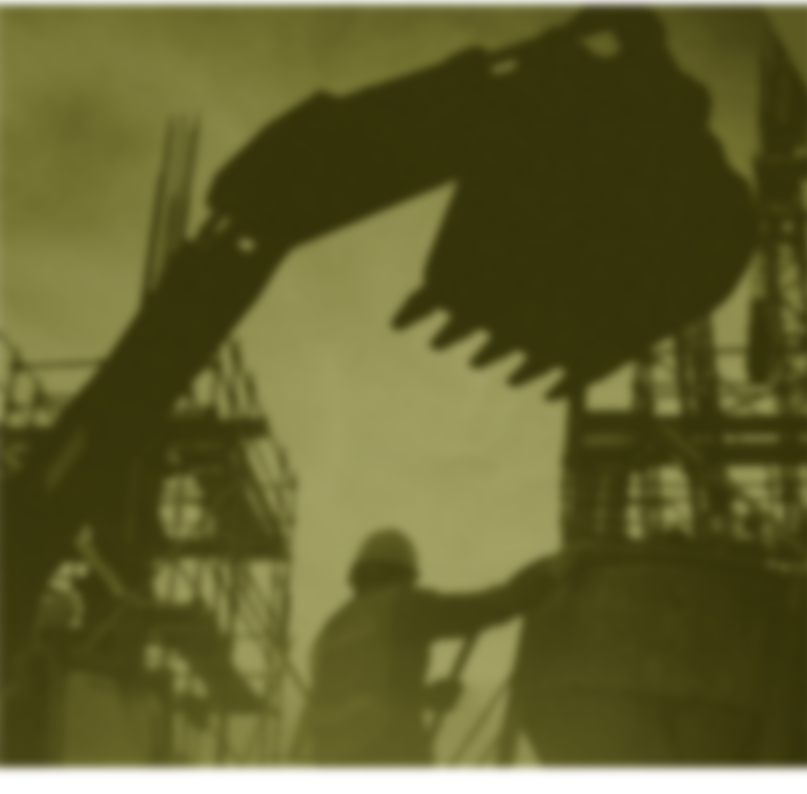 Community Enhancements for Economic Growth

Grants to support the acquisition of land and buildings, the development of neighborhood properties and business sites, and the removal of physical barriers to economic growth.
Rural Transformation Grants
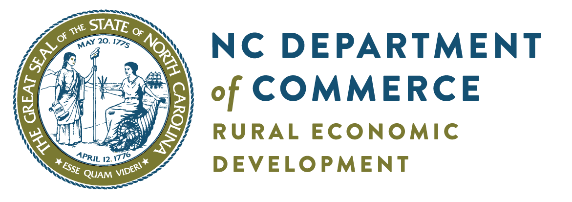 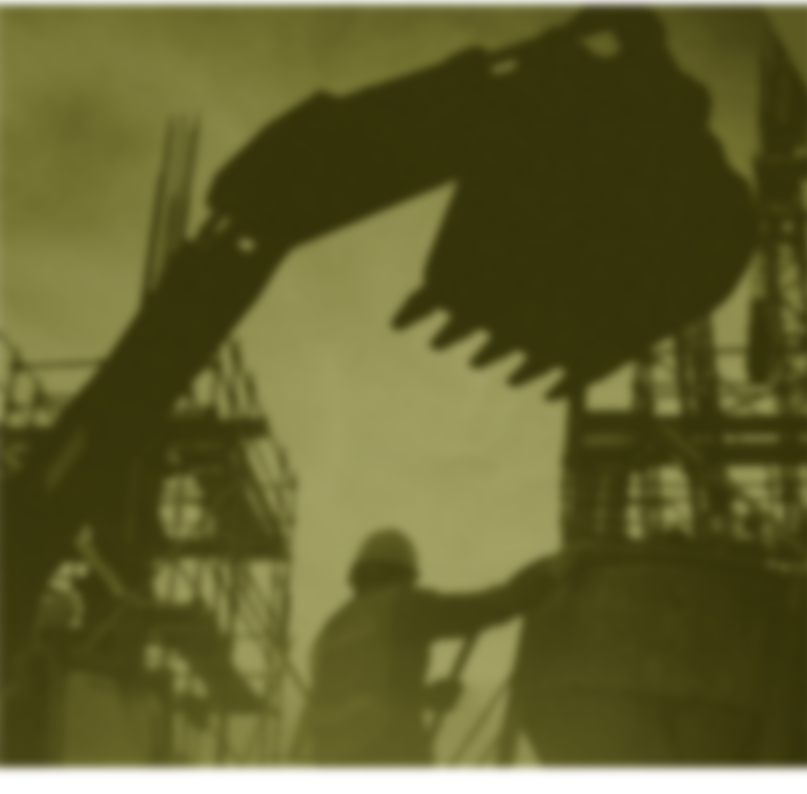 Community Enhancements for Economic Growth

• Property Acquisition
• Secure Abandoned Properties
• Land and Site preparation
• Environmental Remediation
• Demolition paired with Neighborhood        Revitalization
• Lot Cleaning and Greening
Rural Transformation Grants
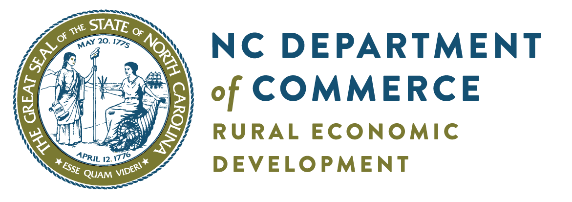 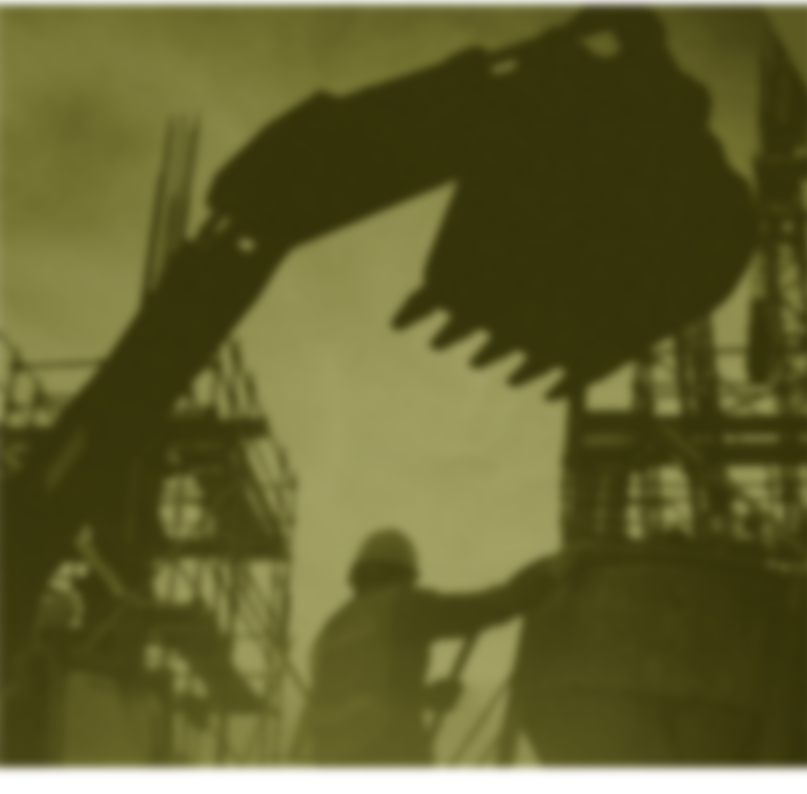 Rural Community Capacity (RC2)

RC2 is a university-based collaborative that will provide educational programming, technical assistance, capacity building, economic development consultation, and focused guidance to local governments in rural and distressed communities.
Rural Transformation Grants
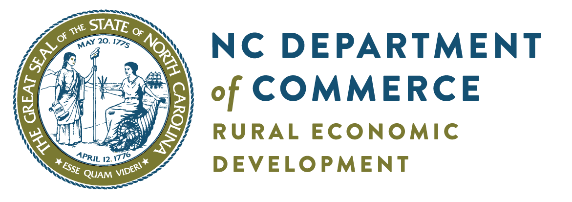 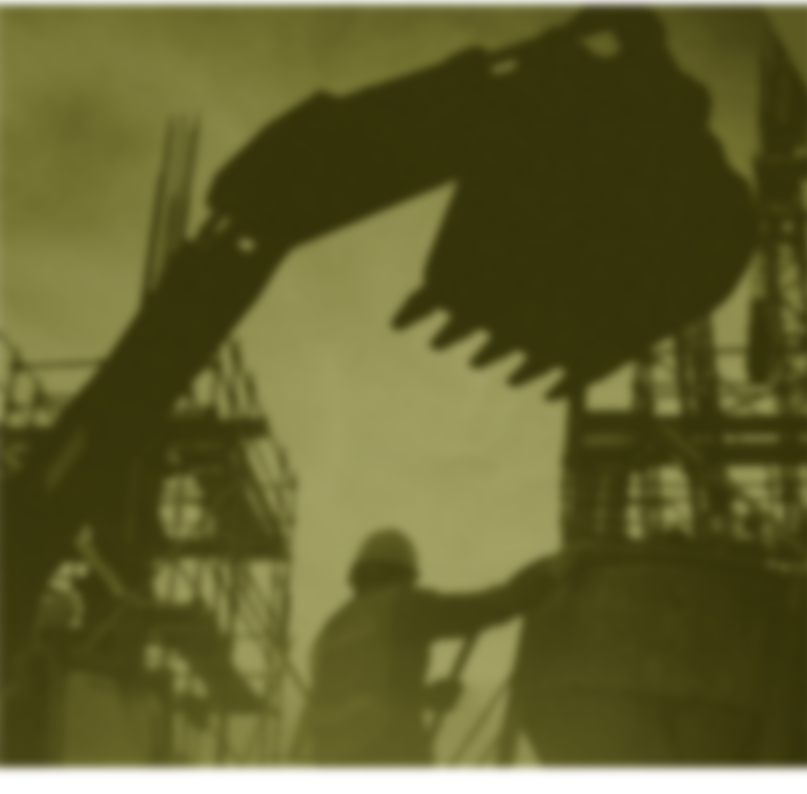 RC2 Pilot at Appalachian State Univ. Walker College of Business

The RC2 campus/virtual curriculum will include core courses that are required by the Department of Commerce and targeted courses that are designed by ASU faculty.
Rural Transformation Grants
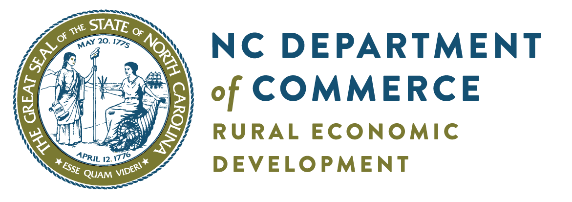 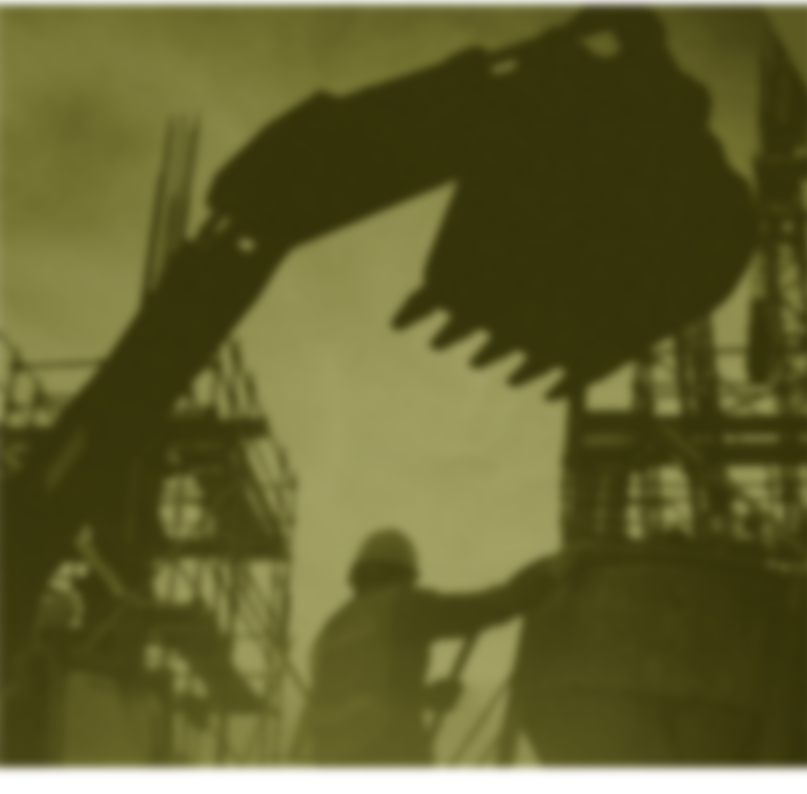 RC2 Community Resources

•Campus and Virtual Curriculum

•Direct Engagement App State Faculty and REDD Staff 

•Community Level Technical Assistance and       Focused Guidance

•Economic Development Strategic Plans

•Project Implementation Grants
Rural Transformation Grants
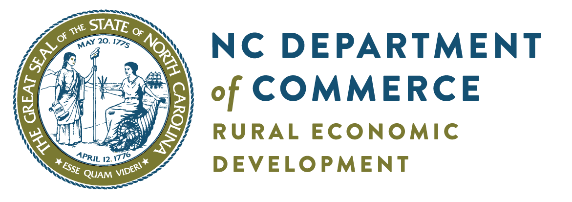 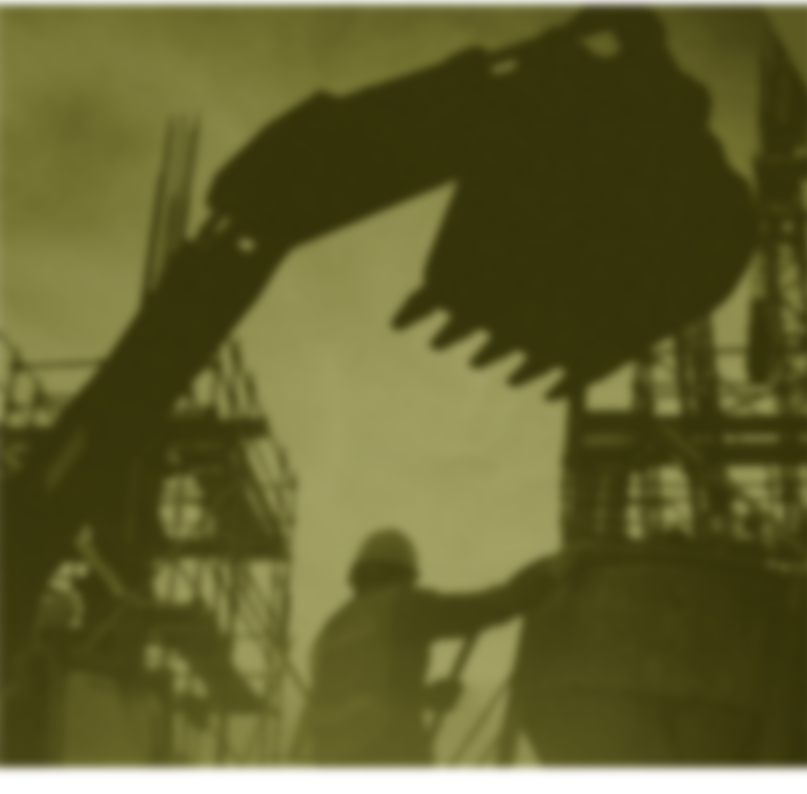 Contacts

Hazel Edmond			Liz Parham
RE&I Program Director		Downtown Revitalization
hazel.edmond@commerce.nc.gov 	lparham@commerce.nc.gov 


Darren Rhodes, CPM		Valerie Fegans
Rural Community Capacity Bldg.	Resilient Neighborhoods
drhodes@commerce.nc.gov 	valerie.fegans@commerce.nc.gov 


Olivia Collier			Melody Adams
Rural Community Capacity Bldg.	Community Enhancements for
ocollier@commerce.nc.gov		Economic Growth 	
				melody.adams@commerce.nc.gov 

Nichole Gross
Community Enhancements for
Economic Growth
nichole.gross@commerce.nc.gov
Rural Transformation Grants
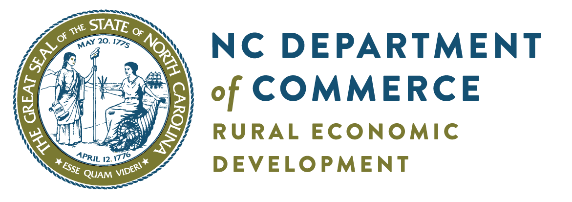 Broadband & Digital Equity Programs
Funded by the American Rescue Plan Act
N.C. League of Municipalities
Sept. 8, 2022
How to Identify unserved & Underserved areas
Encourage residents in your community to participate in the N.C. Broadband Survey:
www.ncbroadband.gov/survey
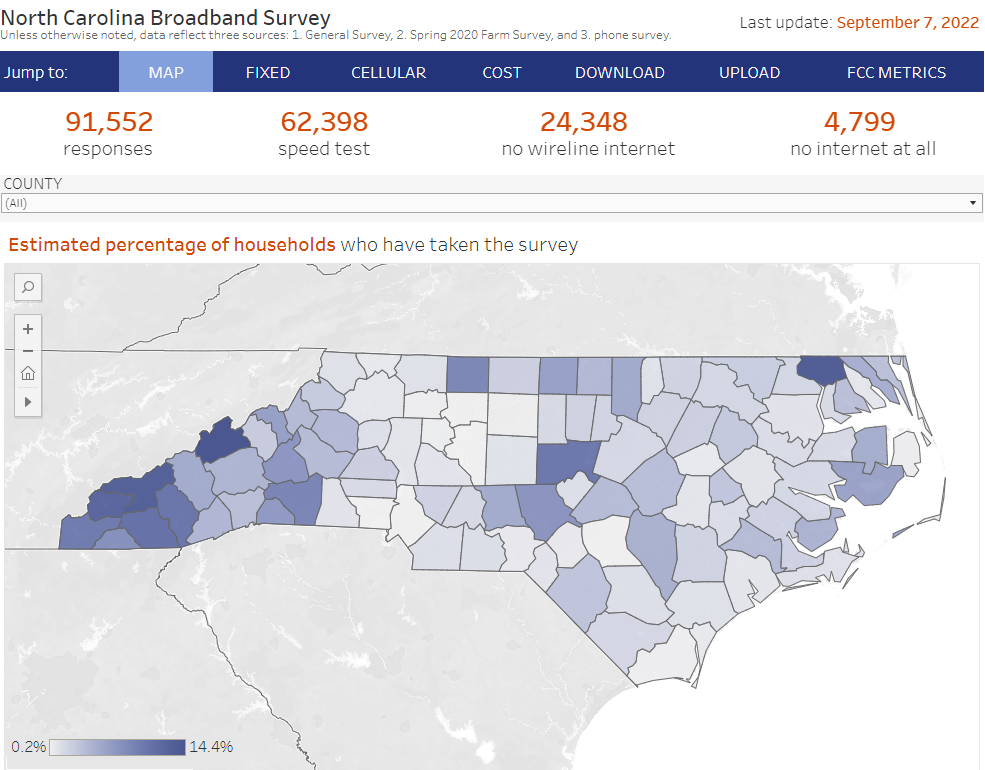 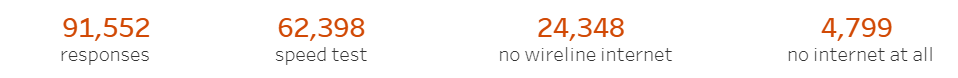 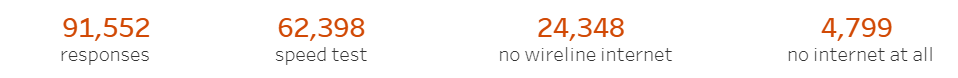 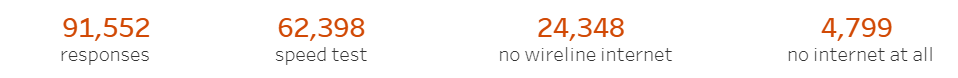 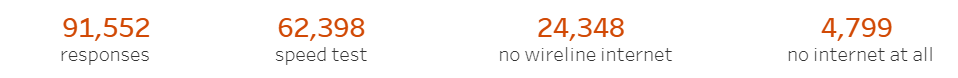 [Speaker Notes: Link to share in chat: https://www.internetforall.gov/sites/default/files/2022-05/DE%20Info%20Sheet%20-%20IFA%20Launch-%20Final.pdf]
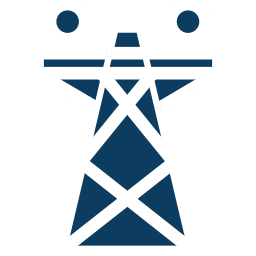 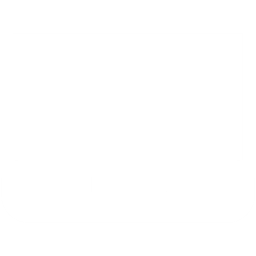 American rescue plan act funds Investment plan
Ensure availability of internet service at speeds of at least 100/20 Mbps for more than 98% of North Carolina households.
Infrastructure
$971M
$380M
GREAT Grant ($350M American Rescue Plan Act; $30 State CIF)
$400M
Completing Access to Broadband (CAB)
$90M
Stop Gap Solutions
$100M
Broadband Make Ready Accelerator (Pole Replacement Fund)
Broadband Mapping
$1M
Awareness and Digital Literacy
Improve awareness and enable all North Carolina citizens to realize the benefits of high-speed internet through digital literacy allowing access to the digital economy.
$50M
GREAT Grant program
Awarded $260 million in GREAT grants to internet service providers in counties across the state to  connect more than 100,000 households and 3,300 businesses to high-speed internet
A county may contribute a match as a partner to one or more internet service providers that are applying for a GREAT grant, but are not required to do so
That partnership match provides an applicant points in the application scoring process but is not the sole basis of a GREAT grant award decision
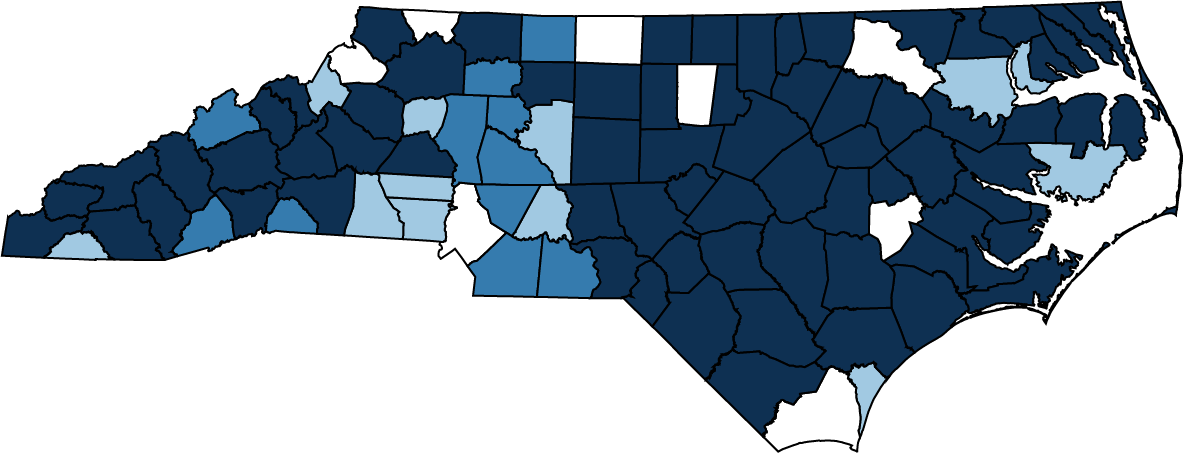 $23.4M in 12 counties (July 18)
$30.8M in 11 counties (Aug. 1)
$206.3M in 69 counties (Aug. 31)
Completing access to broadband program
Scope:  $400 million partnership program between counties and NCDIT to fund broadband deployment projects in unserved areas of each county
Focus:   County engagement
A county may choose to select a high scoring, unfunded GREAT grant application or create a competitive bidding process for service providers
Projects require investments from counties and the selected broadband service providers
Draft program guidance posted at ncbroadband.gov 
Developing convenience contract and model RFP
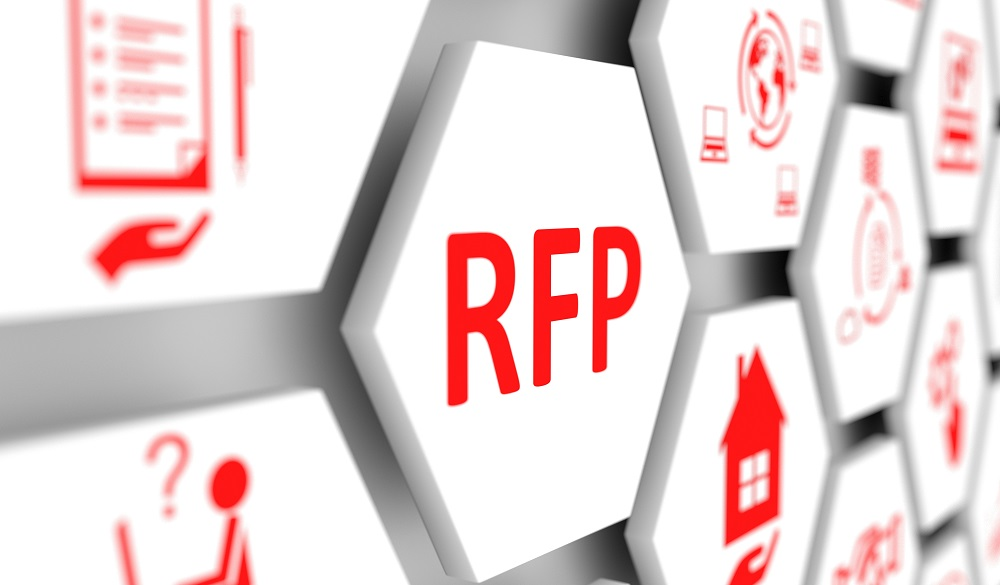 Stop gap PROGRAM
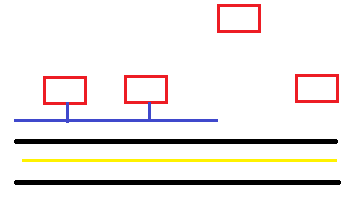 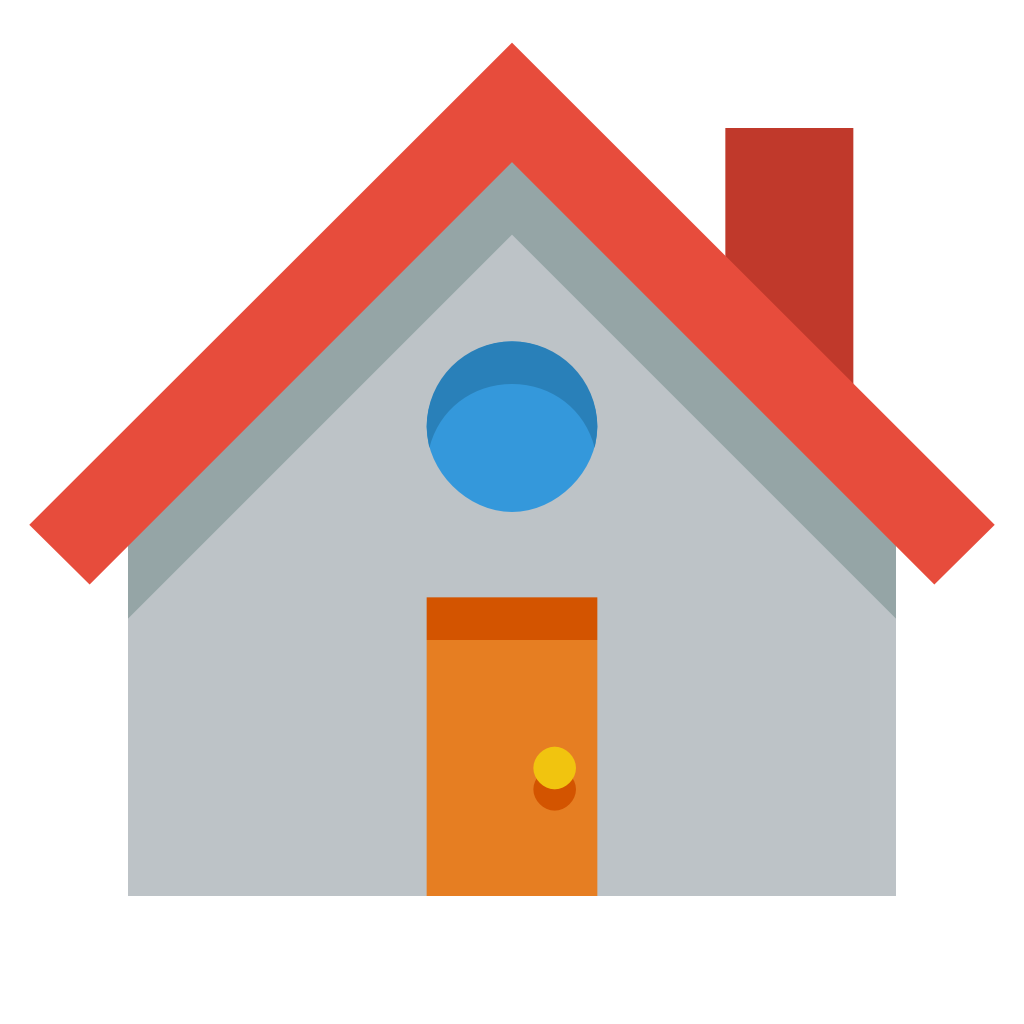 Scope:  Stretching $90 million across the state to address certain last-mile issues
Focus:  Hard to reach locations
Current process:
Reviewing with local communities and service providers
Requesting county management to suggest focus areas
Consider Stop Gap vs. CAB vs. GREAT to maximize value of each program
Infrastructure team will collate responses and review with counties and service providers
With minimal leverage, how do we partner to maximize results?
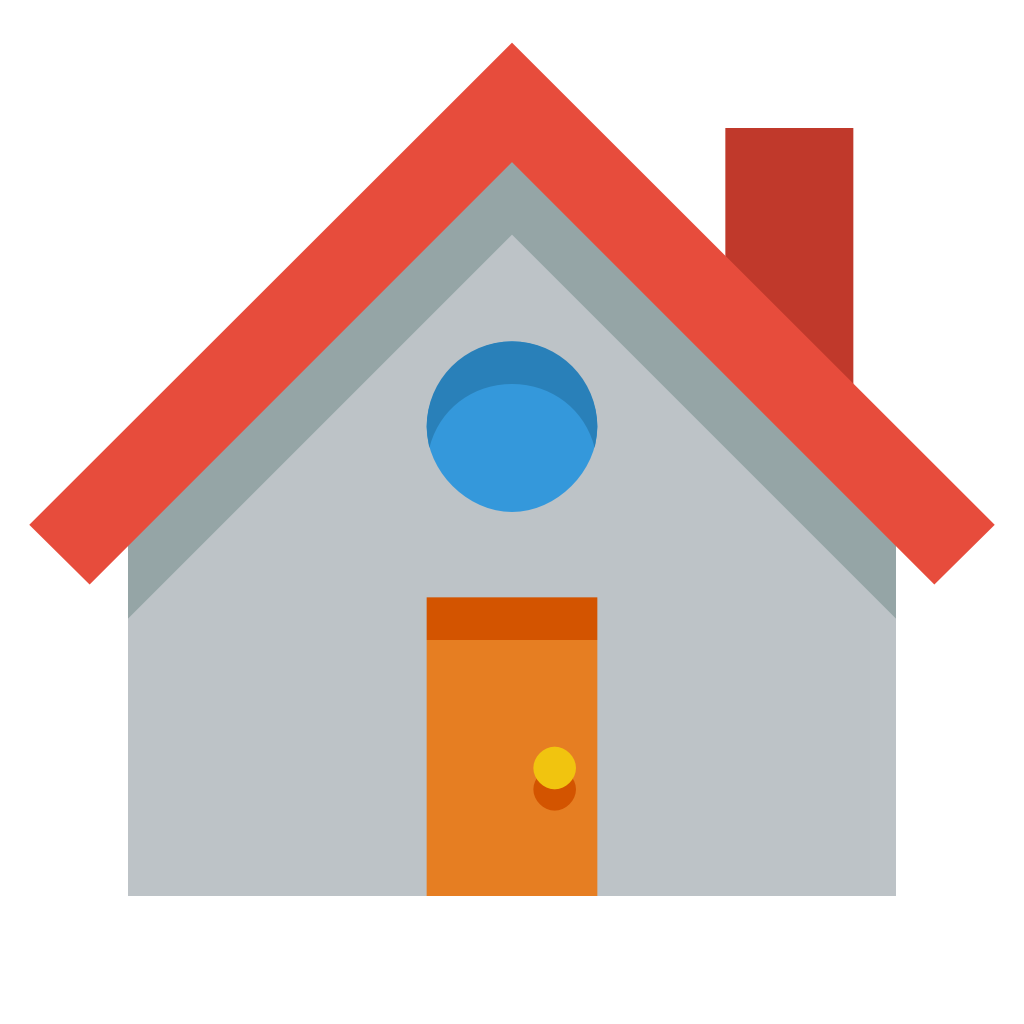 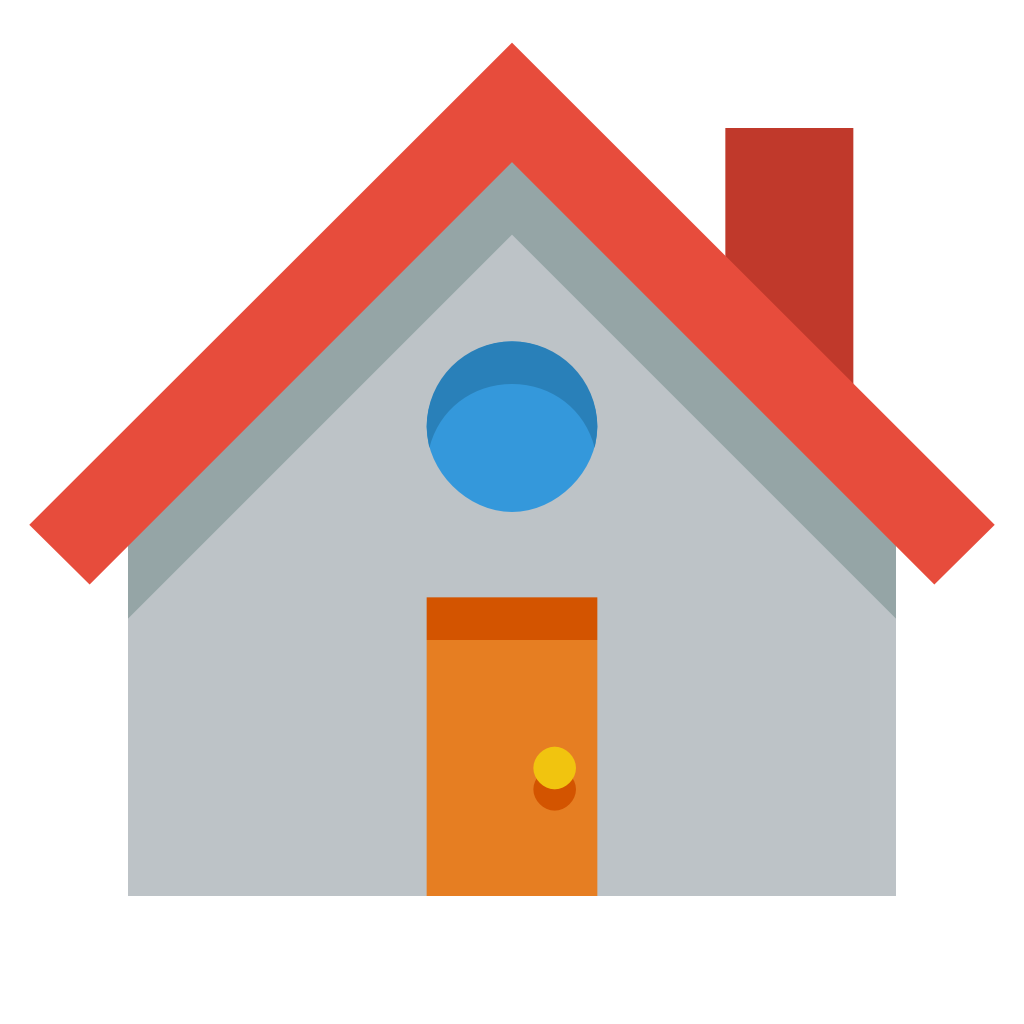 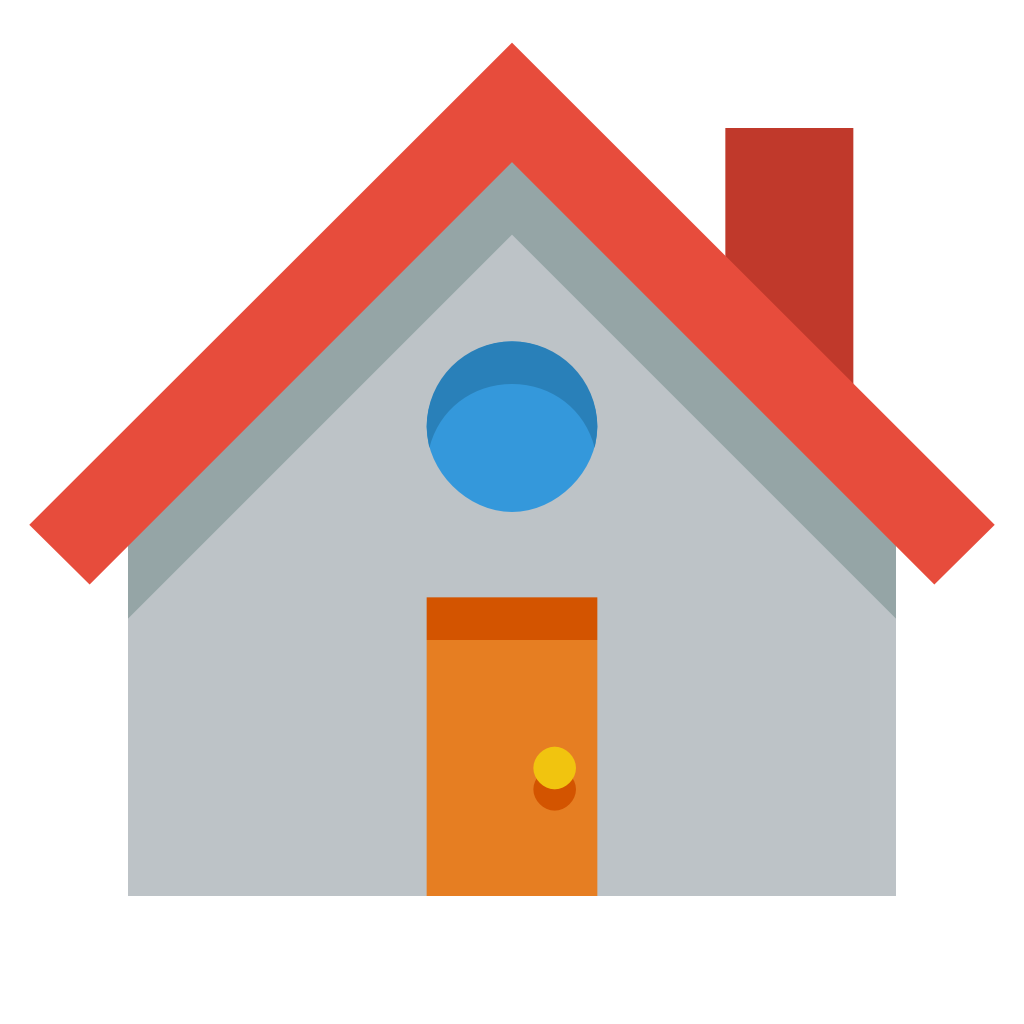 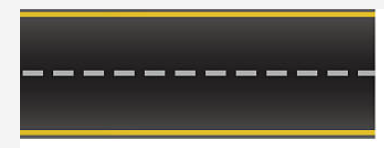 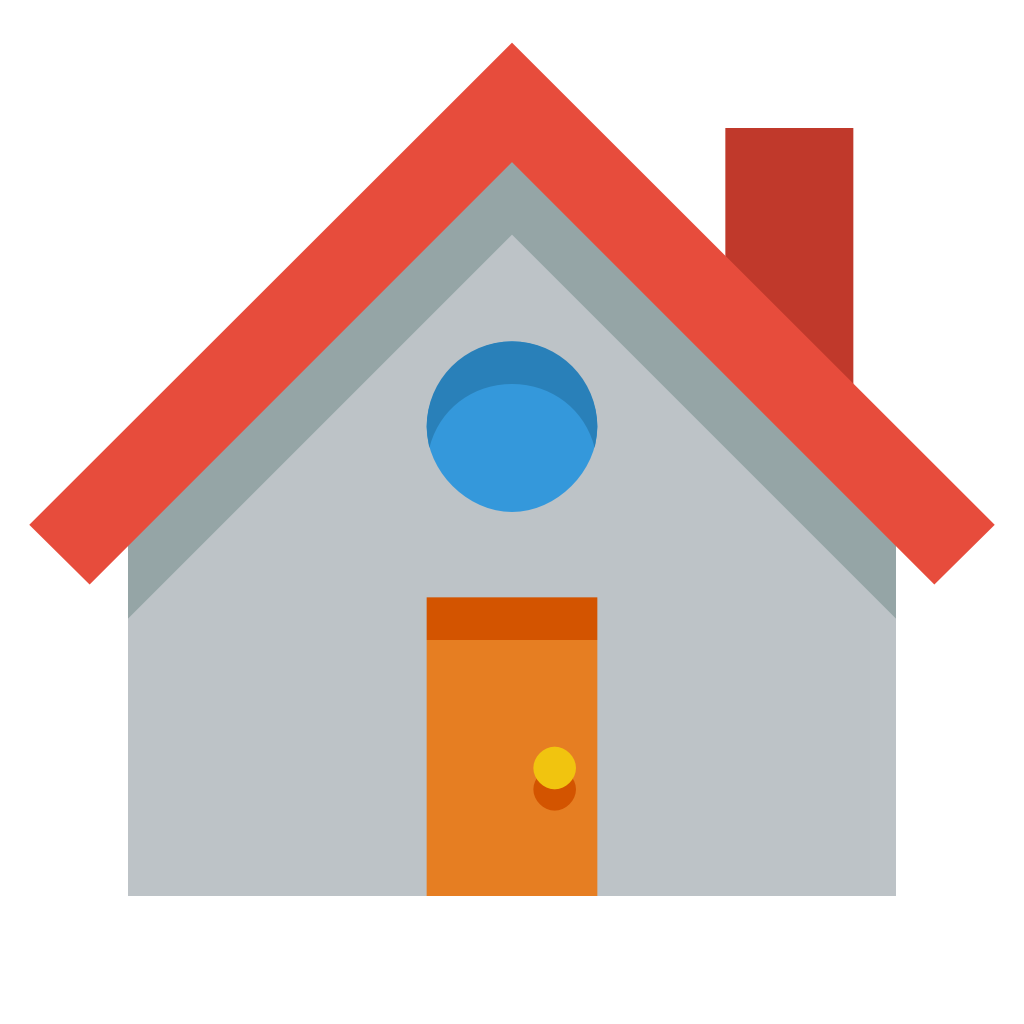 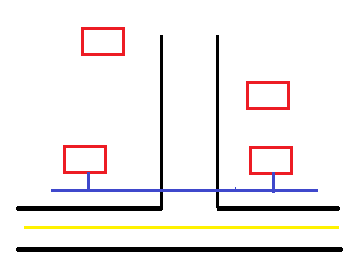 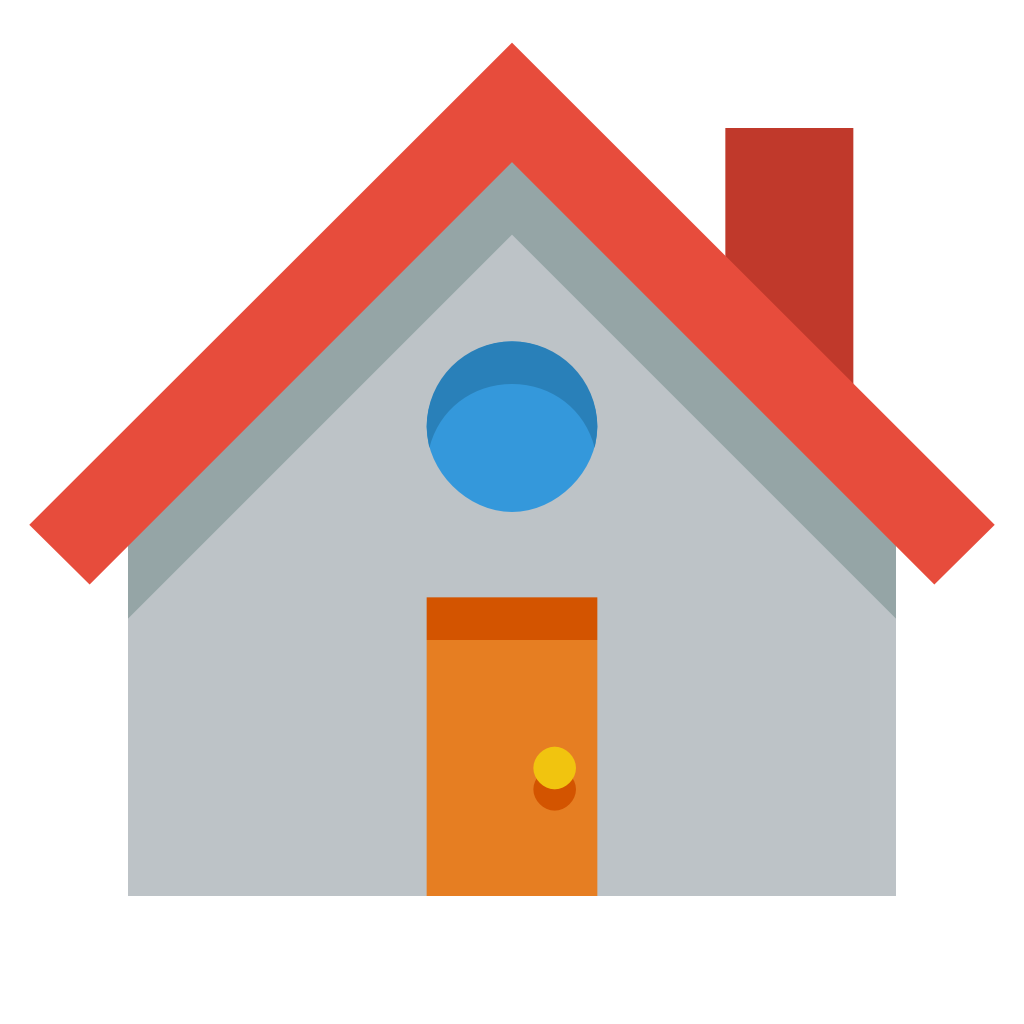 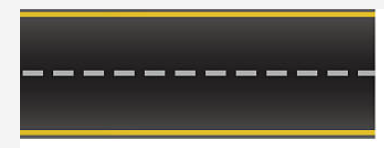 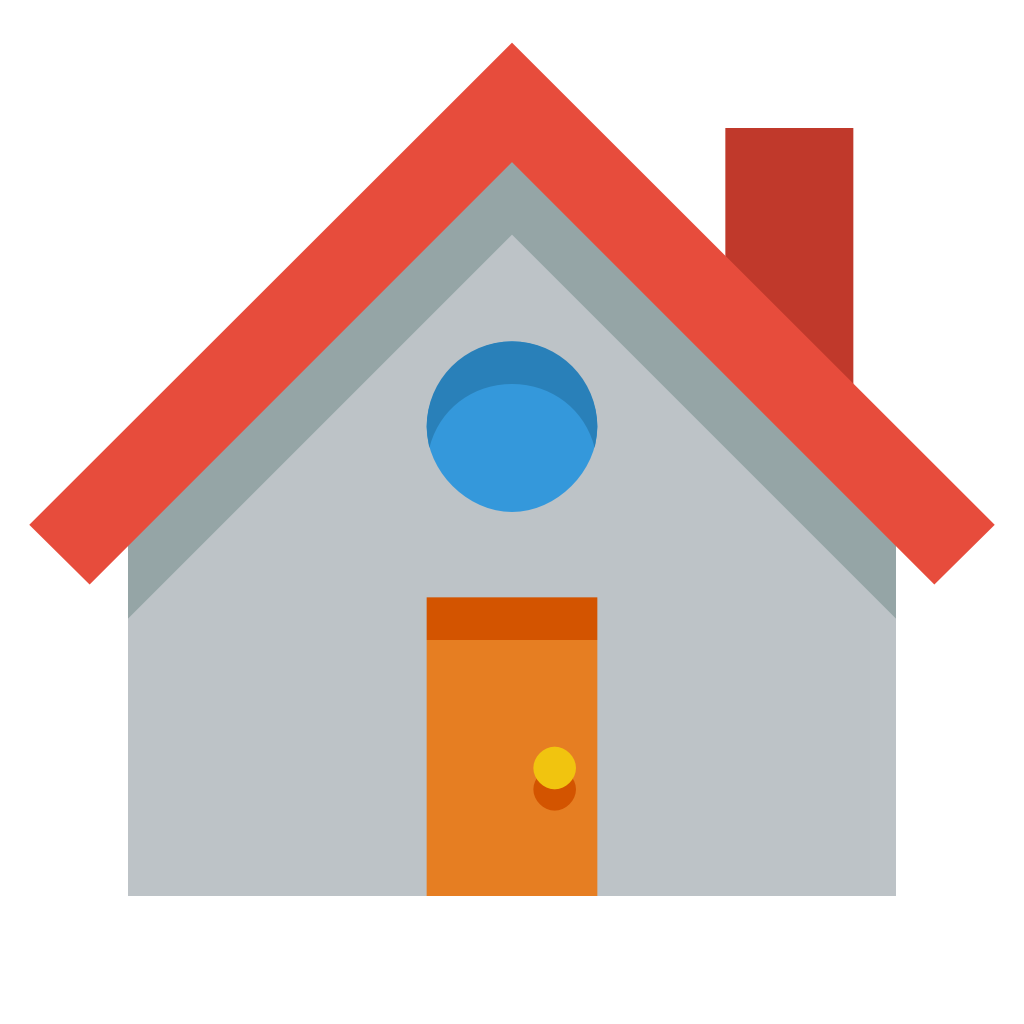 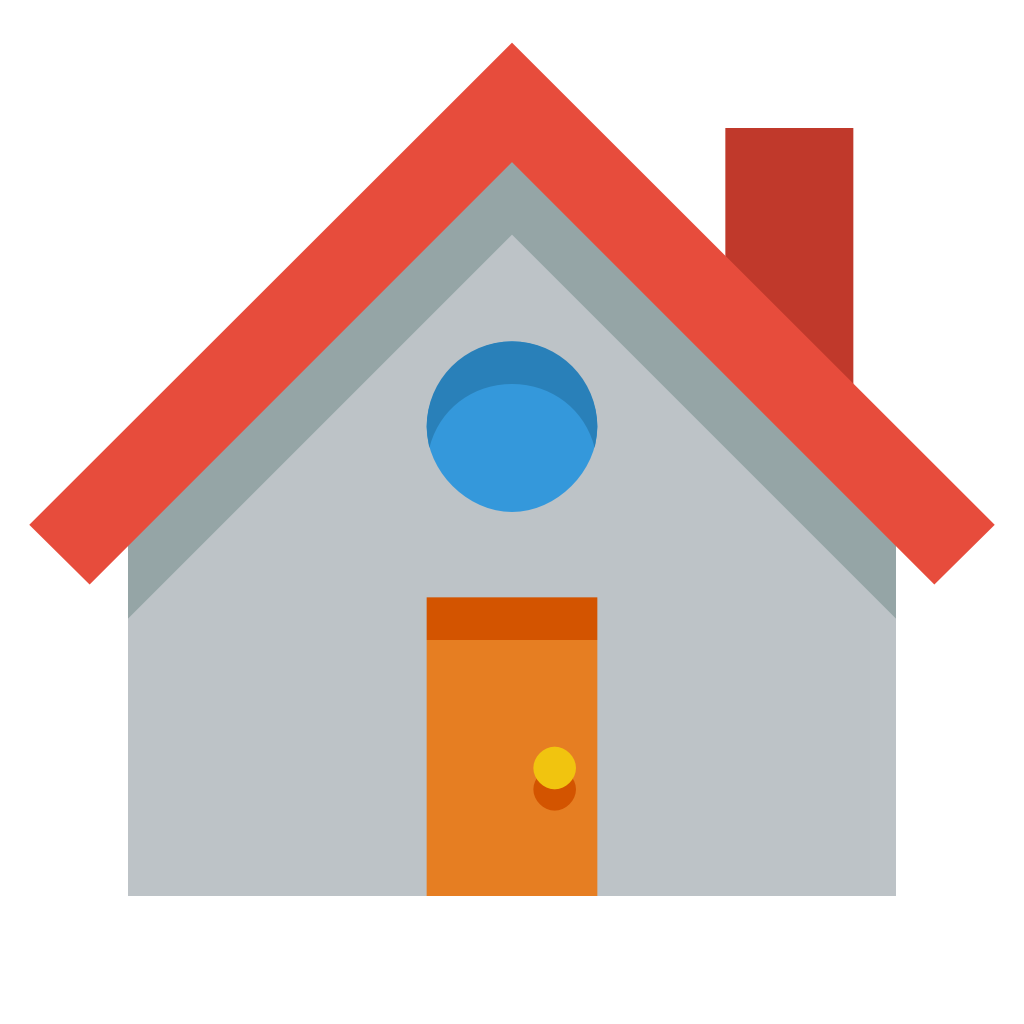 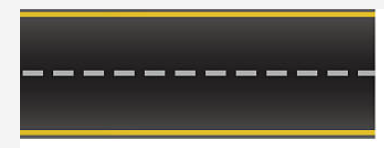 DEFINITIONS
Digital Equity: All individuals and communities have the information technology capacity needed for full participation in our society, democracy, and economy. Digital equity is necessary for civic and cultural participation, employment, lifelong learning, and access to essential services.
Digital Inclusion: Activities necessary to ensure that all individuals and communities, including the most disadvantaged, have access to and use of information and communication technologies.
Access to affordable high-speed internet
Access to a device that meets the needs of the user
Digital Skills  or Digital Literacy
State Digital Equity Grant Programs
Digital Equity Funding Program (Fall 2022) - $10 million
Large, scalable programs that support a region or the entire state
Eligible entities are universities and state agencies

Capacity Building Grant Program (Winter 2023) - $14 million
Build capacity to develop or expand digital equity programs in communities across N.C. Will require partnerships between local municipalities and community-based organizations 
Eligible entities are local municipalities (county, city, town governments), nonprofit organizations, faith and community-based associations, and digital equity coalitions; Must demonstrate partnership. 
Two tracks: 
Track 1: Program Expansion/Development 
Track 2: Device support and distribution. Must also include digital literacy training for device recipients.
[Speaker Notes: Link to share in chat: https://www.internetforall.gov/sites/default/files/2022-05/DE%20Info%20Sheet%20-%20IFA%20Launch-%20Final.pdf]
State Digital Equity Planning Grant Program
Year-long state digital equity planning process
Listening & Feedback sessions
Goal is to support the creation of community-centric solutions. Implementation funding will provide resources to local organizations to help scale digital literacy programs
Projects aim to help the following groups:
Low-income households
Aging populations
Incarcerated individuals
Veterans
Certain small businesses
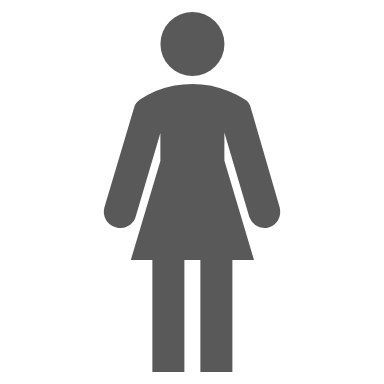 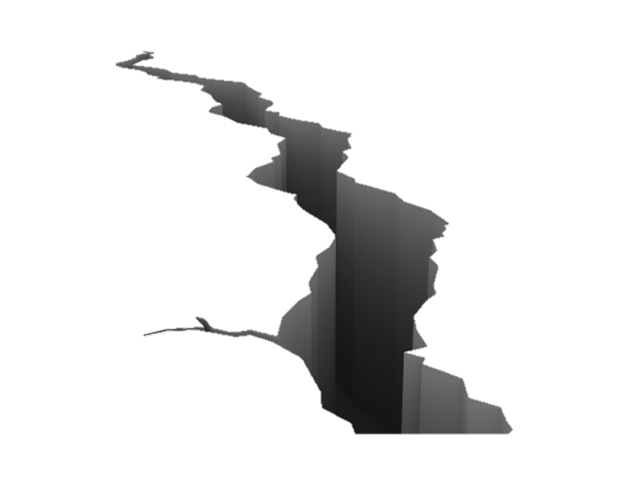 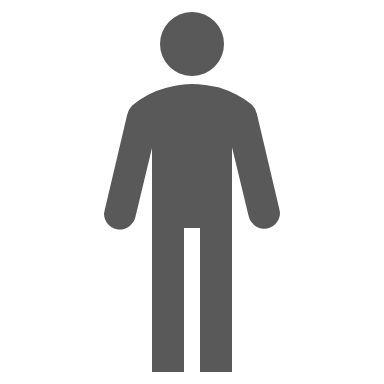 People with disabilities
People with language barriers
Racial and ethnic minorities
Rural inhabitants
How you can get involved
Partner with NCDIT, county, providers and local organizations
Attend listening sessions
Share feedback with us
Encourage residents in your community to participate in the N.C. Broadband Survey:
www.ncbroadband.gov/survey
Share information on the Affordable Connectivity Program:
getinternet.gov
[Speaker Notes: Link to share in chat: https://www.internetforall.gov/sites/default/files/2022-05/DE%20Info%20Sheet%20-%20IFA%20Launch-%20Final.pdf]
ARP Succession and Planning Best Practices
Abbie Britt, ARP & Special Projects Coordinator, NCLM
Access to the Treasury Portal
Ensure active SAM.gov registration
All Federal financial assistance recipients must register on SAM.gov and renew their SAM registration annually 
Free to register and renew
Can take up to three weeks for registration 
Have more than one authorized user for your account
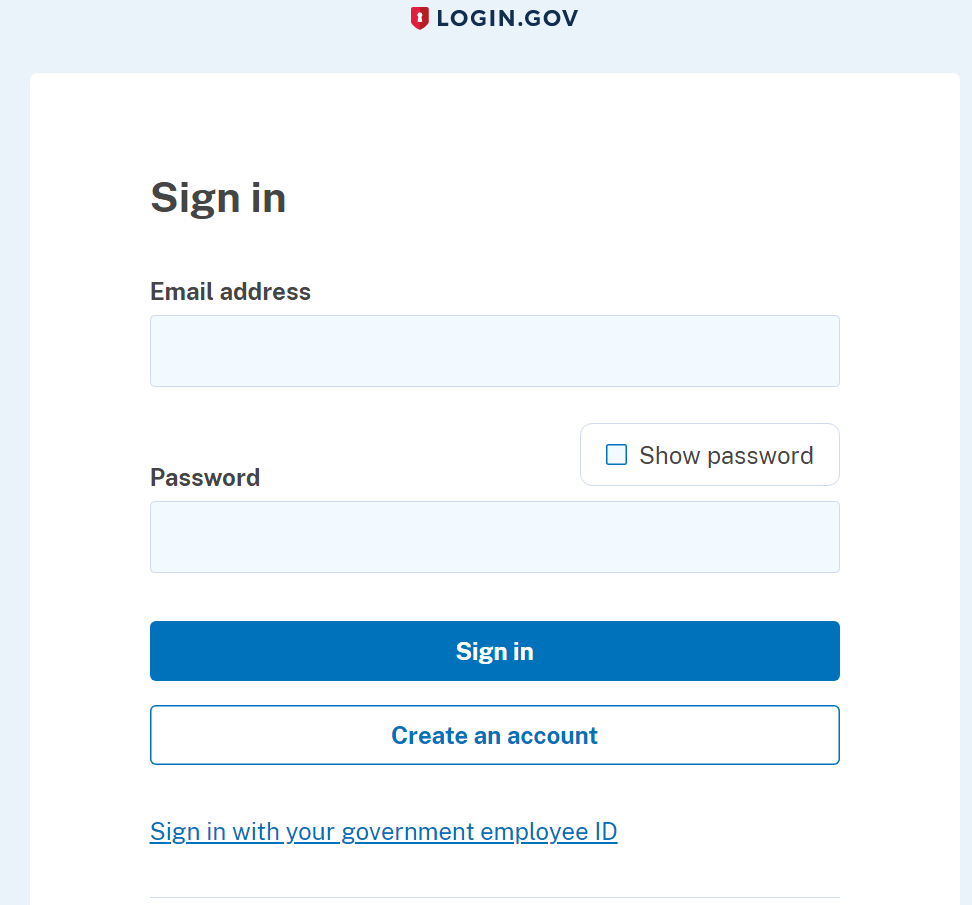 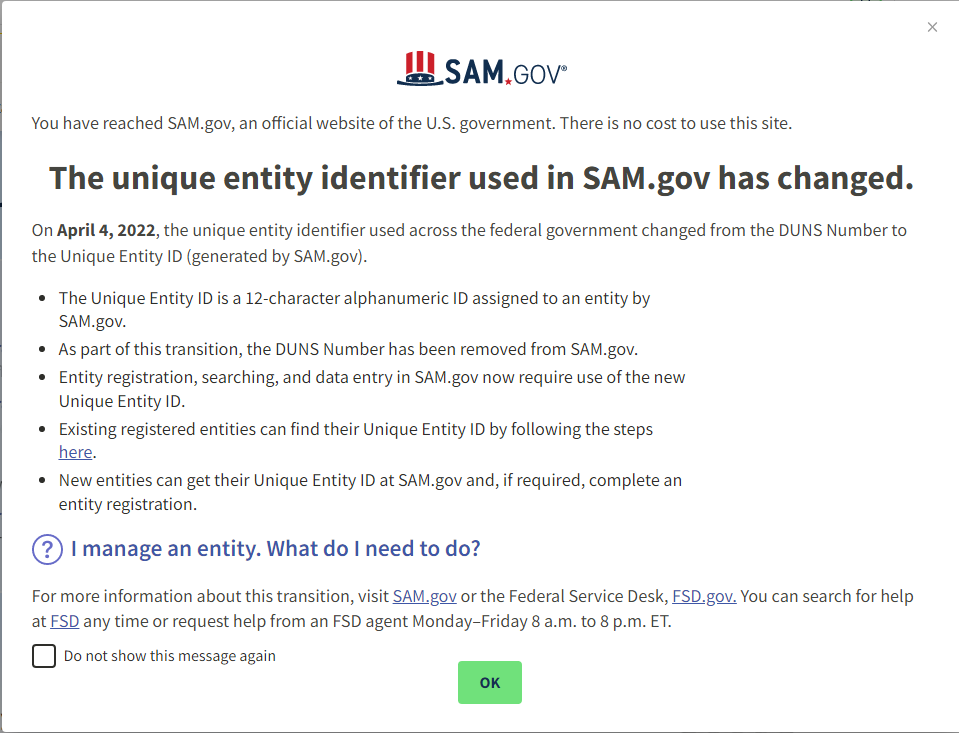 Determine Any Updates
Name, title, email and phone number of an authorized representative of the entity 
Person who legally binds the entity 
Name, title, email and phone number of a designed point of contact 
Will receive communication updates
Make sure this person is active and can receive emails from Treasury (whitelisting) 
Financial institution information (e.g., routing and account number, financial institution  name and contact information)
Keep ARPA fund separate from your general funds 
Fields will be prepopulated from last report-make sure all information is accurate 
Always click “save information”
Tips For Submitting
Start on your report early
One month prior to deadline 
Create a folder with all important and necessary information
Username
Password
SAM.gov login
UEI 
Create an ARP specific town email 
Example: arp@nclm.org
Make note of last submitted report
Date
Who submitted it
Screenshot your submitted report for recordkeeping
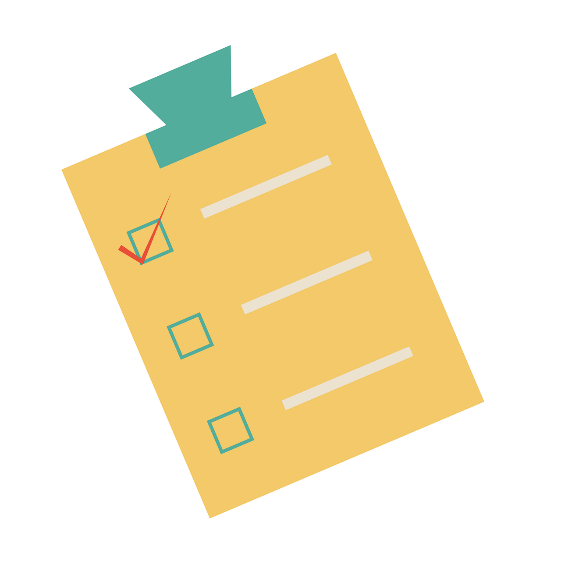 Treasury Resources
Treasury's Second Tranche Submission Preparation Checklist
Treasury Second Tranche-Submission Portal Screenshots
If Something Does Go Wrong
Put in a ticket with the Treasury 
Have ticket in before reporting deadline 
Contact the Treasury 
(844) 529-9527
slfrp@treasury.gov
covidreliefitsupport@treasury.gov
Contact your ARP Friends
arp@nclm.org (919-715-3938) 
abritt@nclm.org (919-715-2918)
Questions?
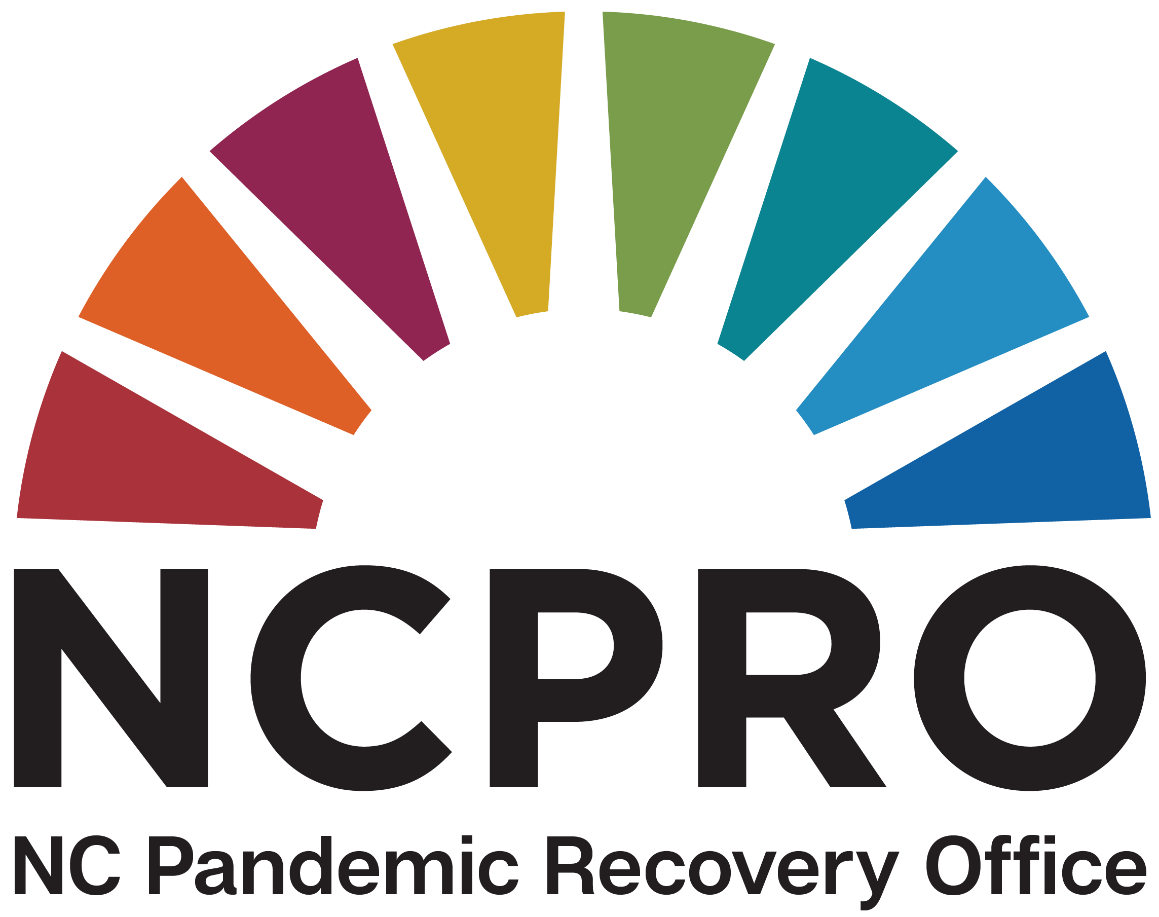 Hickory ARP Expert TourUpdates & Resources
Agenda
Role of NCPRO

Path forward for North Carolina: Relief, Recovery and Resilience

American Rescue Plan – State and Local Fiscal Recovery Funds
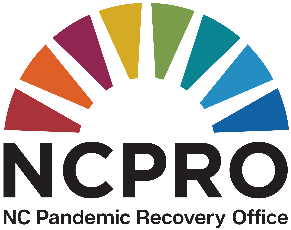 About NCPRO
Temporary office under the Office of the Governor and Office of State Budget & Management created in May 2020 to:
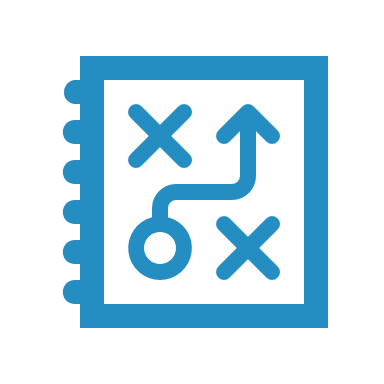 oversee and coordinate aid from federal COVID-19 recovery legislation (11 billion)
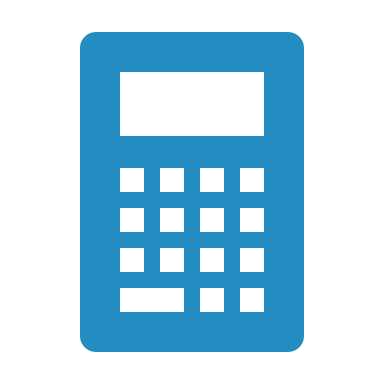 ensure proper reporting and accounting of all funds
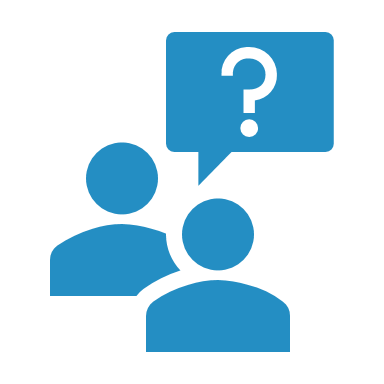 provide guidance and technical assistance
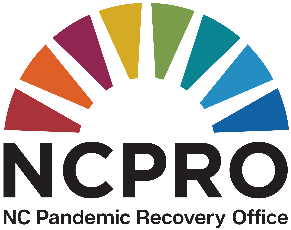 182
Path Forward for North Carolina
Relief: short-term response efforts initiated by government and other entities from March 2020 – December 2020
Recovery: medium-term response efforts initiated by government and other entities that help recover economy to January 2020 baseline
Resilience: long-term policy and response efforts initiated by government and other entities to address systemic economic challenges and ensure widely-shared prosperity for all North Carolinians
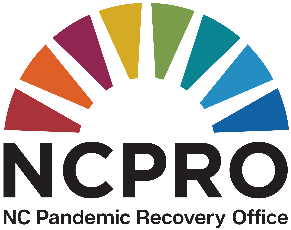 Stakeholder Outreach
NCPRO has held over 40 technical guidance and listening sessions with over 1,200 people from all 100 counties, representing:
 
 Education & childcare providers
 Nonprofits
 Faith communities
 Underrepresented communities
 Businesses
 Local governments
 Housing advocates
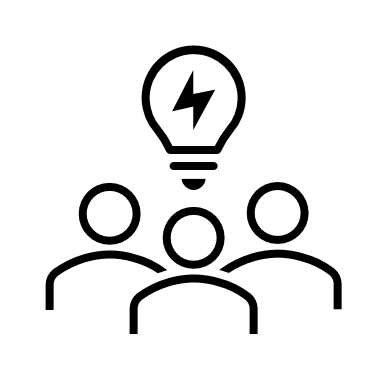 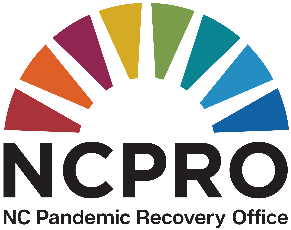 184
Stakeholder Outreach
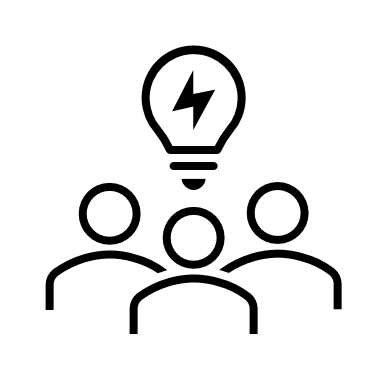 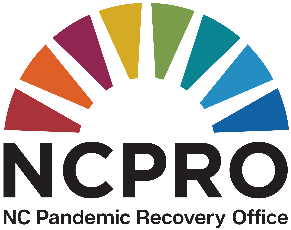 185
110.69 Billion in NC COVID-19 AID
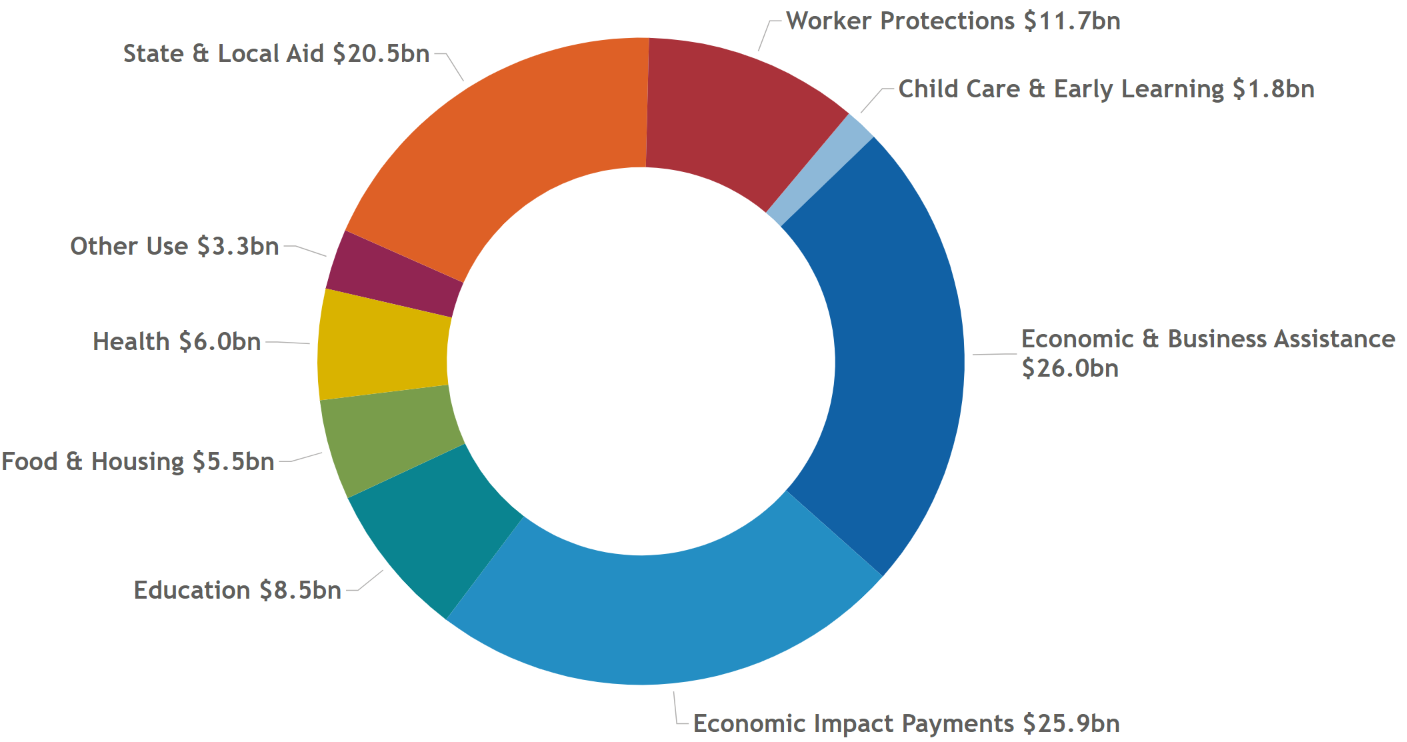 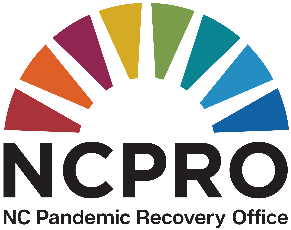 186
American Rescue Plan Act
Federal Level Summary
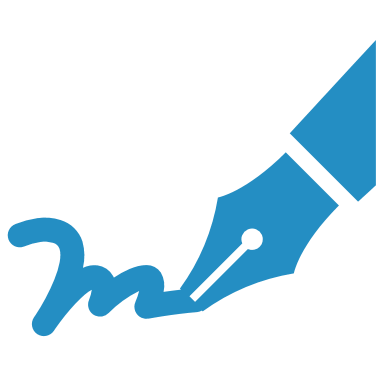 Became law on March 11, 2021
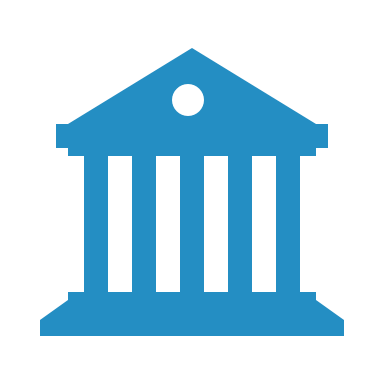 $1.9 trillion in pandemic-related economic assistance
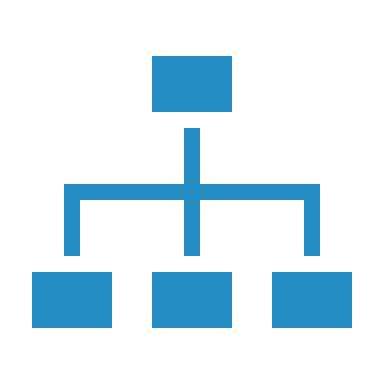 100+ separate programs
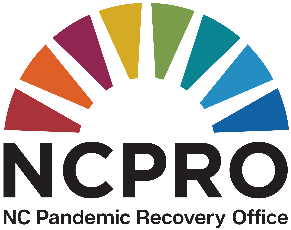 187
$$ in billions
NCPRO Data Dashboards & Research
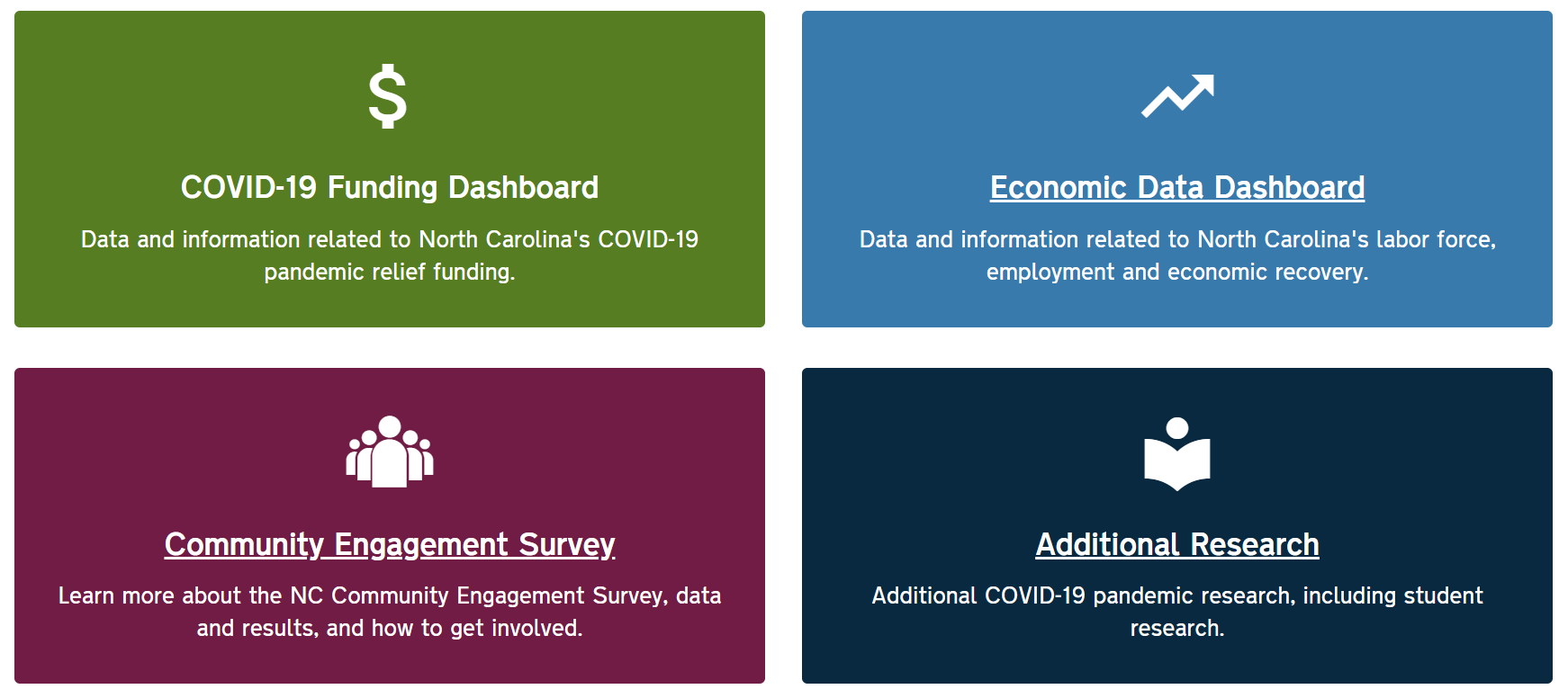 61% 
Water
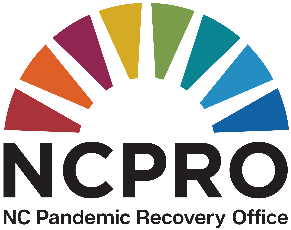 COVID-19 Funding Dashboard
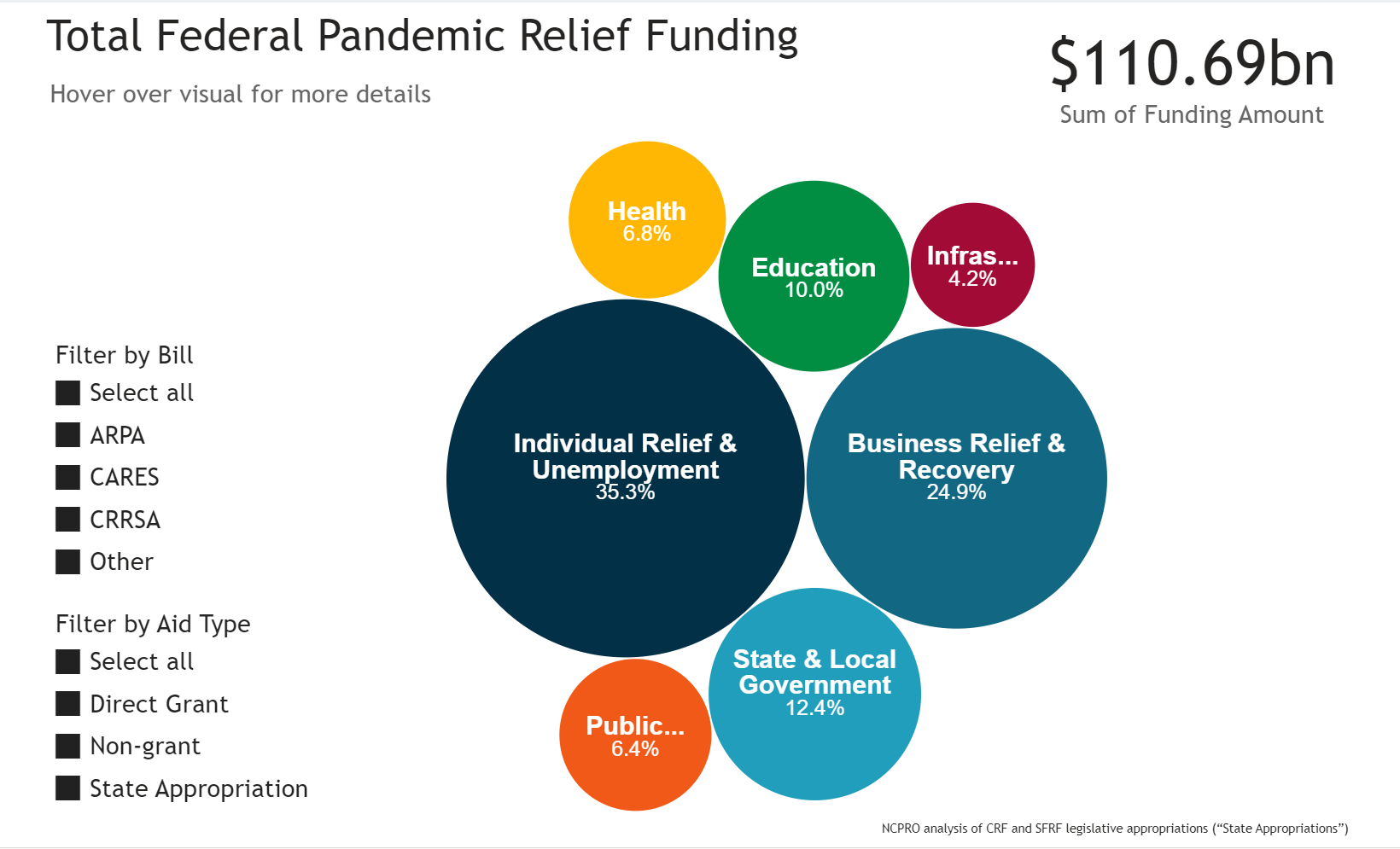 Interactive Visuals for: 

Total Federal Pandemic Relief Funding
Relief Fund Allocations by County
CRF
SFRF
61% 
Water
Economic Data Dashboard
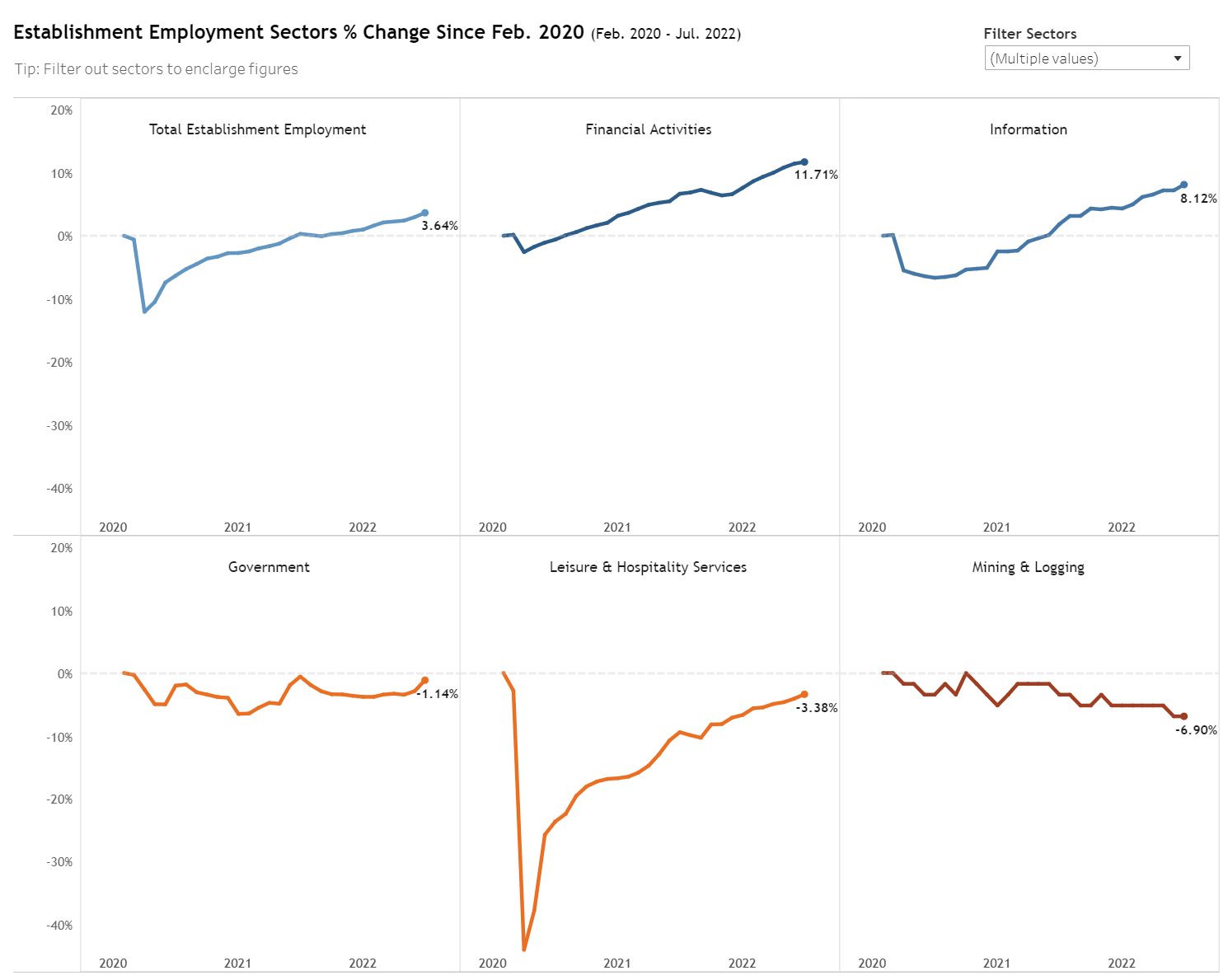 Monthly Economic Update
Interactive Visuals for: 
NC Unemployment
NC Establishment Employment
QCEW Establishment Employment By County
NC Hospitalization Rate
61% 
Water
Economic Context - Economic Recovery by Region is Inconsistent
Percent Change in Establishment Employment by Region (Feb. 2020 to Dec. 2021)
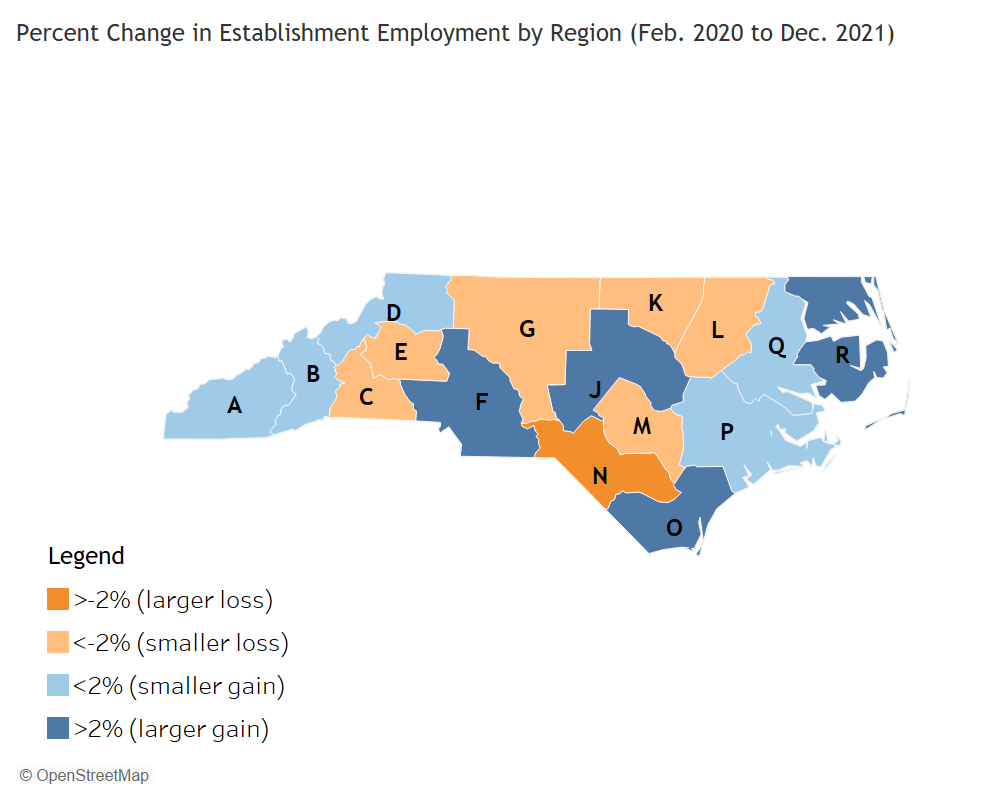 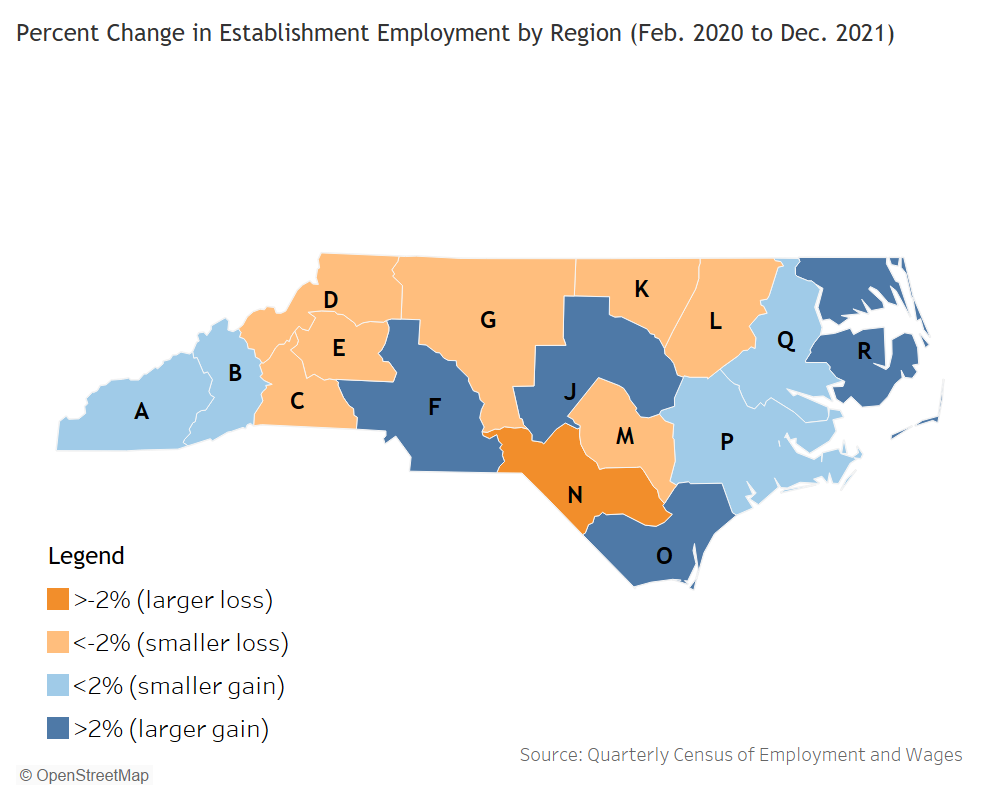 Source:  Quarterly Census of Employment and Wages
Community Engagement Survey
Goal - Understand the state of communities recovering from the pandemic-induced recession and how they prepare for the future. Measure the progress toward full pandemic recovery and strengthen regional economic resilience.
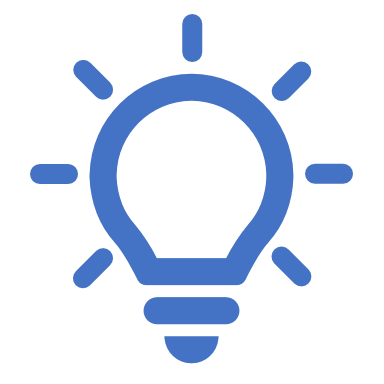 Approach - Monitors, measures, and evaluates the impact of economic and social interruptions found across the state. Administered by East Carolina University.
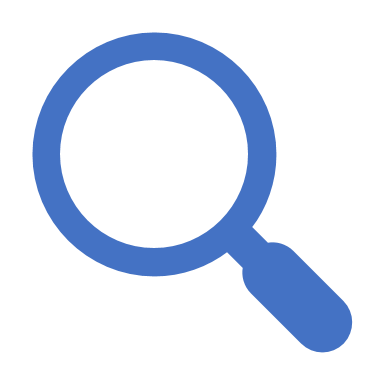 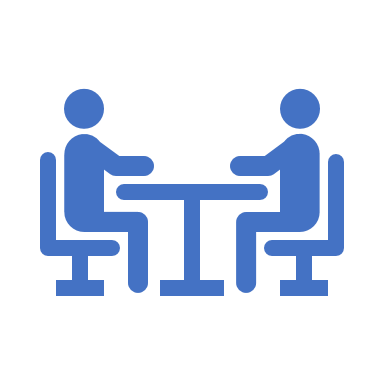 Survey Supporters – NCPRO, NC Rural Center, NC Association of County Commissioners, NC League of Municipalities, and ncIMPACT (UNC School of Government). Funded through a grant to the Governor’s Office from the U.S. Economic Development Administration.
Community Engagement Survey
NCPRO initiative to track the progress and resilience of North Carolina Communities.
Research began in May 2022.
Data is currently collected each month from more than 400 community leaders.
Measures long-term progress in recovery (since the onset of COVID).
Measures short-term progress (last 30 days).
Focus on four core areas of community well-being – access to:
Food
Housing
Healthcare
Childcare
Also, quarterly measures of access to eldercare, technology, and transportation.
Invitation to Volunteer 10 minutes a month
Why? Participation from community leaders and policymakers like you is critical to providing local and regional insights.
How? We will send invitations to all registered meeting participants.  You can also go to the website.
Results? Currently for the State and Prosperity Zones (available on the website).  Goal is to get to COGs and Counties level – but we need more survey participants to make this happen.
Community Engagement Survey Webpage
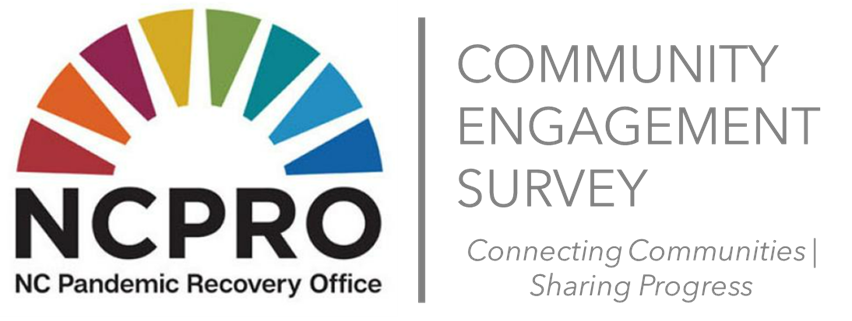 Monthly Executive Summary of Results

Survey Background

How to Get Involved
61% 
Water
Questions?
Contact NCPRO at ncpro@osbm.nc.gov

Visit us at https://ncpro.nc.gov/
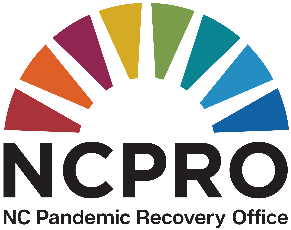 196
COGARPA Assistance
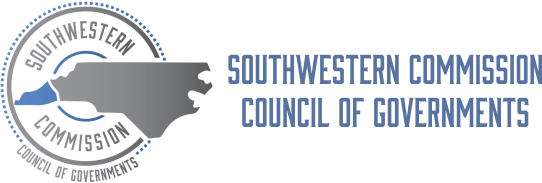 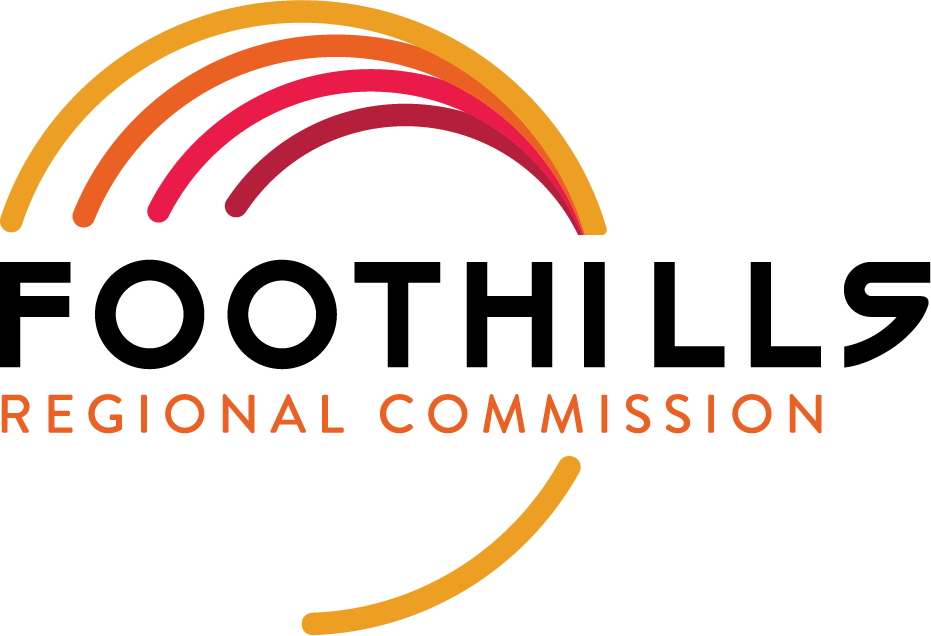 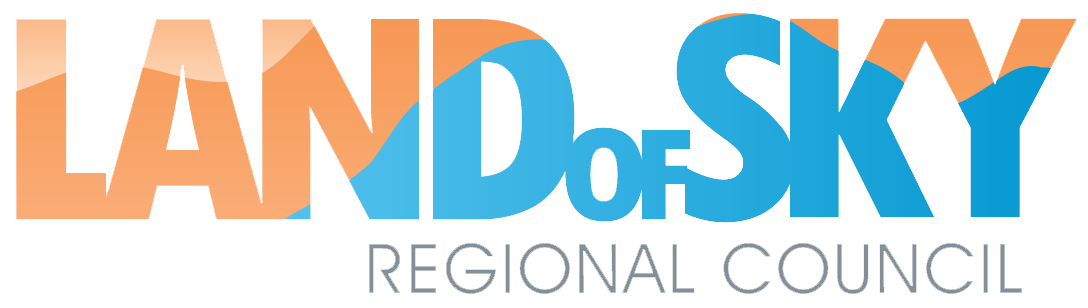 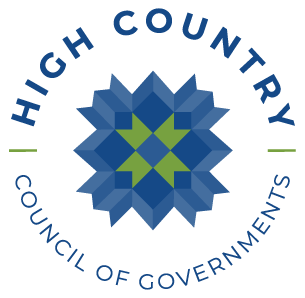 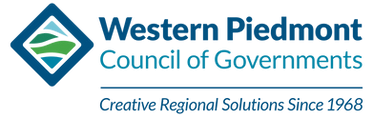 What we will cover
01. COG Association Funding
02. Opportunities & Challenges
Grants to each COG to help communities with ARPA and recovery efforts
The good and bad of once in a generation funding
03. High Country COG’s Approach
How our organization is assisting local communities
Funding for COG Assistance
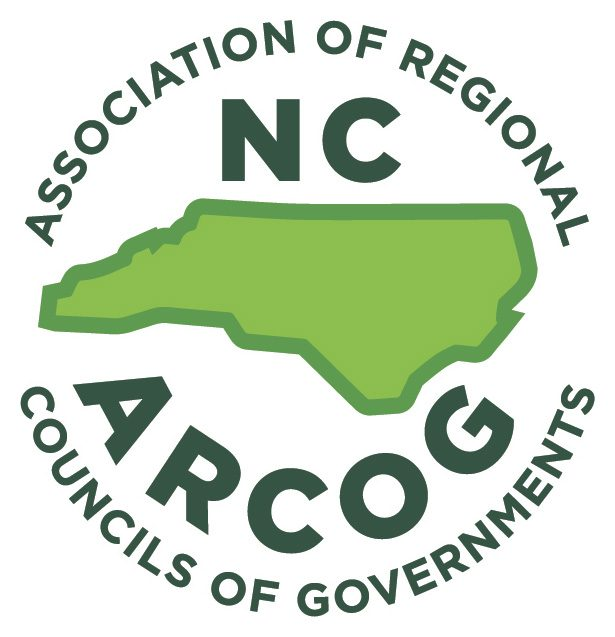 $10M appropriation made by NC General Assembly from the State’s ARPA funds
Each of the 16 COGs received $593,750 to help with ARPA & recovery efforts in their region
Period of performance: 2/1/22 – 12/31/26 (or earlier)
Goals of COG Assistance
1
2
3
Assist local governments in effectively planning for COVID-19 recovery and SLFRF fund implementation
Provide technical assistance to local governments, including but not limited to project management, monitoring, reporting, grant writing, financial management, toolkits, and/or strategies for implementation
Convene local government administrators, elected officials, and other stakeholders to collaborate on regional recovery and effective SLFRF implementation
Opportunities & Challenges
Opportunities
Challenges
Once in a generation funding 
Revenue replacement standard allowance gives much needed flexibility
Opportunity to address long-standing issues like deferred maintenance and broadband availability
Between SLFRF, grant programs, and state earmarks there is a lot to keep up with
Lack of experience with fund administration, especially Federal funds
Small towns and rural counties are short-staffed
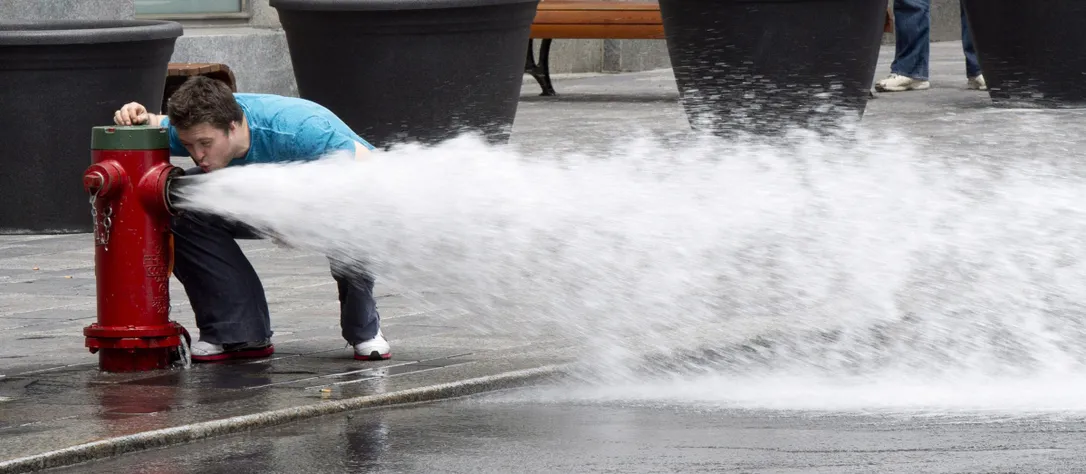 High Country COG’s Approach
New Department
Long-Term Efforts
Economic Recovery & Resilience
2 full-time, temporary employees
Funded by ARPA, Disaster Recovery funding, and Dogwood Health Trust
Local & regional planning efforts
Land Use Plans
Resiliency Plans
Comprehensive Plans
Economic Development Plans
Asset Management Plans
Capital Improvement Plans
Affordable Housing
Disaster Recovery
Sustainability Plans
Short-Term Efforts
SLFRF administration assistance
Grant application assistance for ARPA-related funds (LASII, GREAT, CAB, etc.)
Administration assistance for state earmarks
Opioid Settlement Fund assistance
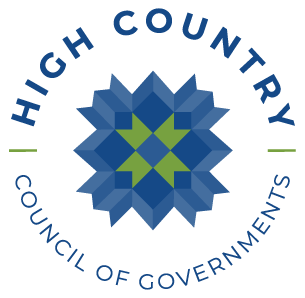 Land of Sky
LOSRC ARPA Assistance to date:
Administration of ARPA for several jurisdictions
Policy and Grant Project Ordinances, Reporting
Developing & Coordinating Projects for local governments
Project Management for ARPA projects (local/Fed/State)
Rebounding Stronger Summit (Region A, Fed Reserve)
Grant writing – broadband, infrastructure, etc.

For Upcoming events/opportunities – Contact Erica Anderson, erica@landofsky.org
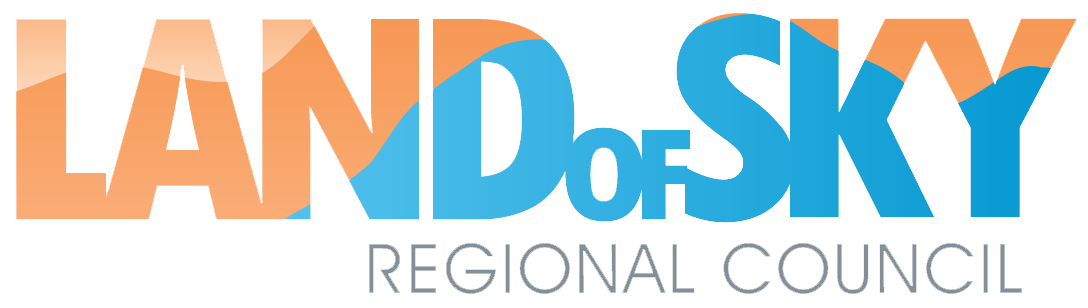 Thank you
Cory OsborneDirector of Recovery & ResilienceHigh Country Council of Governments cosborne@hccog.org
COG Resources
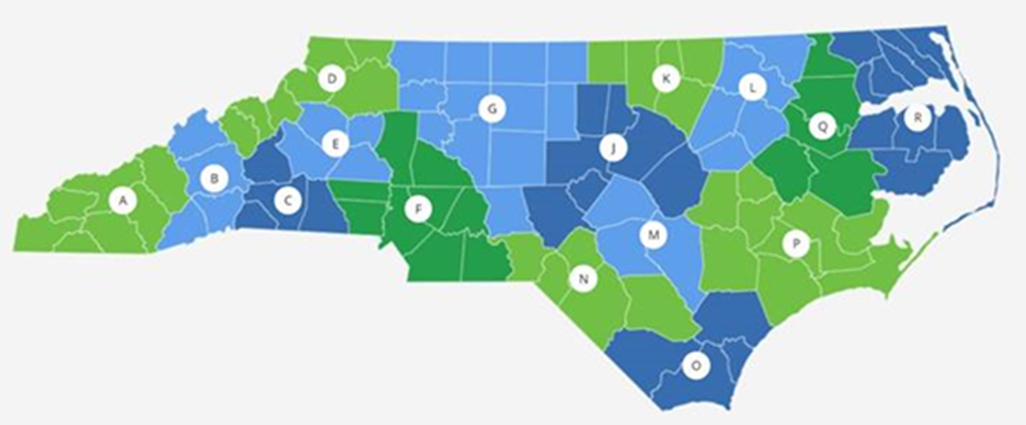 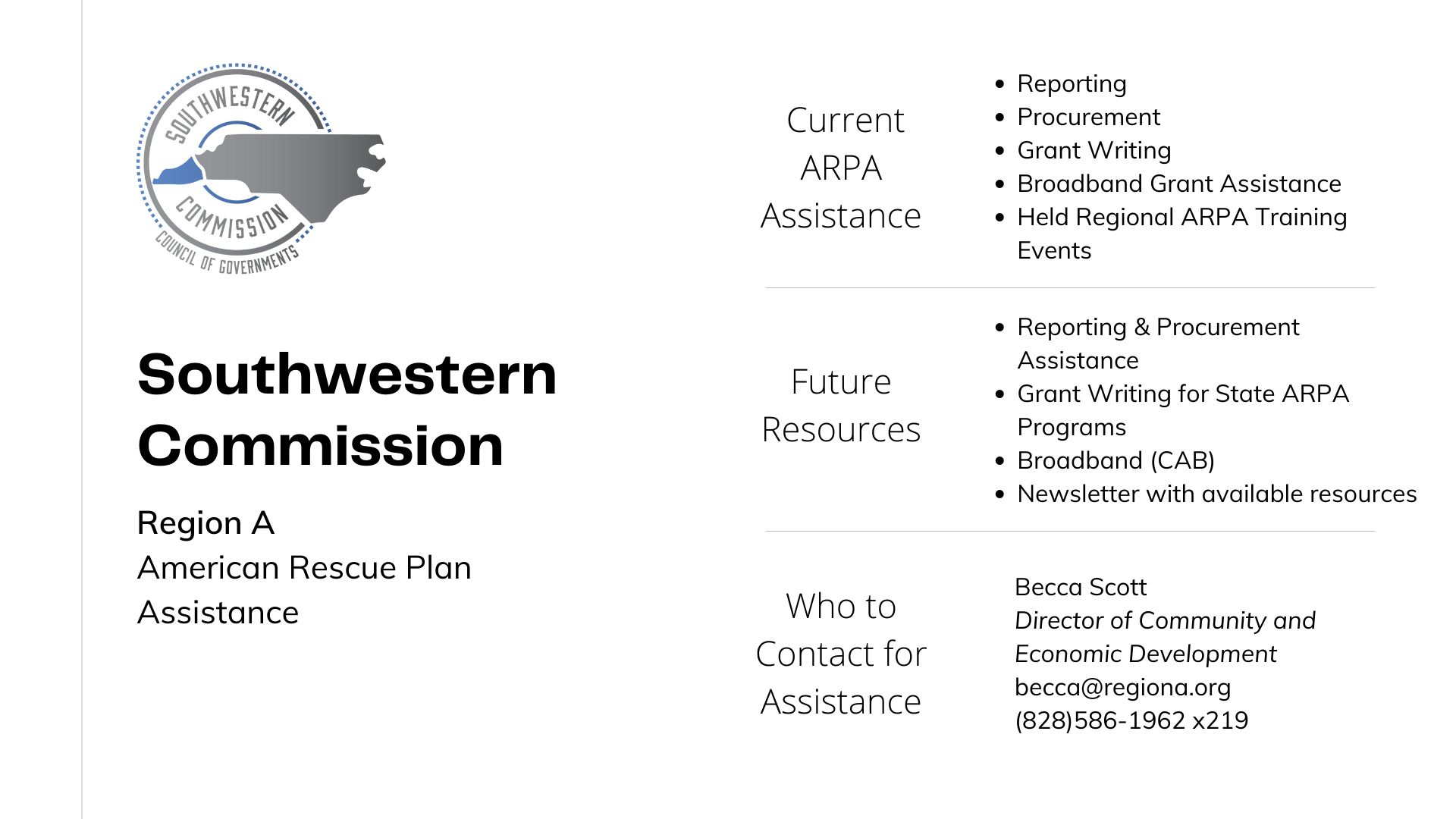 What is the League?
An association of 540 of North Carolina’s cities and towns
The one-stop municipal shop, for cities and towns, led by cities and towns
The unified voice of the state’s municipalities
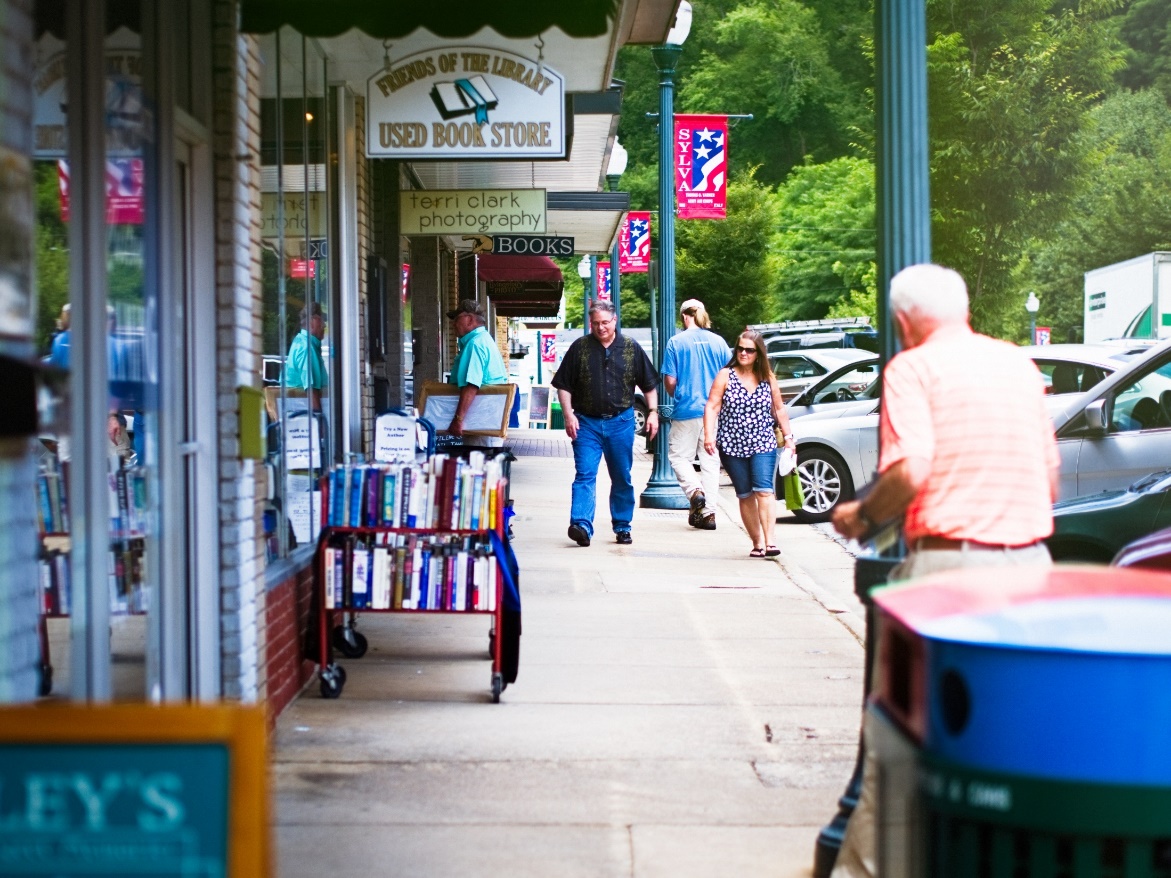 [Speaker Notes: Cities and towns are the heart of North Carolina. It’s where businesses grow and communities thrive. 

For more than 100 years, the League of Municipalities has stood as the unified voice of these hometowns, furthering goals through collective action.

Established in 1908 to advocate on behalf of North Carolina cities and towns.

Formed to promote excellence in municipal government, provide opportunities for officials to exchange ideas, to advocate for cities and towns, and to develop a "cooperative approach to all municipal problems of statewide import."]
ARP Resources
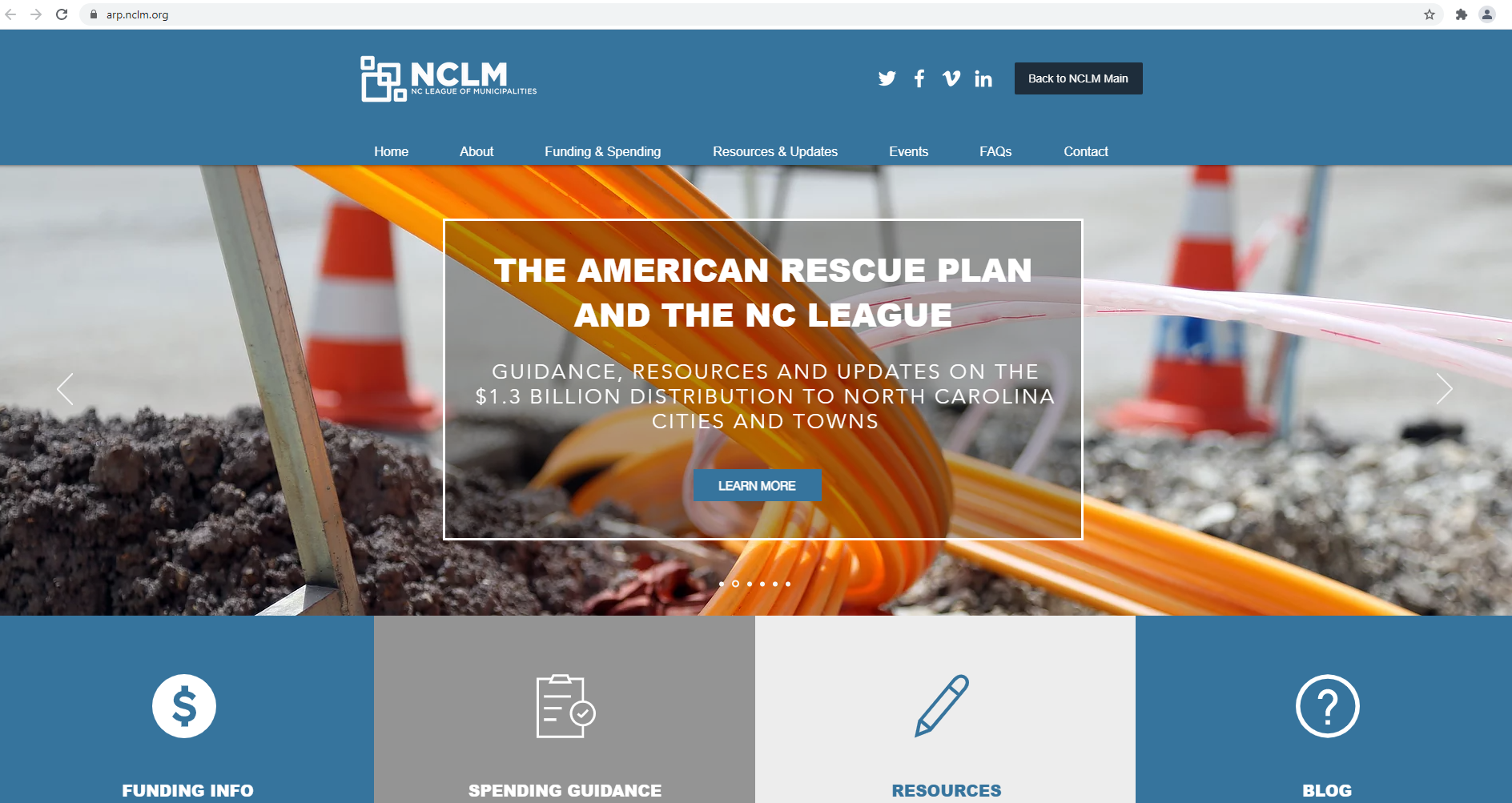 ARP website/email address/phone
www.arp.nclm.org
arp@nclm.org
(919) 715-3928
Guidance & Technical Assistance
Technical assistance available on expenditure eligibility, reporting, and more

Bringing information directly to League members where they are
Regional events
One-on-one assistance
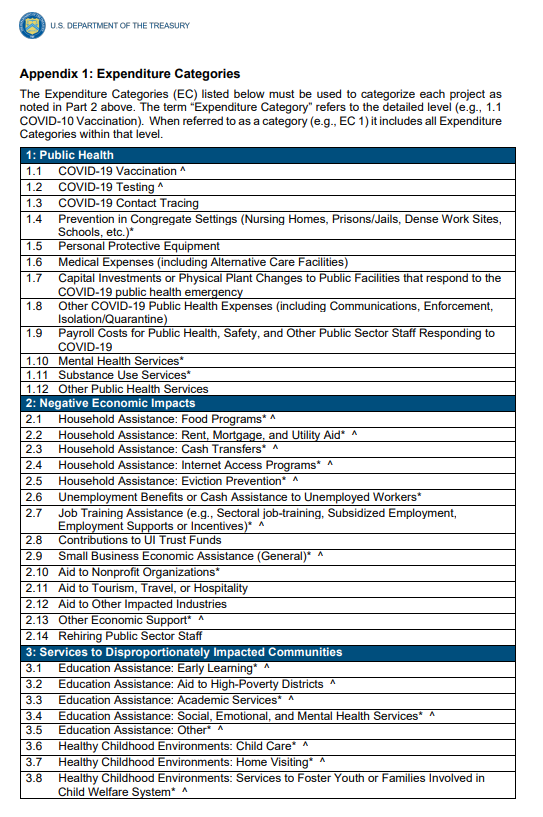 ARP Resources
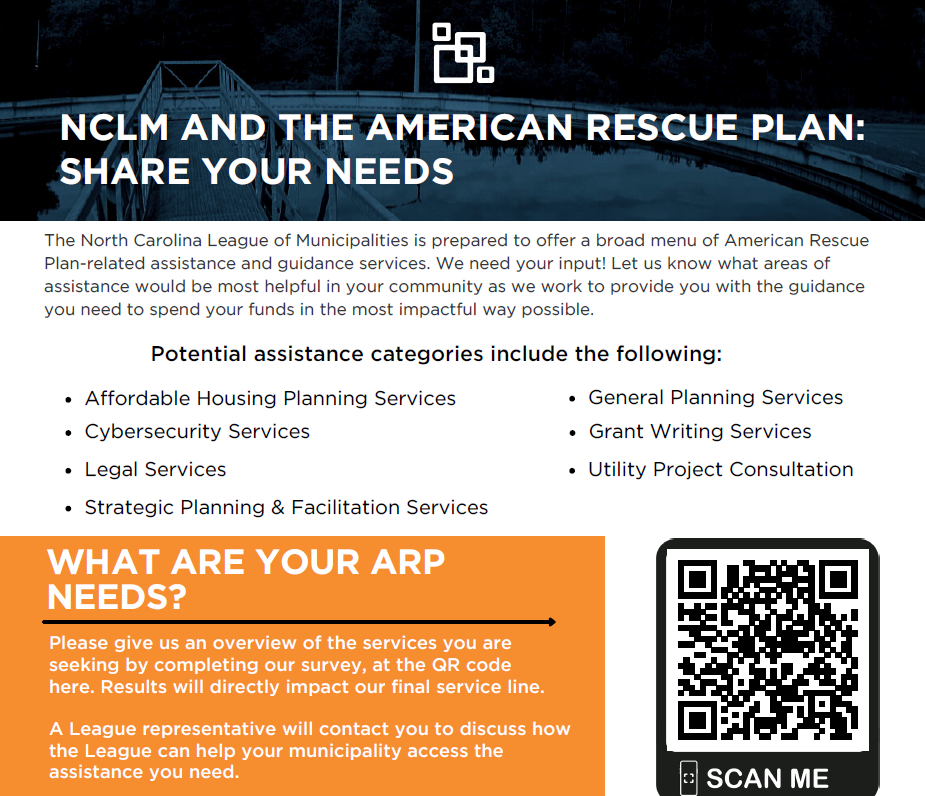 Resources available to provide assistance in specific subject matter areas

Goal is to connect cities with resources in areas they need assistance with
Financial Software & Assistance
Goal to assist in installation and implementation of standardized accounting software across municipalities

Pair with accounting services to assist in keeping records up to date

Targeted effort
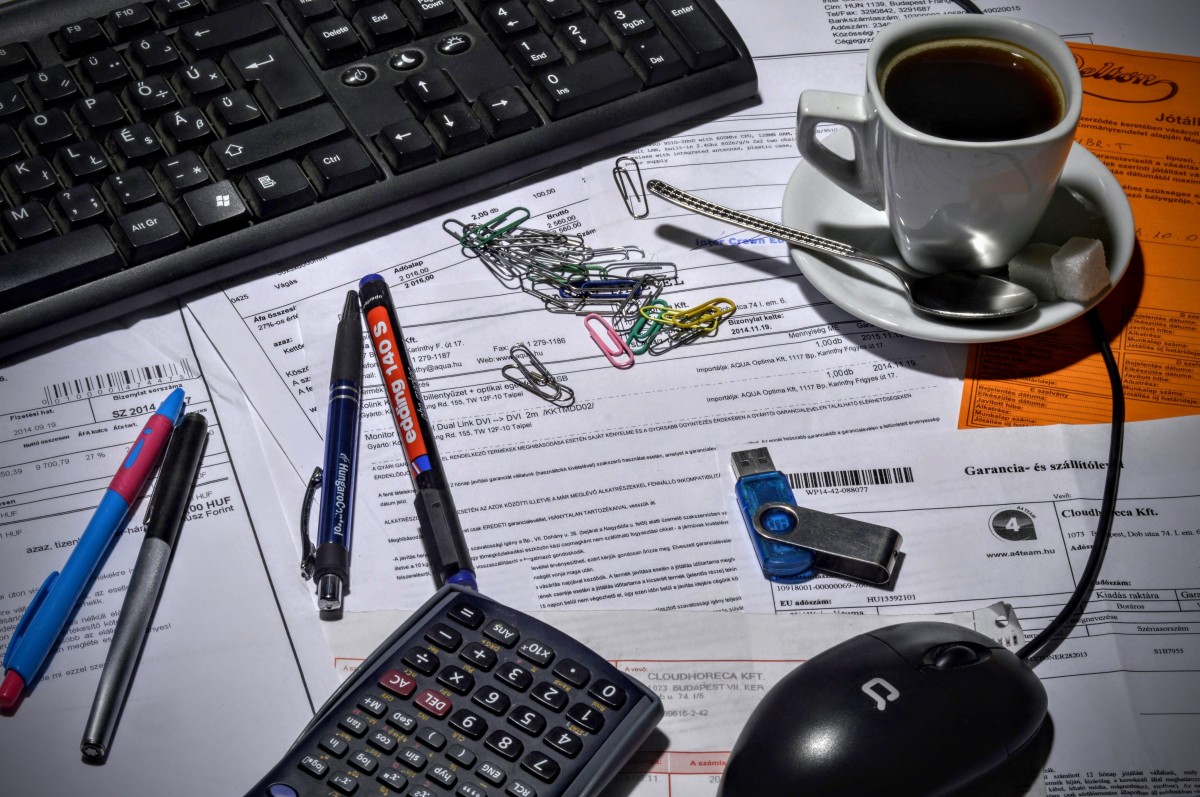 Financial Software & Assistance
Cybersecurity consultation

Provide resources to assist in any needed upgrades identified
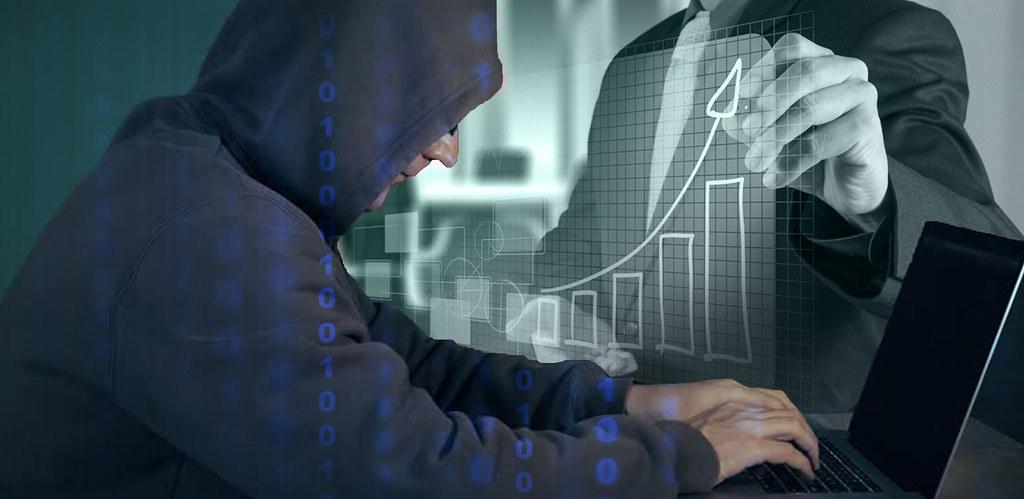 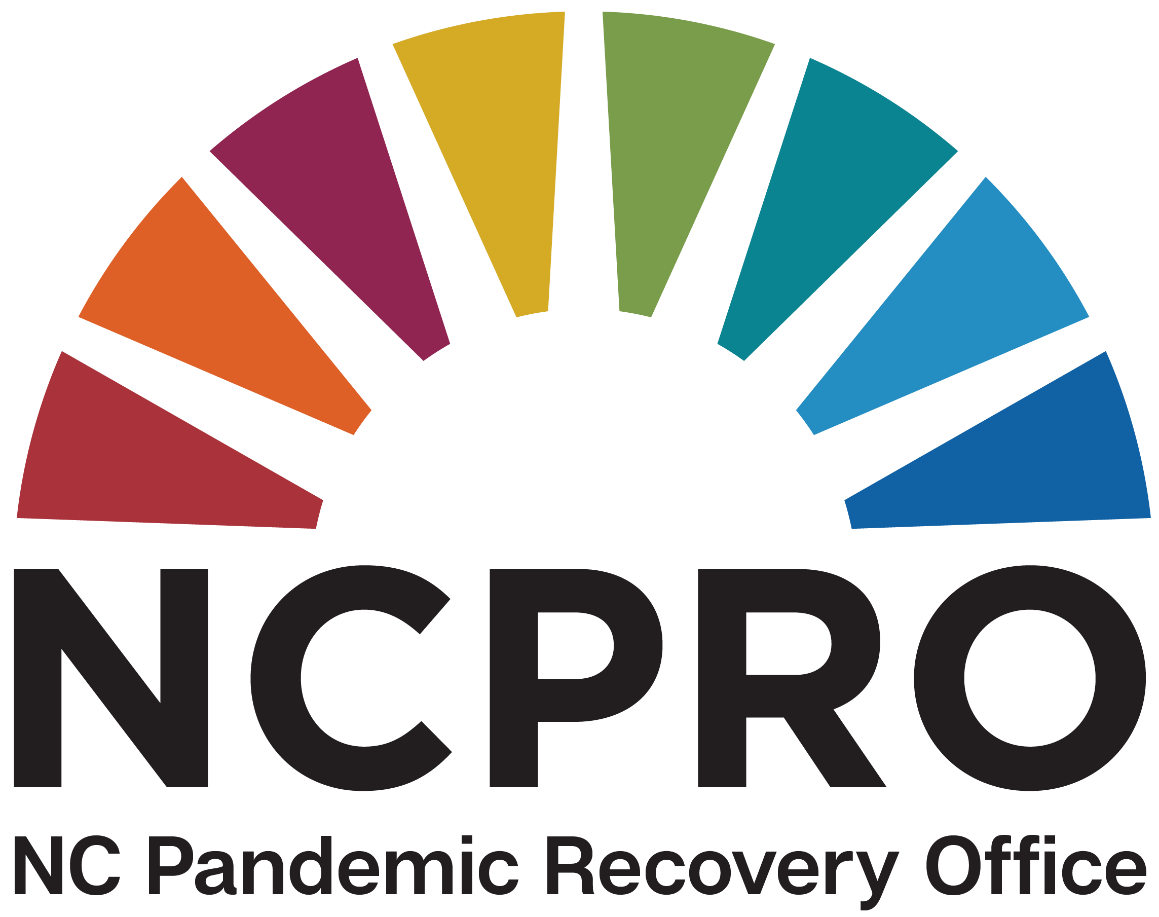 Hickory ARP Expert TourBest Practices of a Grant Management System
Agenda
Grant Management Considerations

Recovery collaboration and resources
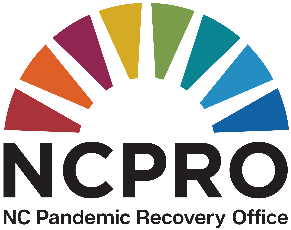 Challenges Faced by Local Governments
Fear of misspending funds and changing US Treasury guidance
Planning needs for how to use funds
Lack staff capacity to manage funds, particularly monitoring and procurement guidelines
Reporting requirements can be cumbersome
Staff turnover
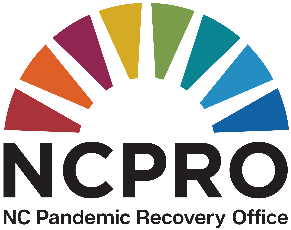 215
Grant Management Considerations
Recognize and acknowledge that all federal and state government grants have specialized requirements.

Knowledge = Success
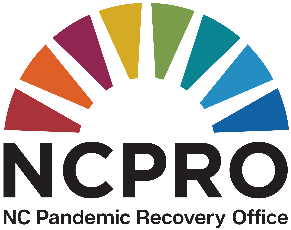 216
Grant Management Considerations
Compliance Rules

Monitoring Requirements

Reporting

Cash Management System
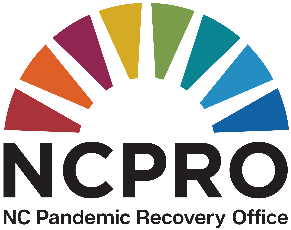 217
Grant Management Considerations
Knowledge = Success
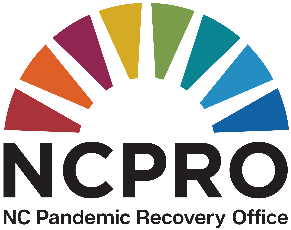 218
Knowledge Checkpoints
Applicable Legislation

Award Terms and Conditions

Agency Guidance
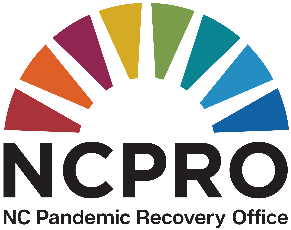 219
Knowledge Checkpoints
Program Updates/FAQs

Generally Accepted Accounting Principles (GAAP)
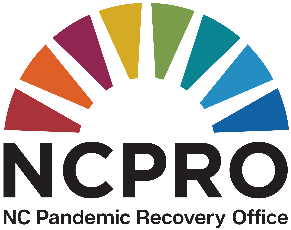 220
Planning
Develop/Review the Project Plan

Establish Timeline w/Benchmarks

Identify Responsible Staff
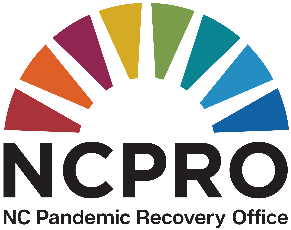 221
Staffing Options
Existing Internal Staff

External Grant Administrators

Subject Matter Experts
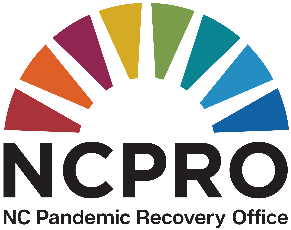 222
Implementation
Documentation is Critical!

Processes/Procedures
Review of Documents
Interactions with Funders/Awardees
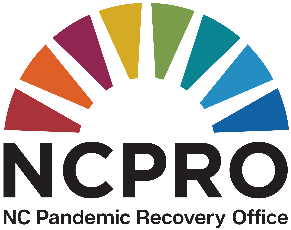 223
Implementation
Financial Systems

Cash Management Drawdown
Disbursement process

Identifying eligible/ineligible expenses

Prevent co-mingling of funds
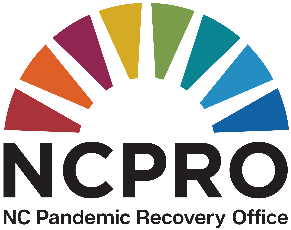 224
Implementation
DOCUMENTATION

Evidence of Compliance
Easier Reporting
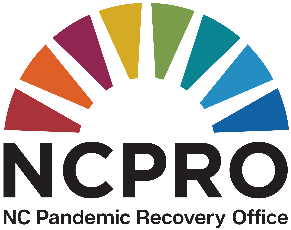 225
Communication
Regular Communication is Key!

Grantor/Funder
Peers 
Sub-awardees/Sub-recipients
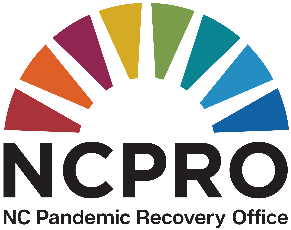 226
Grant Management – Final Thoughts
Knowledge = Success
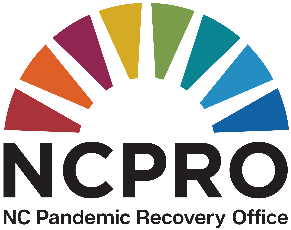 227
Assistance Provided by NCPRO and Partners
NCPRO’s ARPA-specific web pages: NCPRO.NC.gov: American Rescue Plan Act Information and Resources

PROtalks, a video series providing on-time guidance, tips and instruction relating to NEUs accessing and administering Local Fiscal Recovery Funds.
Subscribe to our YouTube channel to receive alerts when new videos are released.

Training developed by UNC SOG and provided by partners

Guidance and technical assistance sessions provided by all partners on demand

Templates being developed by UNC SOG
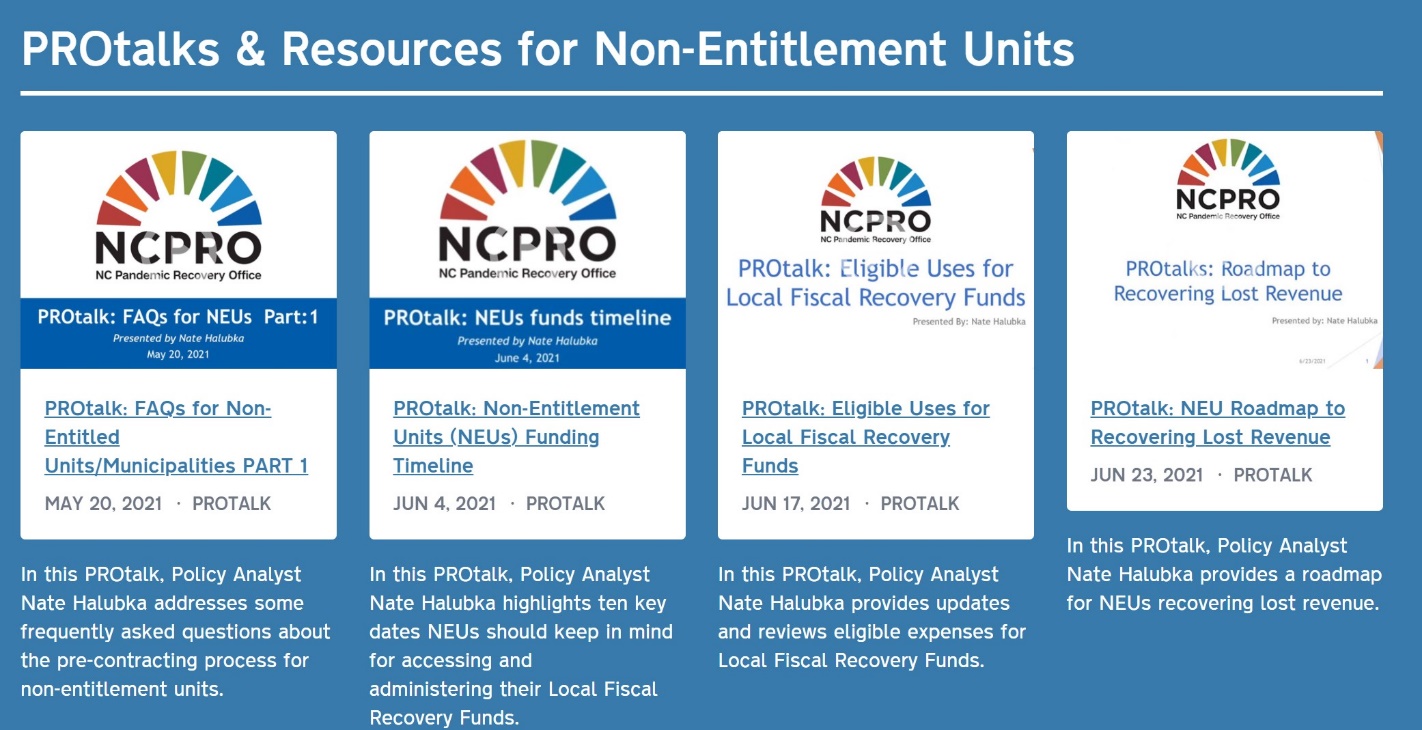 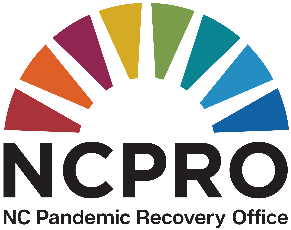 Partnership
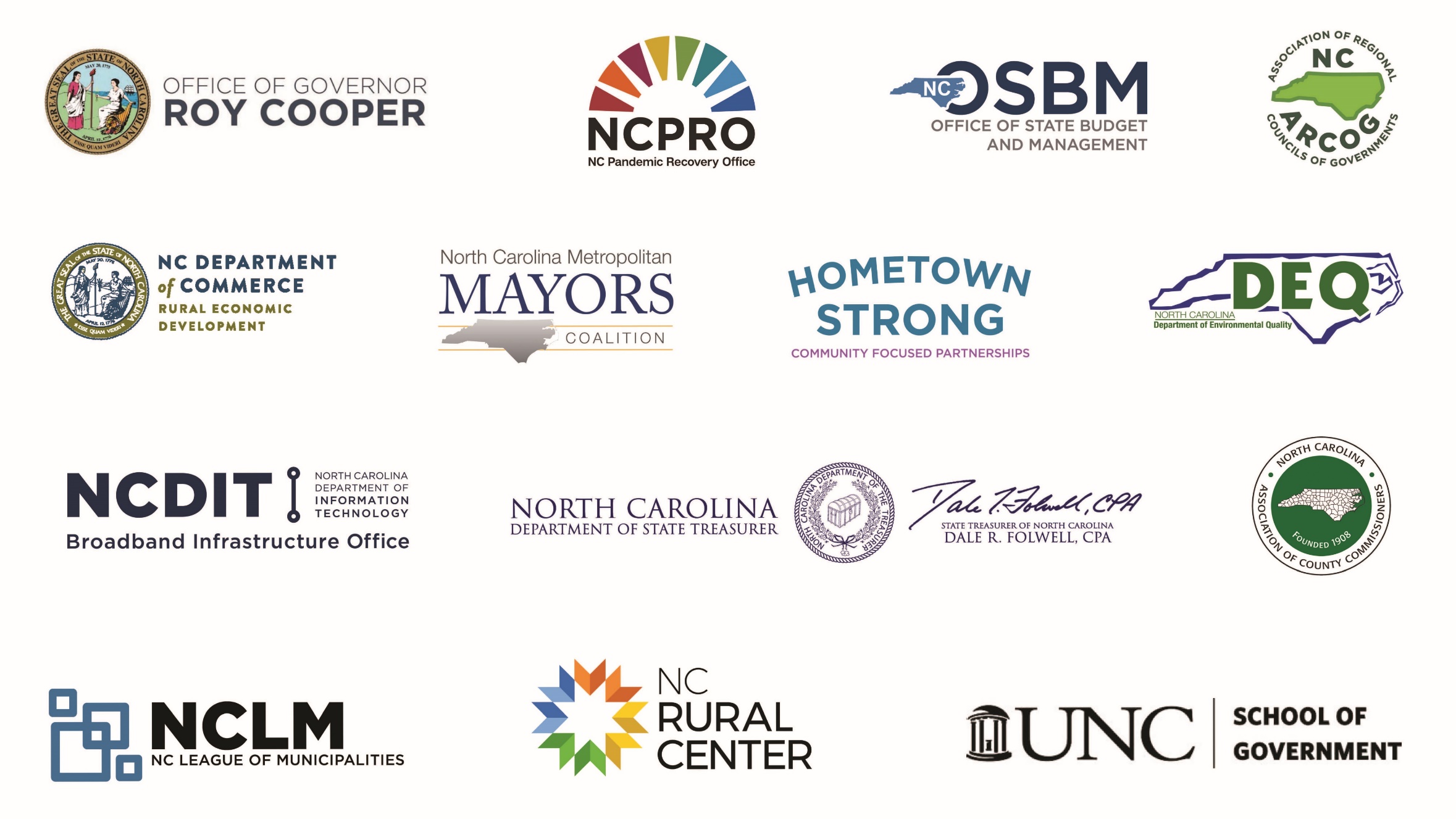 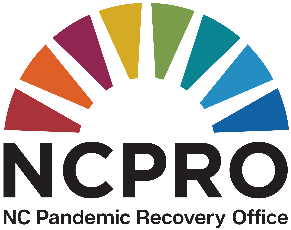 229
Questions?
Contact NCPRO at ncpro@osbm.nc.gov

Visit us at https://ncpro.nc.gov/
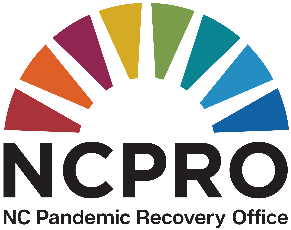 230
NC Hometown Strong
Opportunity Is Knocking ...
(It's practically busting down the door)
Chastan Swain
Legal & Policy Analyst
NC Hometown Strong, Office of the Governor
Combining
opportunities
to	maximize	impact
NC WORKFORCE DEVELOPMENT BOARDS APPALACHIAN REGIONAL COMMISSION
US ECONOMIC DEVELOPMENT ADMINISTRATION US CDC
US DEPT. OF EDUCATION
NC DEQ
NC COMMERCE NC DIT
NC DNCR
Draw your audience, & tell your story
Communities rely on workforce, industry, and infrastructure to provide opportunity, and support. Communities thrive by telling their story through culture, ritual, and place, which provide a sense of ownership to residents, and intrigue to visitors.
DNCR
Land and Water Fund Parks and Recreation Trust Fund NC Arts Council *
Getting There
DEQ Volkswagen Settlement: Phase 2 Funds State Small Business Credit Intitative *
ARC
AREA
Development Program
INSPIRE Initiative POWER Initiative WORC Initiative
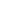 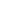 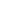 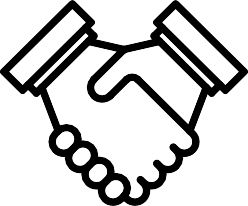 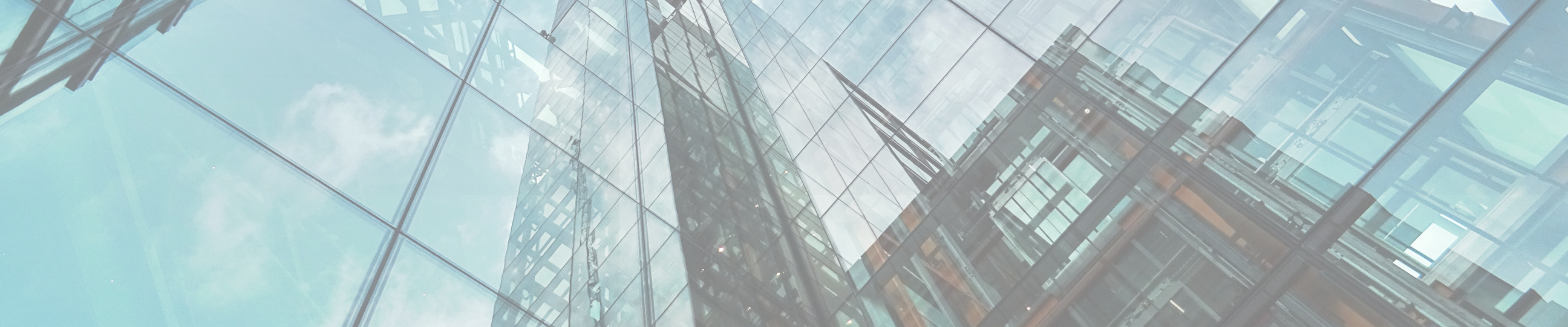 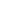 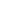 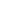 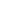 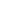 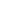 Parks and Recreation Trust Fund
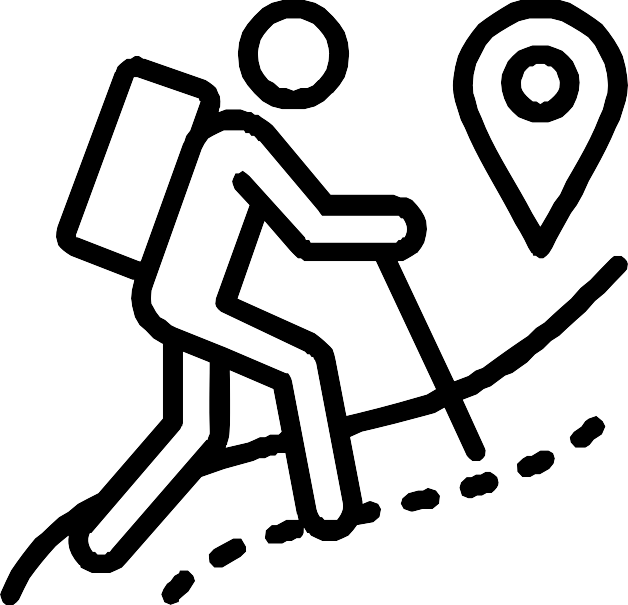 Department of Natural & Cultural Resources
Available to local governments Park and recreation opportunities
Acquisition
Recreation Infrastructure
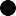 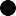 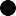 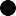 Land & Water Fund
Available to state agencies, local governments, and nonprofits Stream restoration
Land protection
Water quality improvement
NC Arts Council
Available to nonprofits* & artists Support education, infrastructure, and economic development through the arts
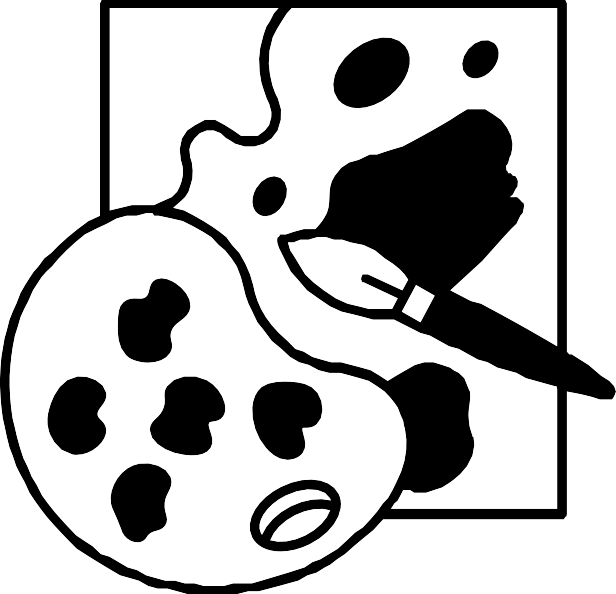 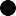 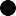 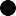 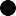 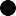 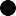 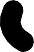 DEQ Volkswagen Settlement
Available to local governments & businesses
Funding for electric vehicle chargers accessible to the public
Attracting Folks & Businesses Alike
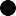 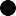 State Small Business Credit Initiative
Administered by the NC Rural Center
Available to small businesses Loan Participation Program NC Venture Capitol Program Capital Access Program
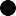 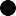 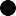 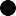 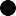 Appalachian Regional Commission
Federal/State Partnership Covers 31 NC Counties
Grant opportunities address economic development, workforce development, and substance abuse reduction strategies
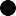 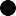 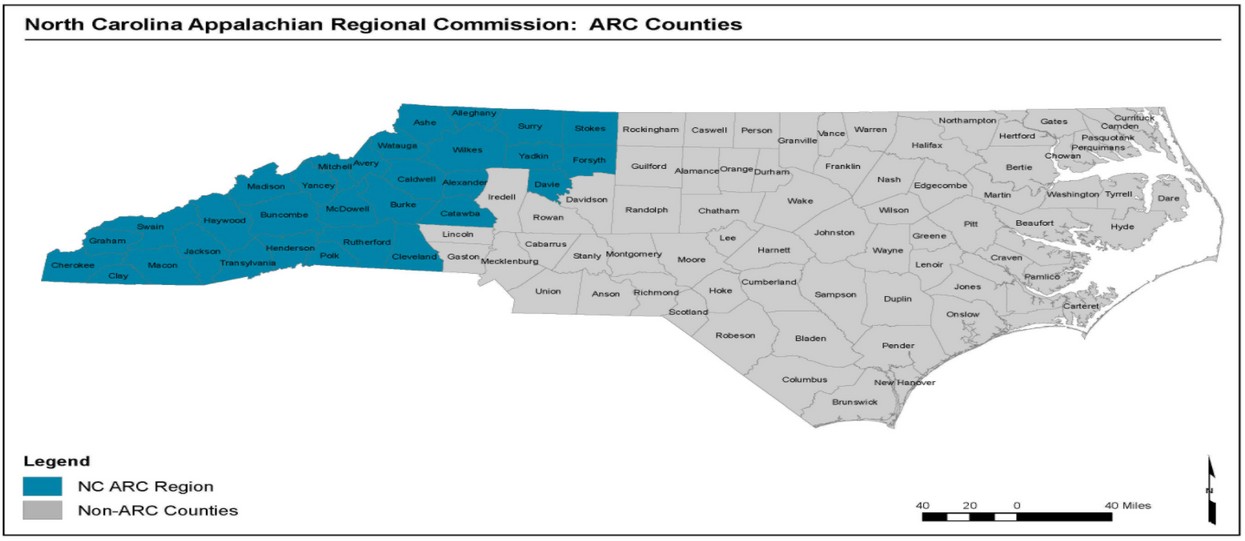 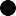 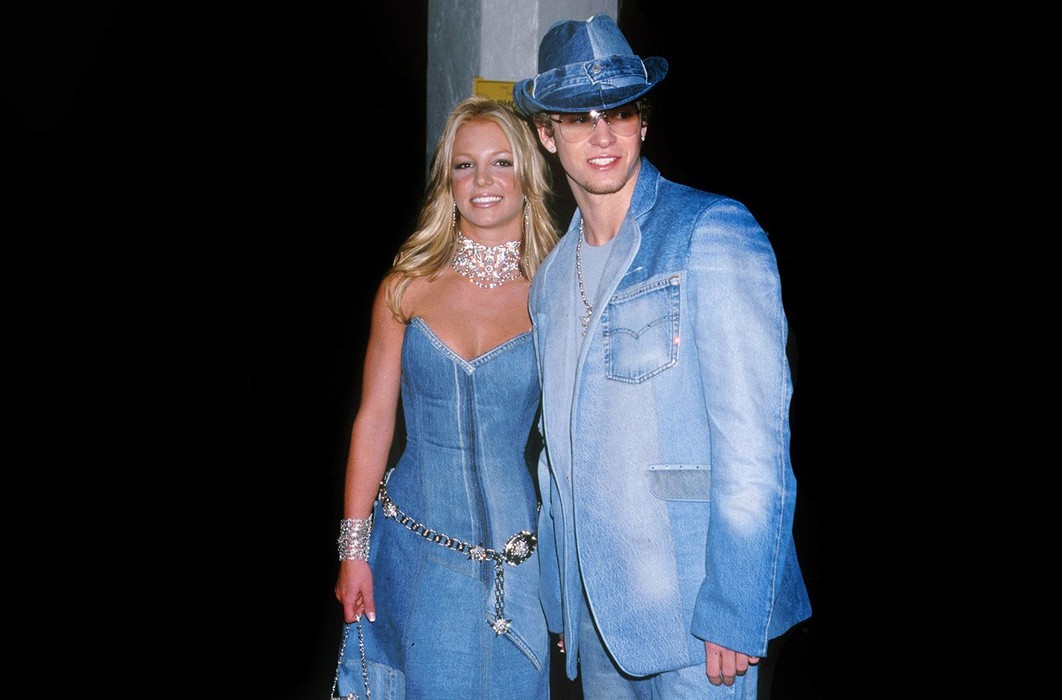 Be Ambitious & Creative
Build grant writing and administration capacity
Identify complimentary projects and funding opportunities
Benchmark project progress & accomplishments
Create unified narratives When in doubt, apply !
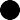 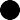 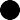 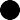 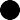 Grant Writing & Administration
Grants require substantial effort, from the application to the administration. Emphasizing efforts here can substantially ease the burden of pursuing, and administering grants.
Create information caches Proactively identify projects and their nature (time limited, capital Improvements, etc.)
Expand grant writing and administration capacity Leverage local and regional partnerships
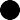 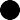 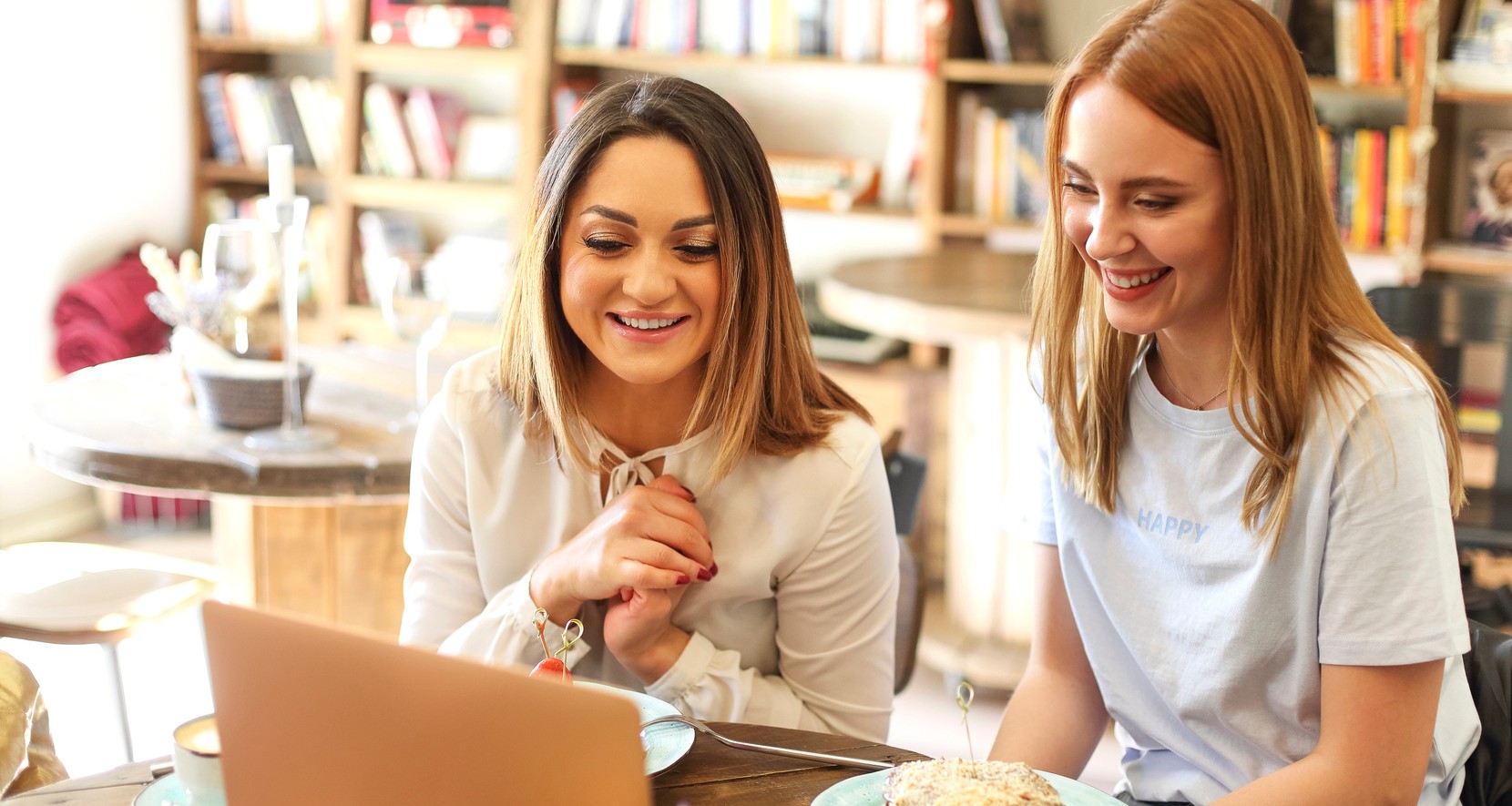 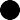 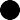 Is it a match?
Are you eligible ?
Do your policy goals align?
What happens if the funding goes away?
What type of grant is it?
When is the submission deadline? What is the selection process?
What are the compliance requirements?
NC Hometown Strong
Thank You
Chastan Swain Legal & Policy Analyst
NC Hometown Strong, Office of the Governor

Chastan.swain@osbm.nc.gov
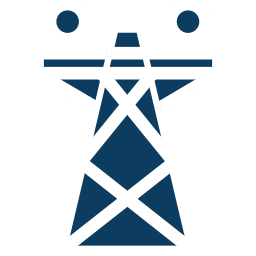 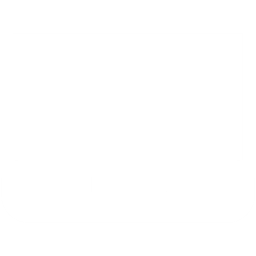 American rescue plan act funds Investment plan
Ensure availability of internet service at speeds of at least 100/20 Mbps for more than 98% of North Carolina households.
Infrastructure
$971M
$380M
GREAT Grant ($350M American Rescue Plan Act; $30 State CIF)
$400M
Completing Access to Broadband (CAB)
$90M
Stop Gap Solutions
$100M
Broadband Make Ready Accelerator (Pole Replacement Fund)
Broadband Mapping
$1M
Awareness and Digital Literacy
Improve awareness and enable all North Carolina citizens to realize the benefits of high-speed internet through digital literacy allowing access to the digital economy.
$50M
Project FUNDING
NC Maximum is $4M per project
County contributions can be ARP or General Fund
[Speaker Notes: Link to share in chat: https://www.internetforall.gov/sites/default/files/2022-05/DE%20Info%20Sheet%20-%20IFA%20Launch-%20Final.pdf]
Questions
Helpful Links:
ncbroadband.gov
N.C. Broadband Survey
Affordable Connectivity Program Materials
Infrastructure Contact:
Jeffrey M BrooksSenior Program Manager – CAB and Stop Gap Programs, NCDIT Broadband Infrastructure Officejeffrey.brooks@nc.gov(919) 602-8080
Digital Equity and Literacy Contact:
Maggie WoodsDigital Equity Manager – NCDIT Office of Digital Equity and Literacymaggie.woods@nc.gov
[Speaker Notes: Link to share in chat: https://www.internetforall.gov/sites/default/files/2022-05/DE%20Info%20Sheet%20-%20IFA%20Launch-%20Final.pdf]